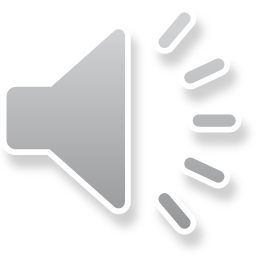 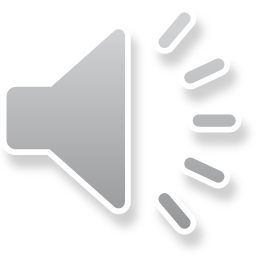 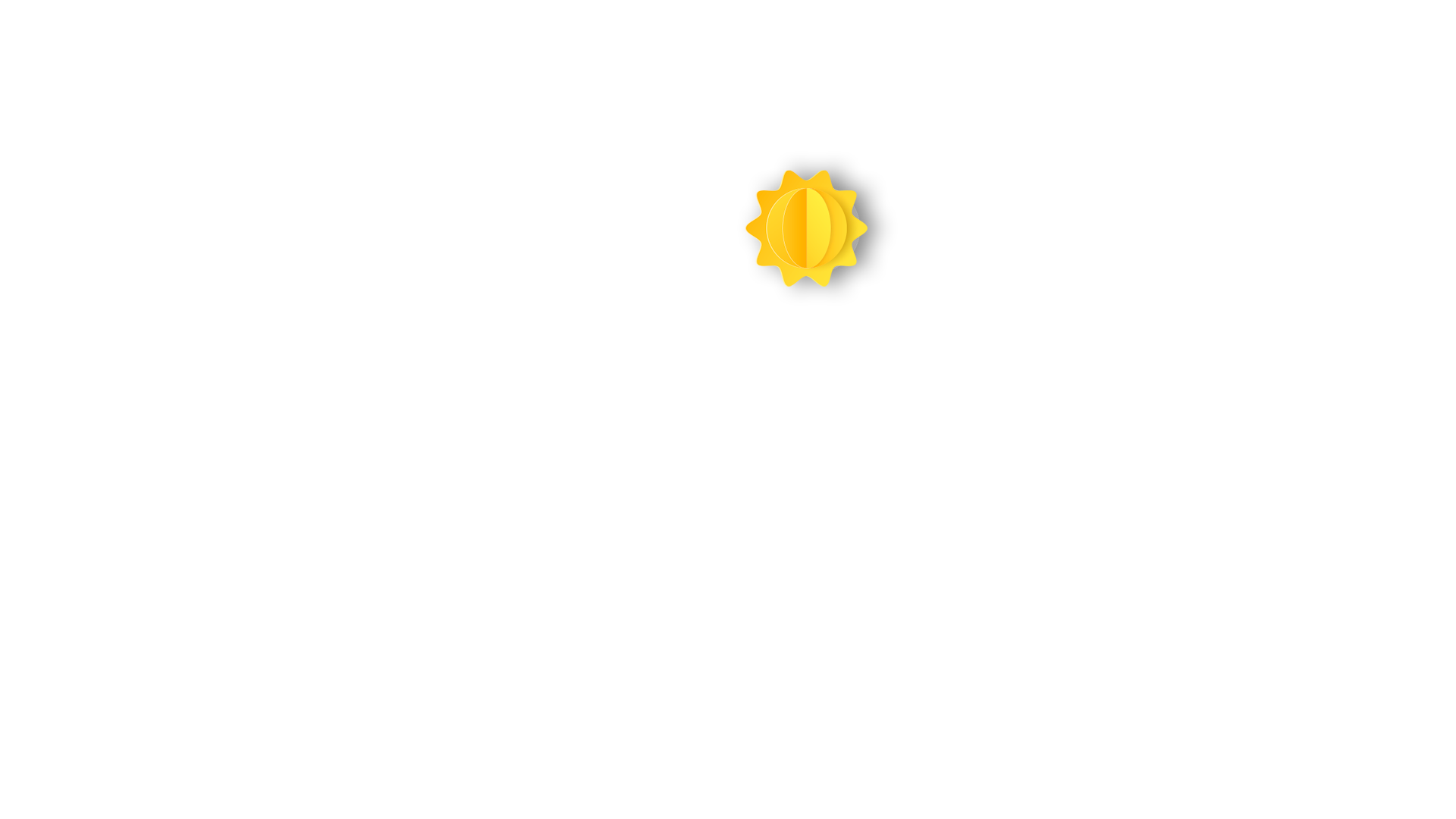 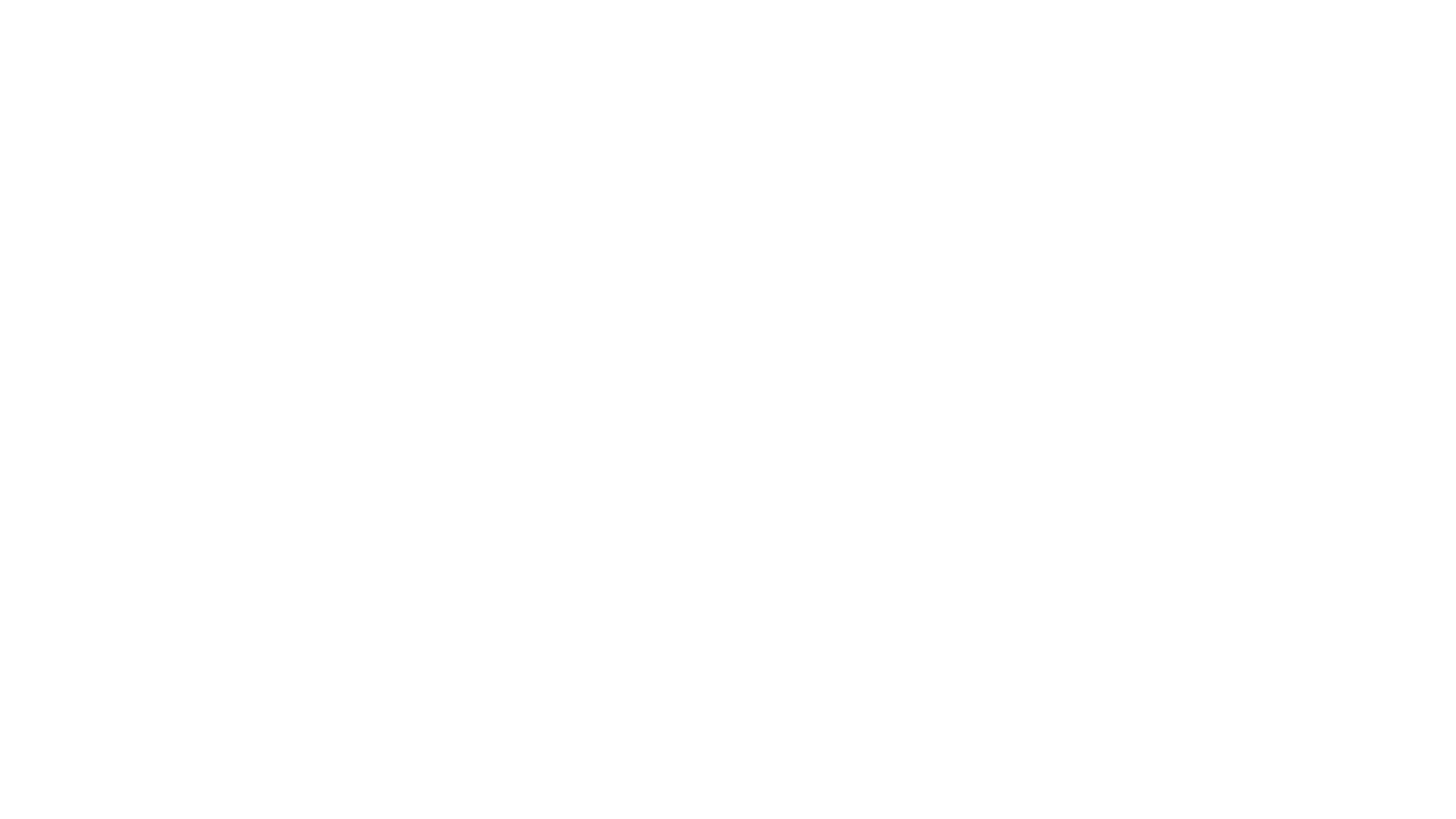 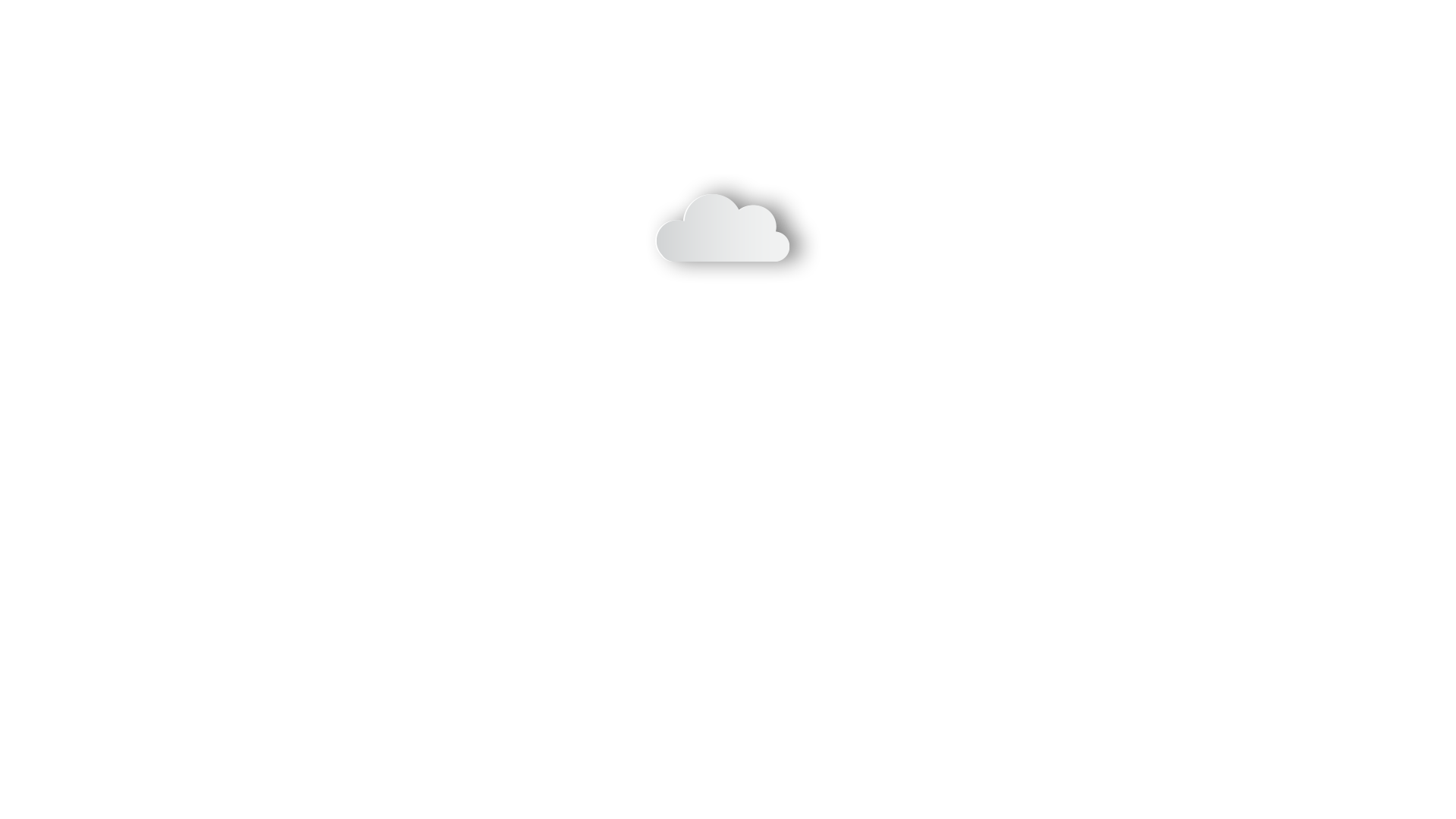 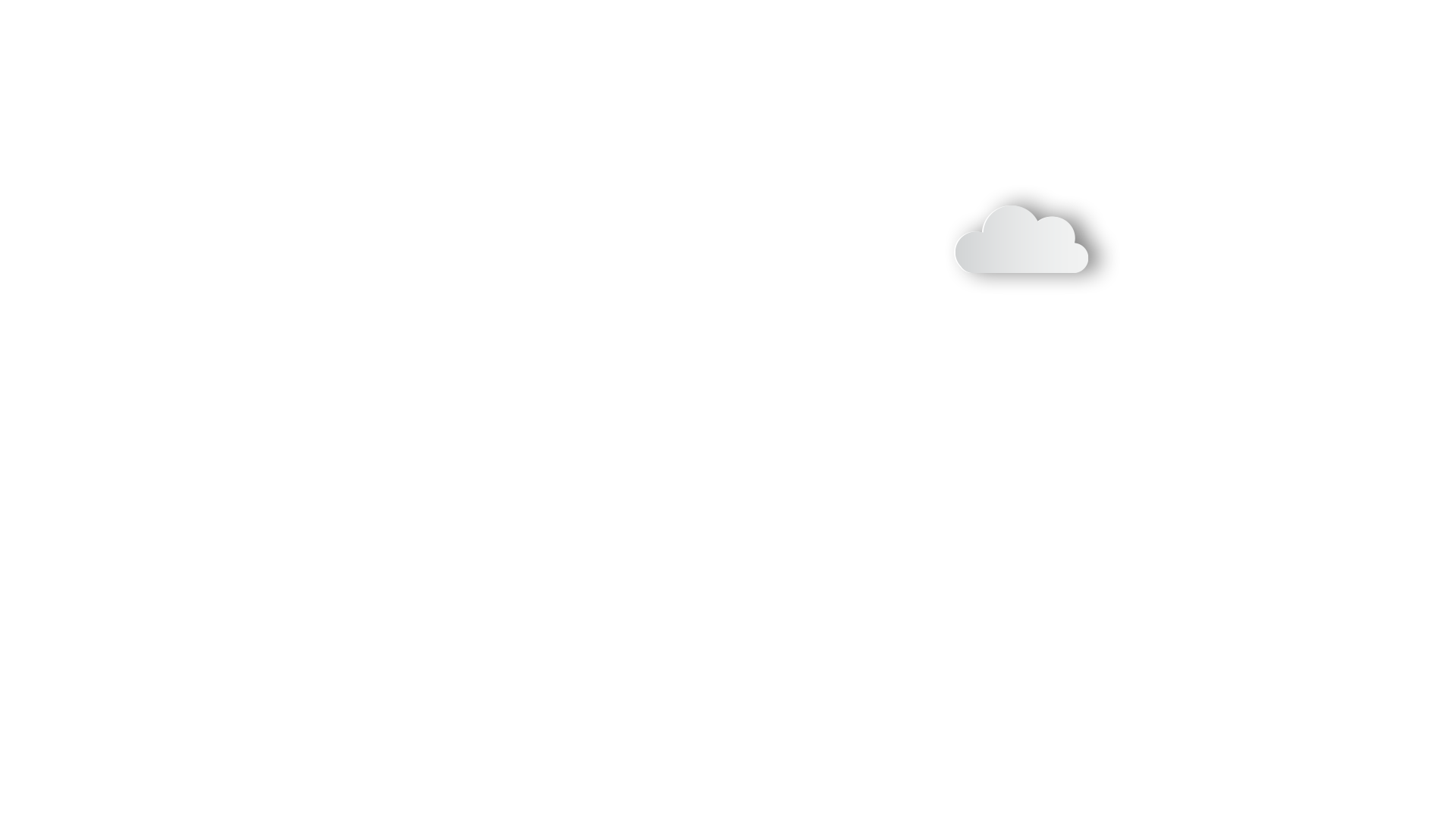 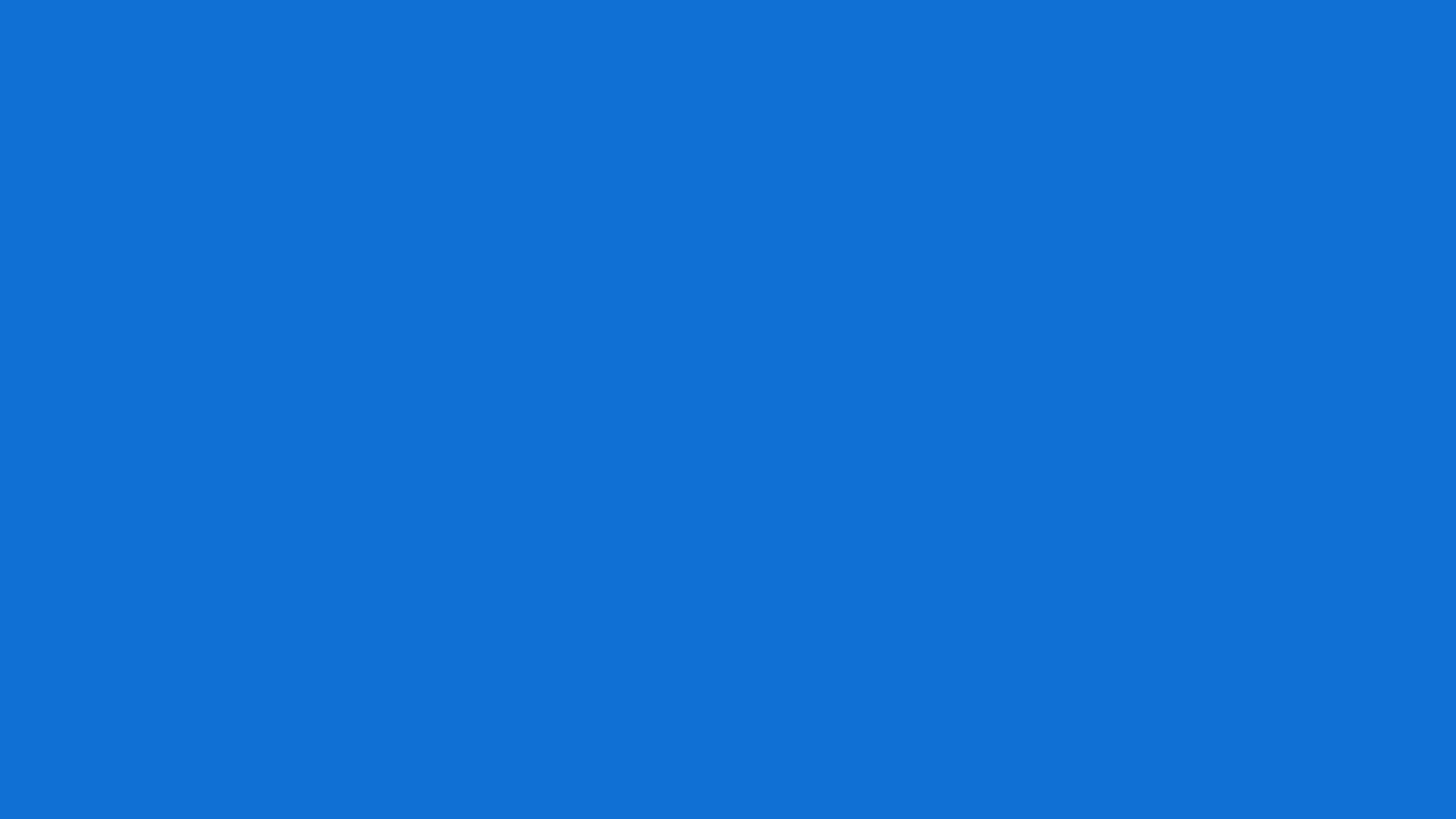 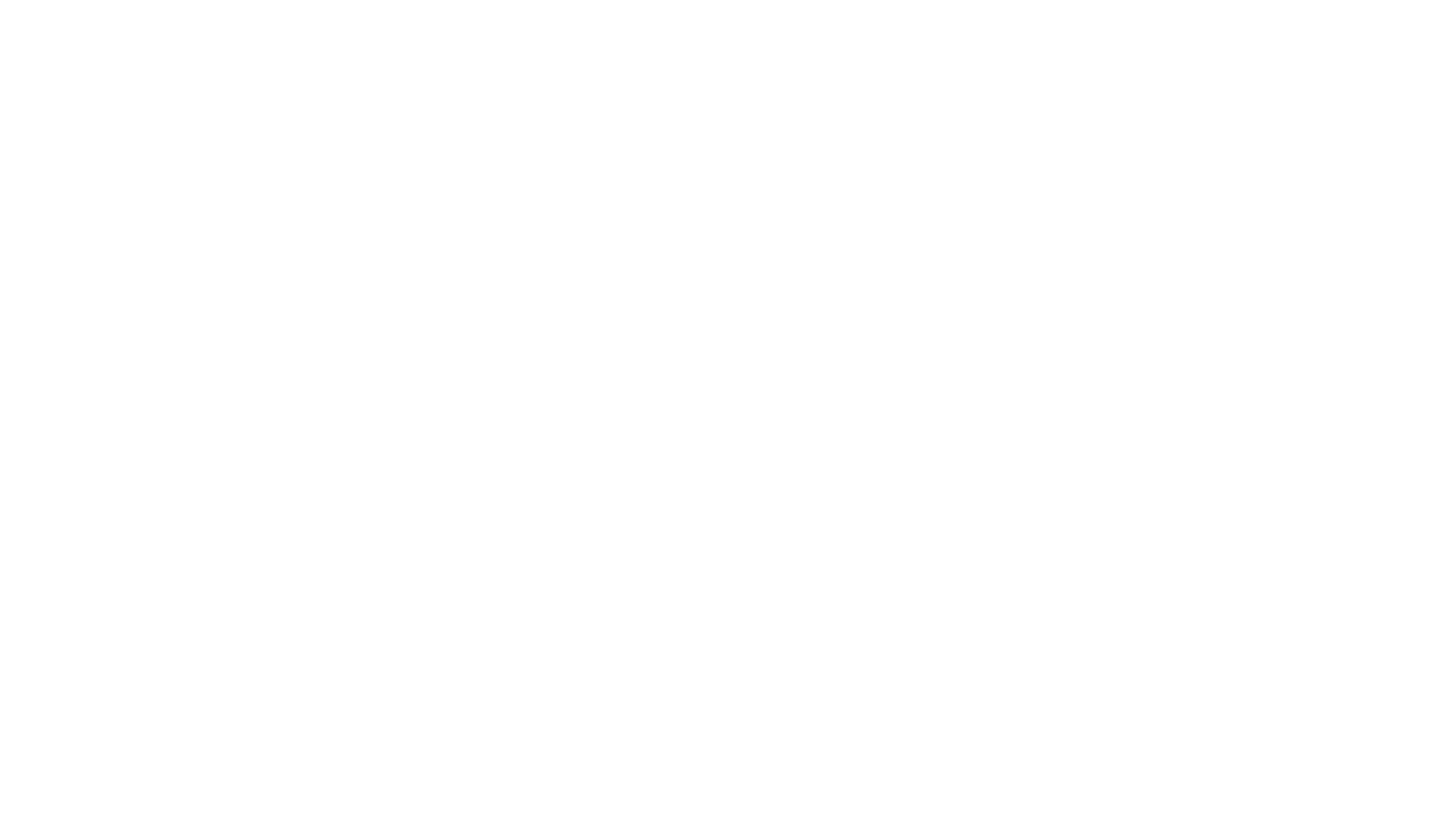 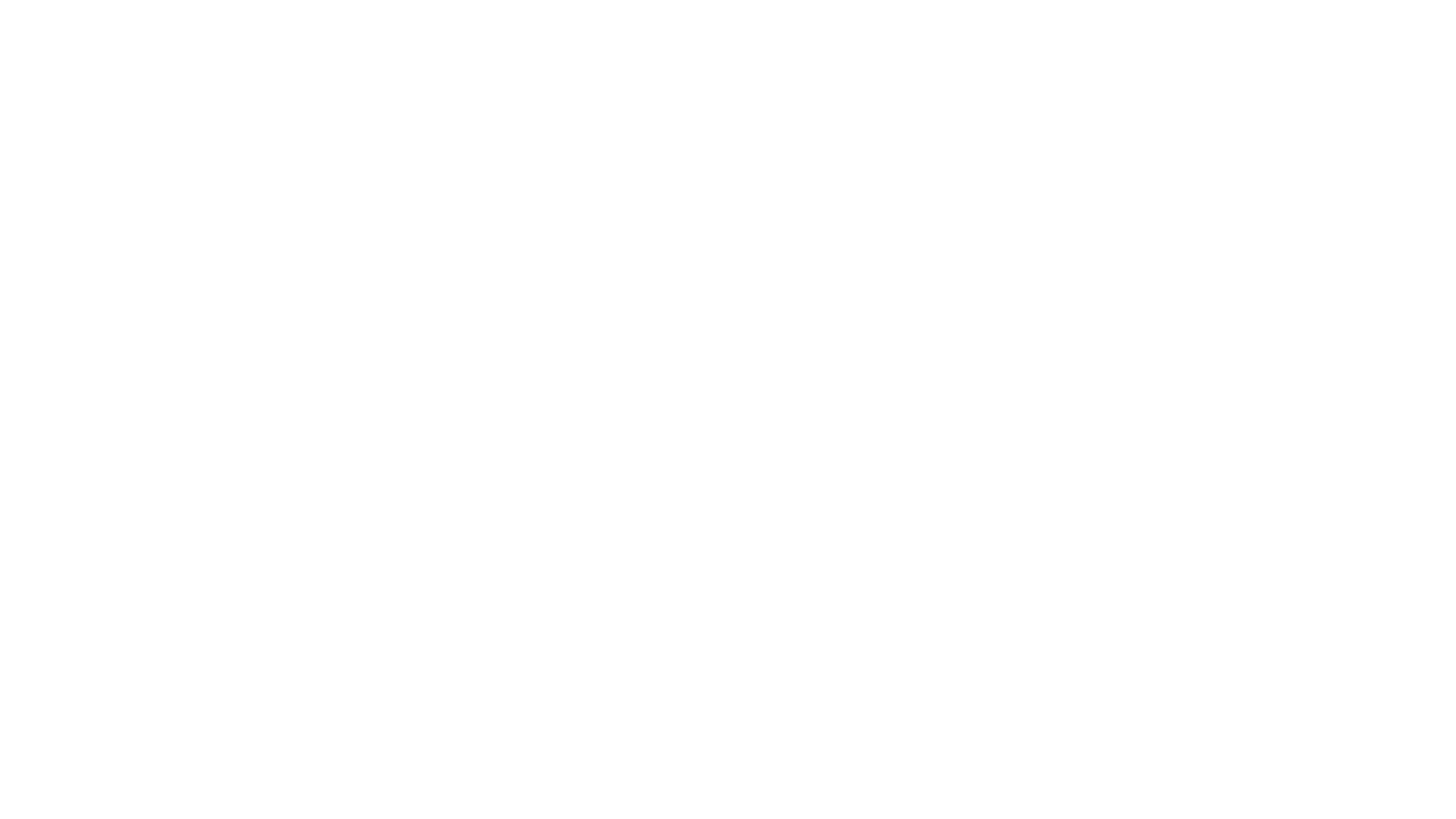 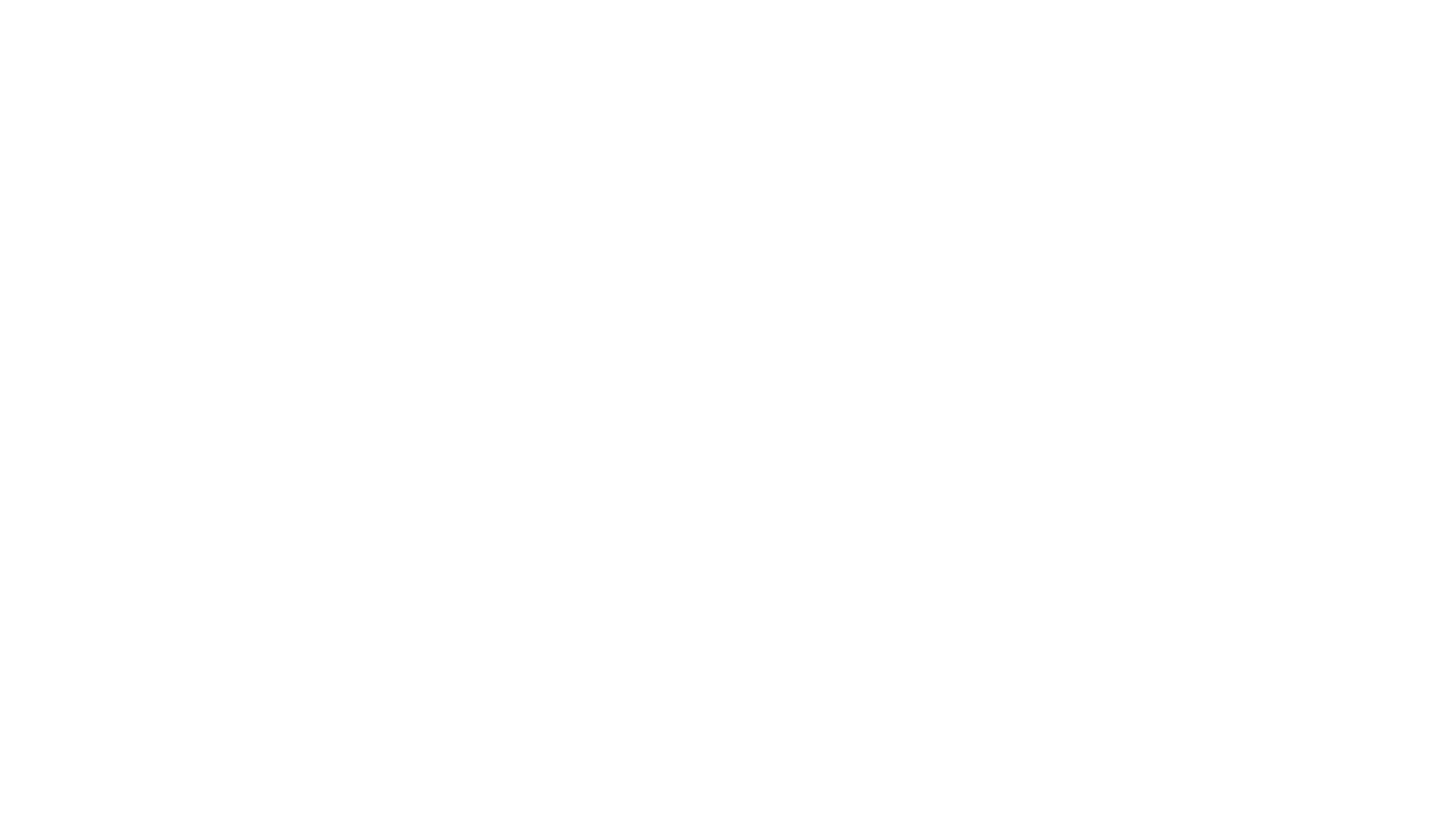 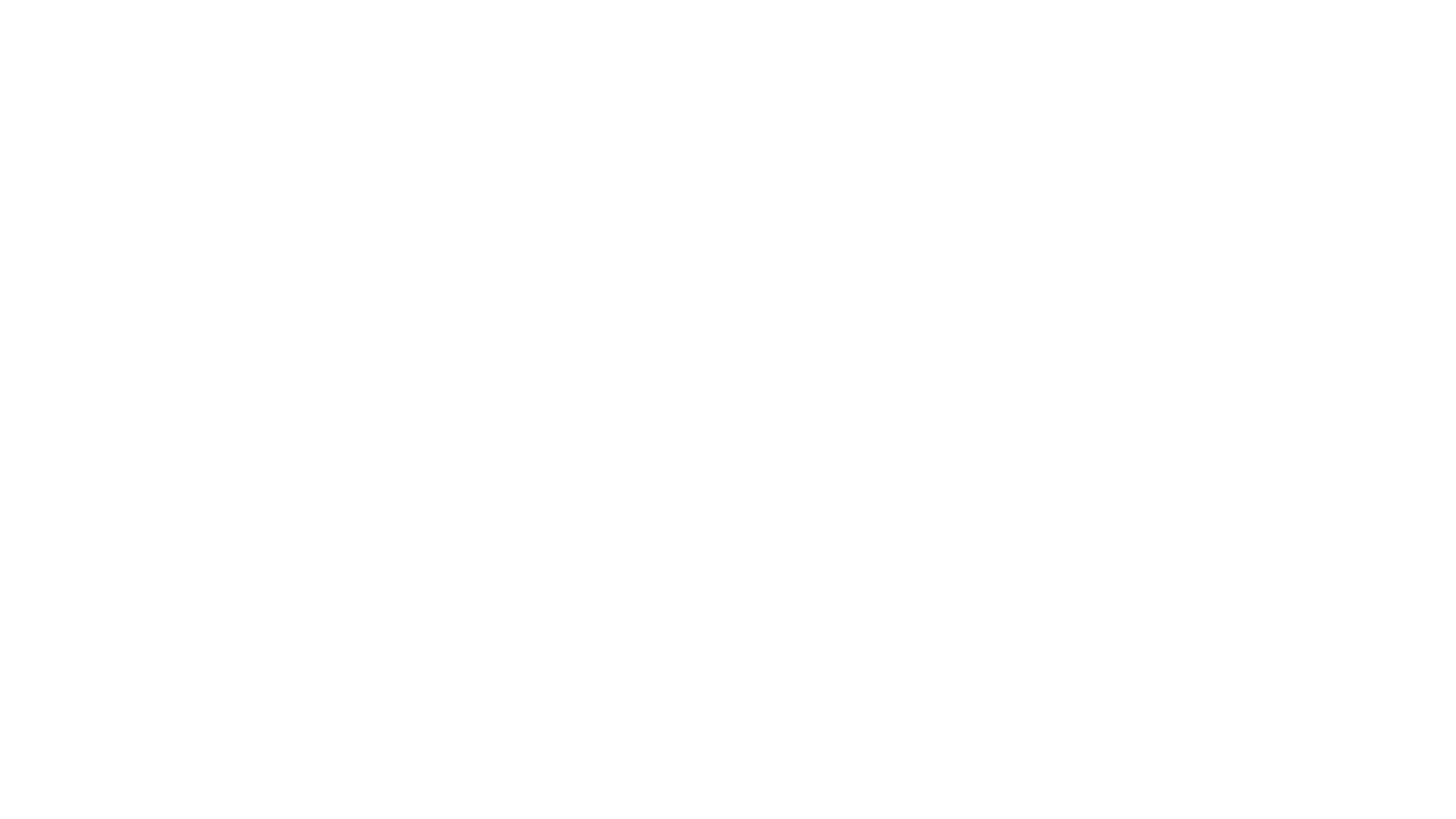 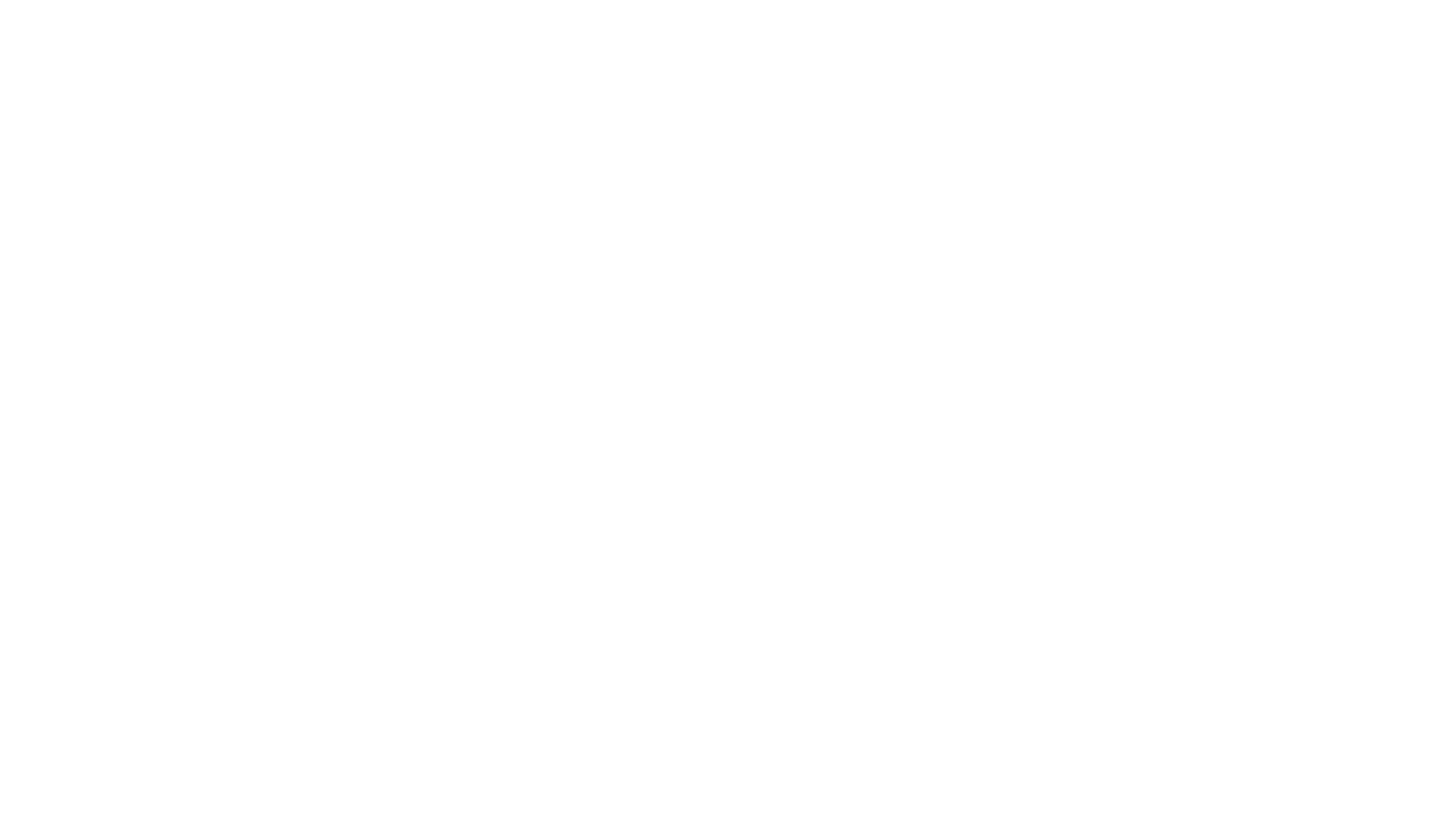 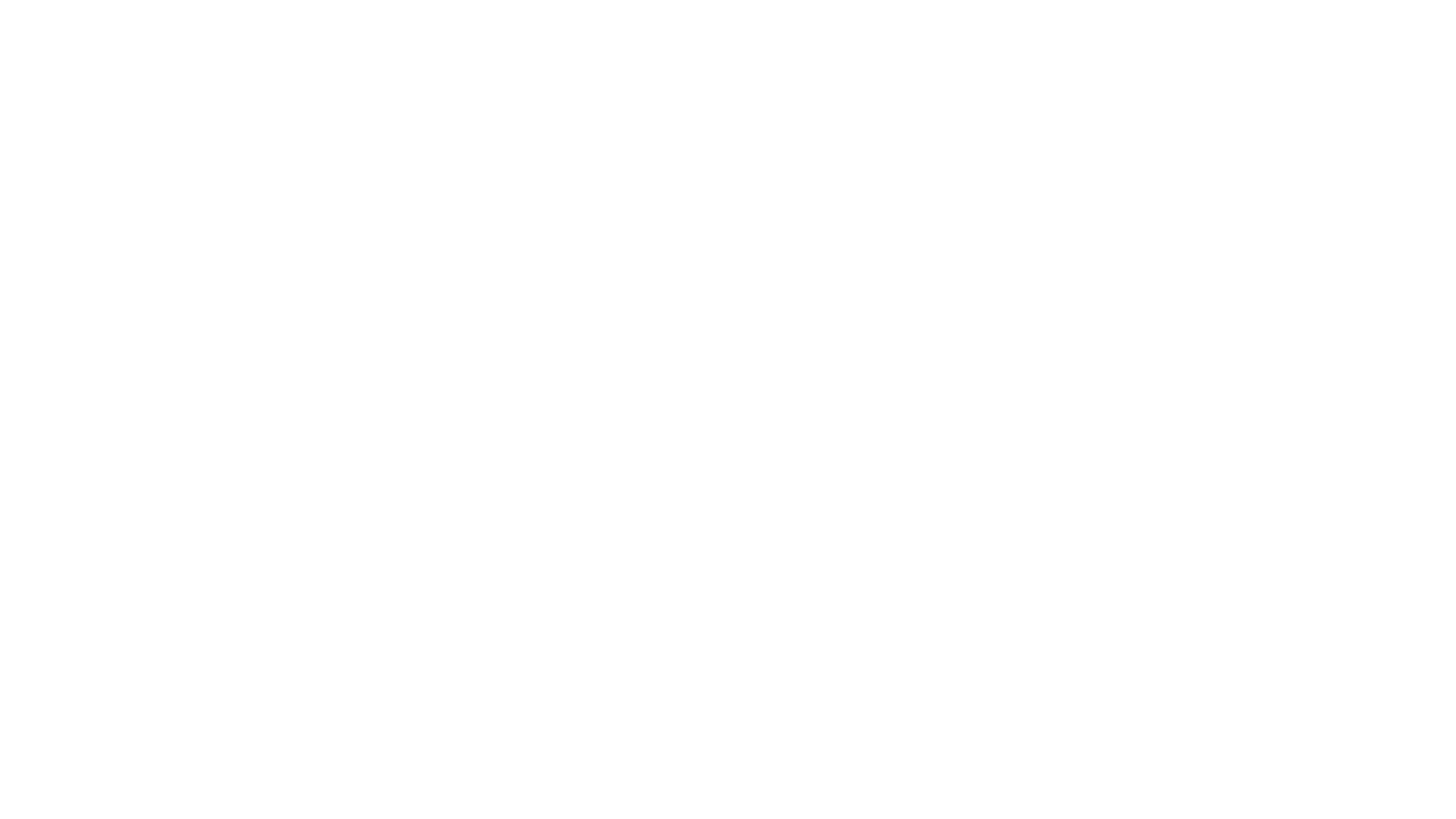 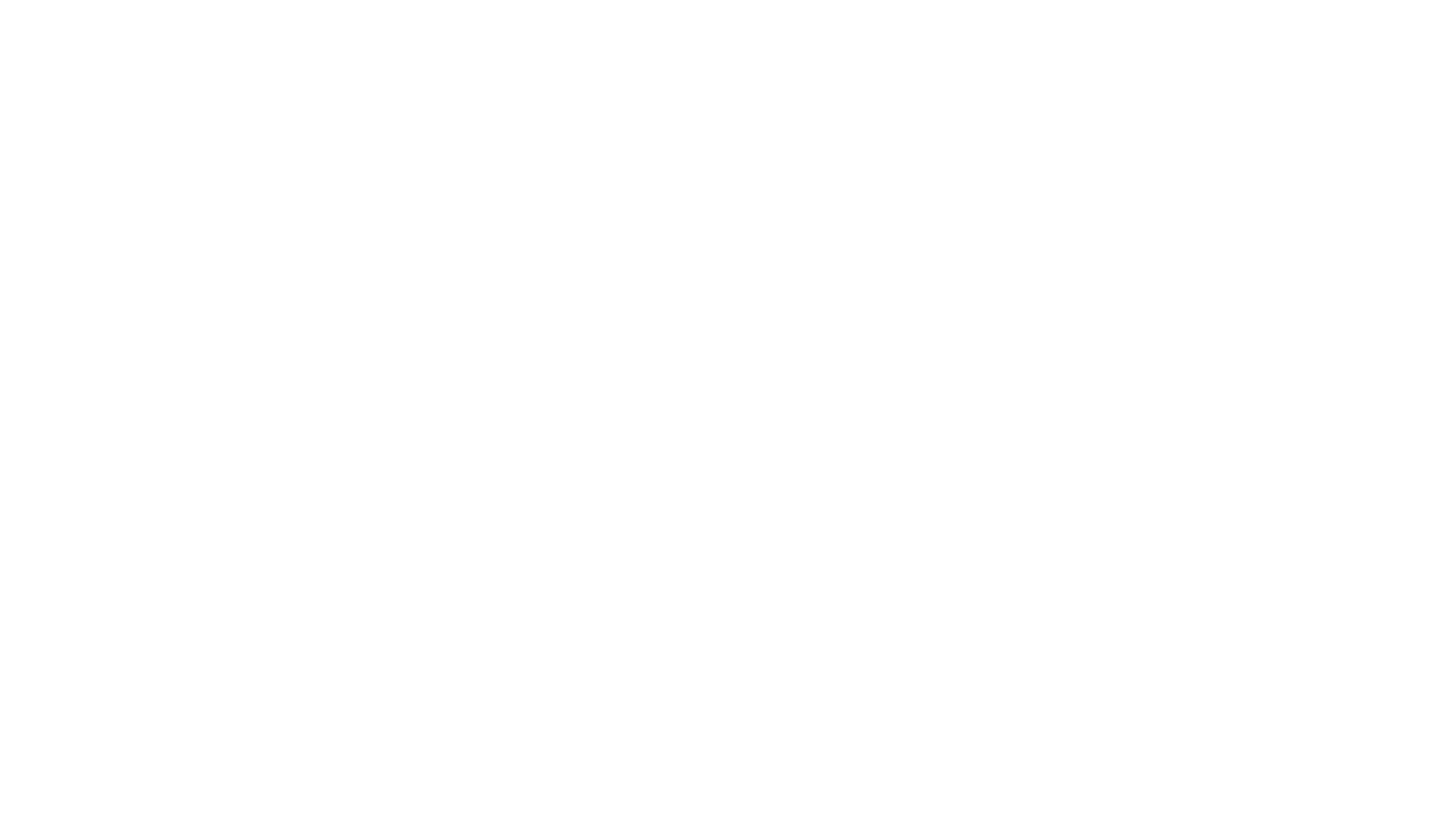 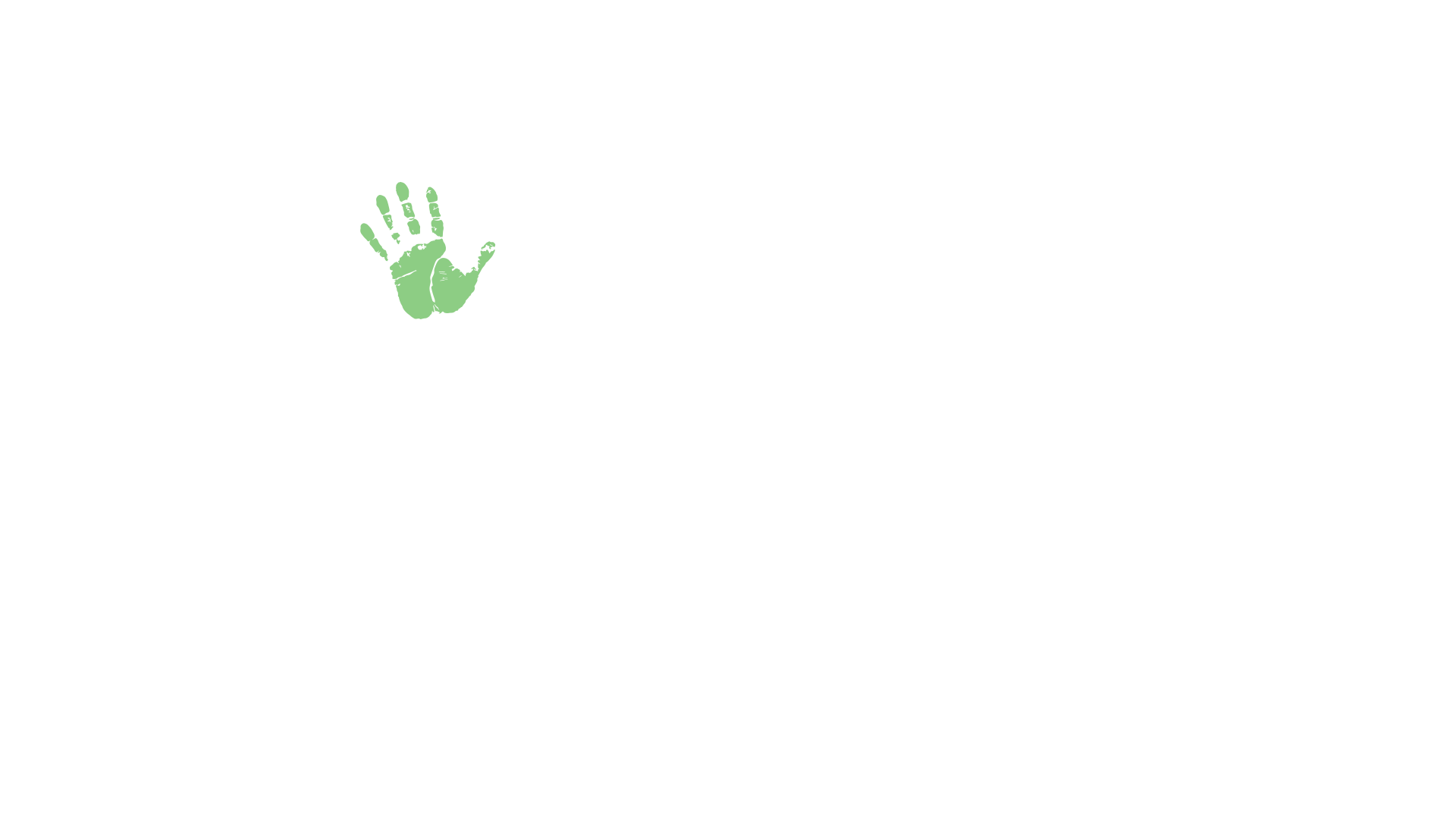 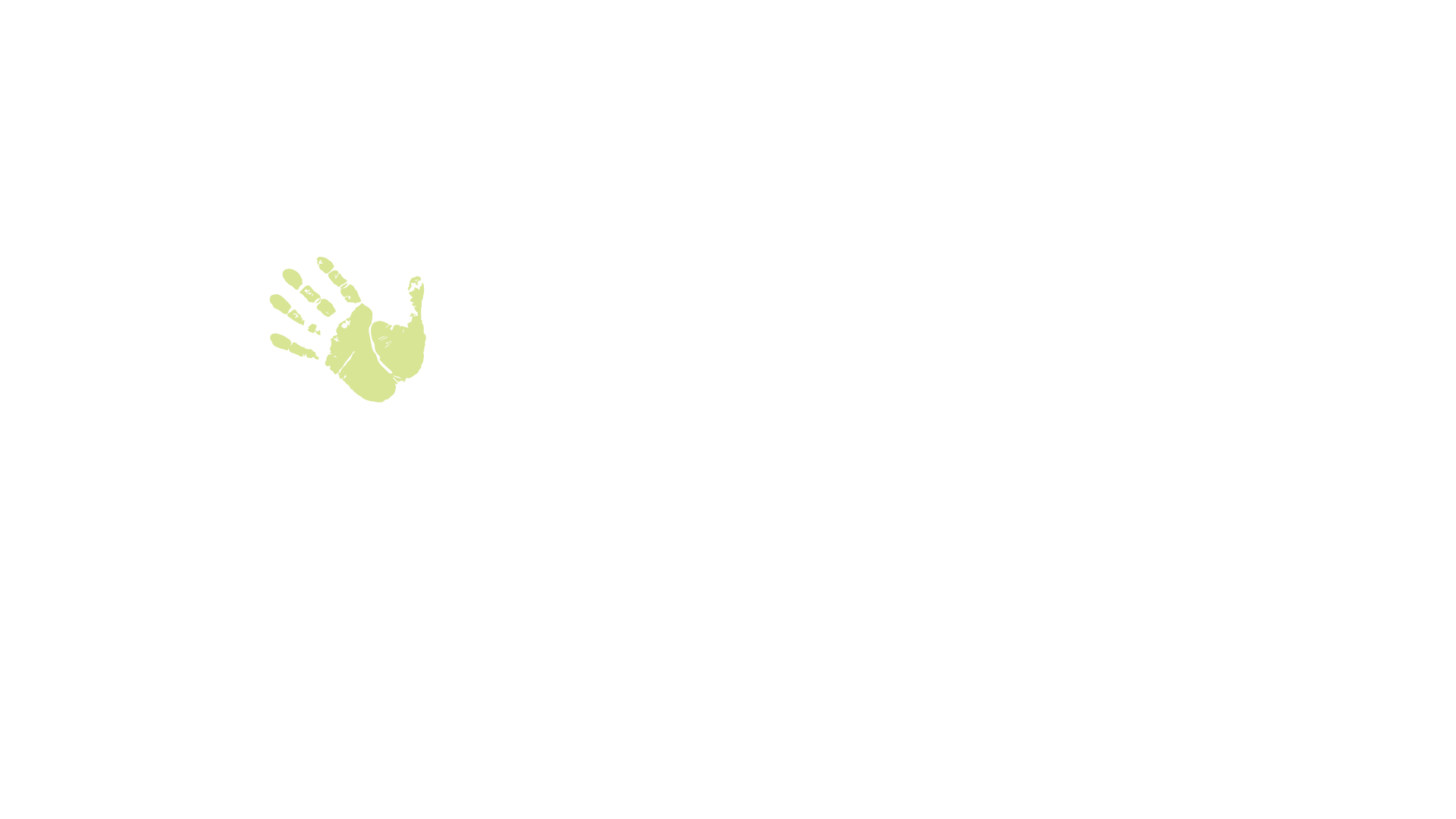 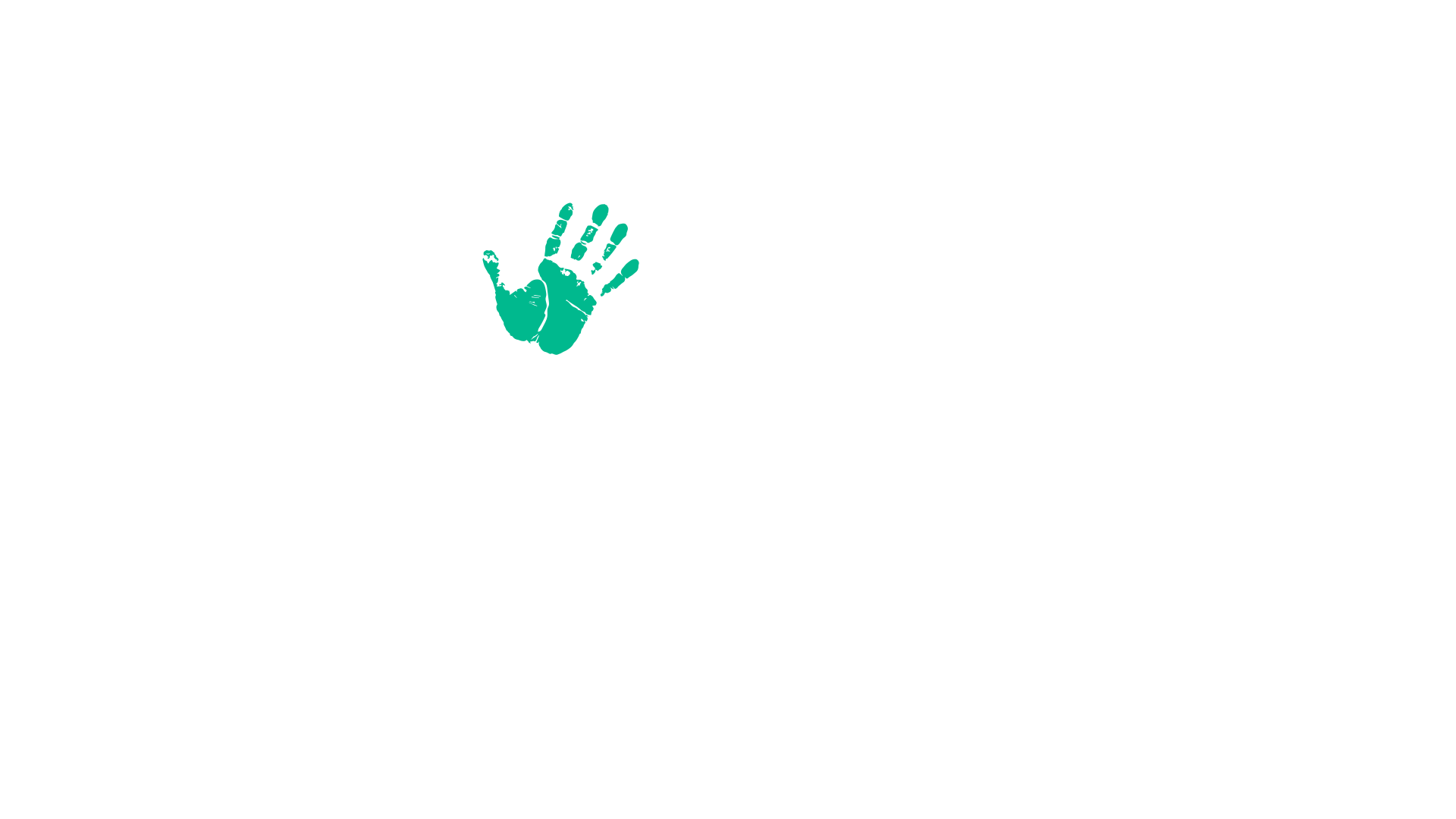 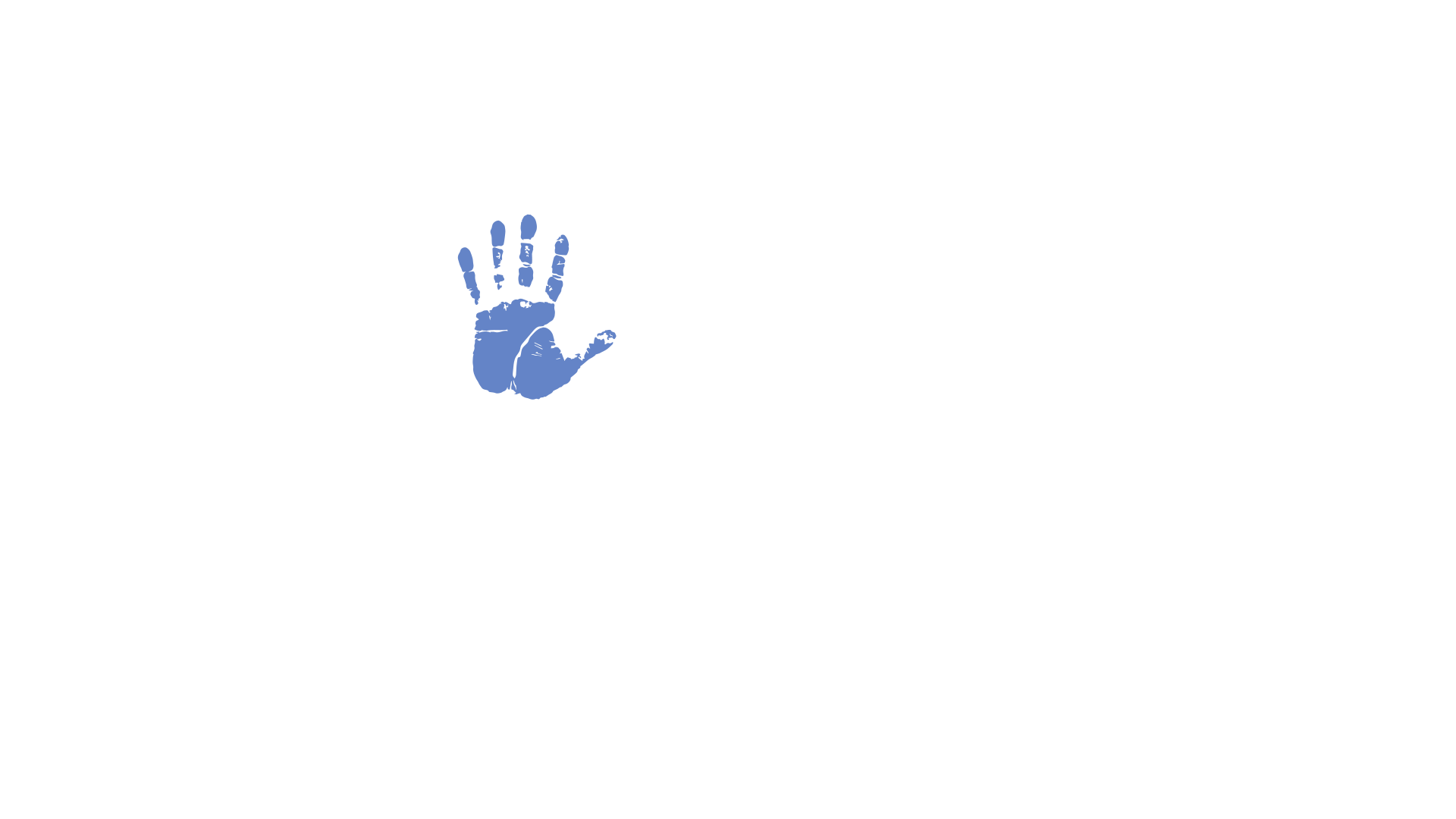 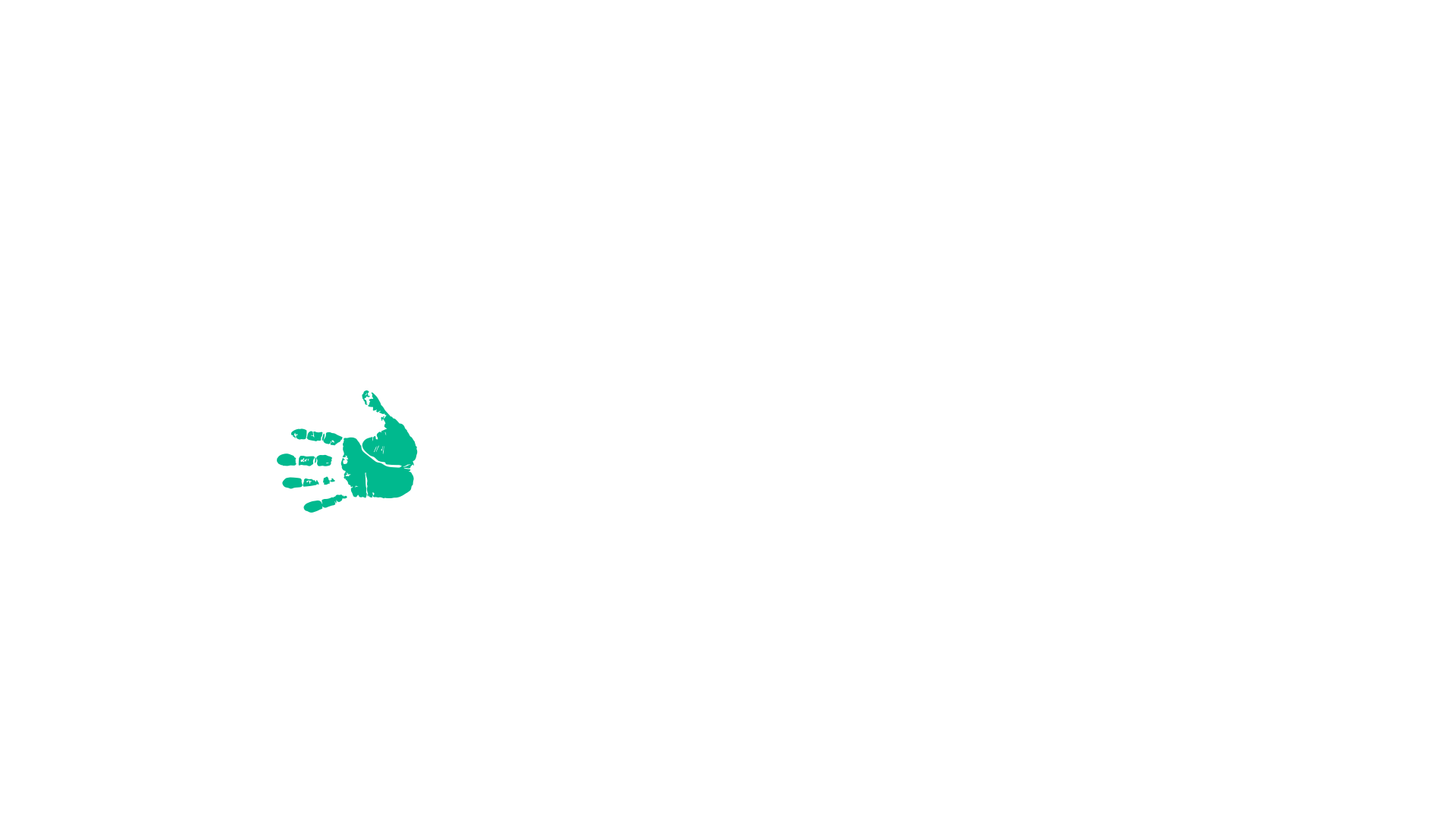 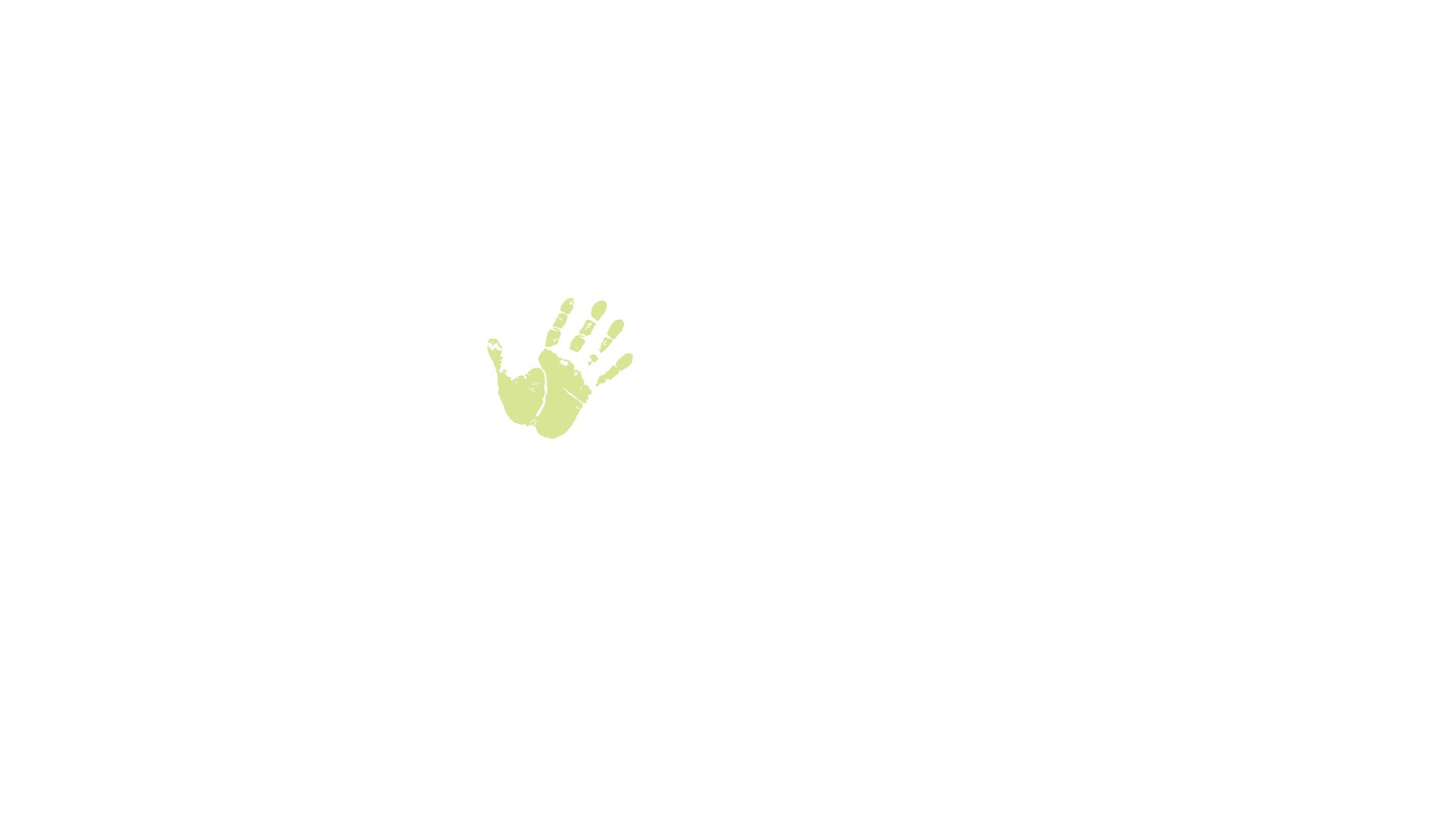 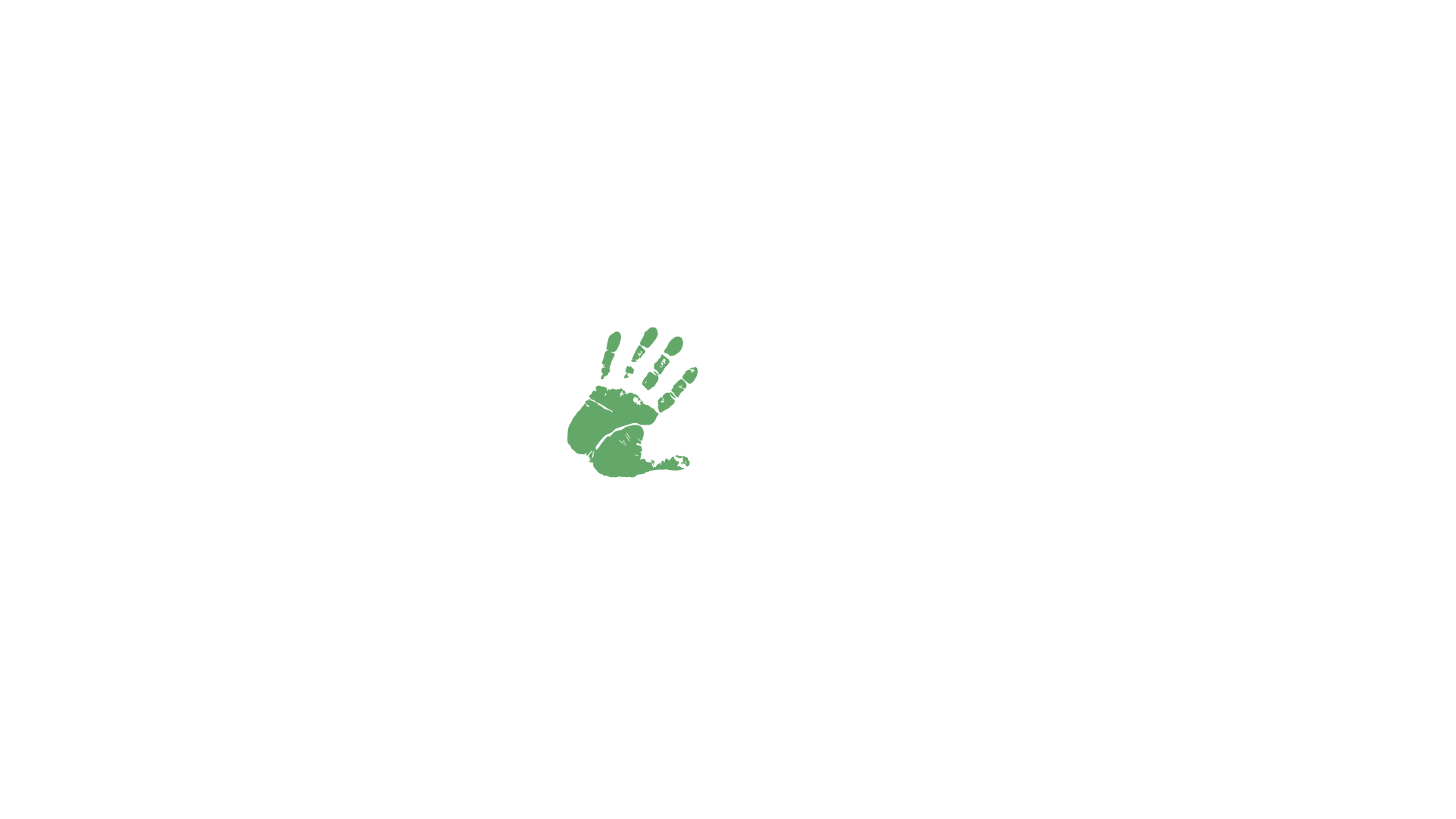 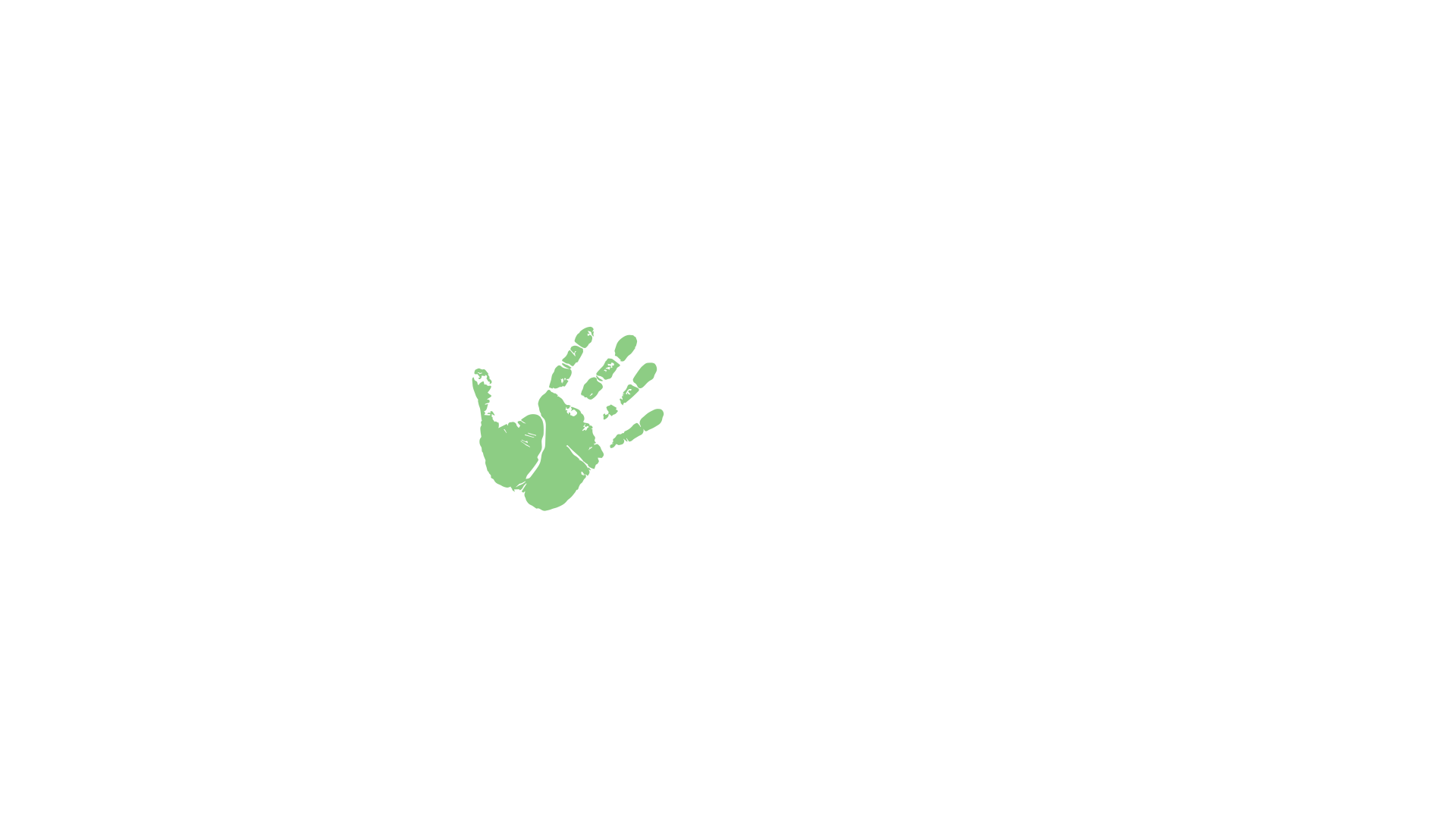 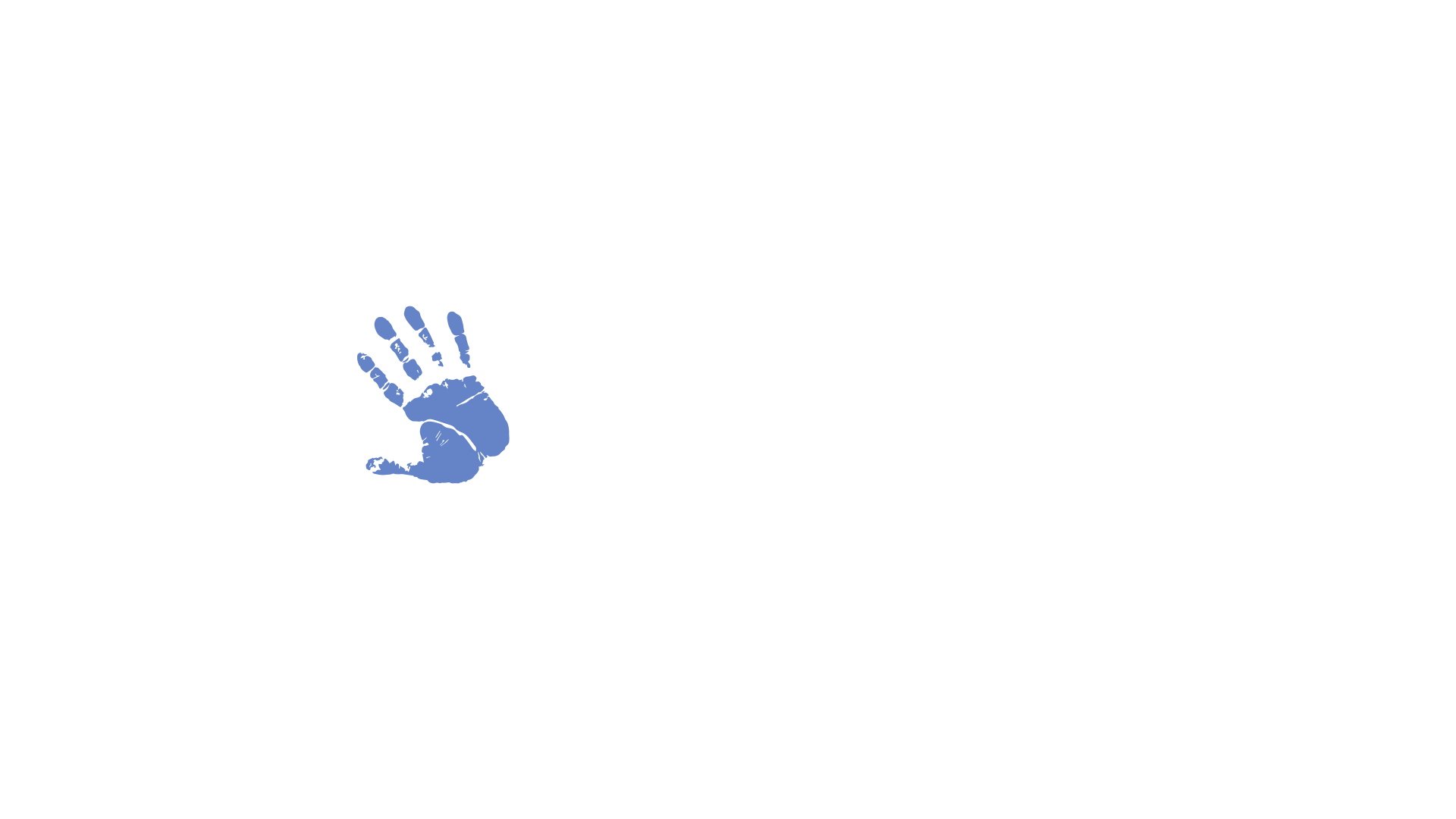 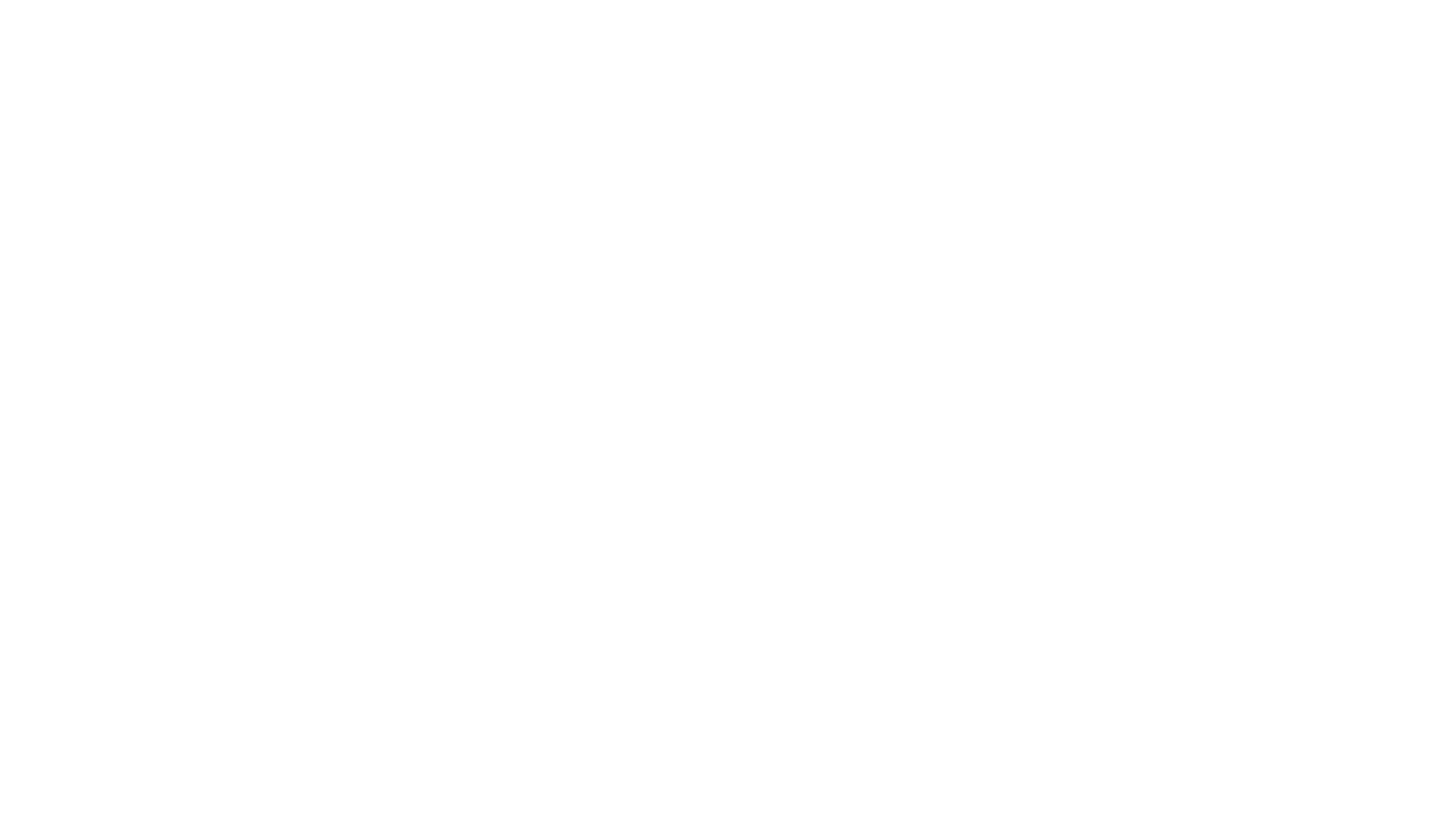 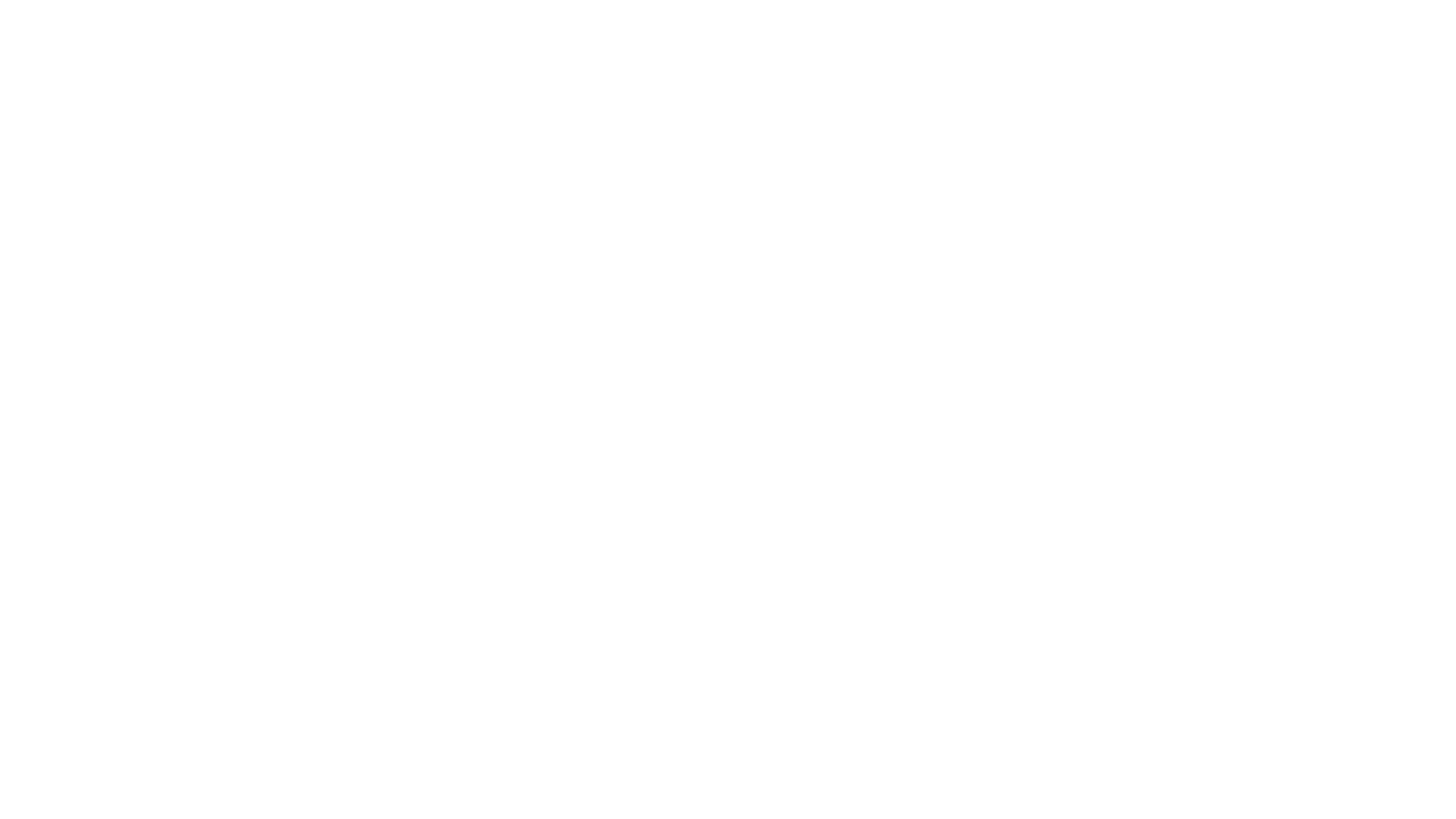 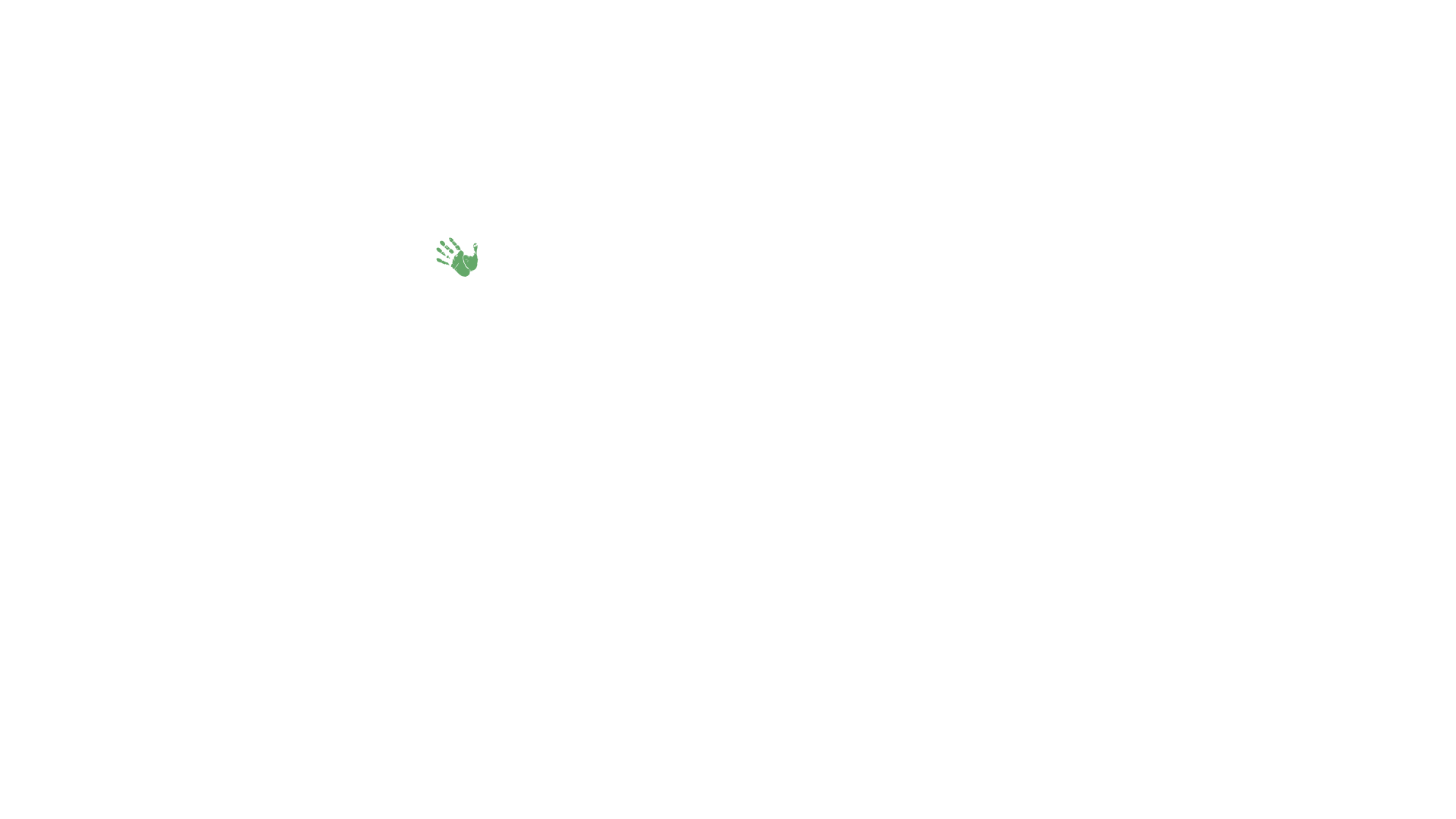 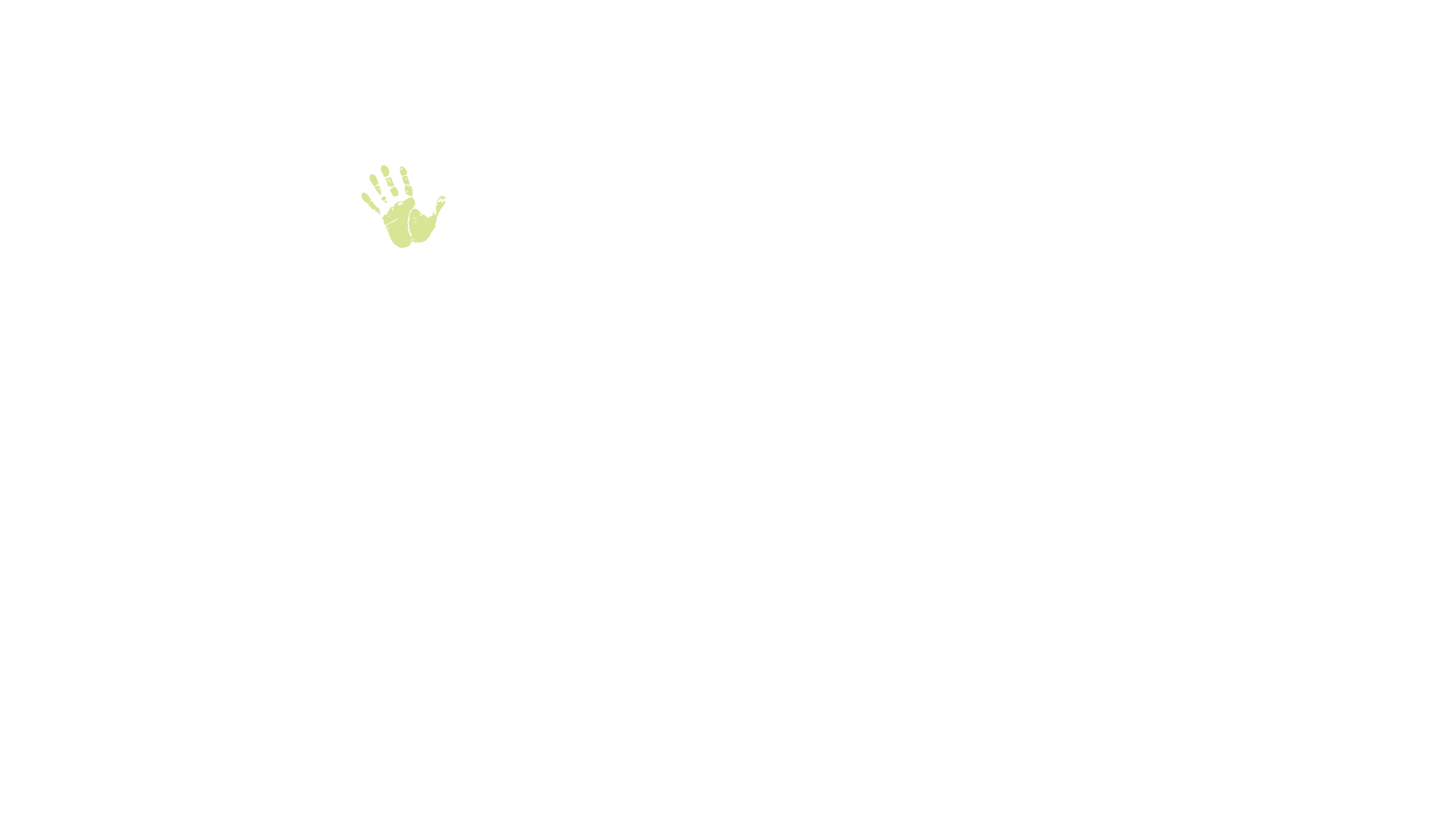 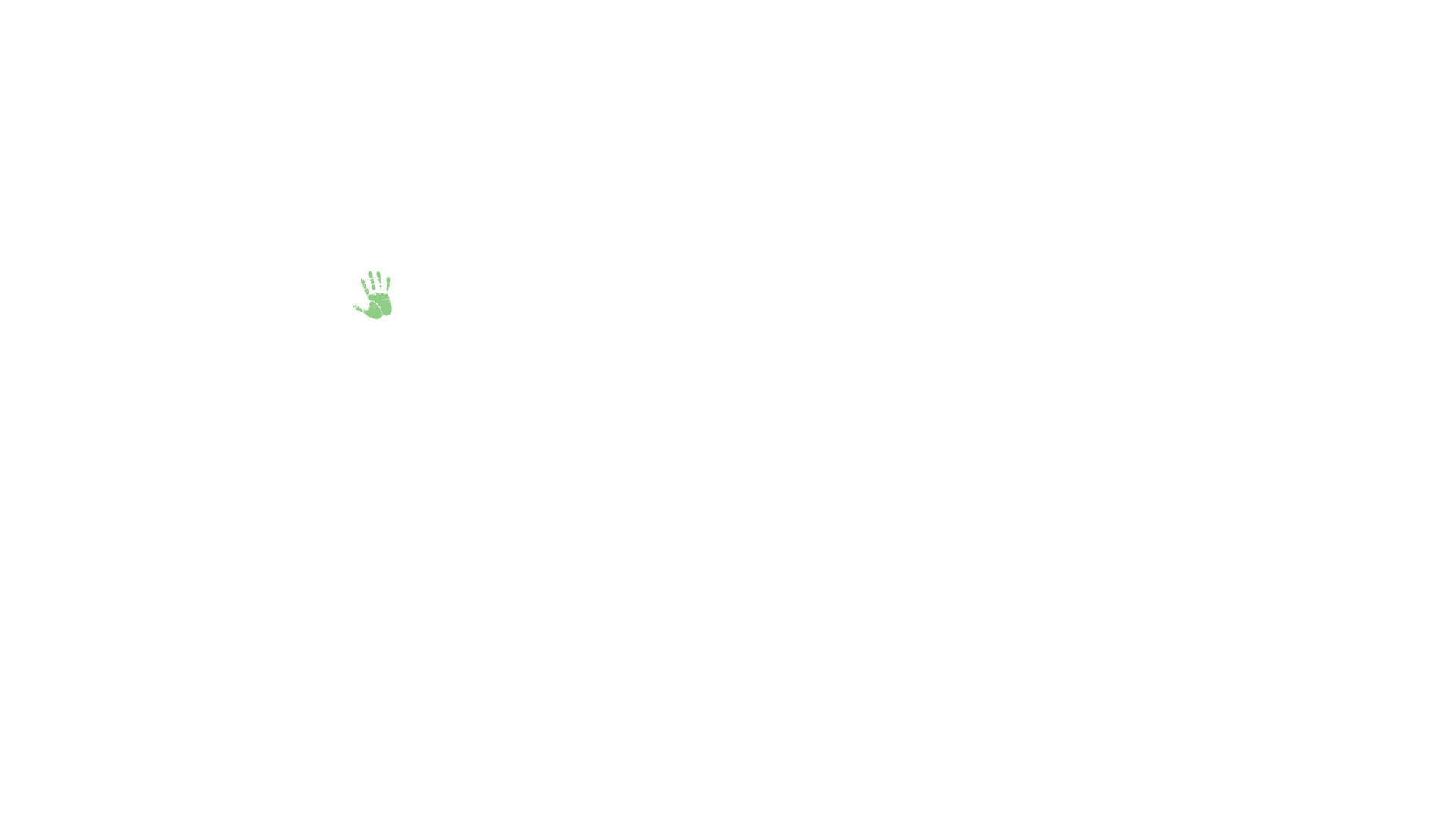 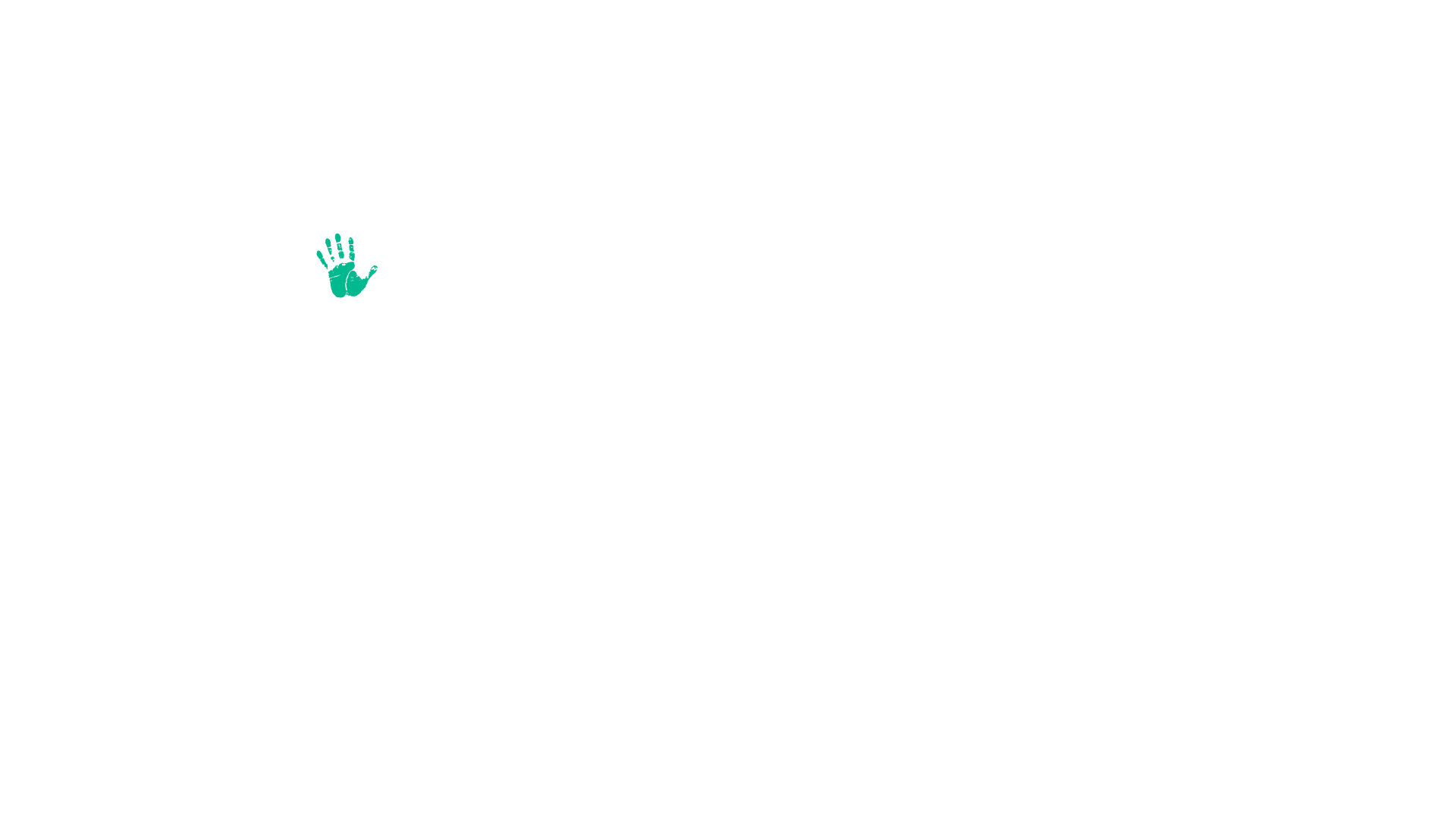 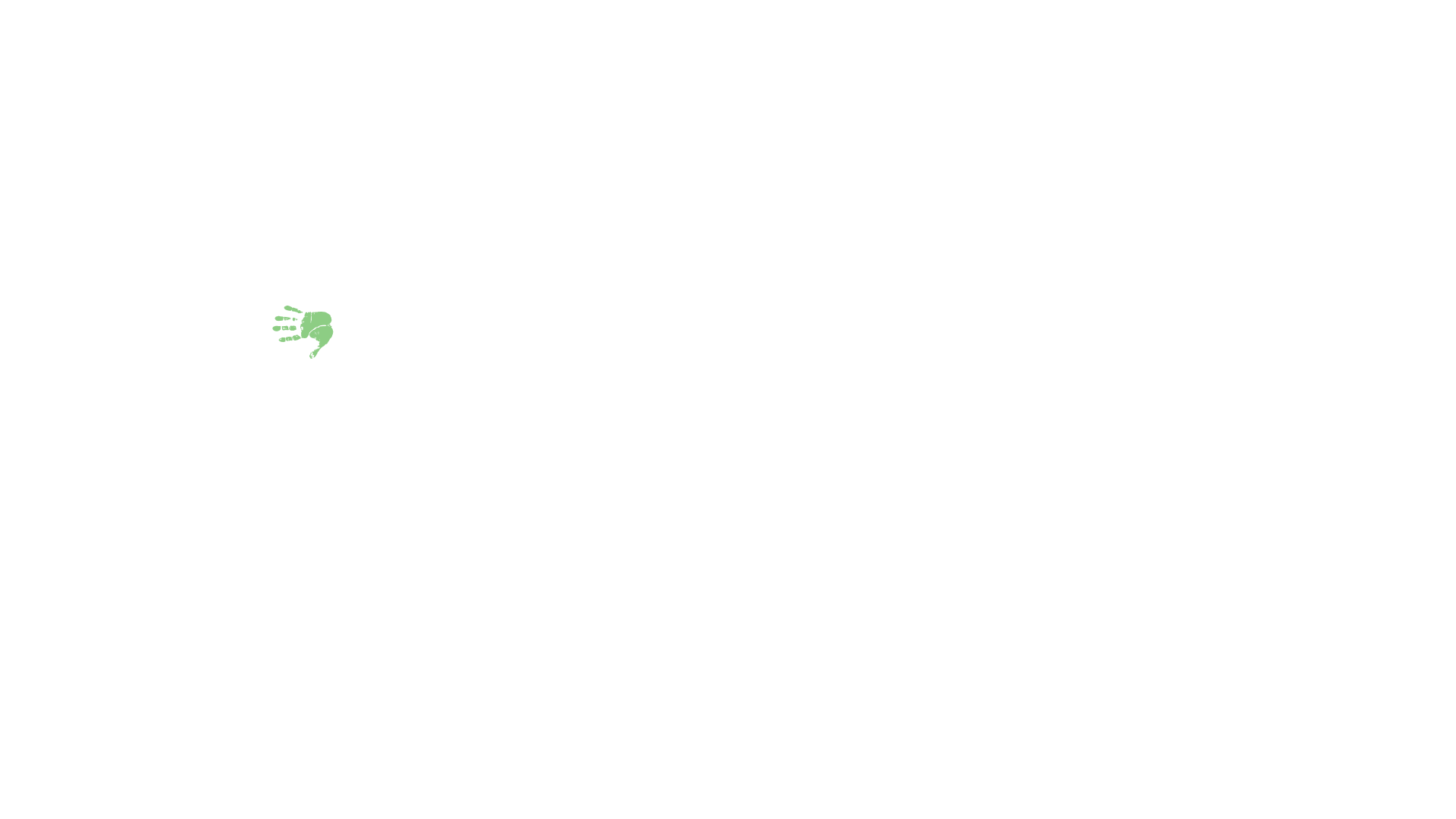 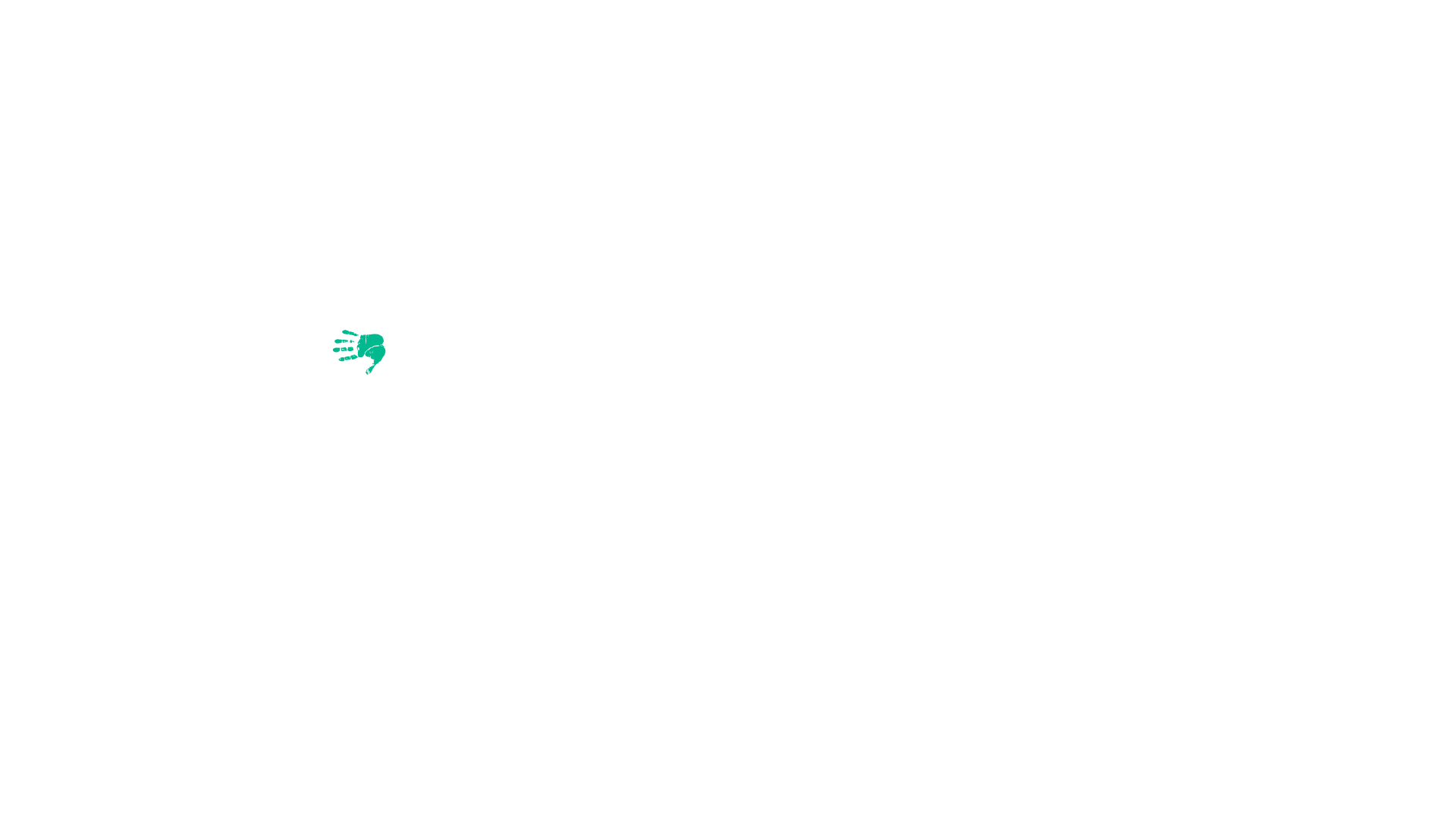 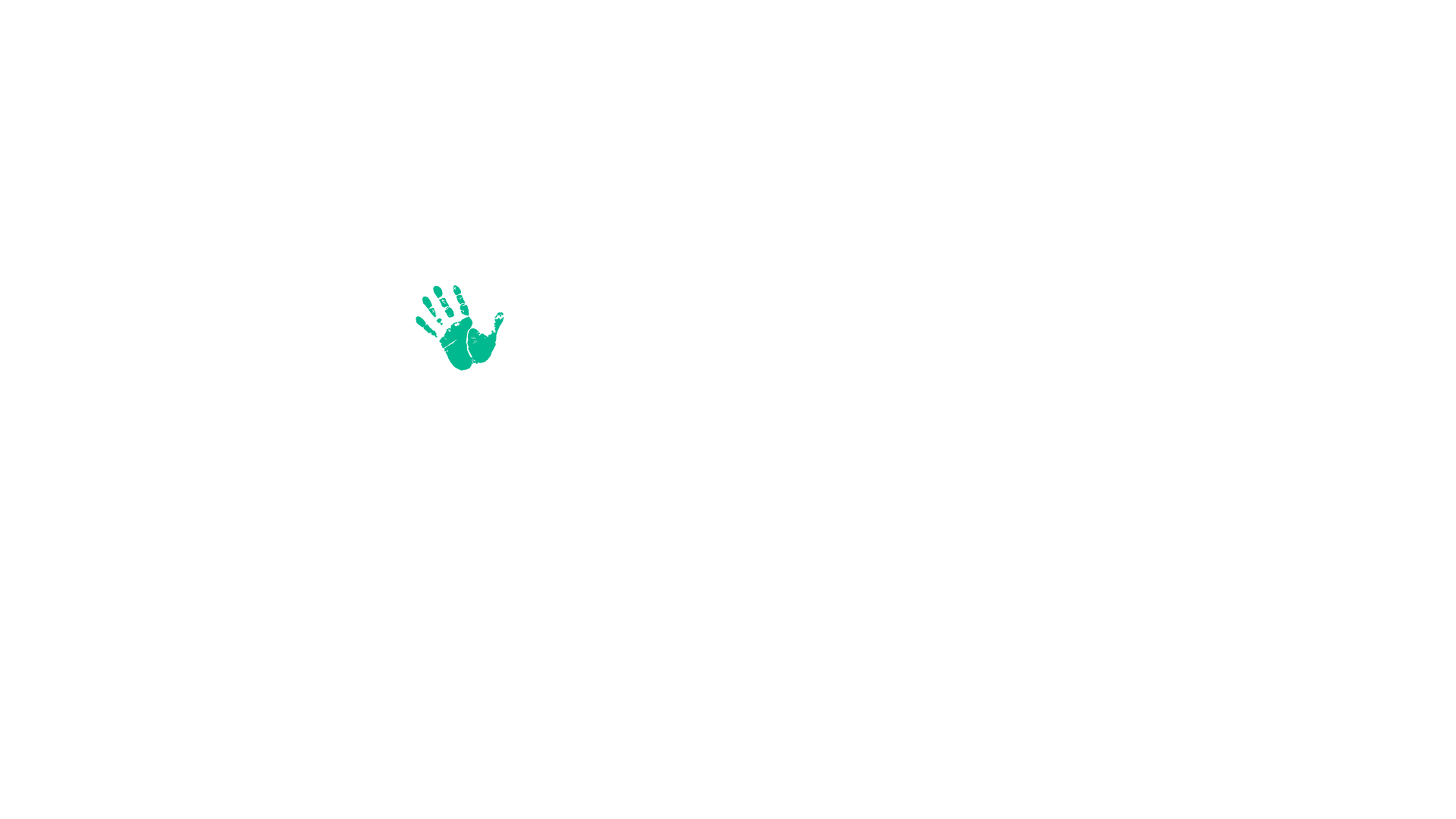 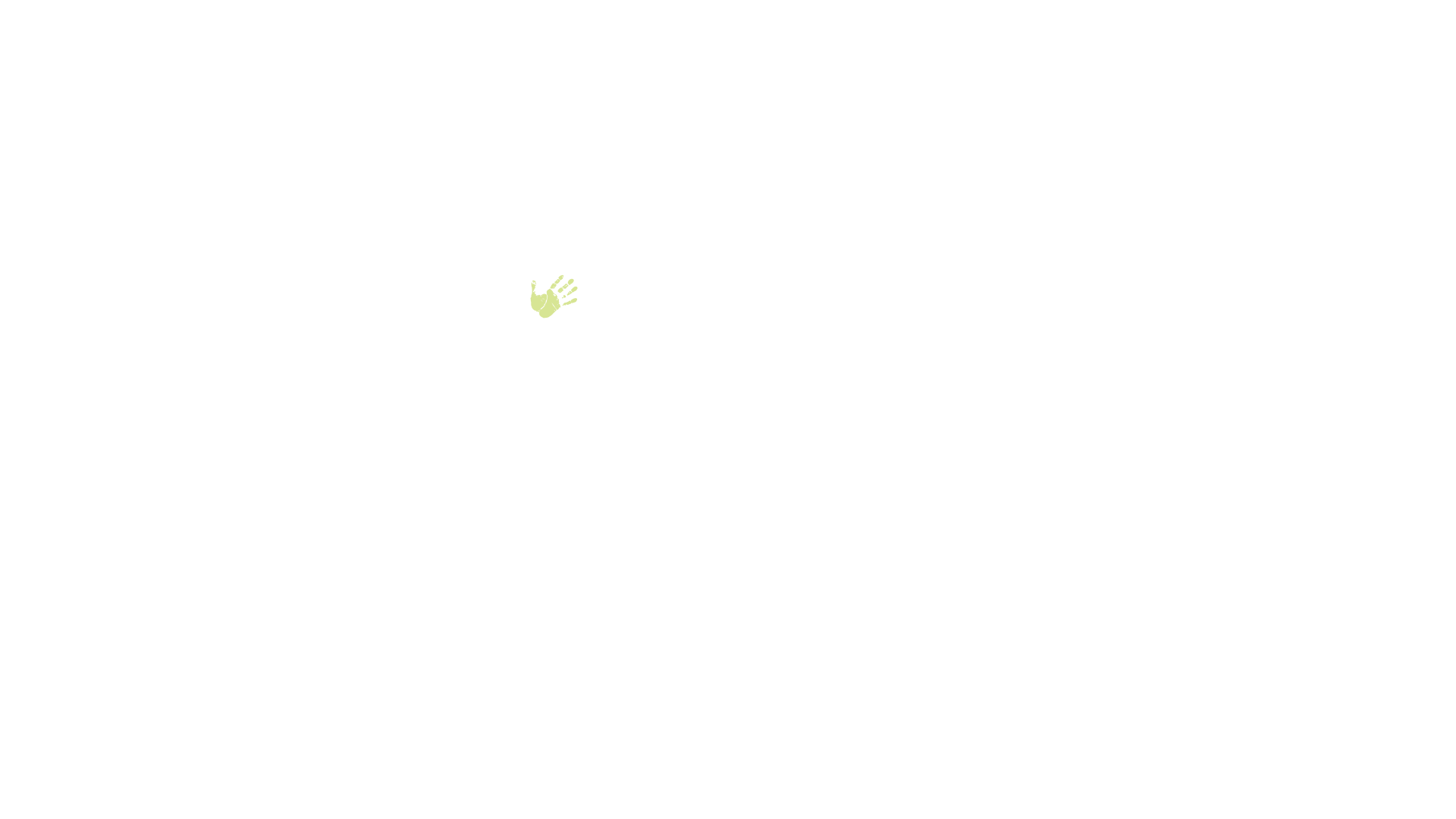 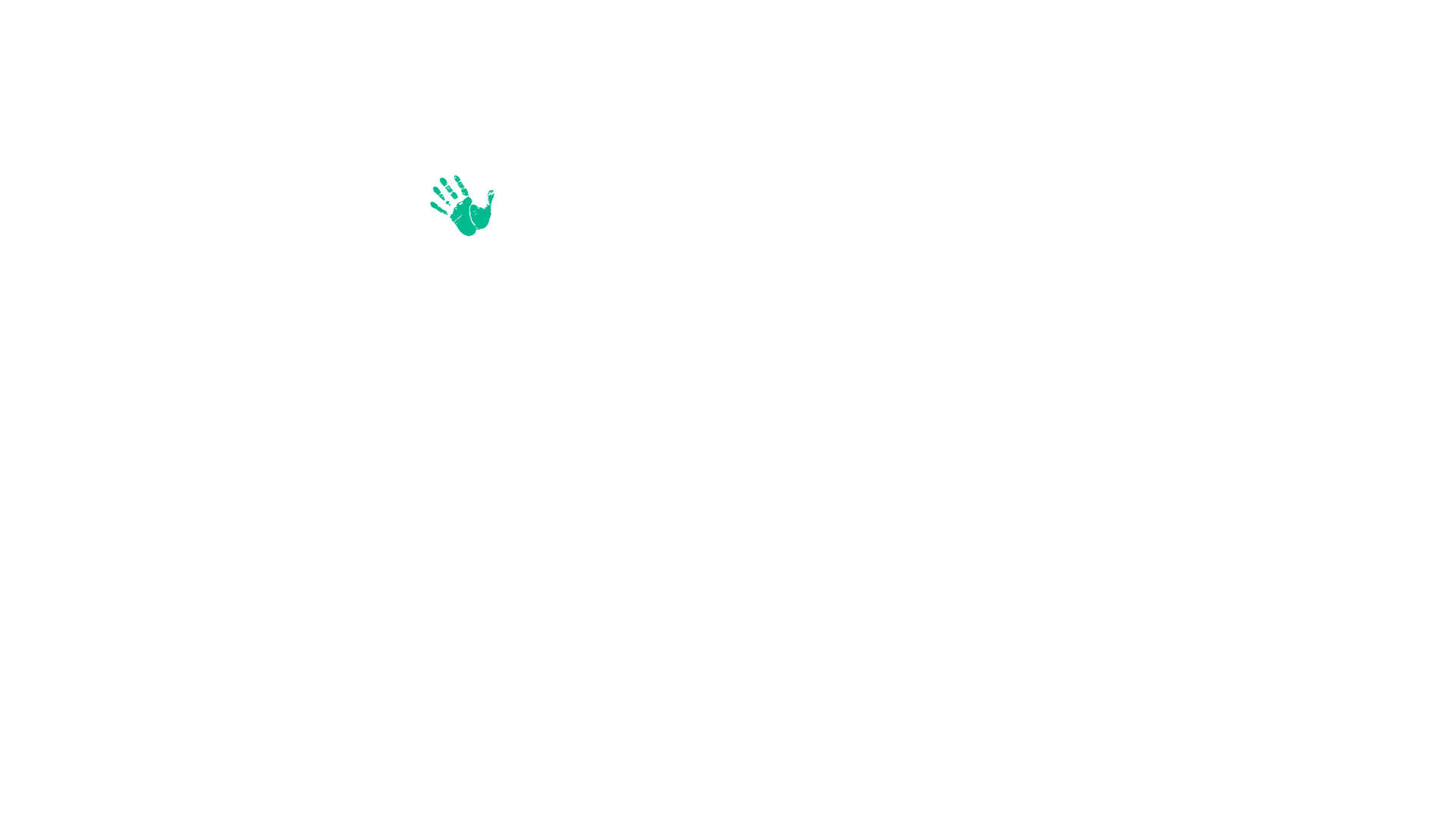 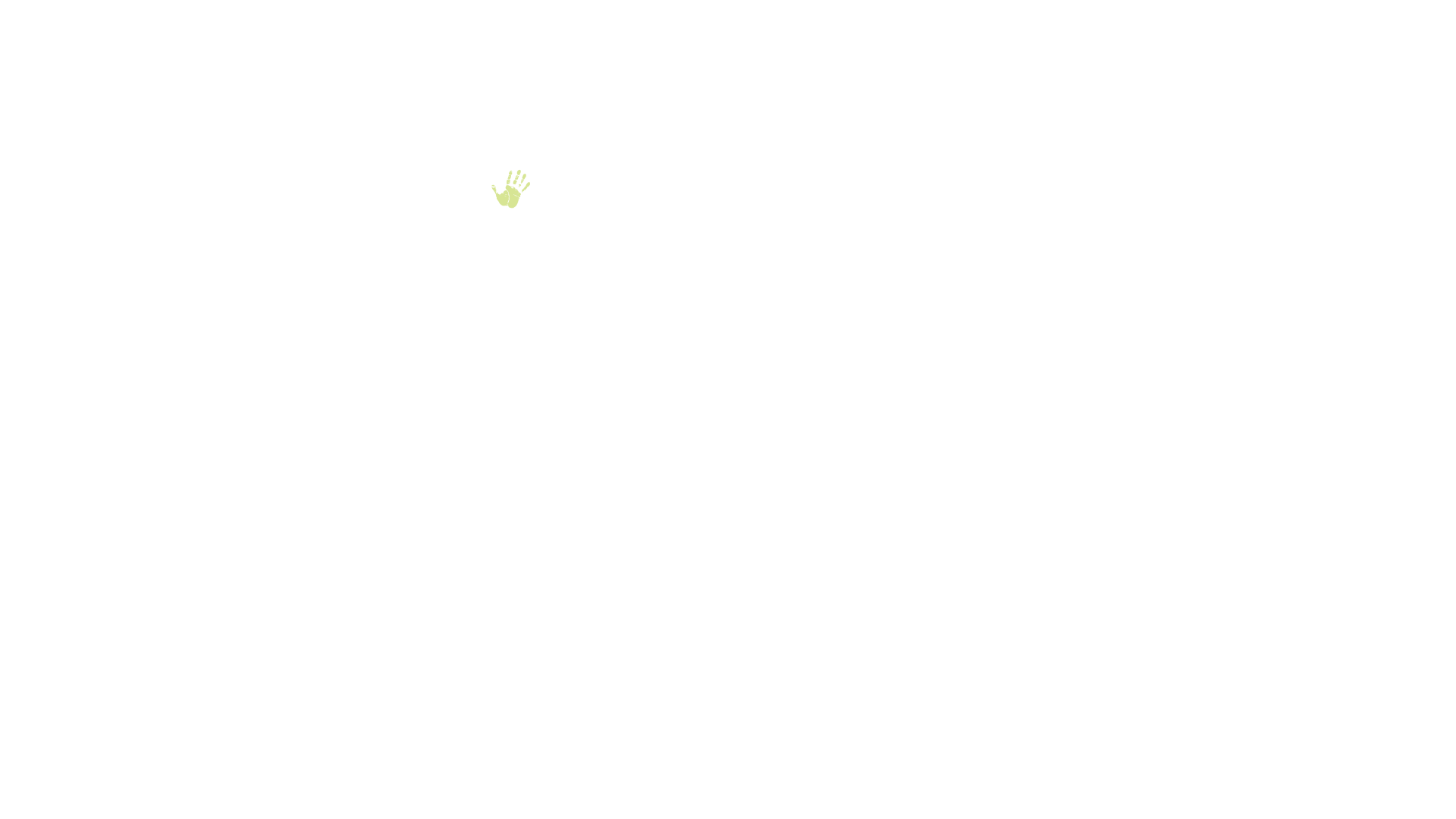 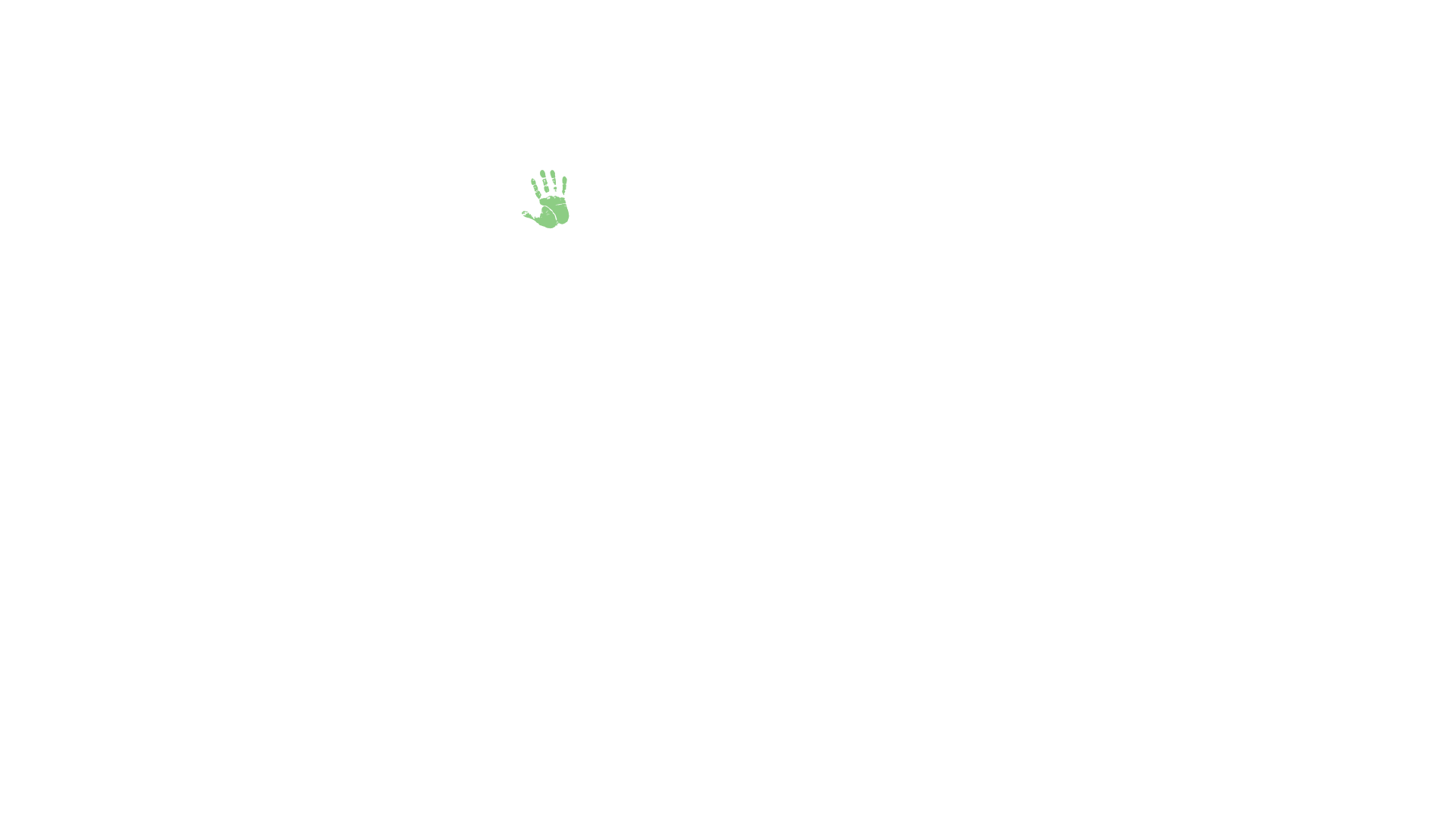 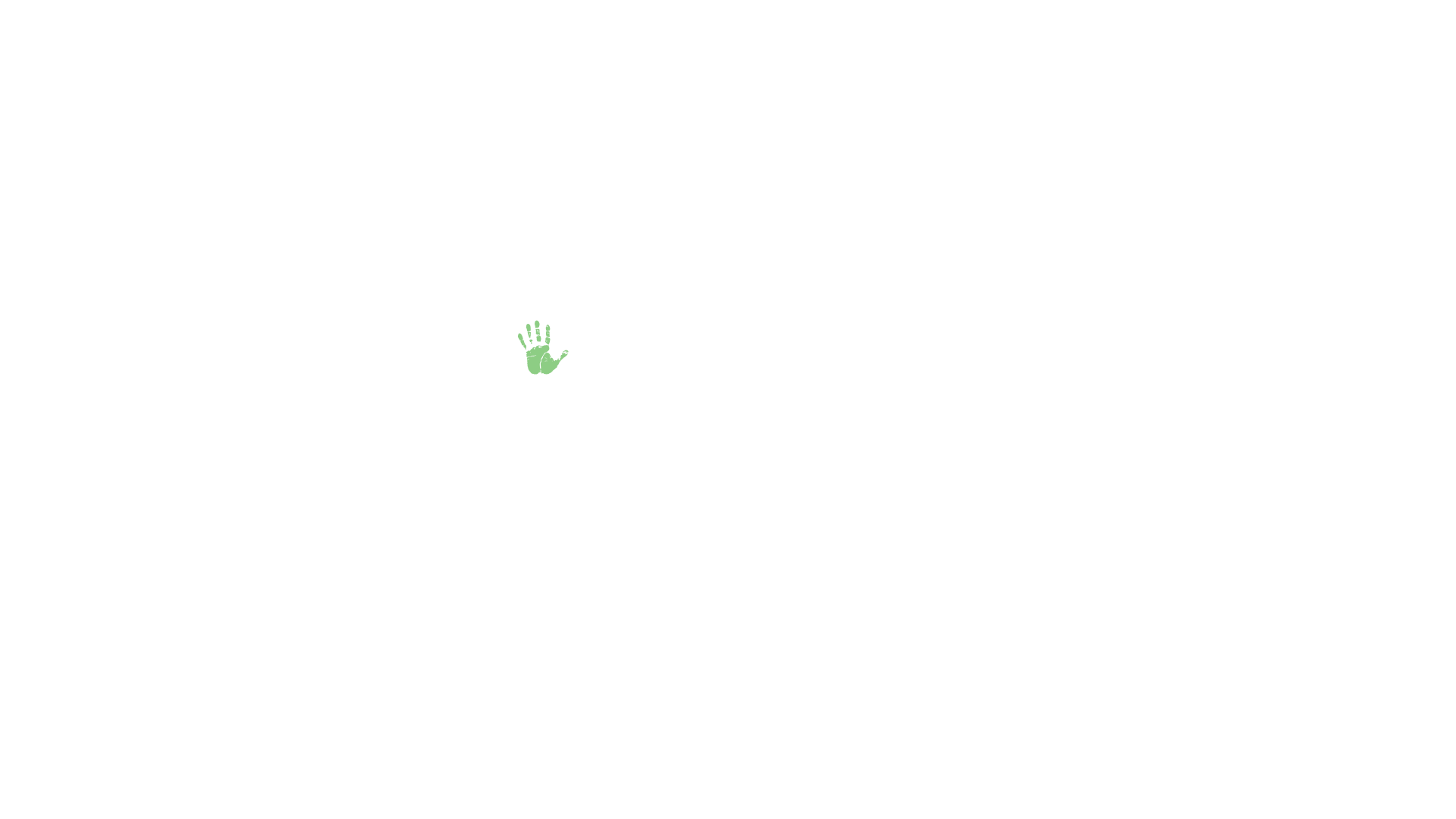 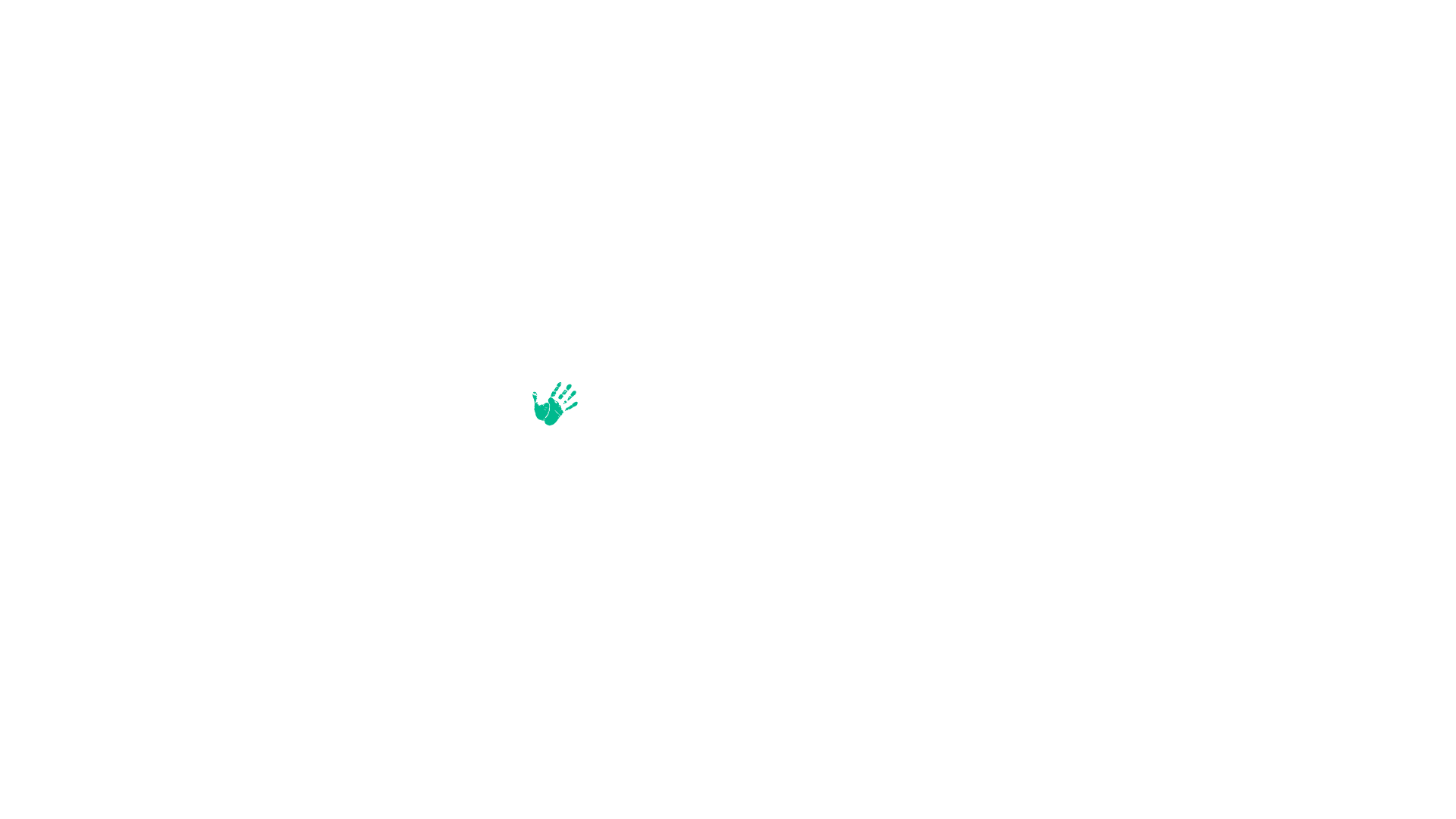 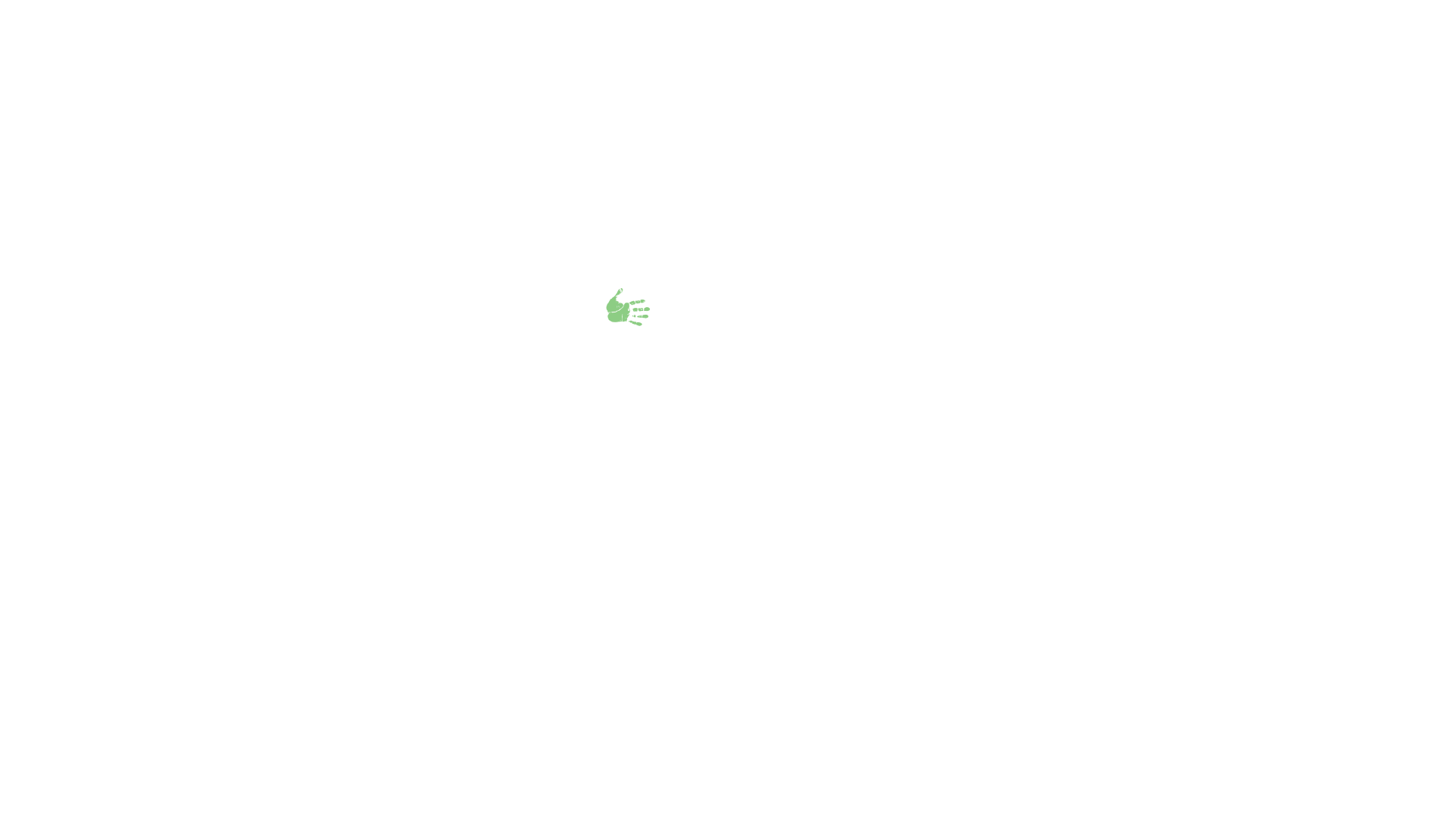 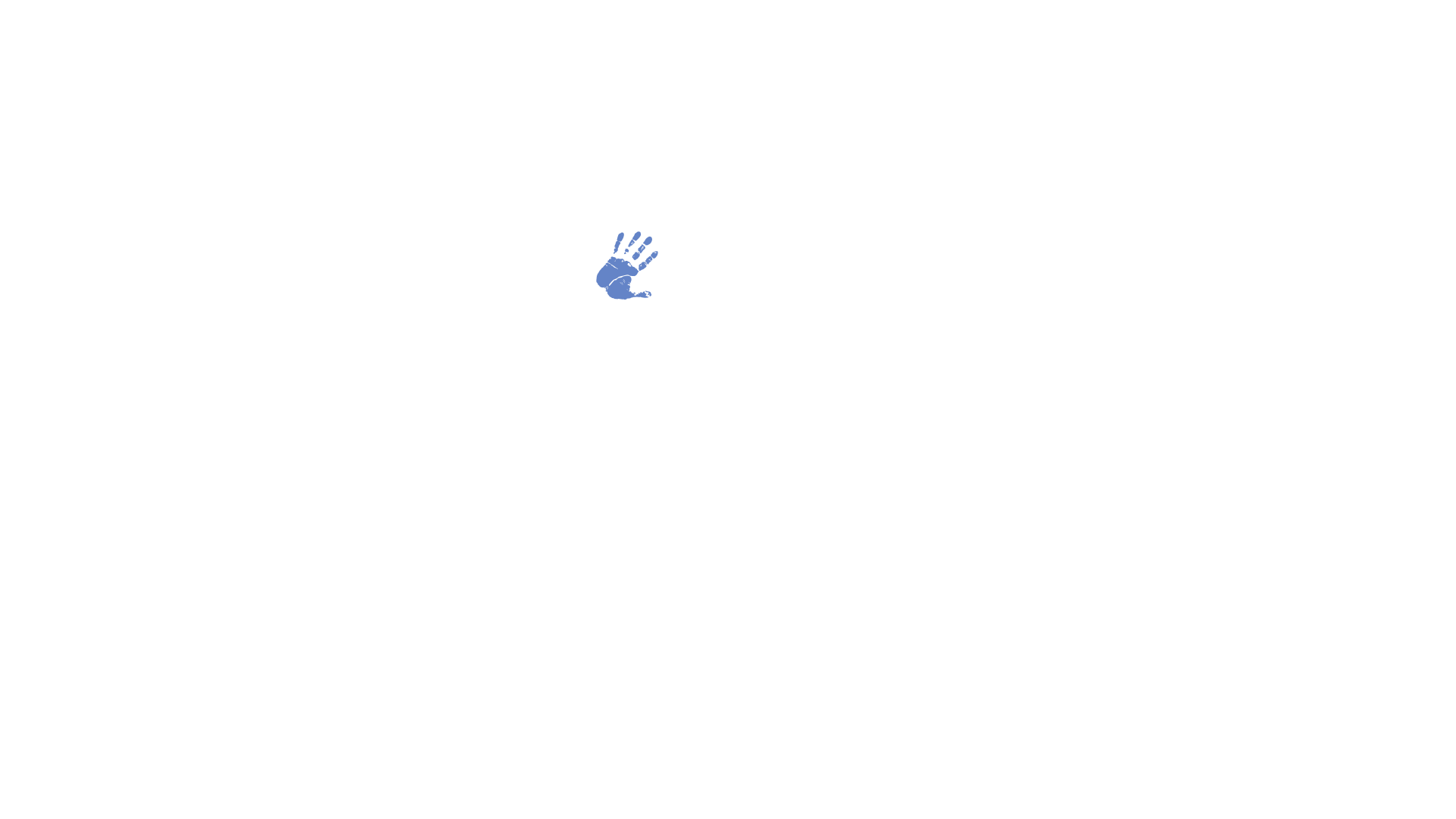 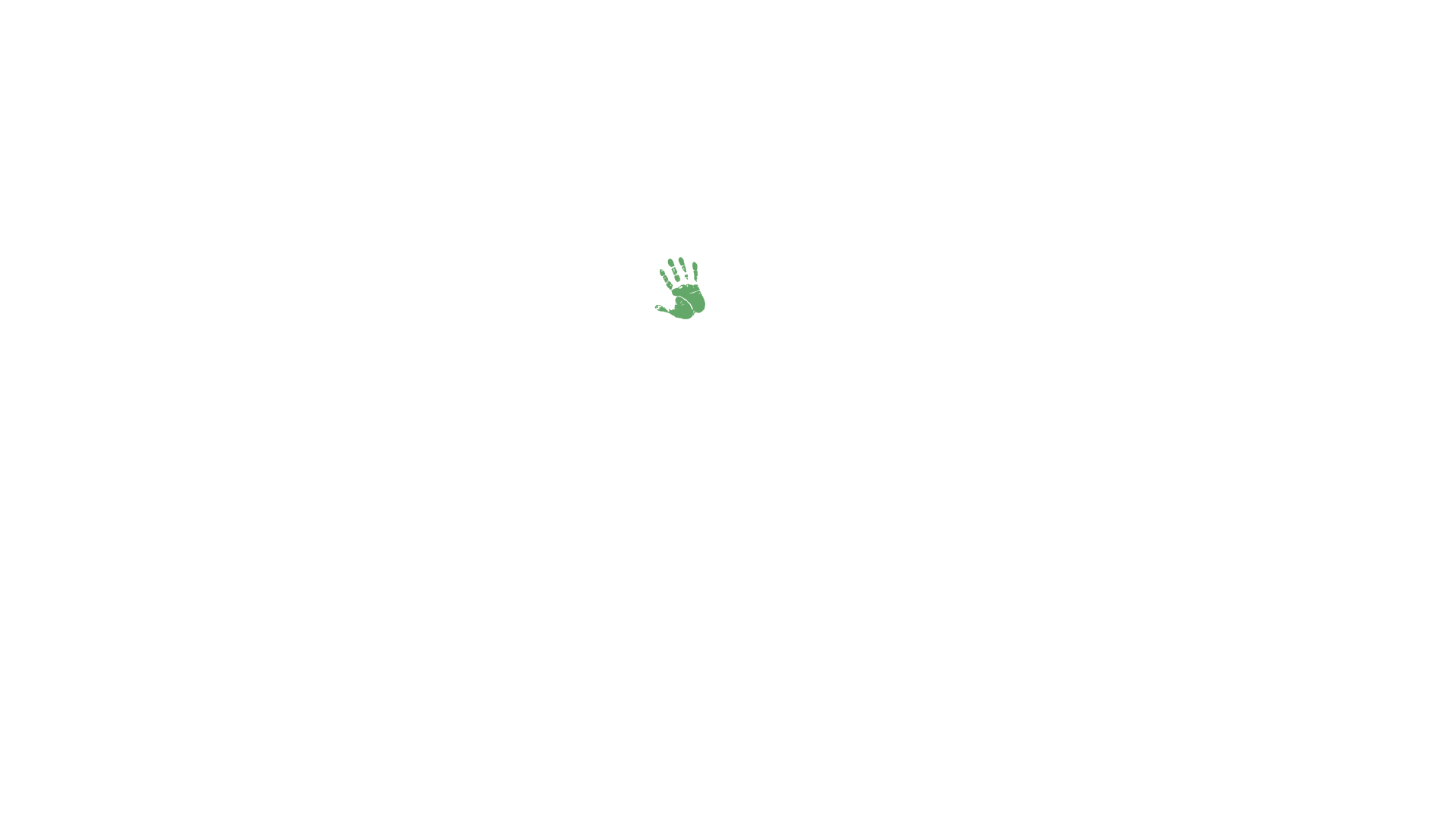 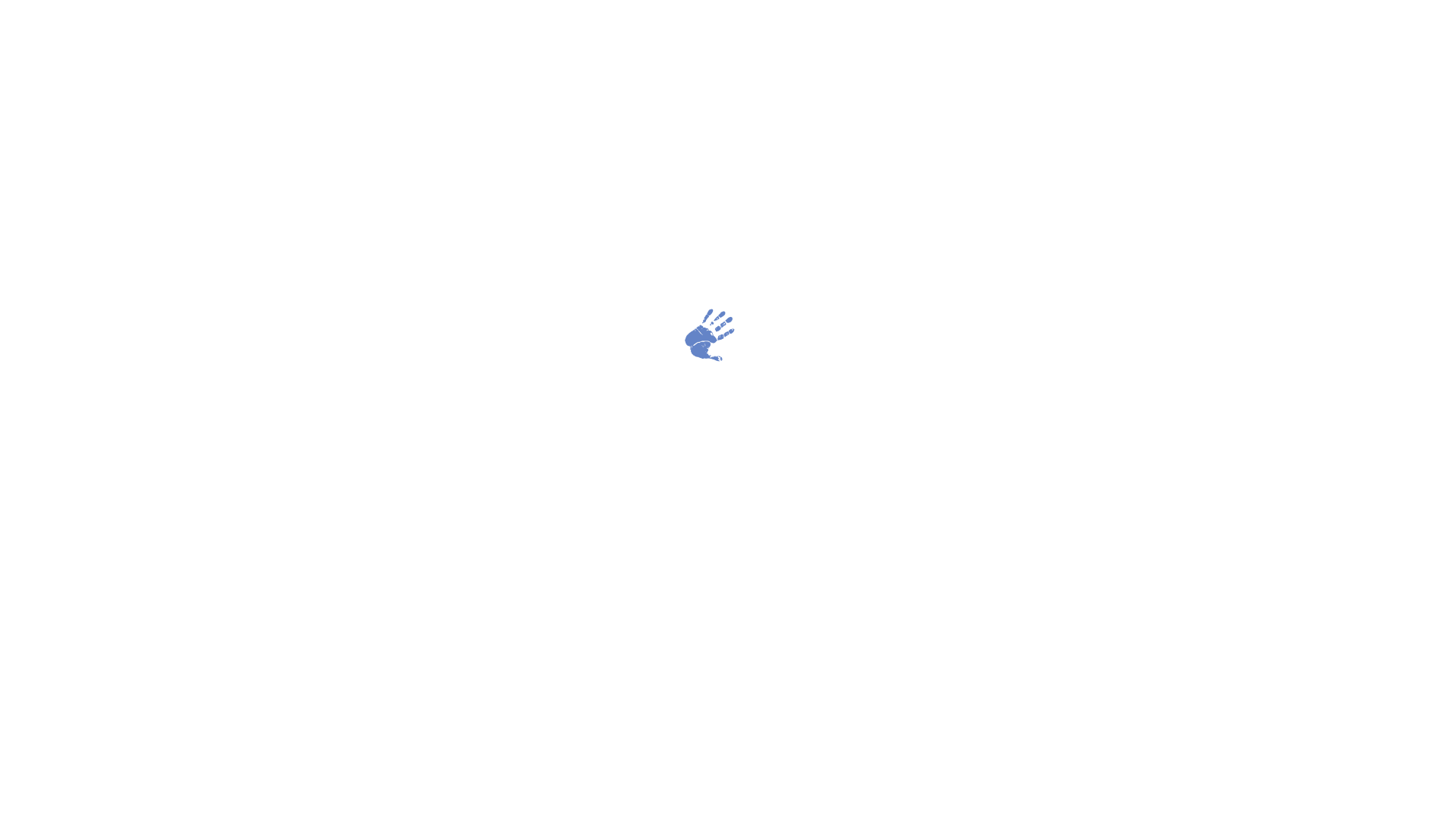 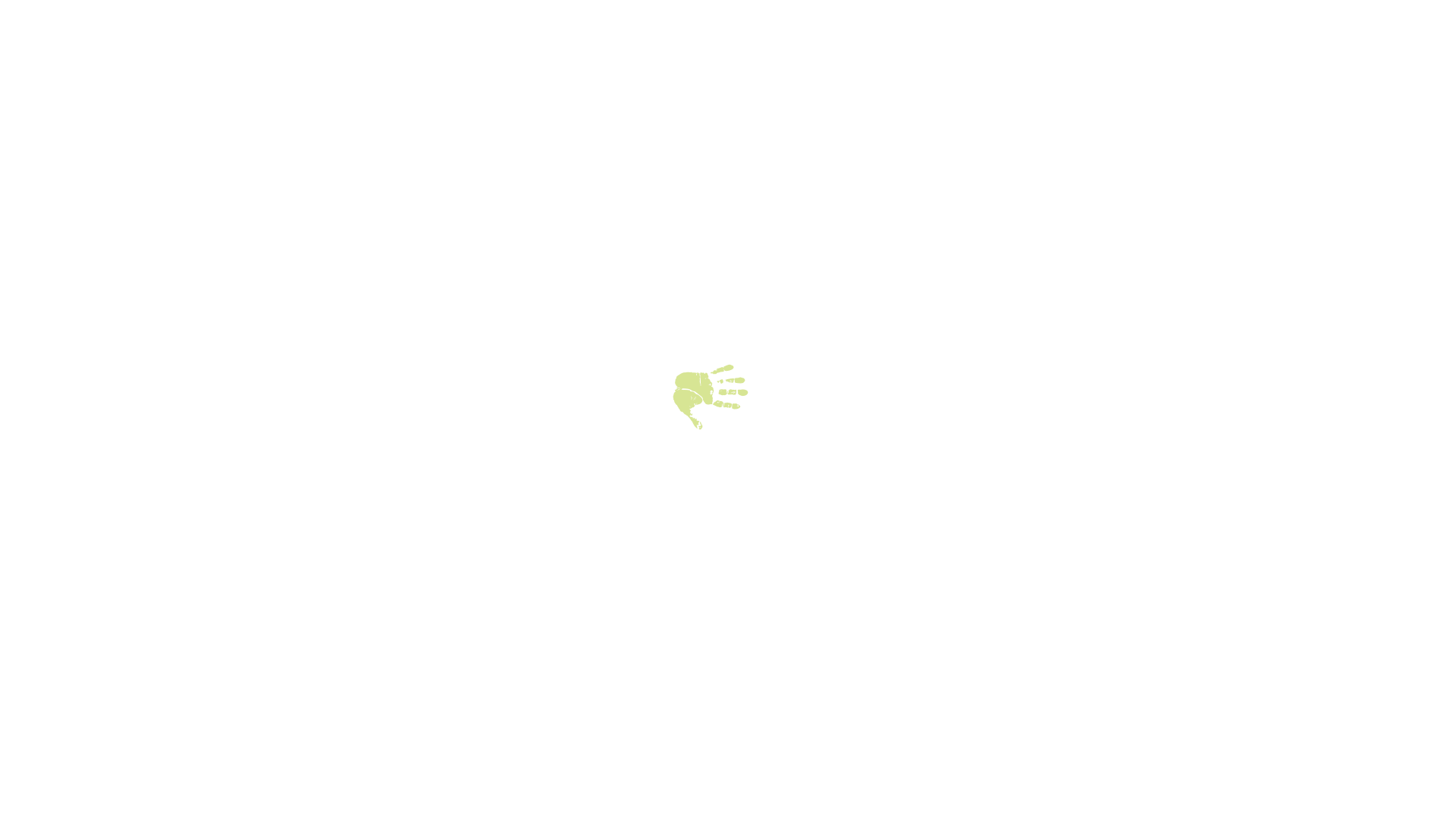 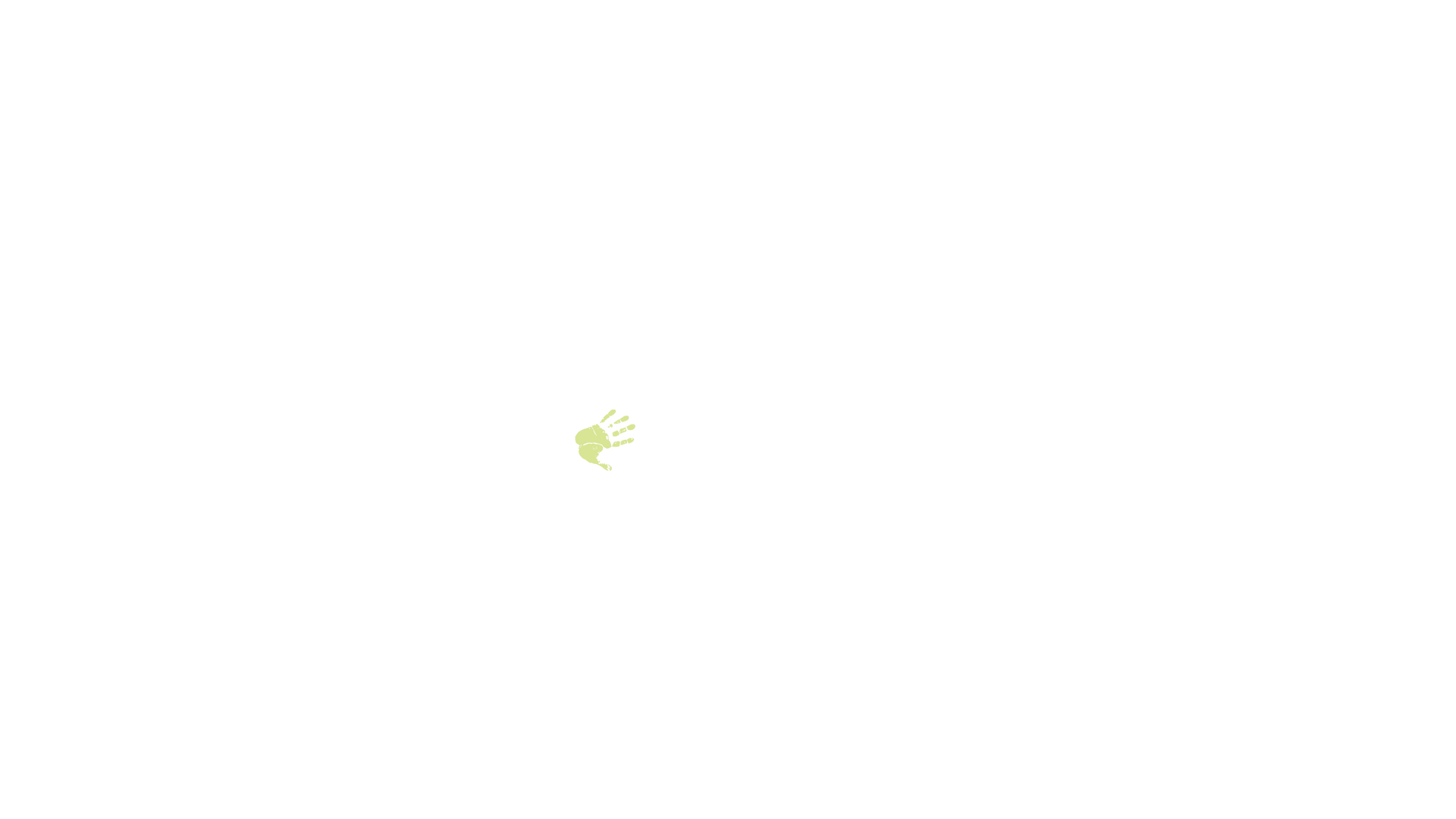 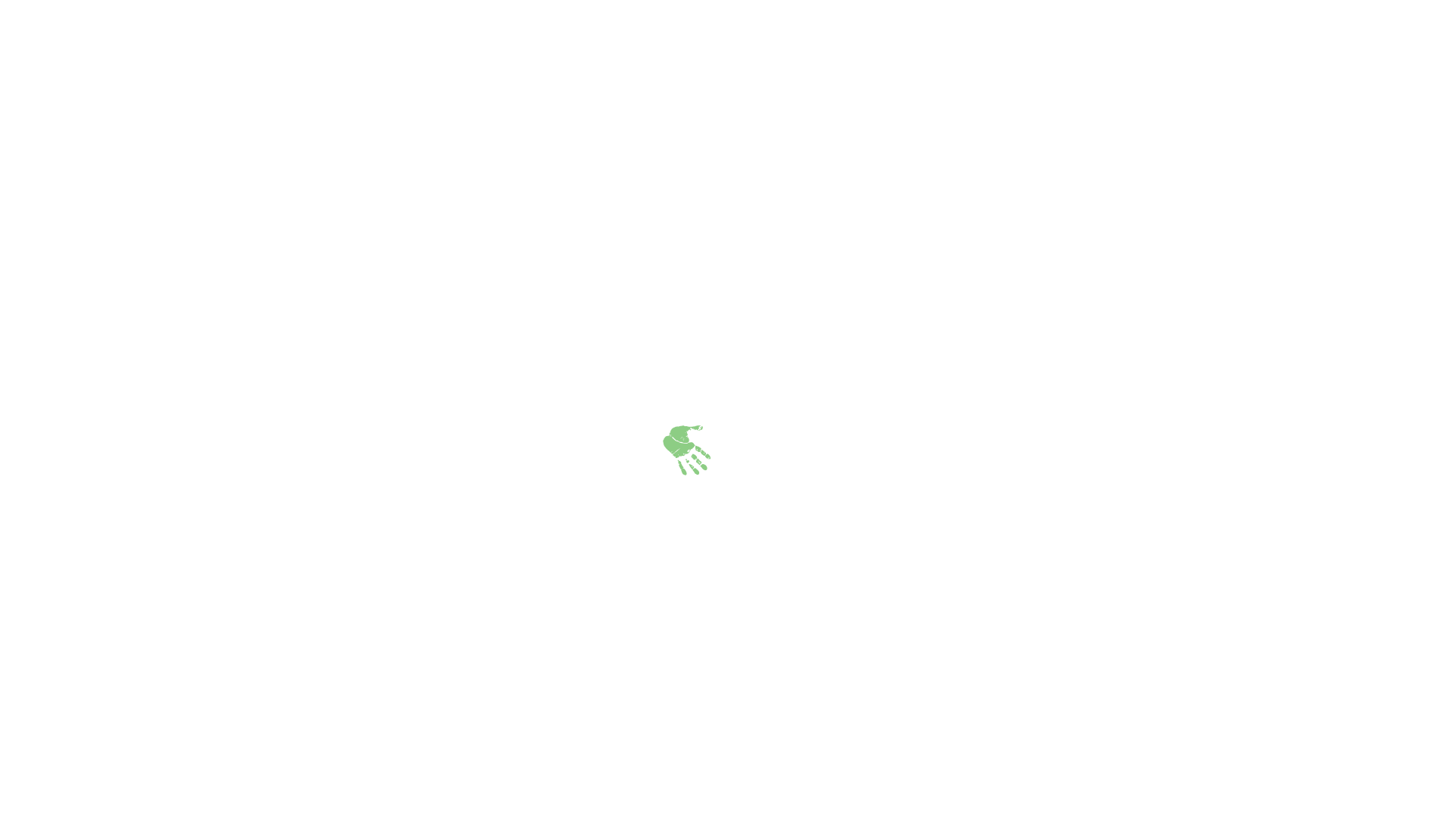 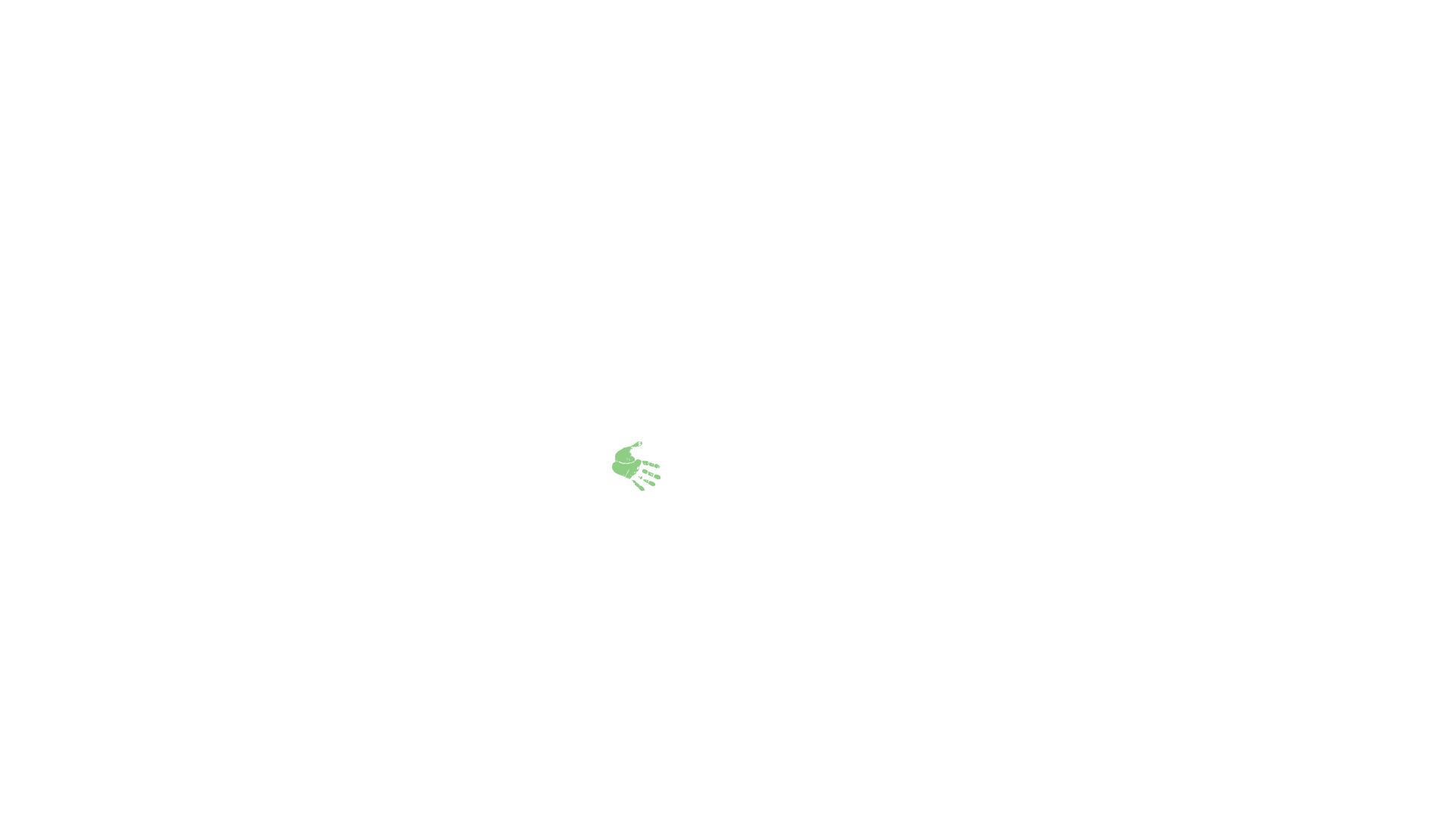 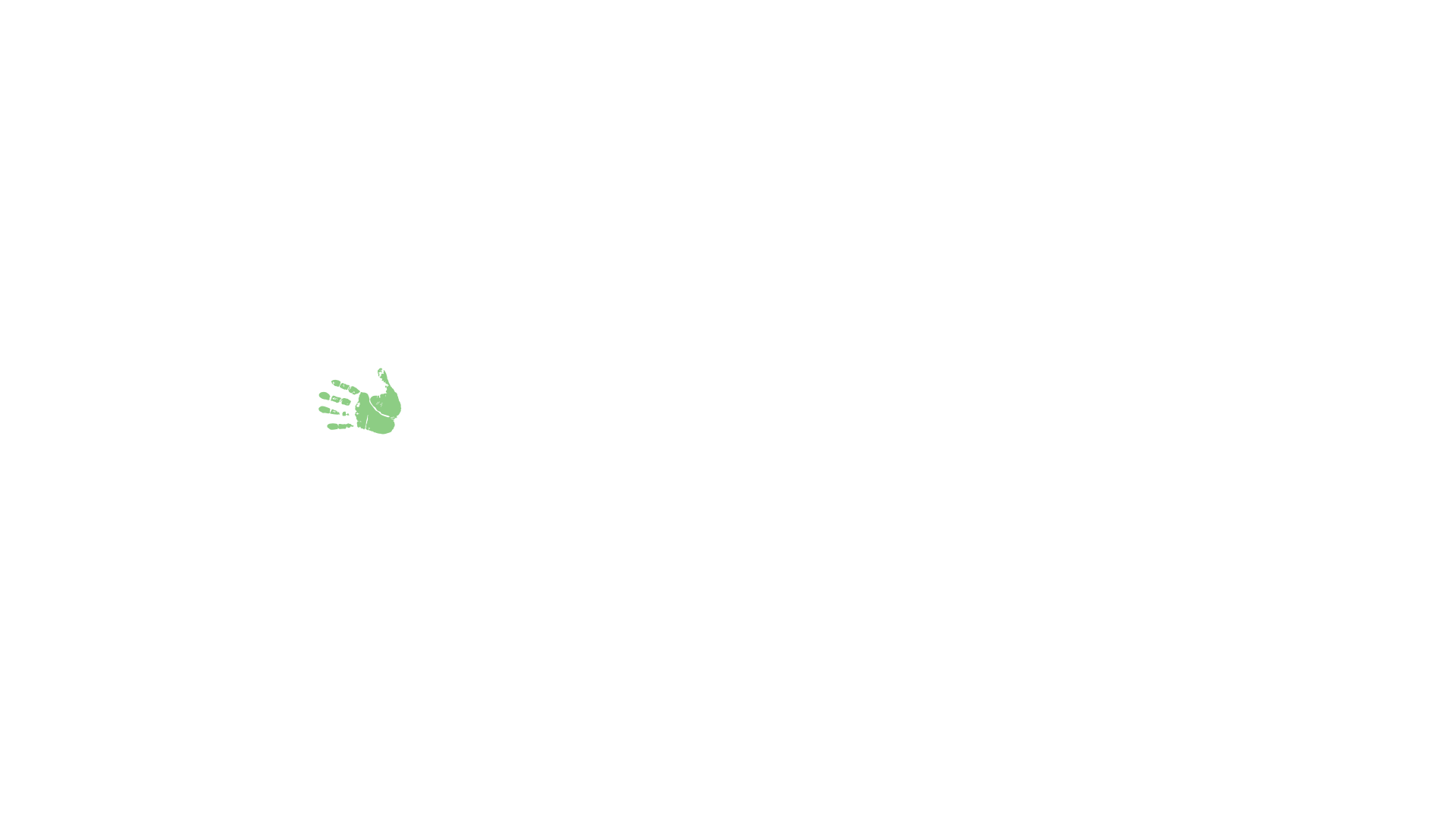 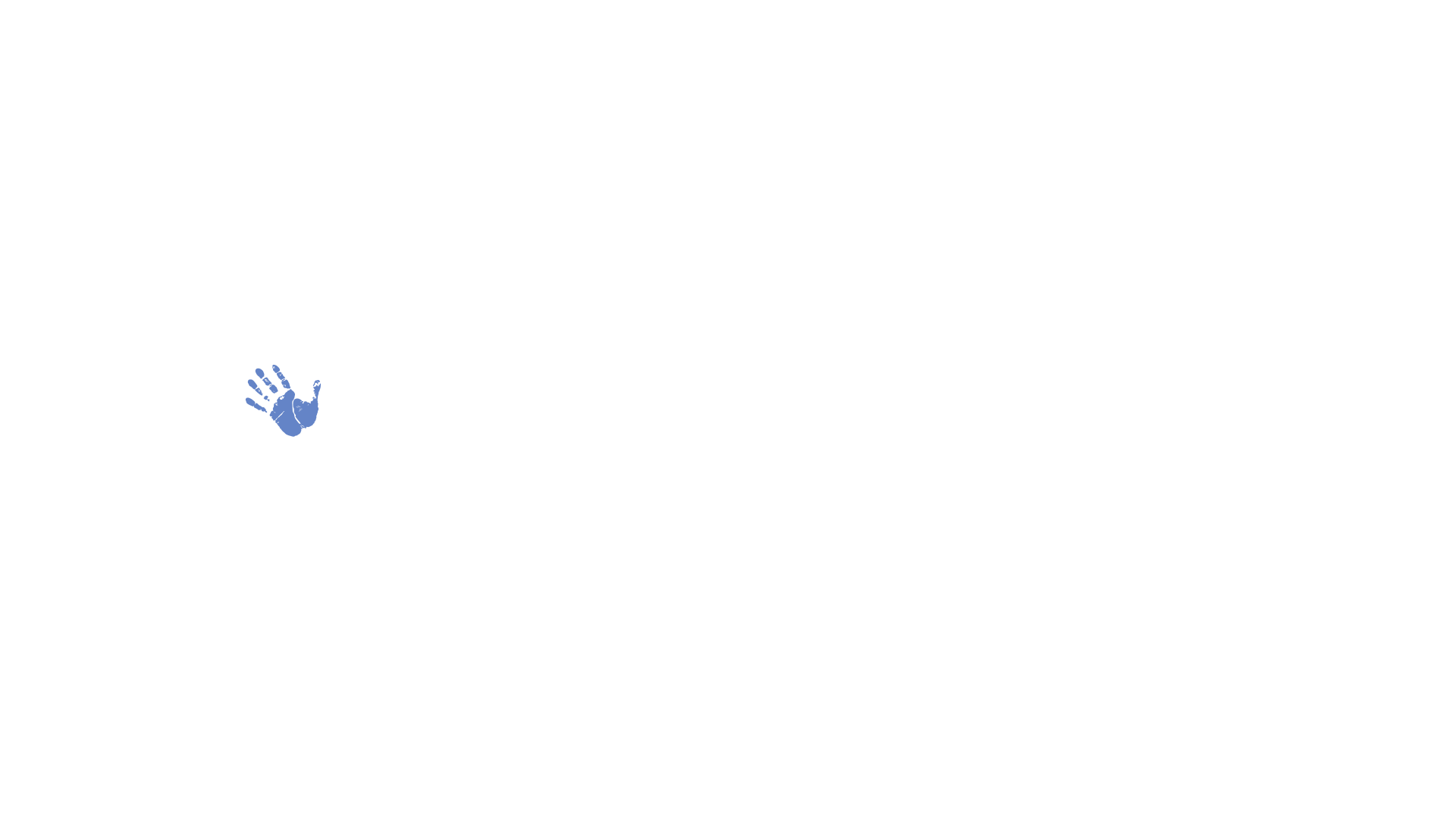 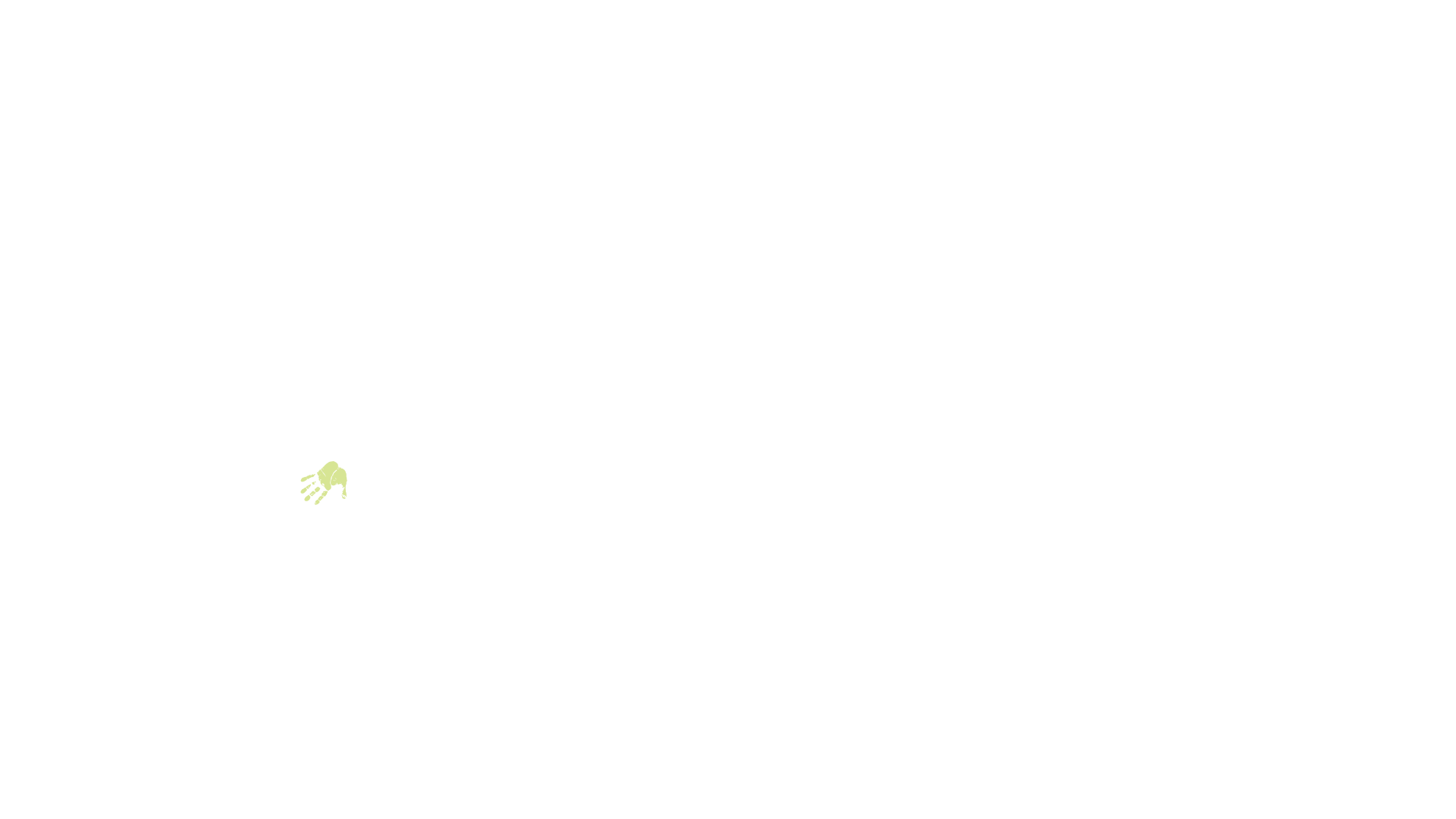 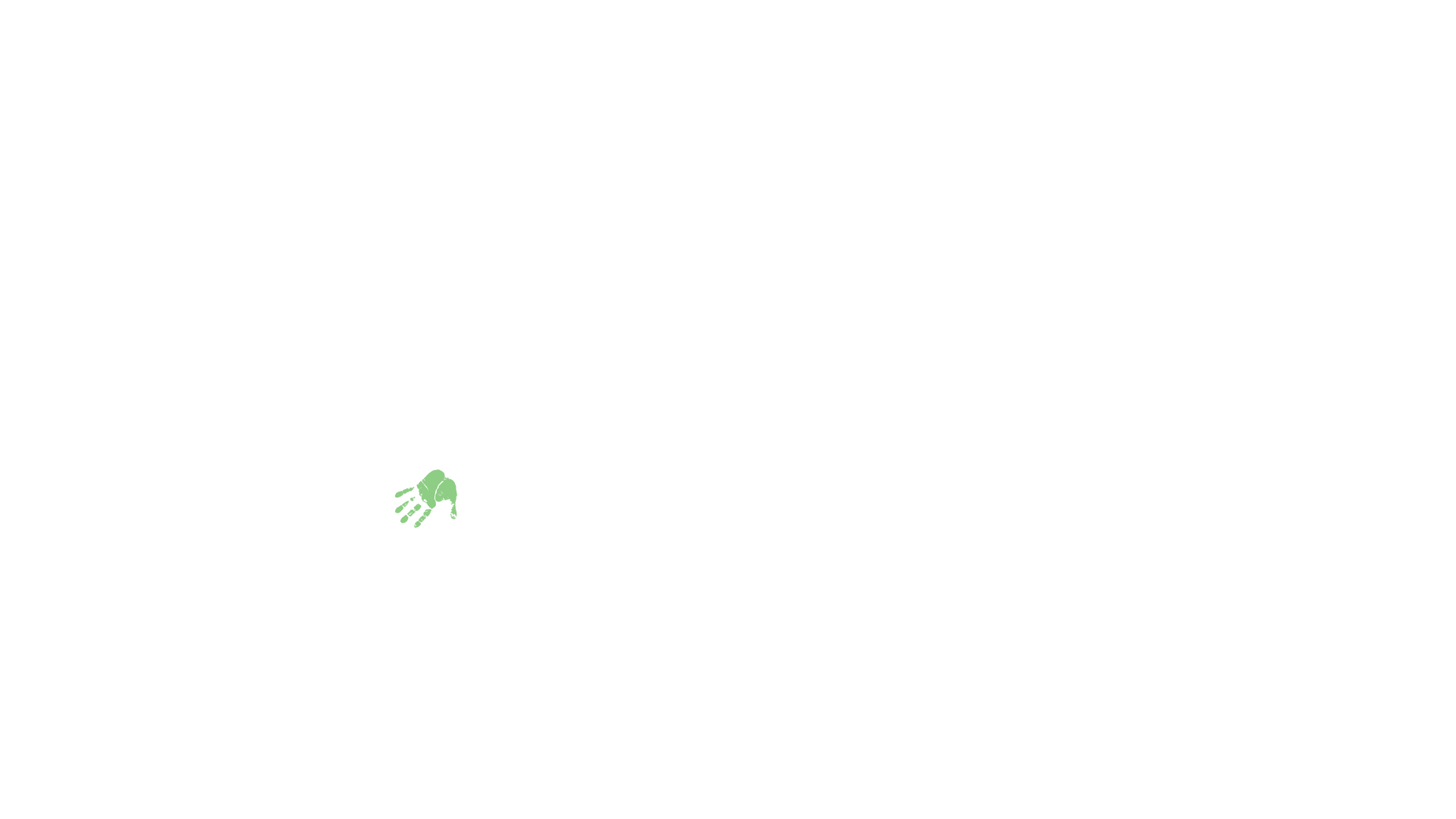 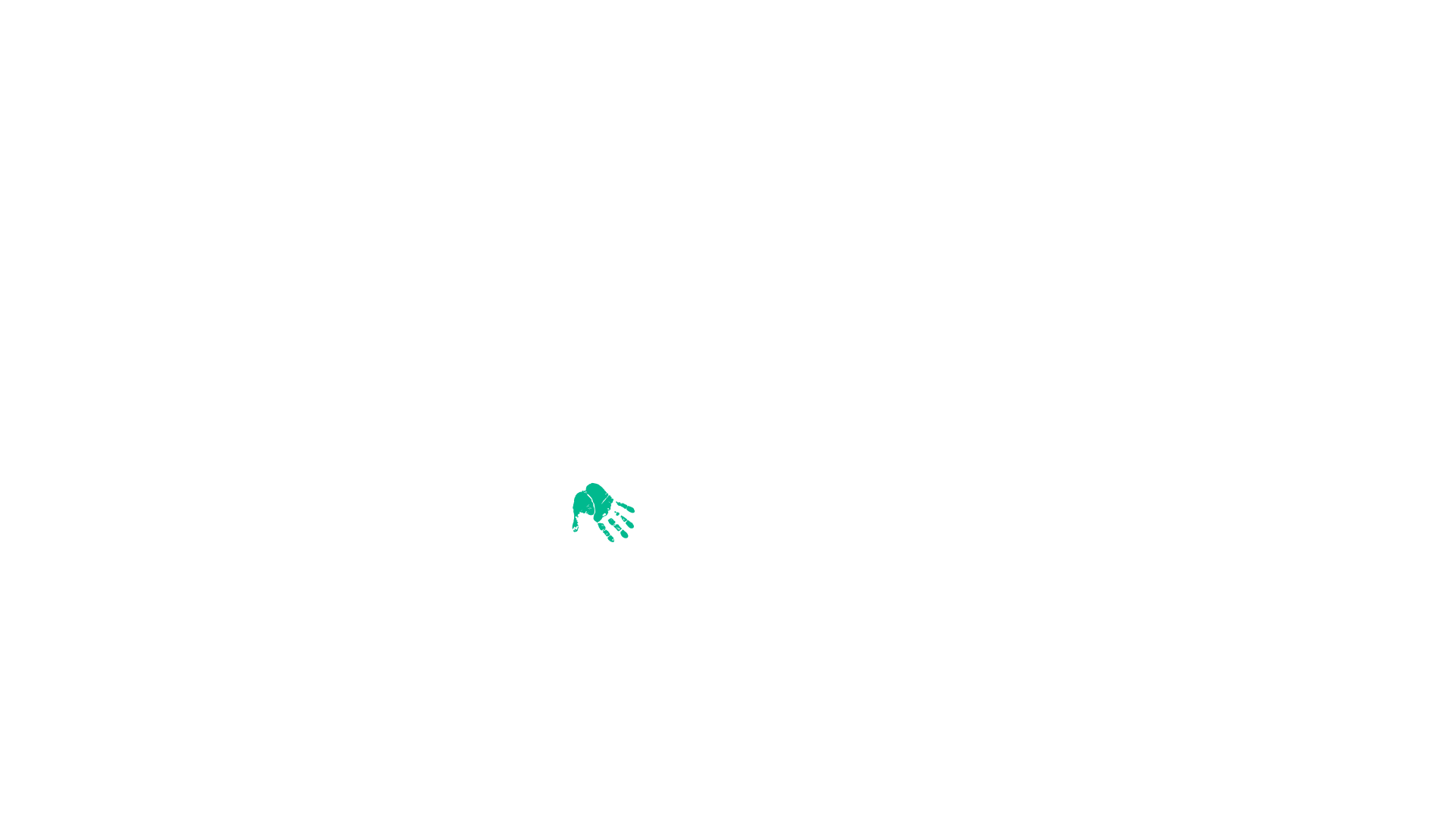 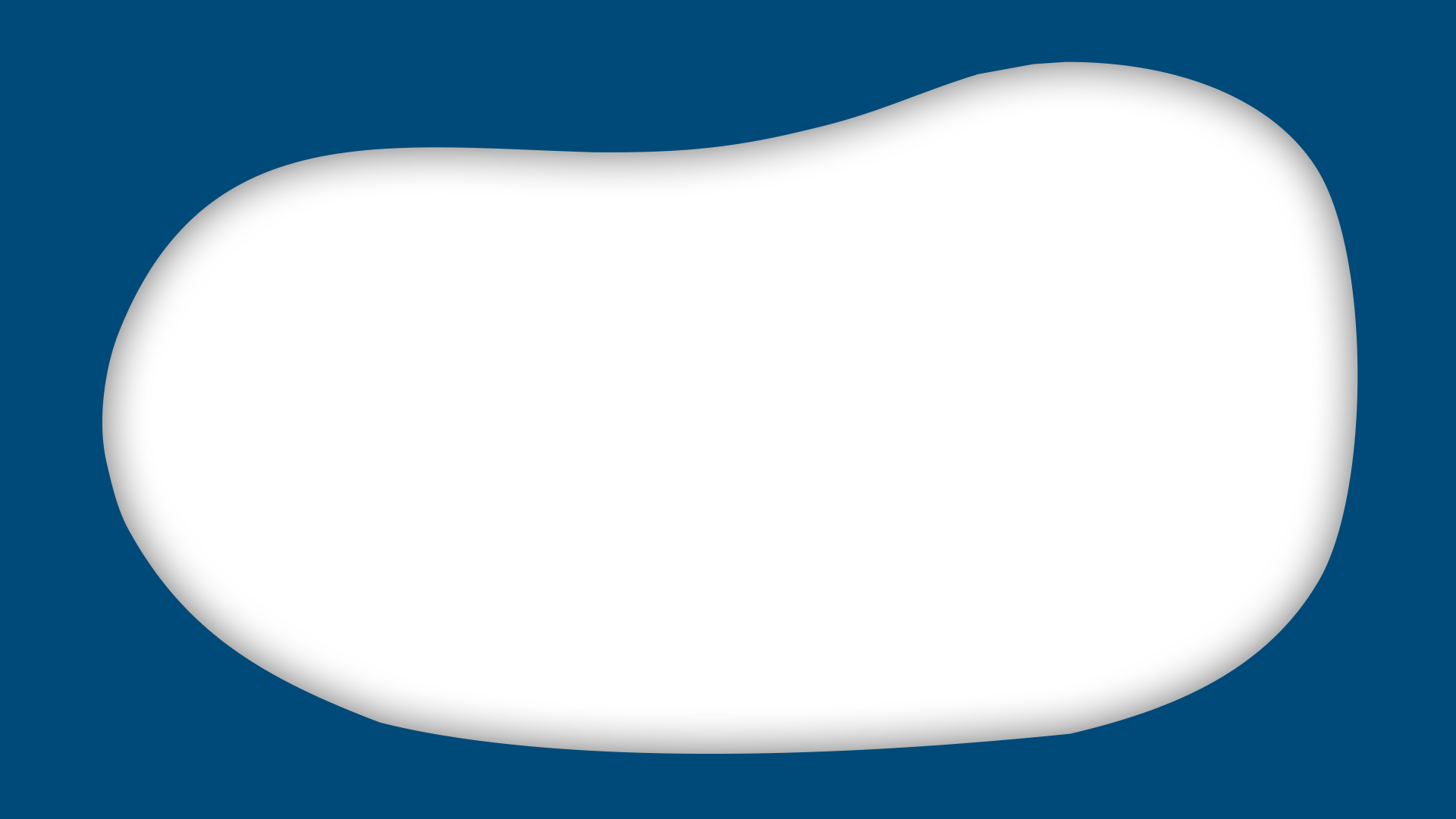 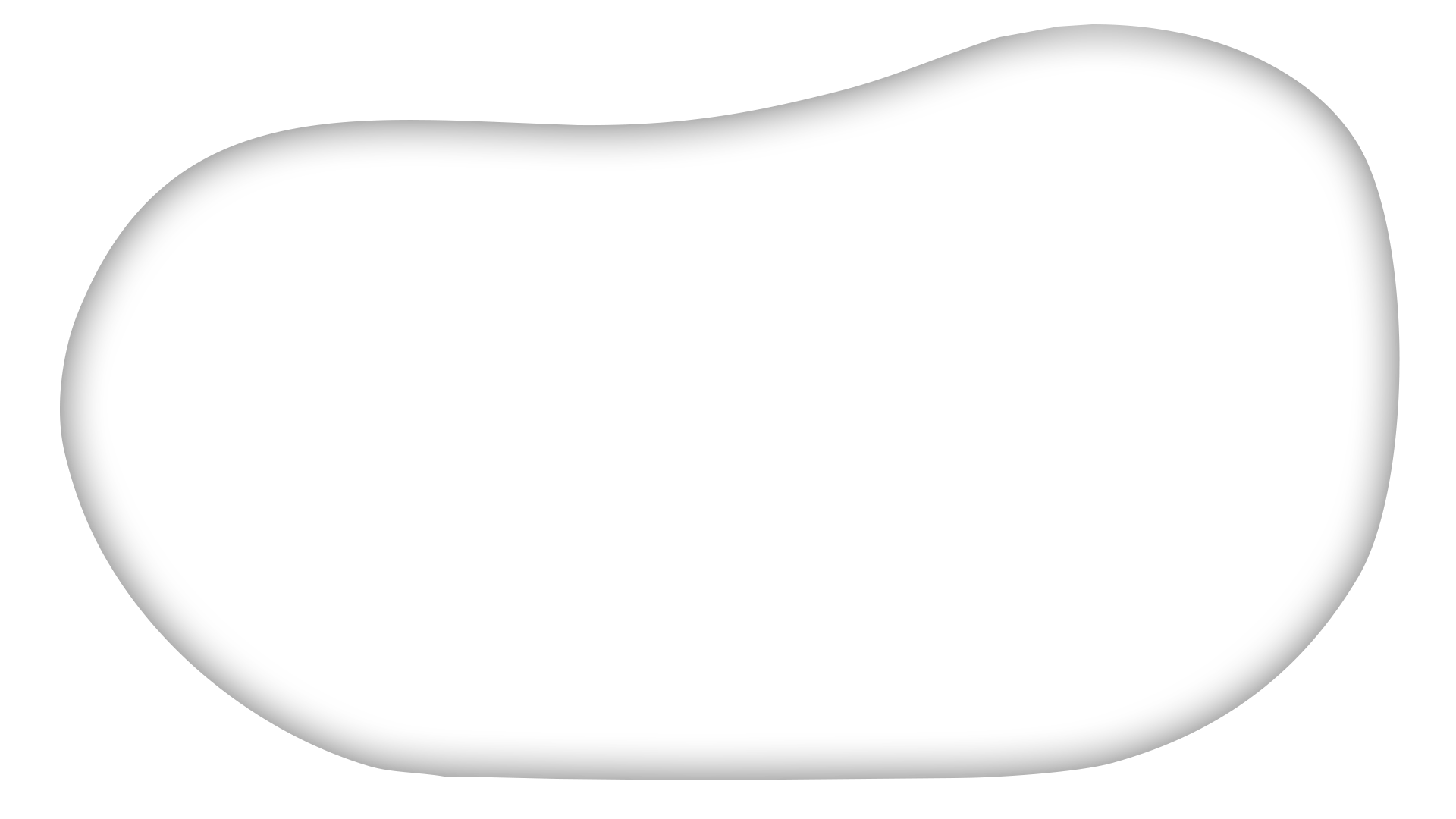 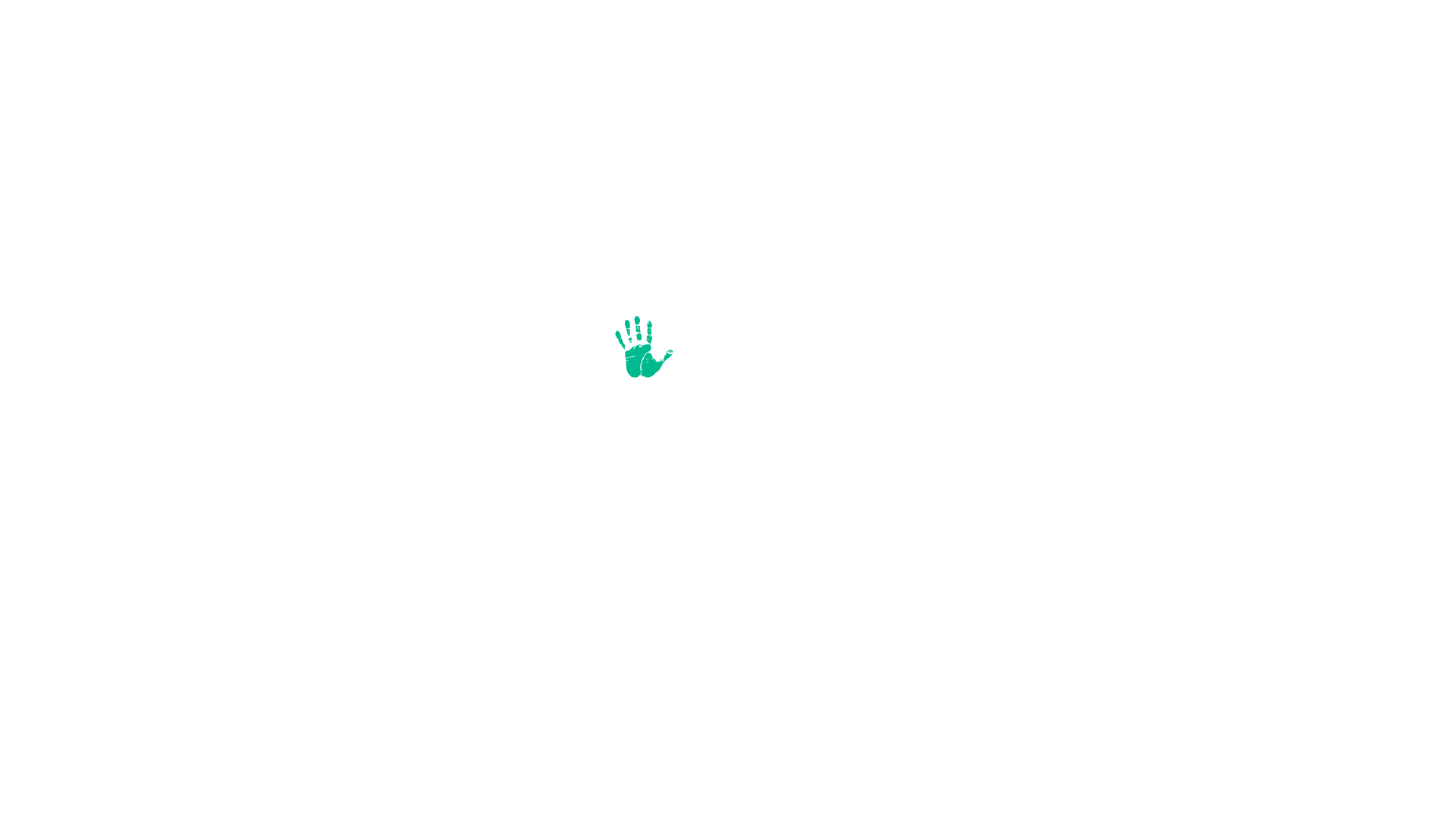 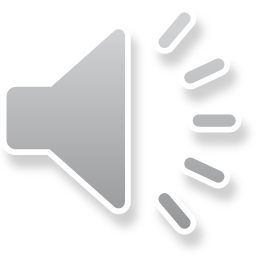 2023
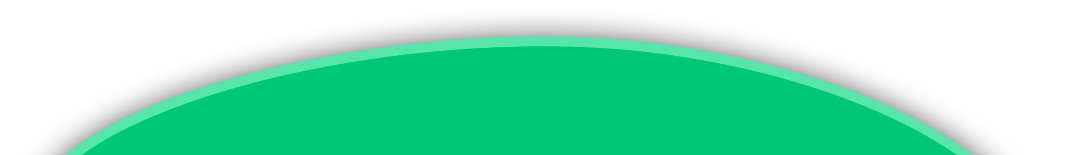 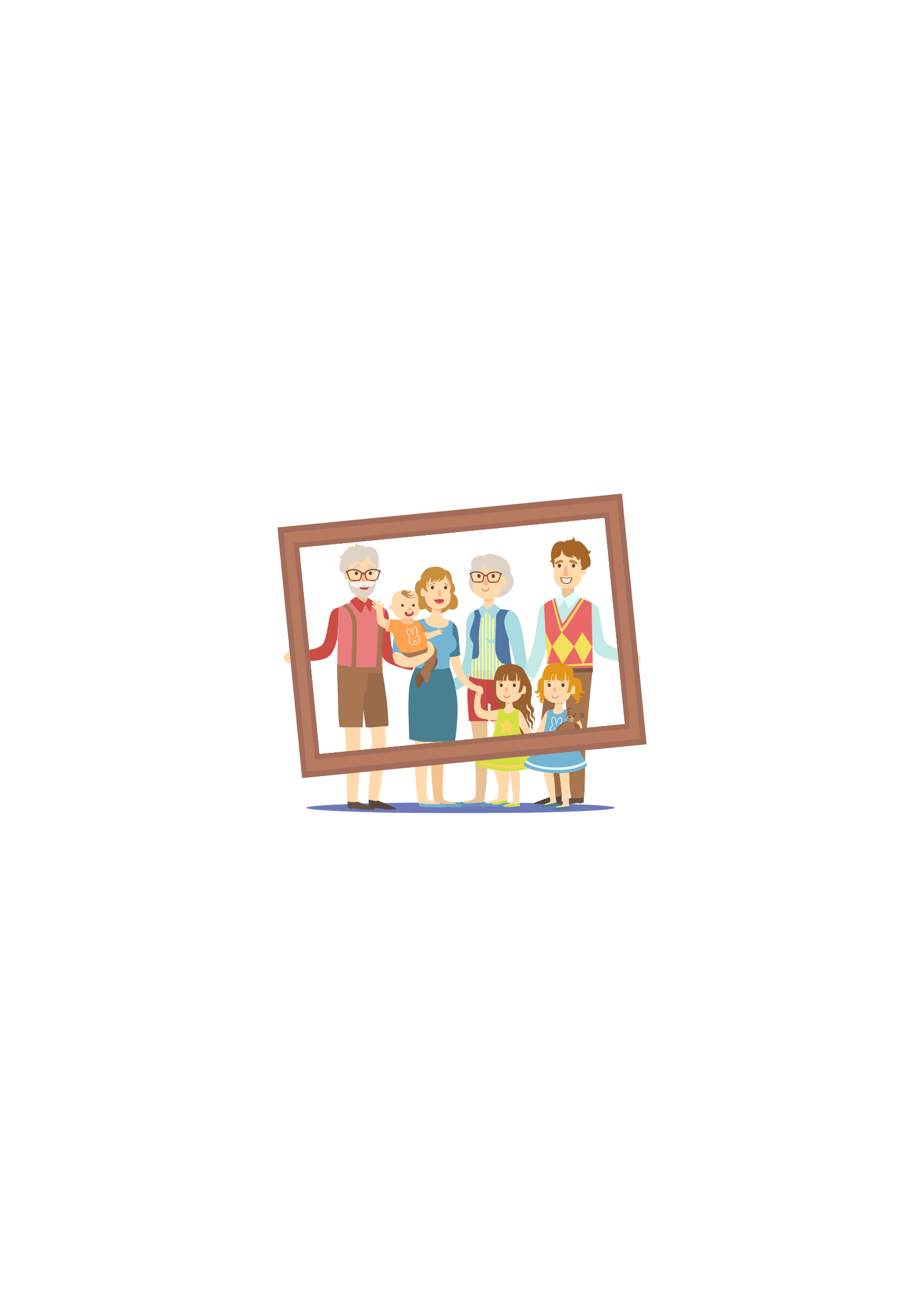 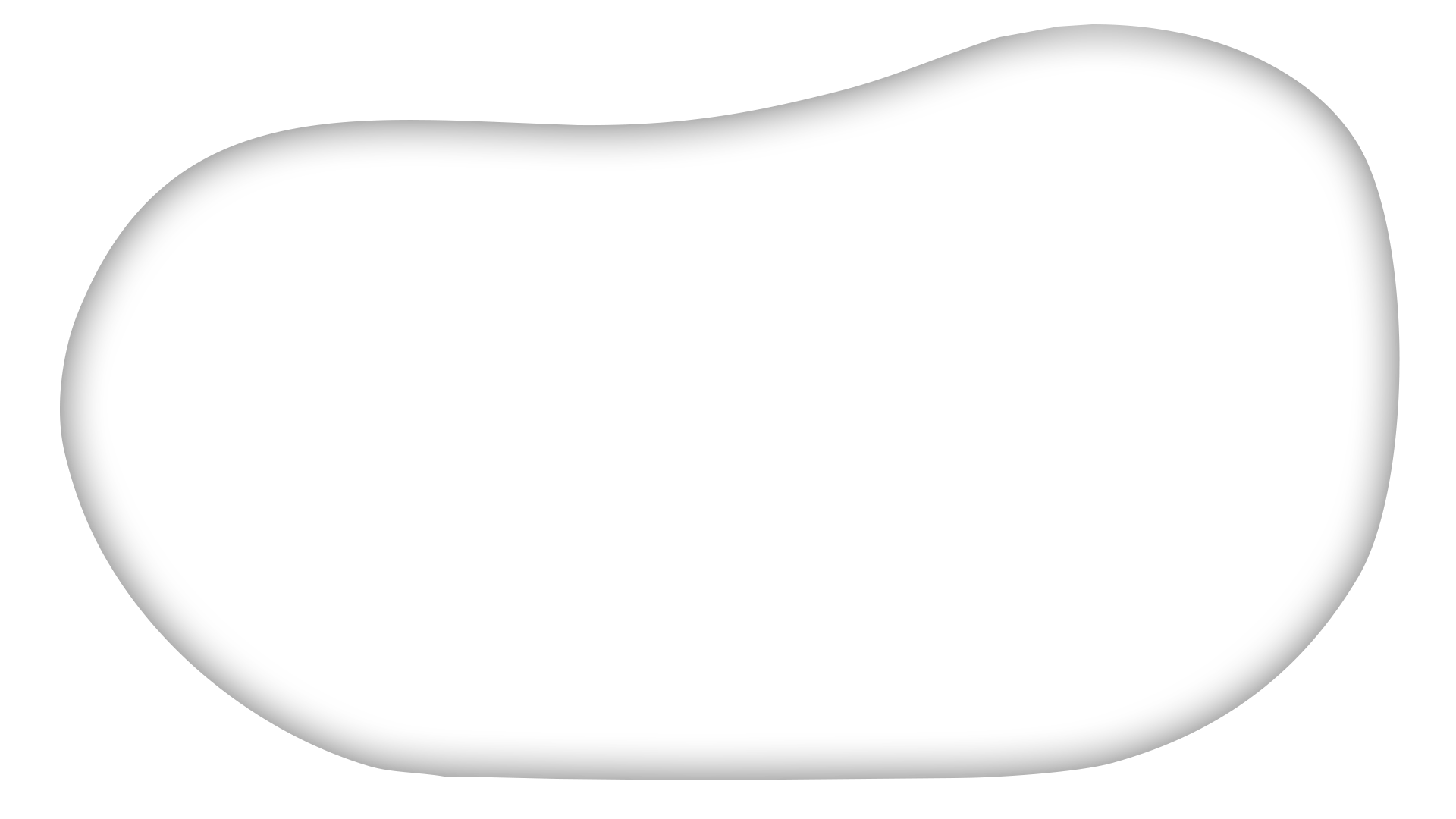 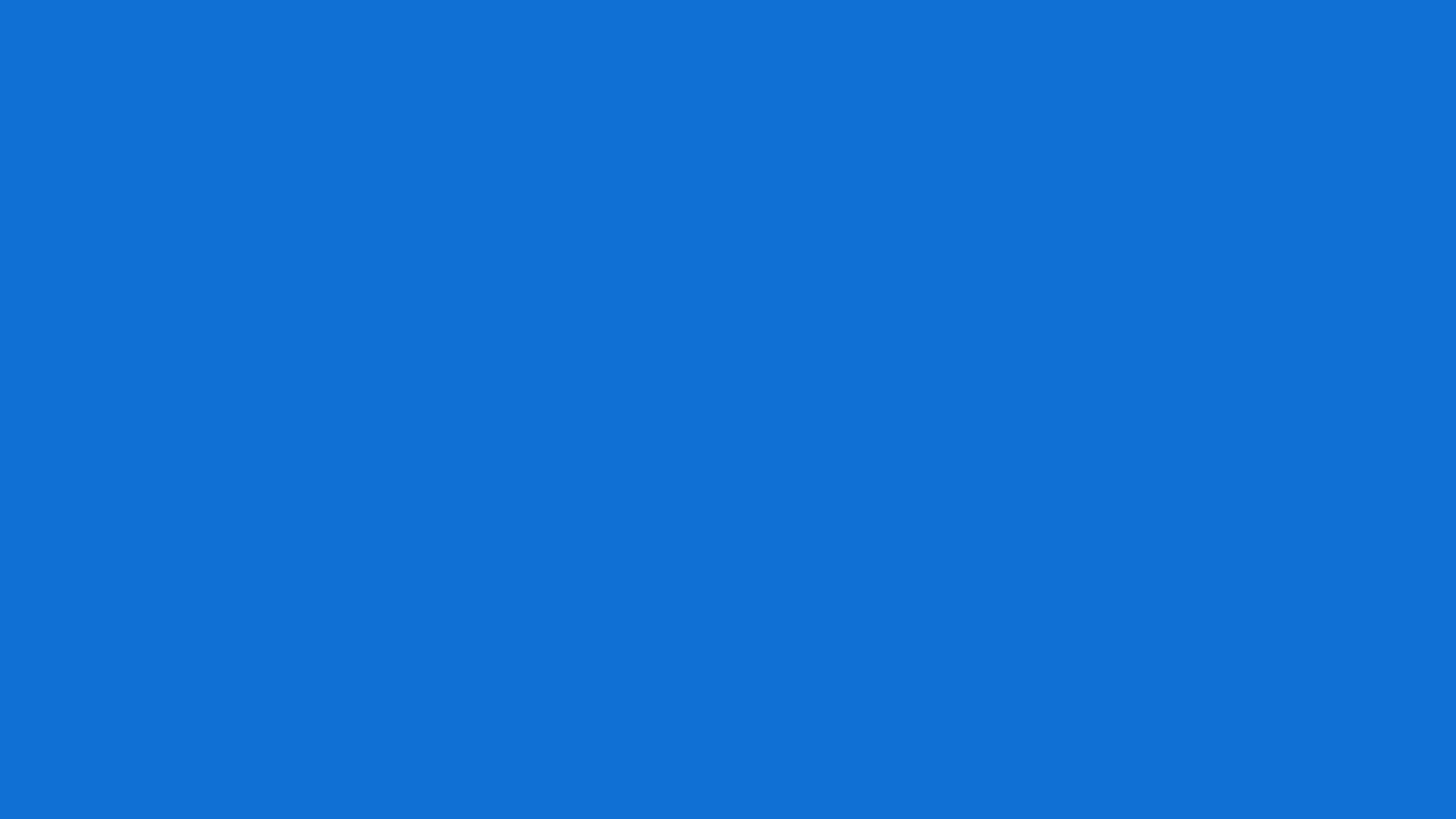 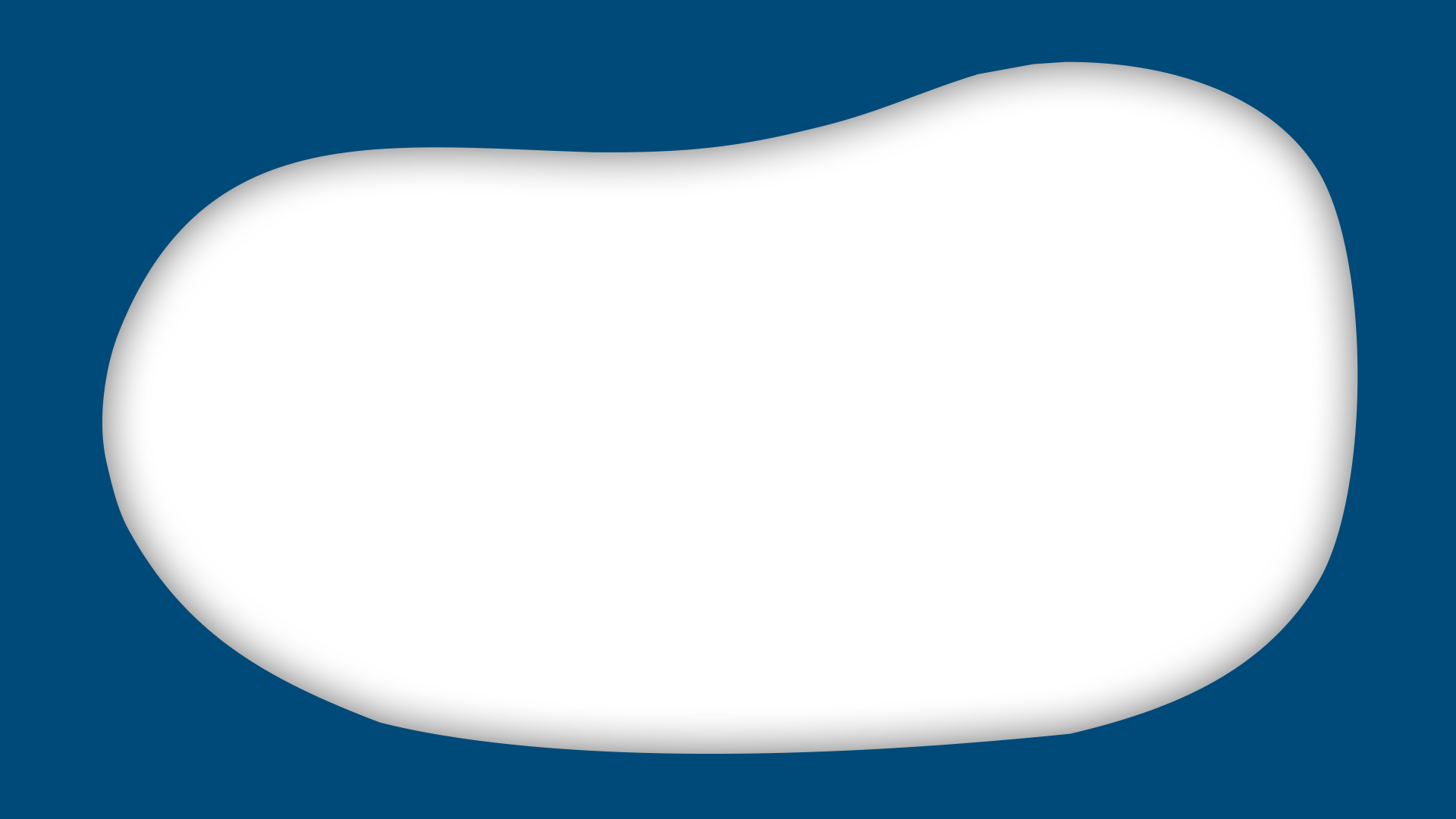 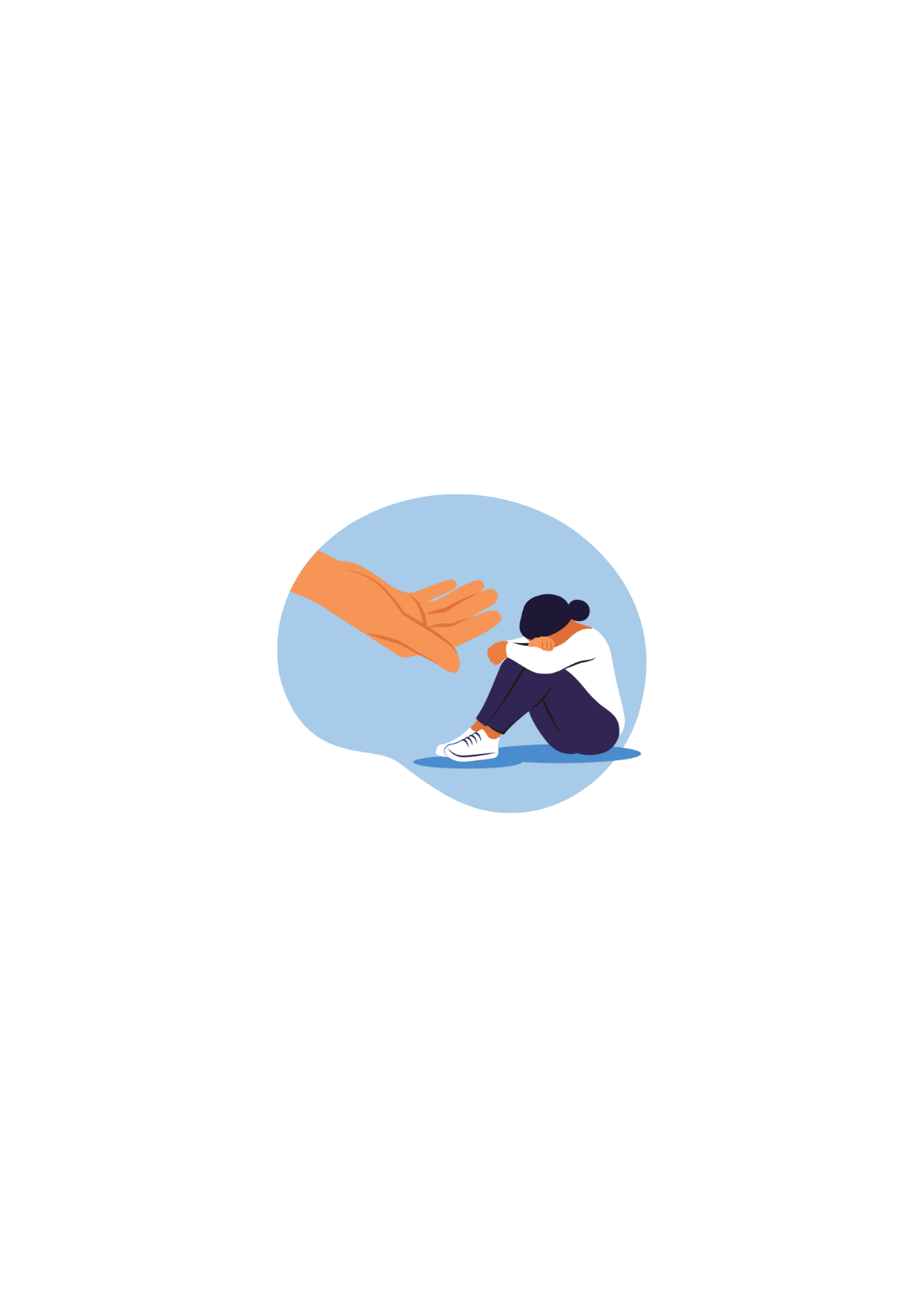 320 salariés
57 associations
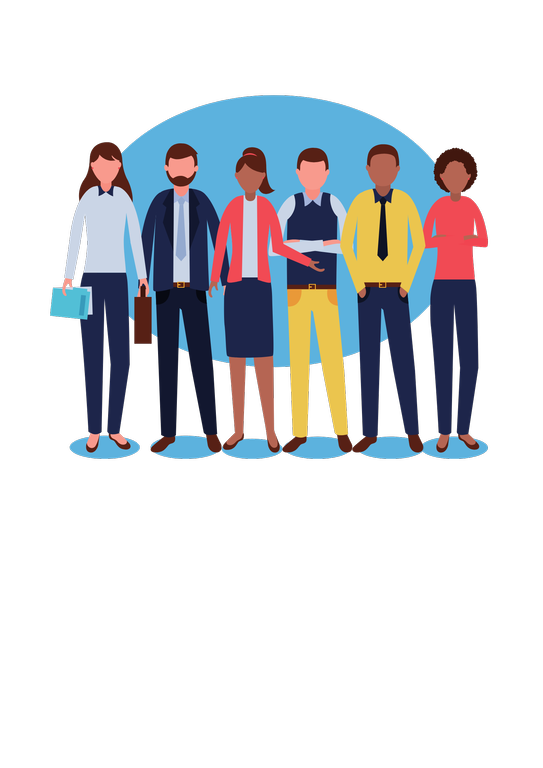 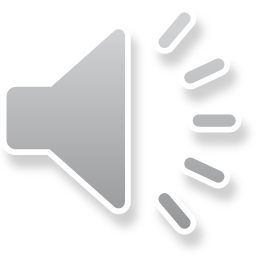 1546 heures
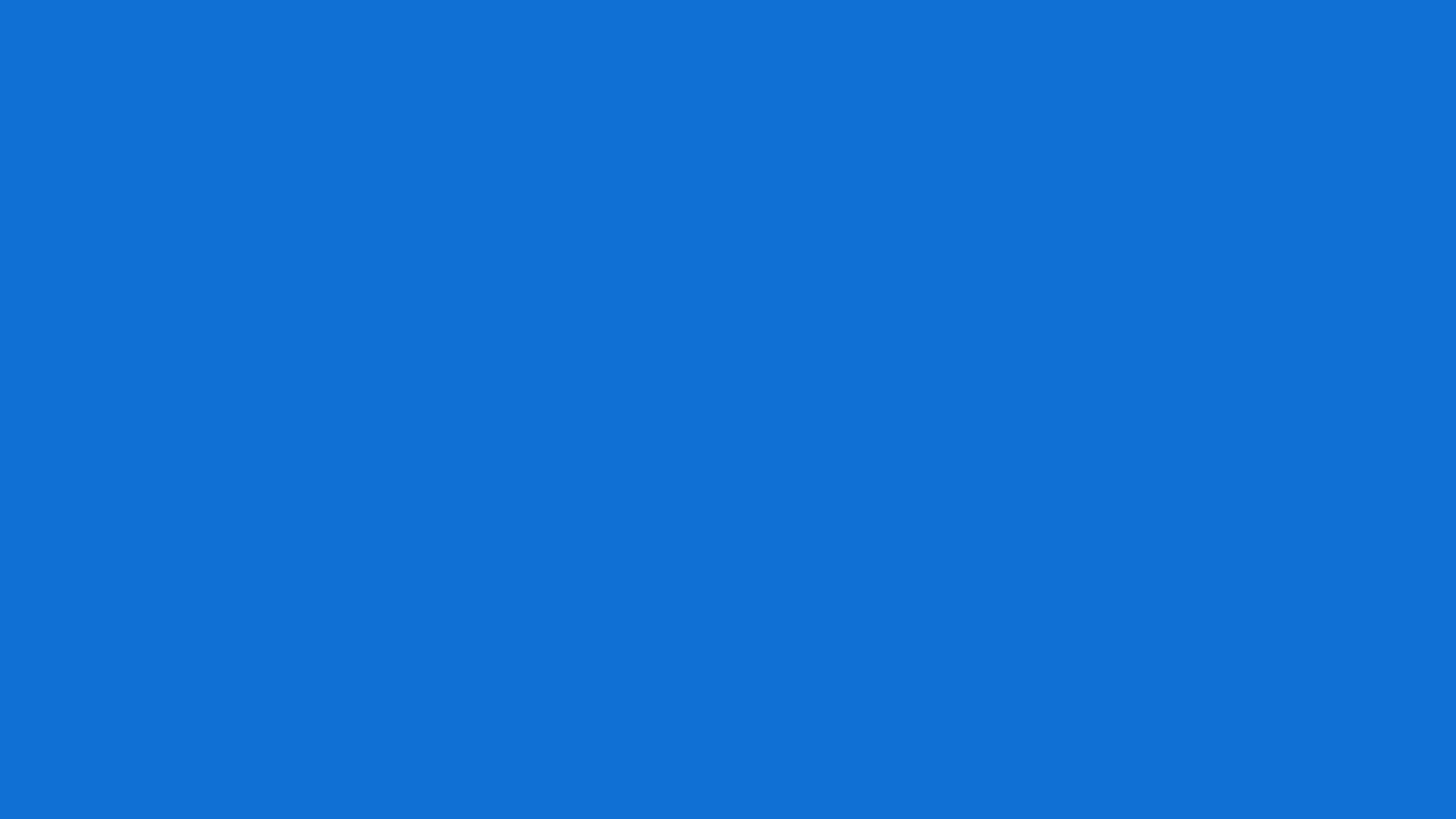 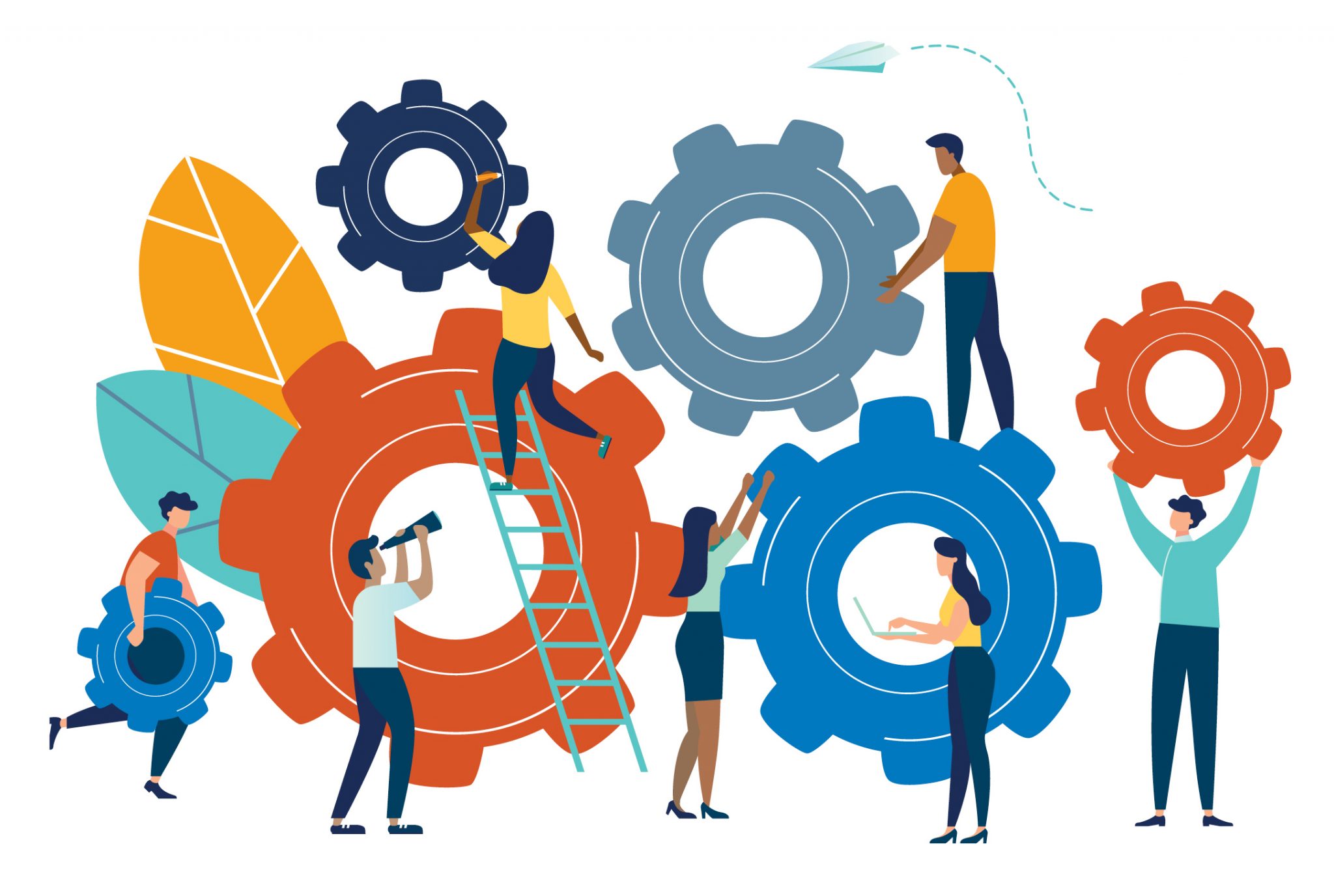 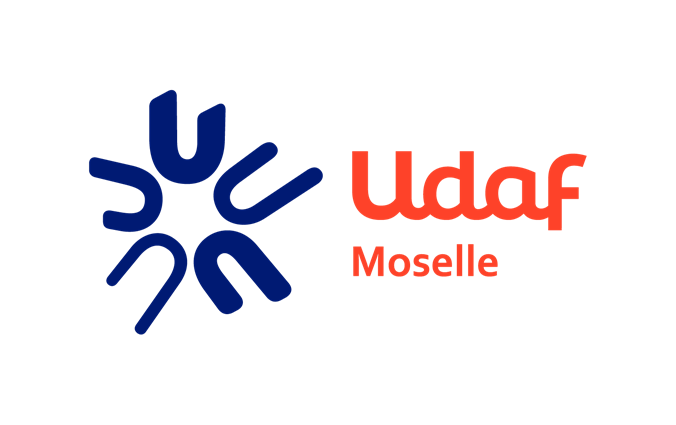 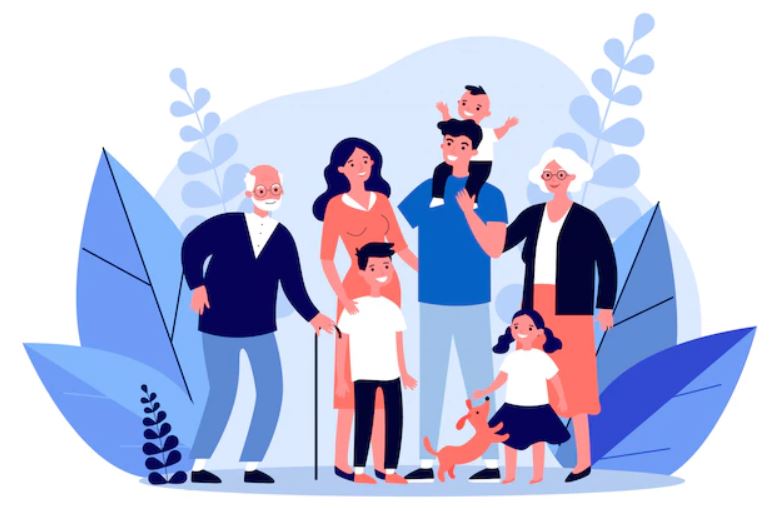 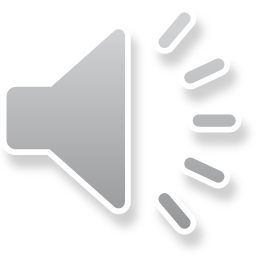 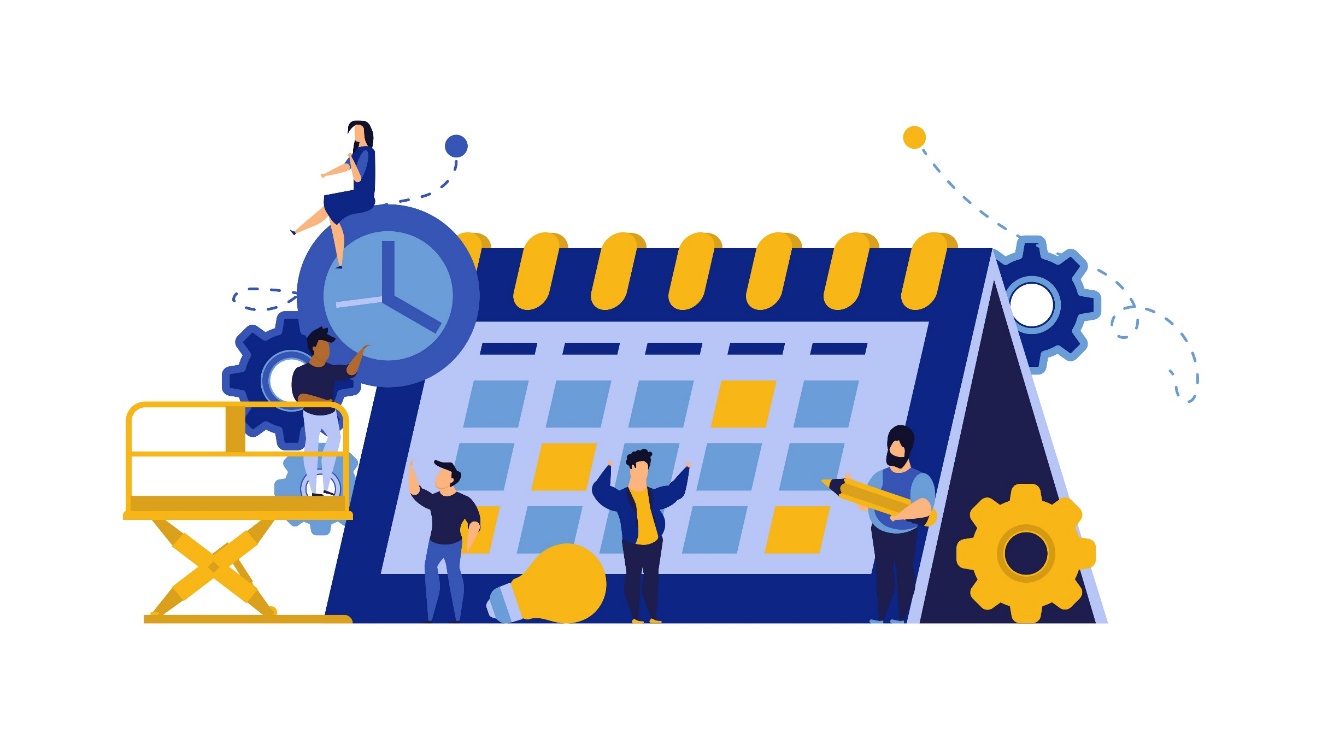 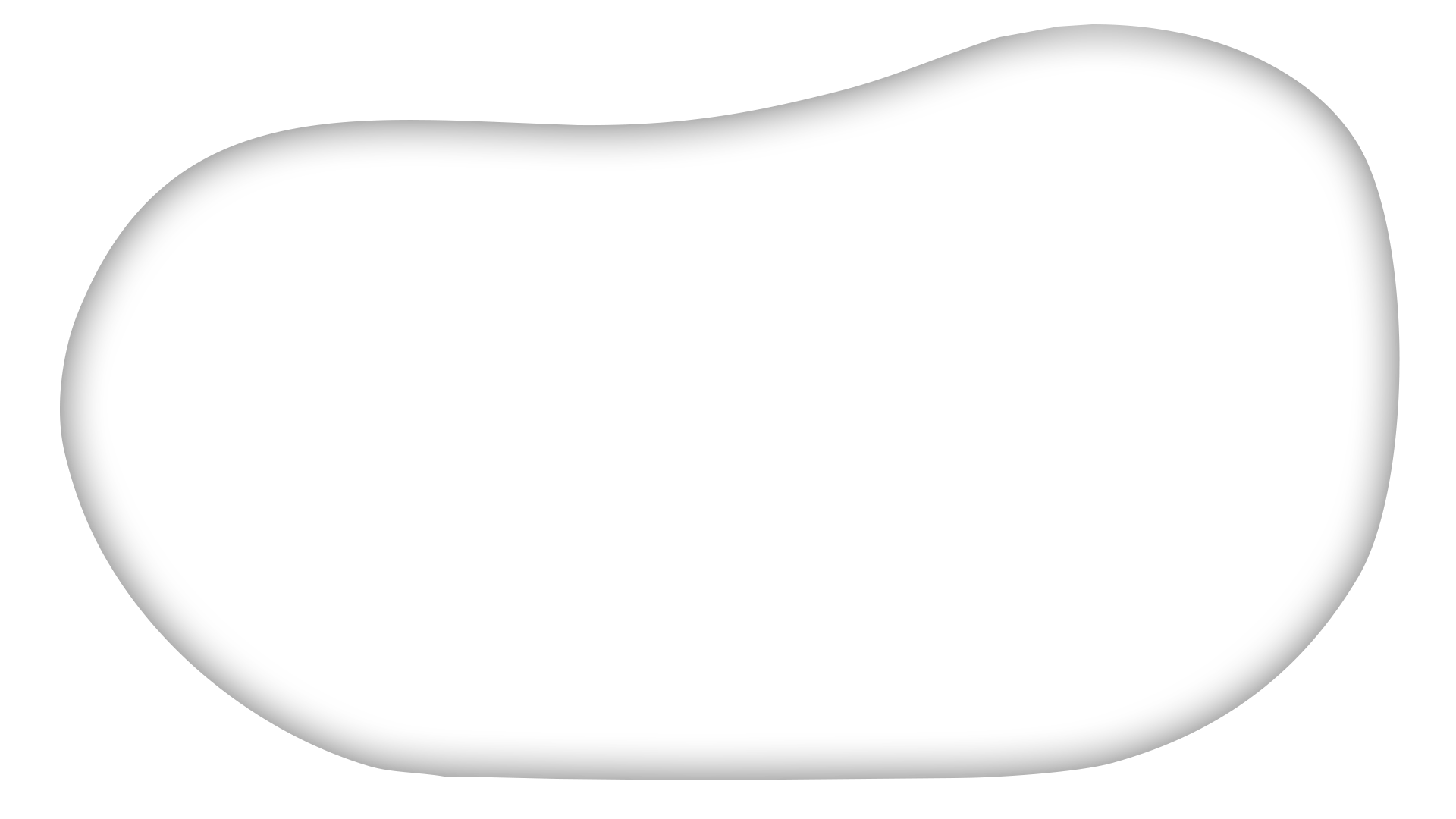 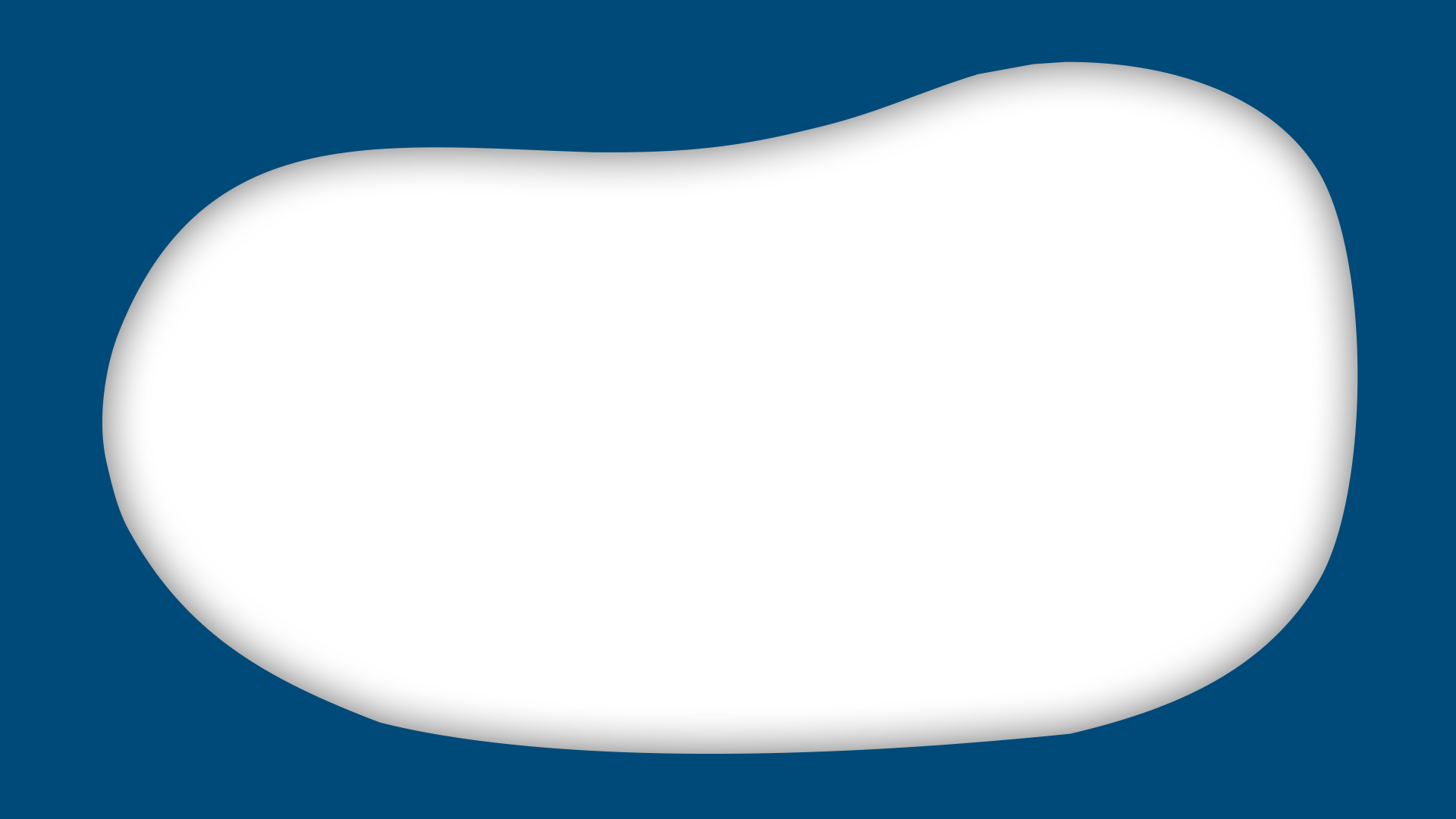 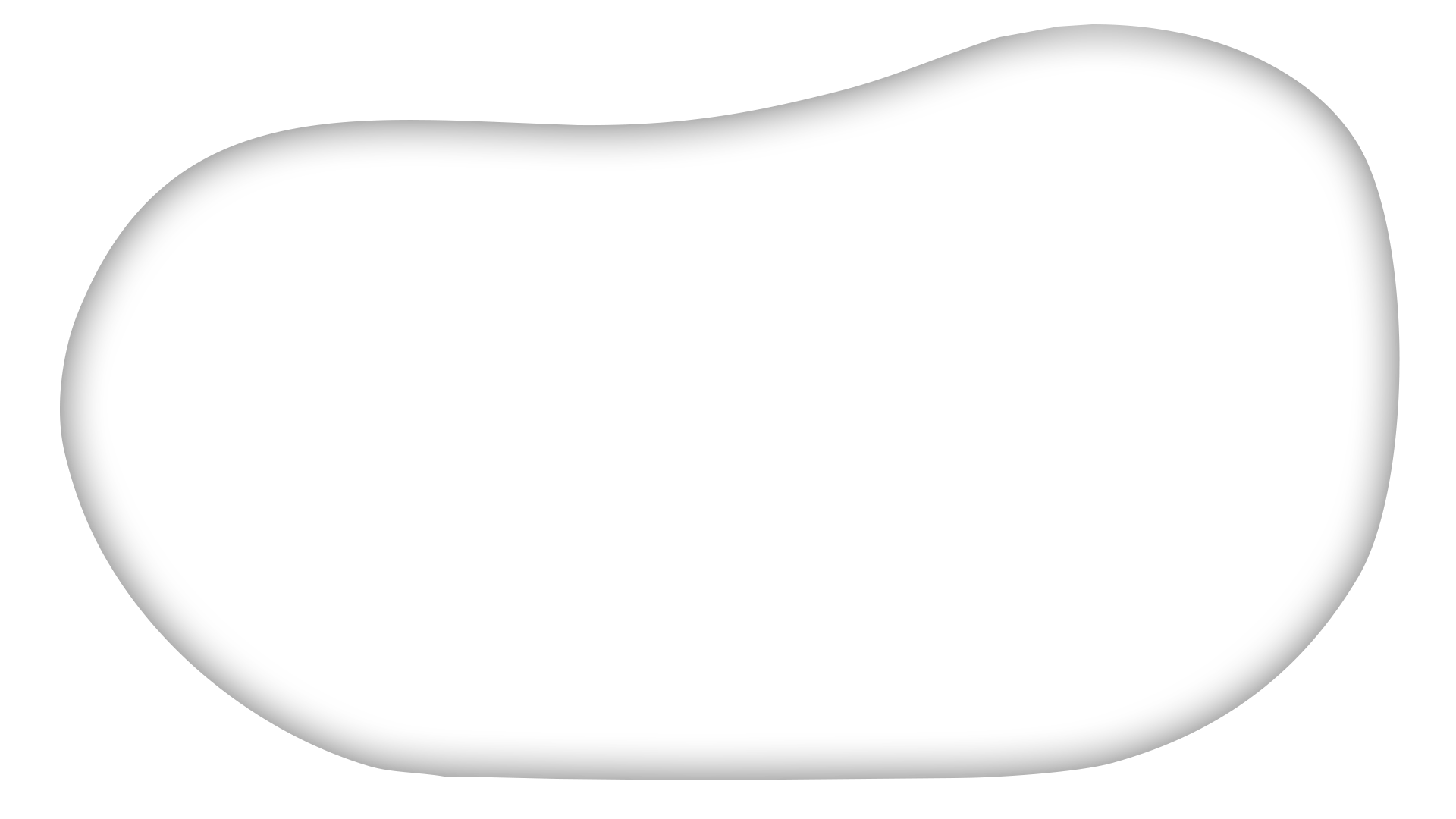 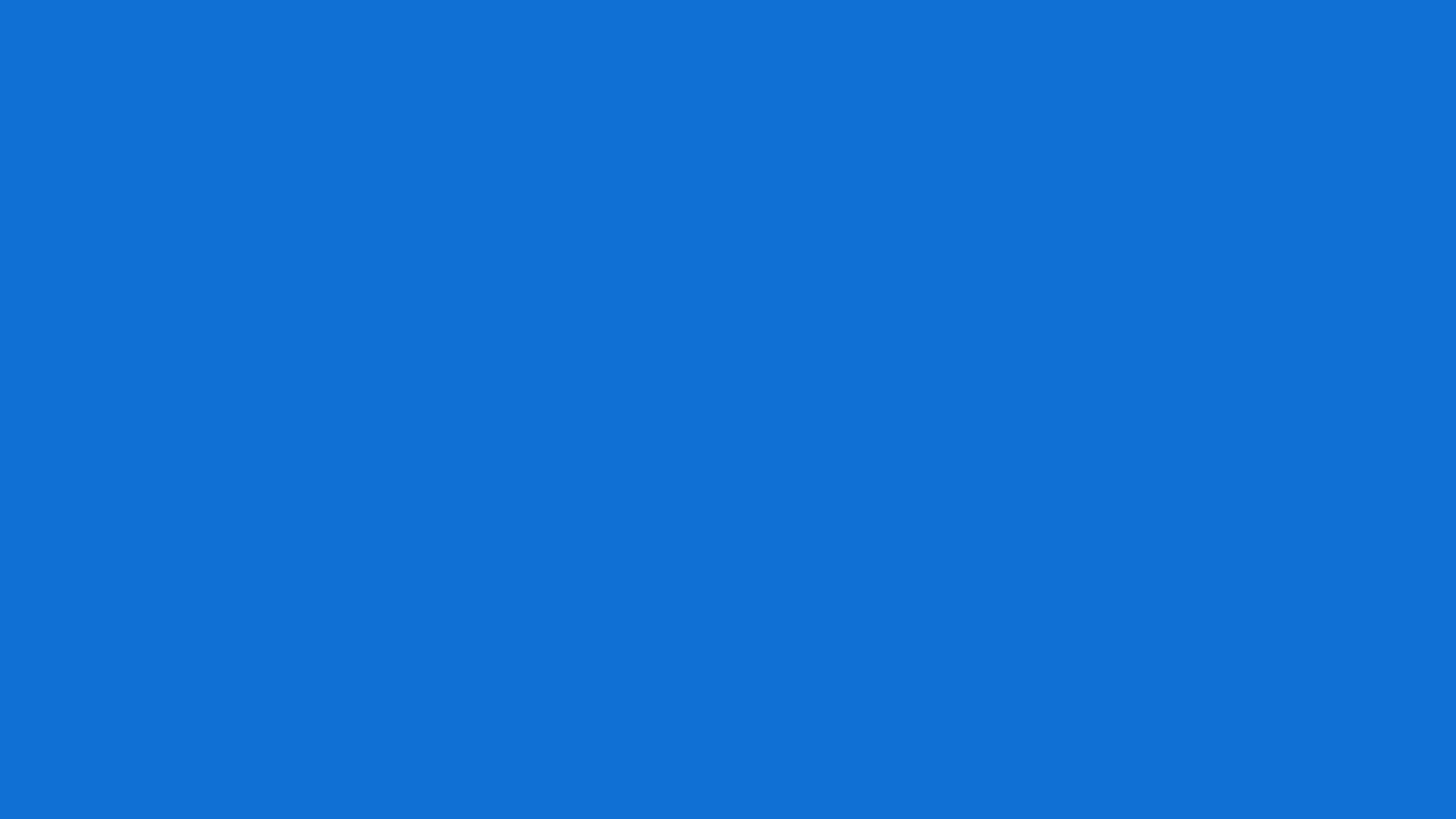 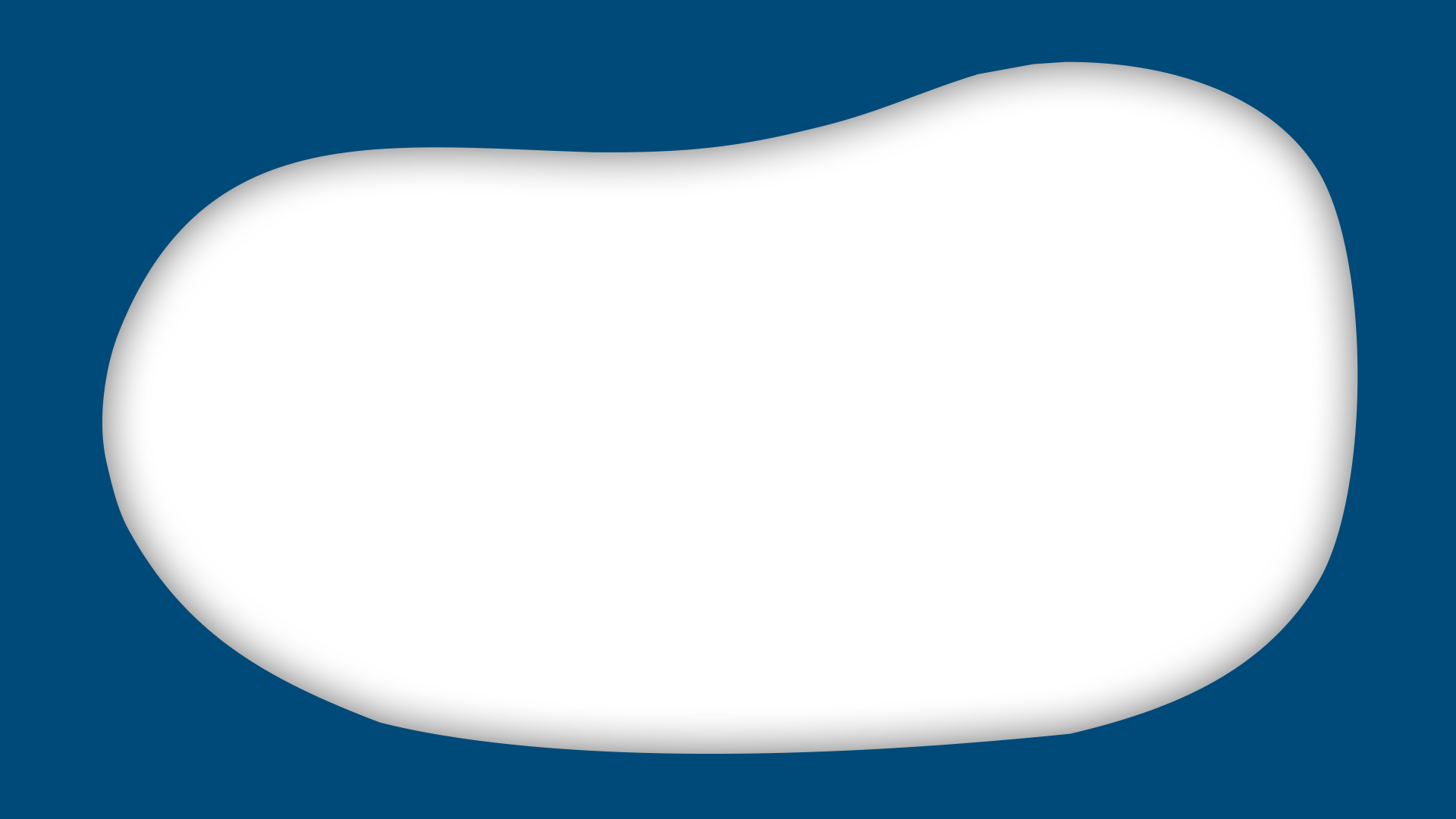 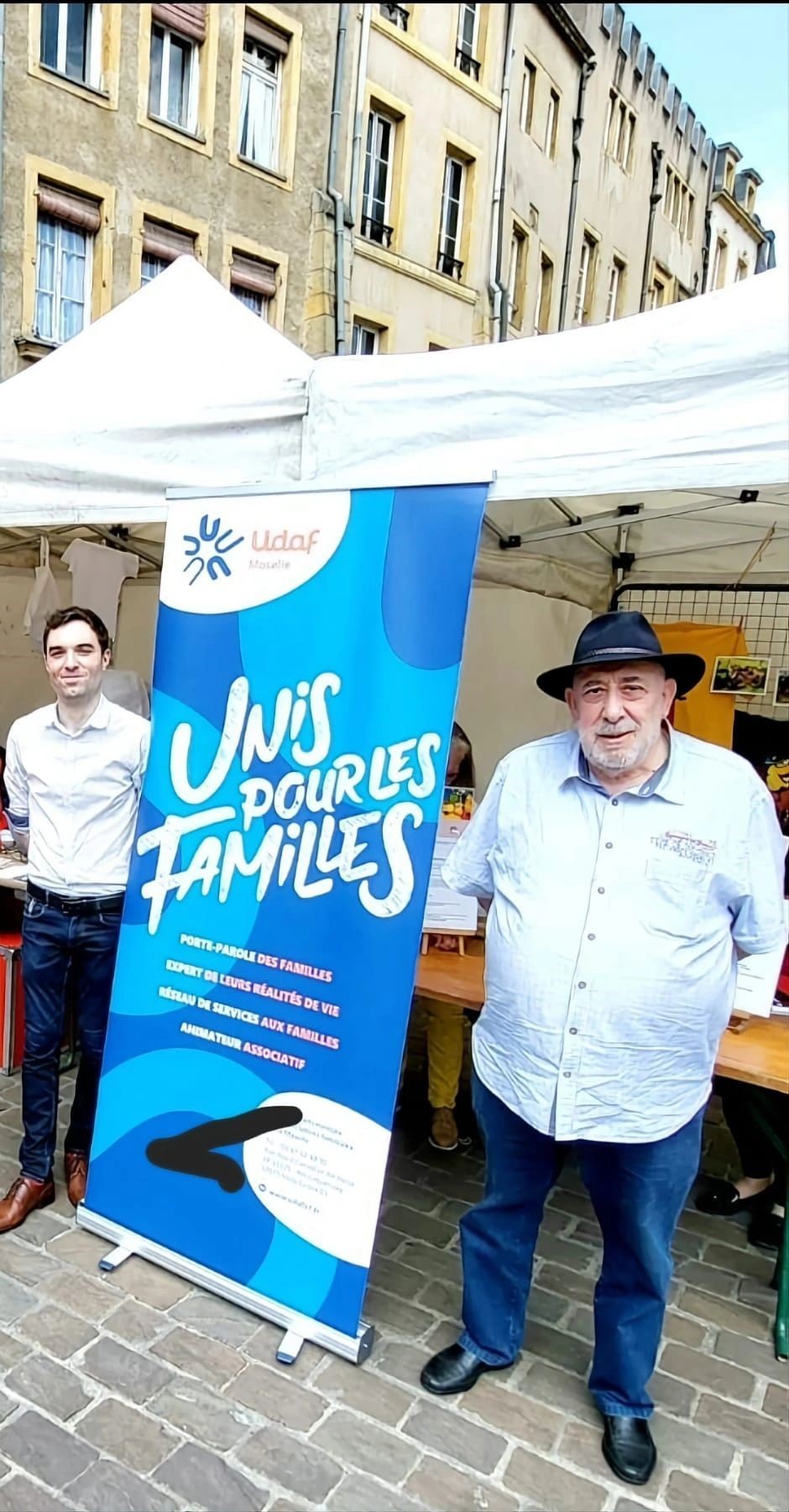 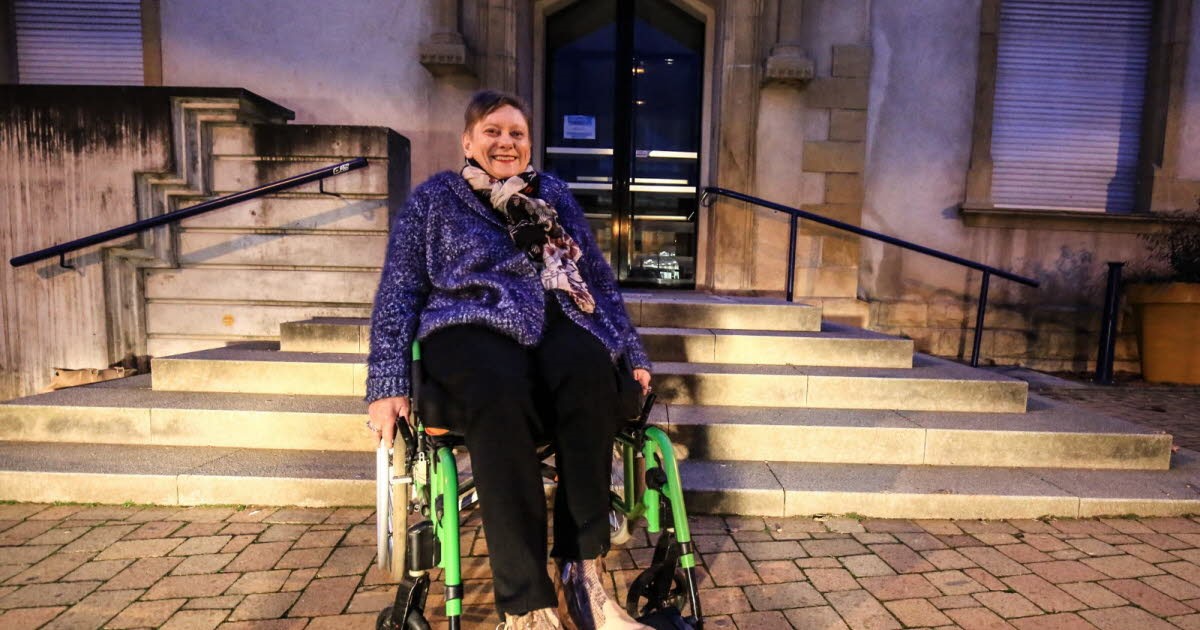 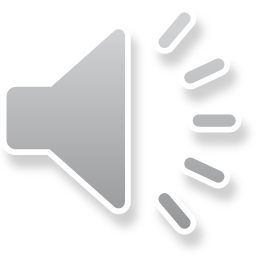 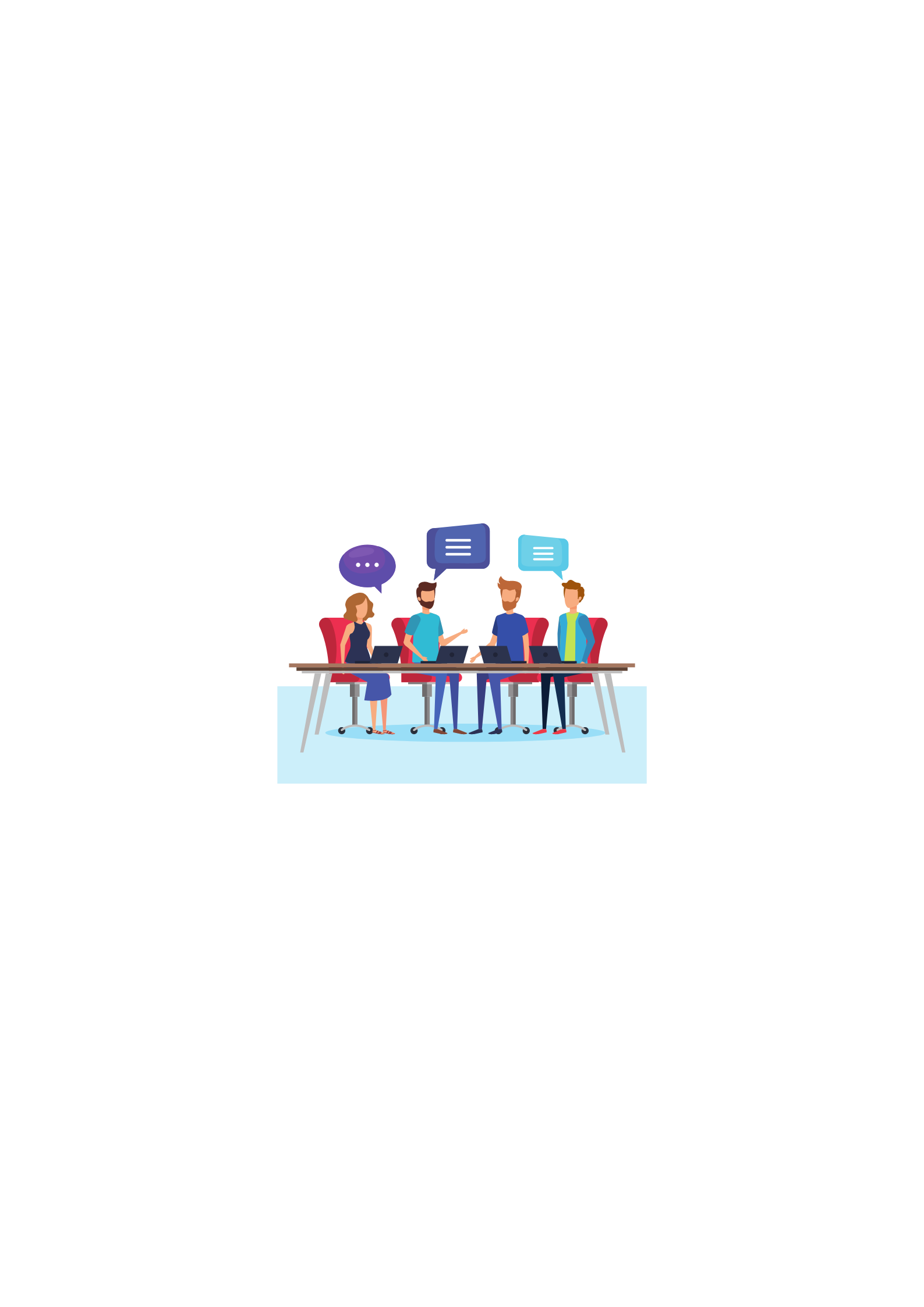 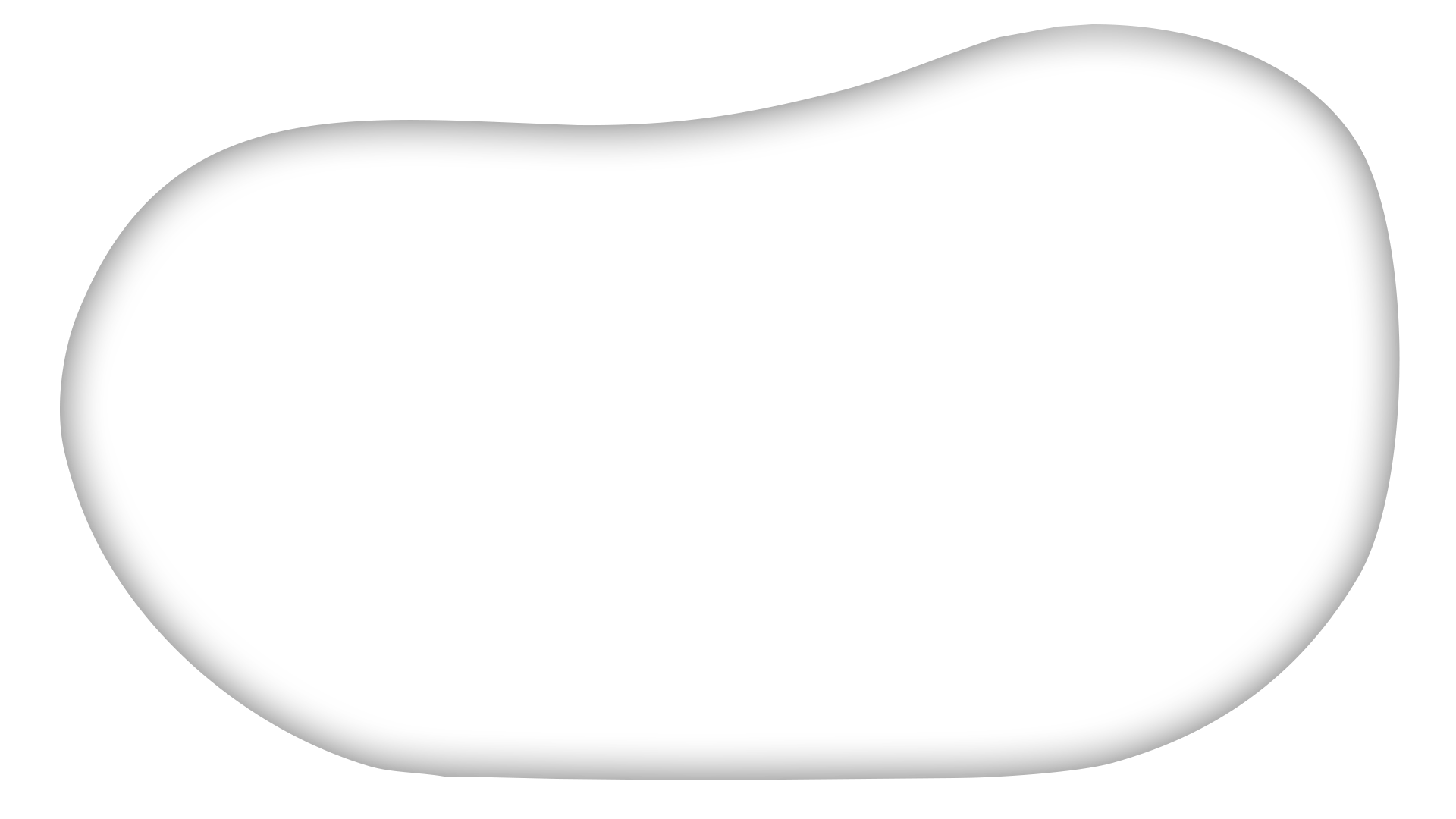 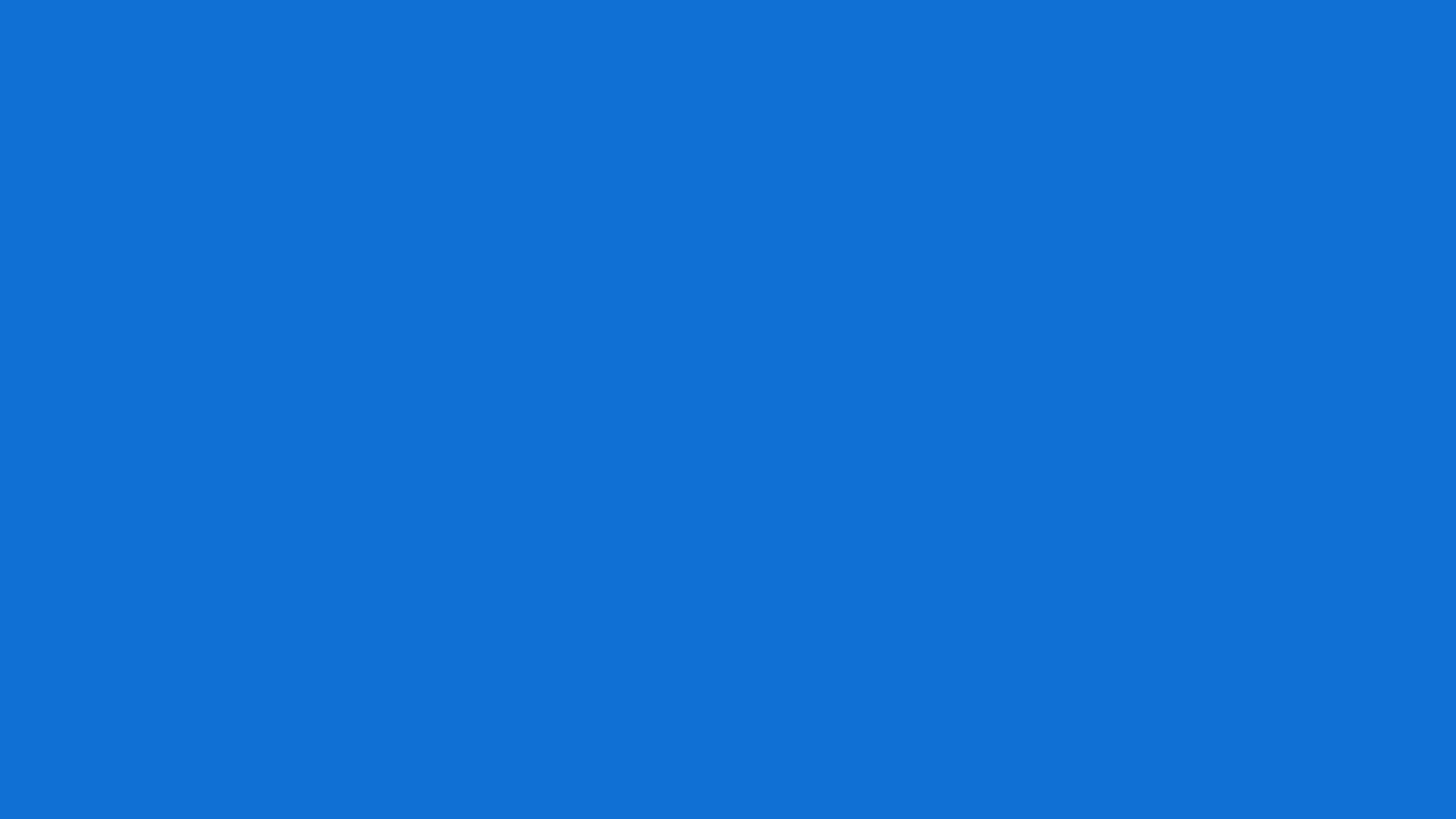 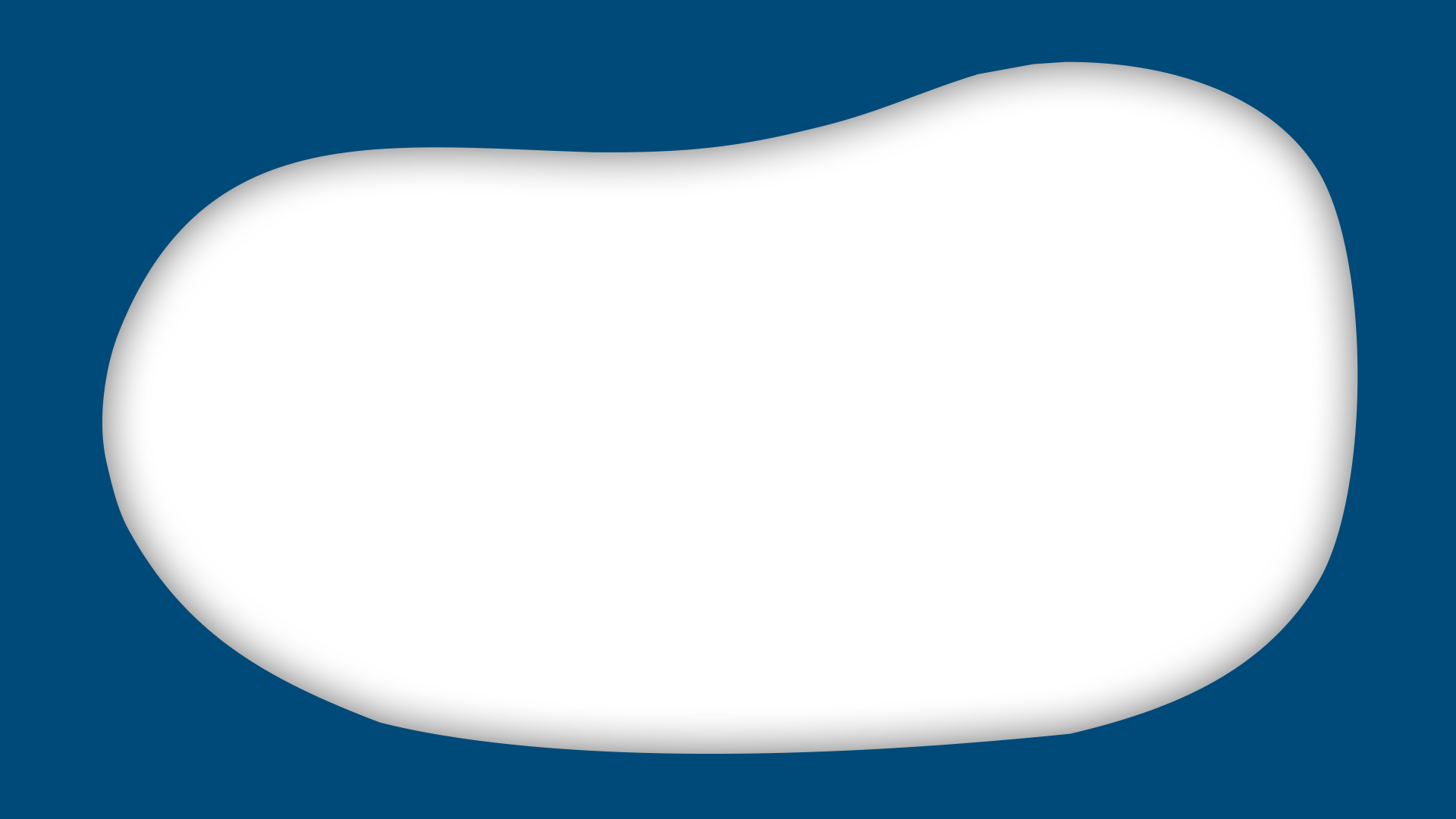 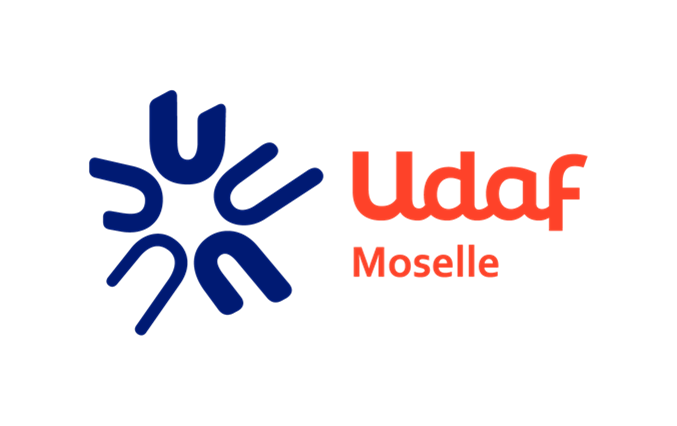 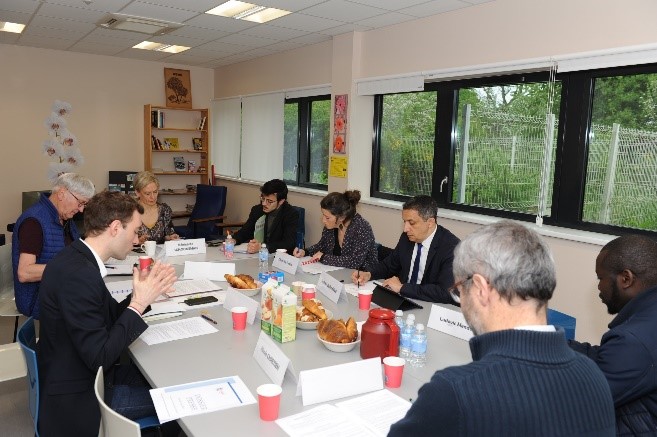 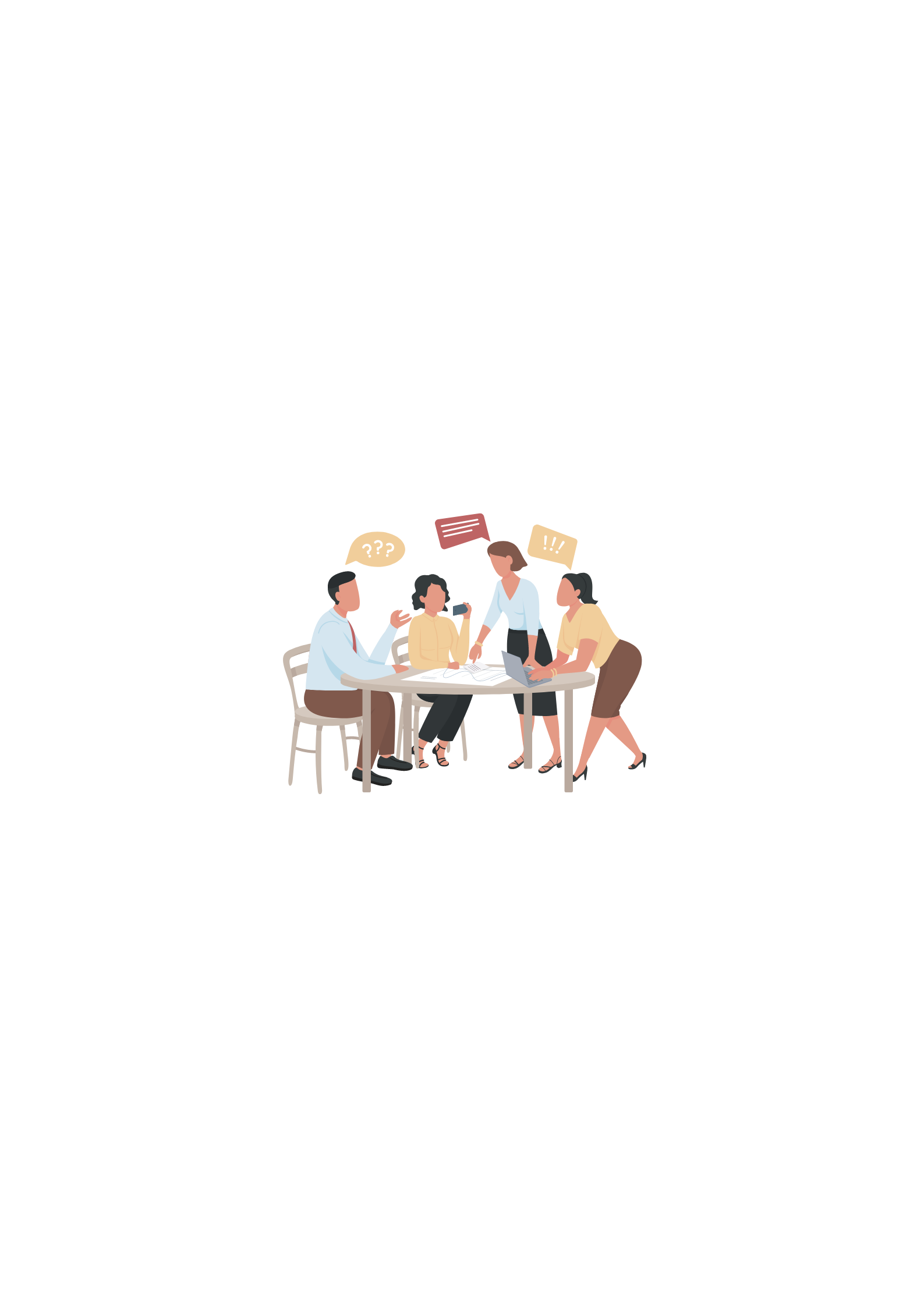 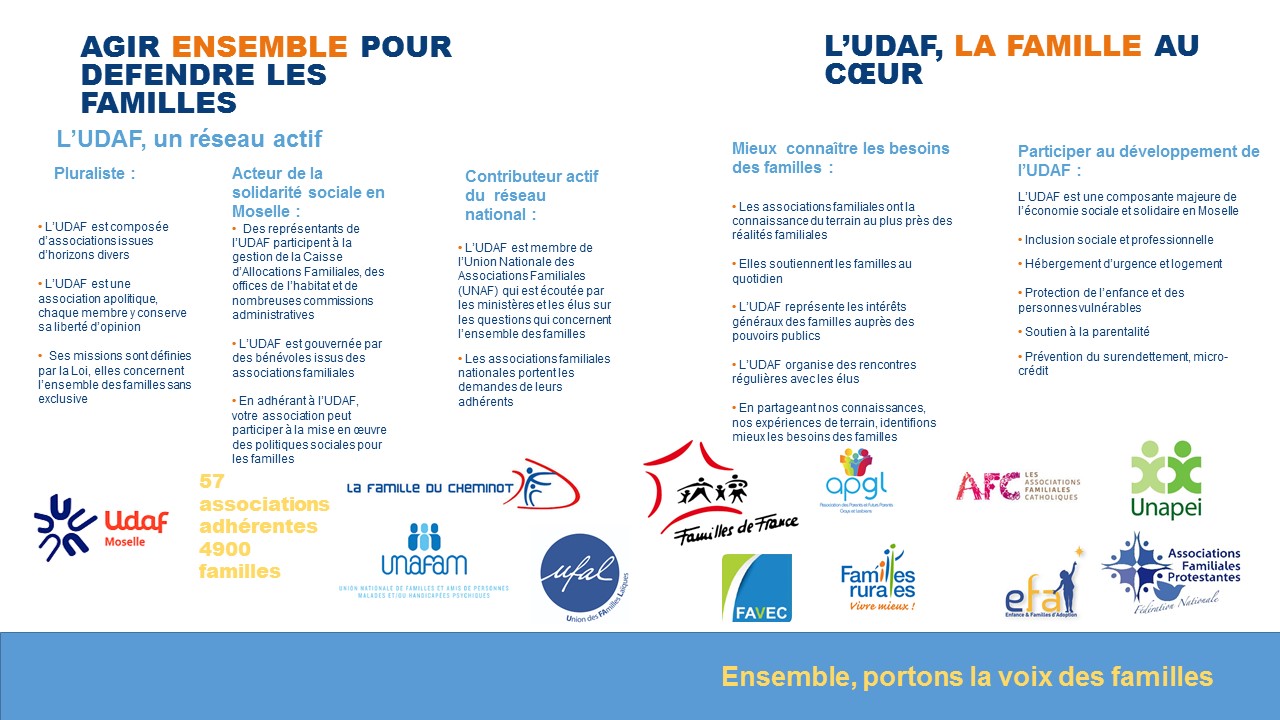 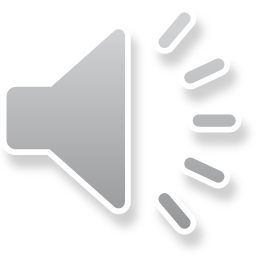 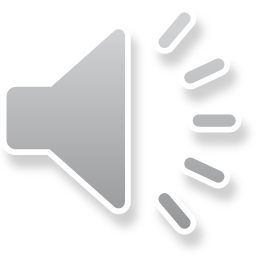 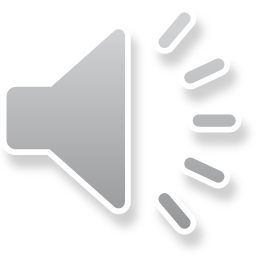 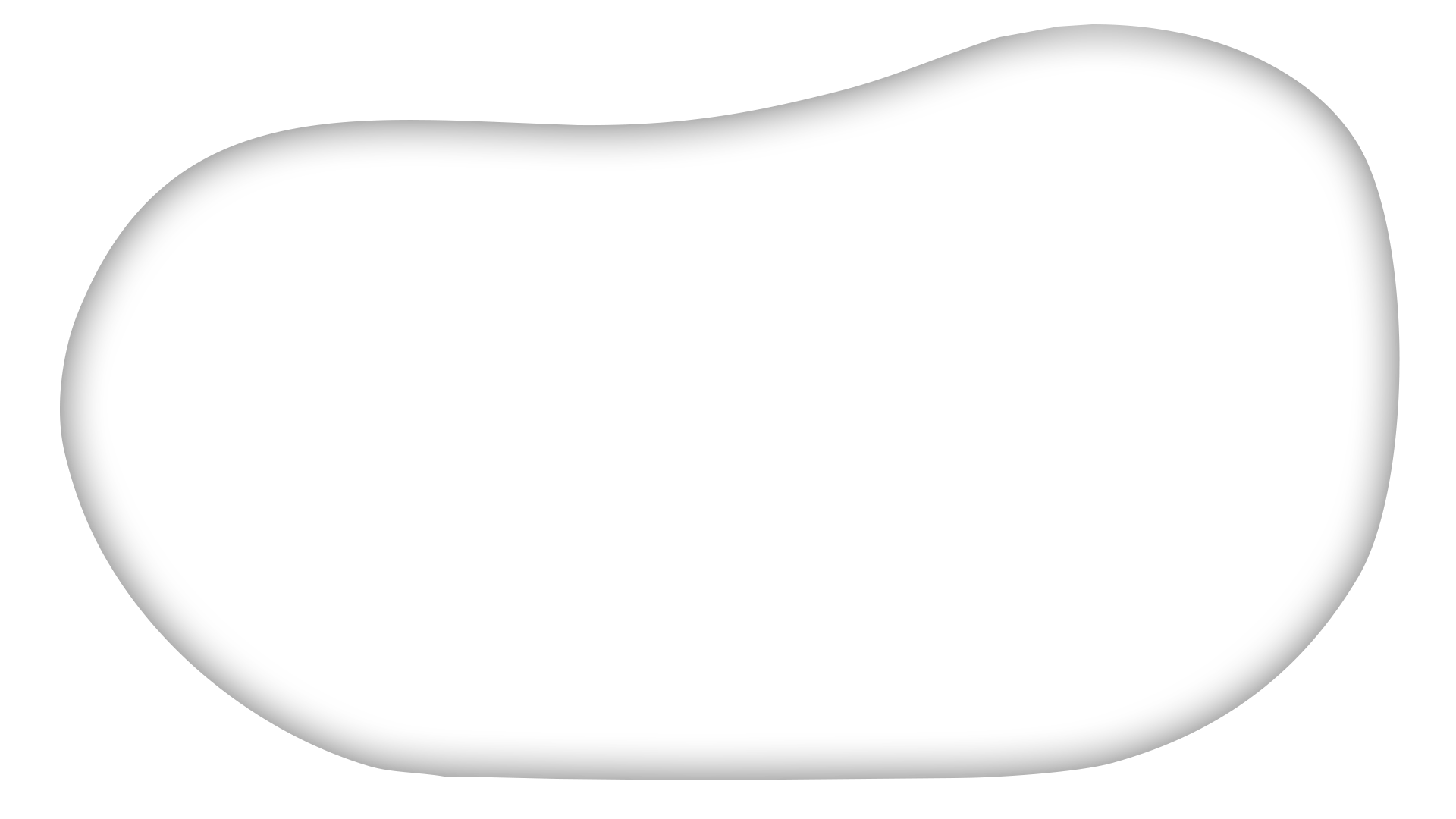 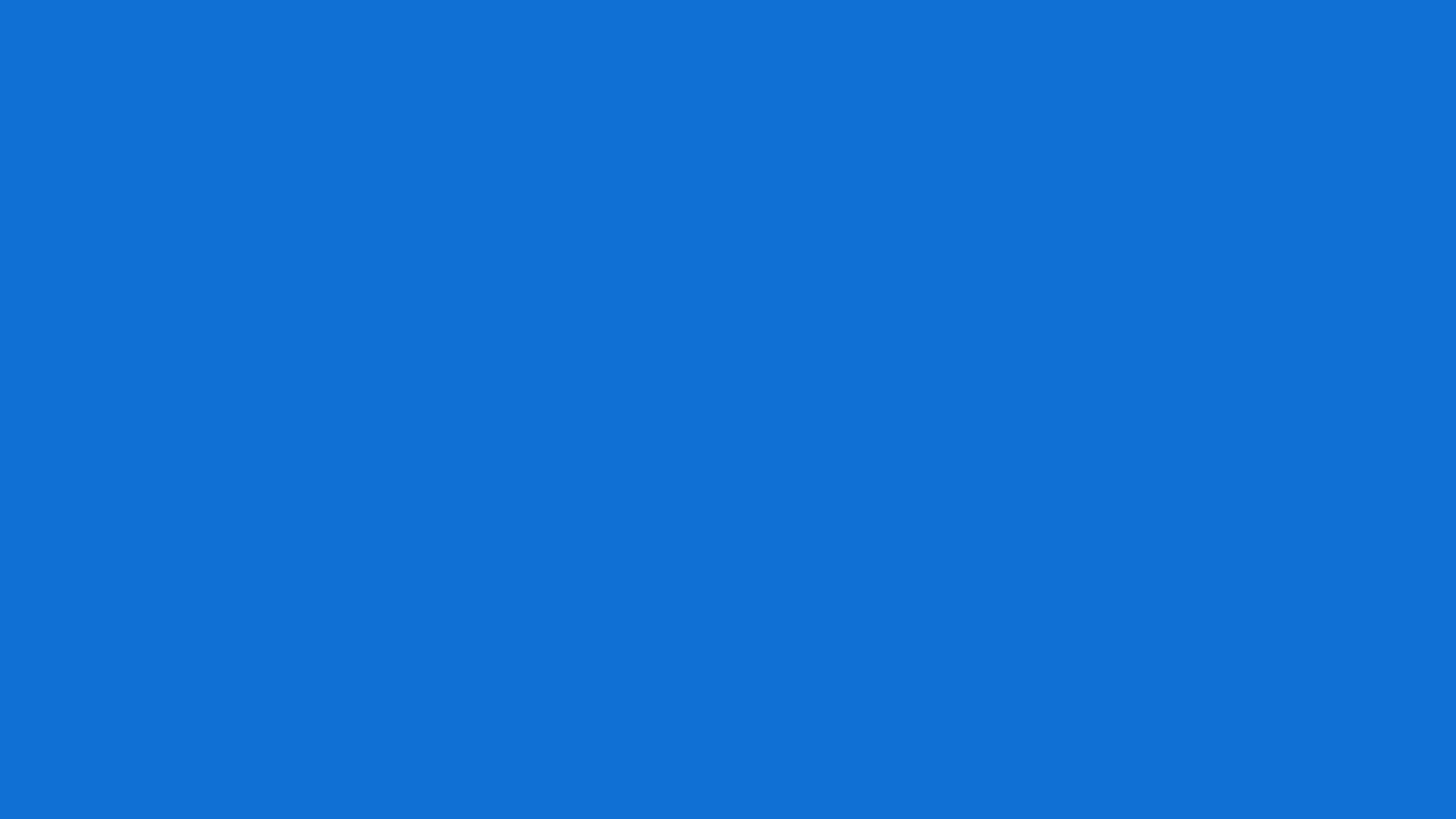 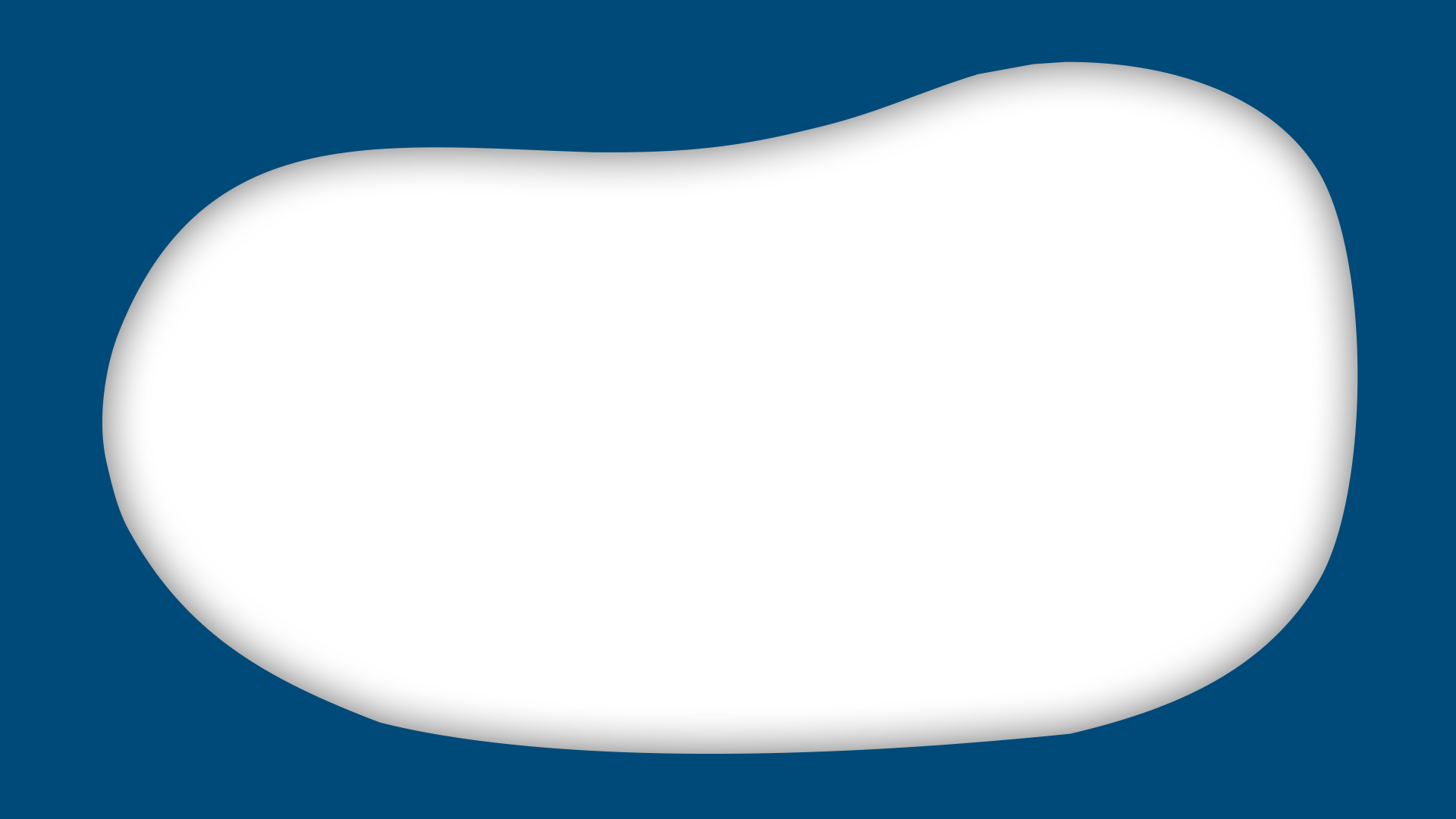 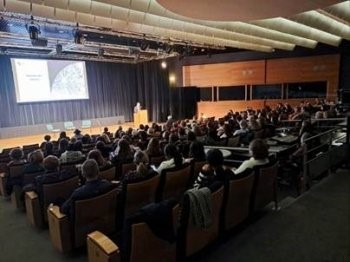 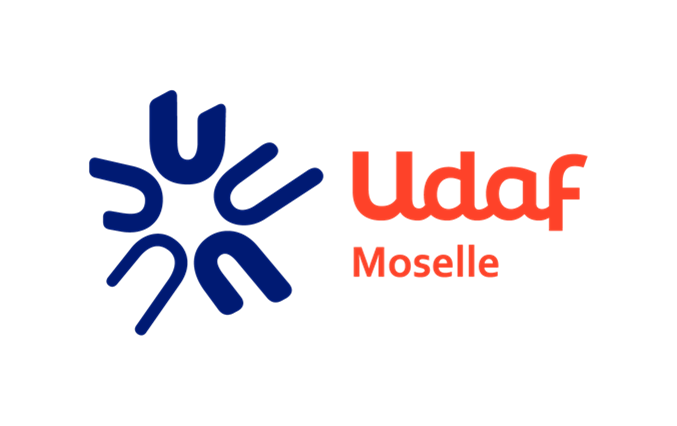 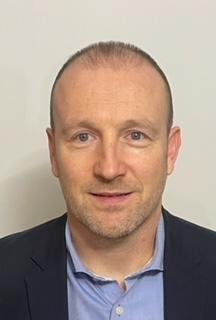 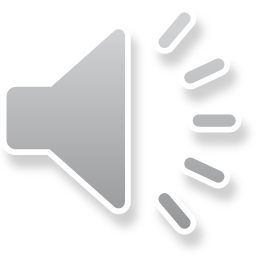 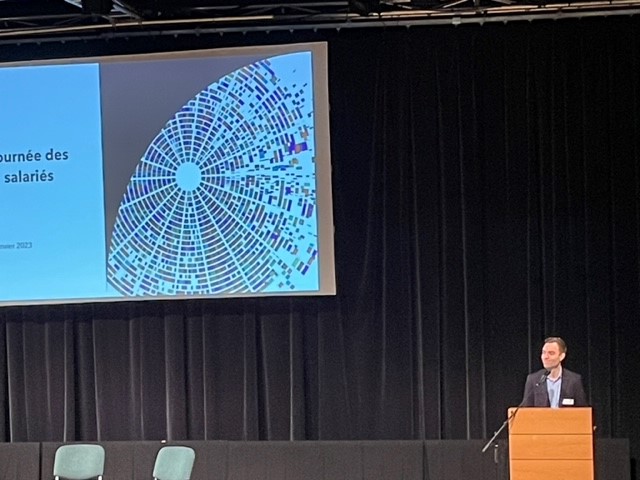 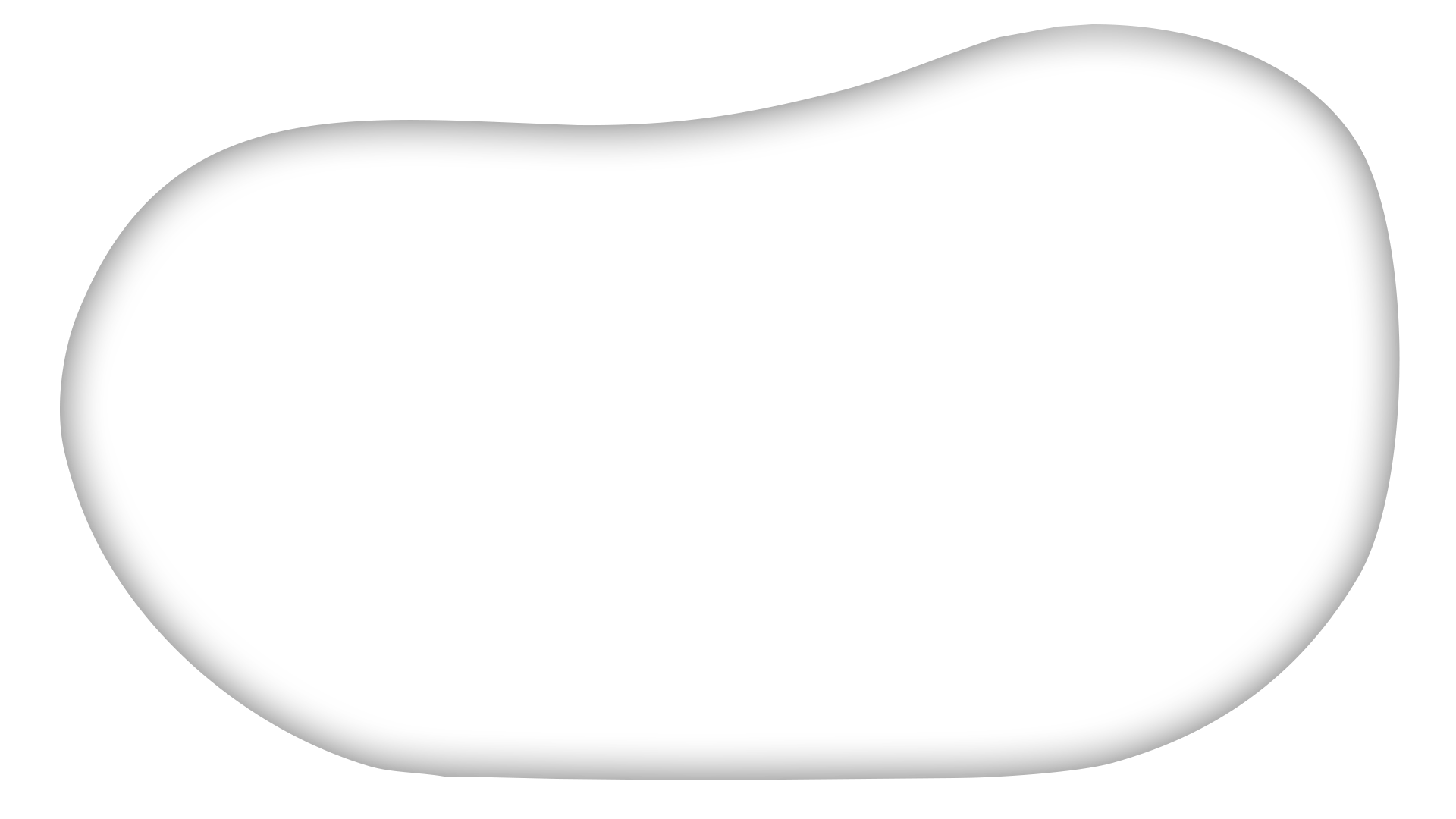 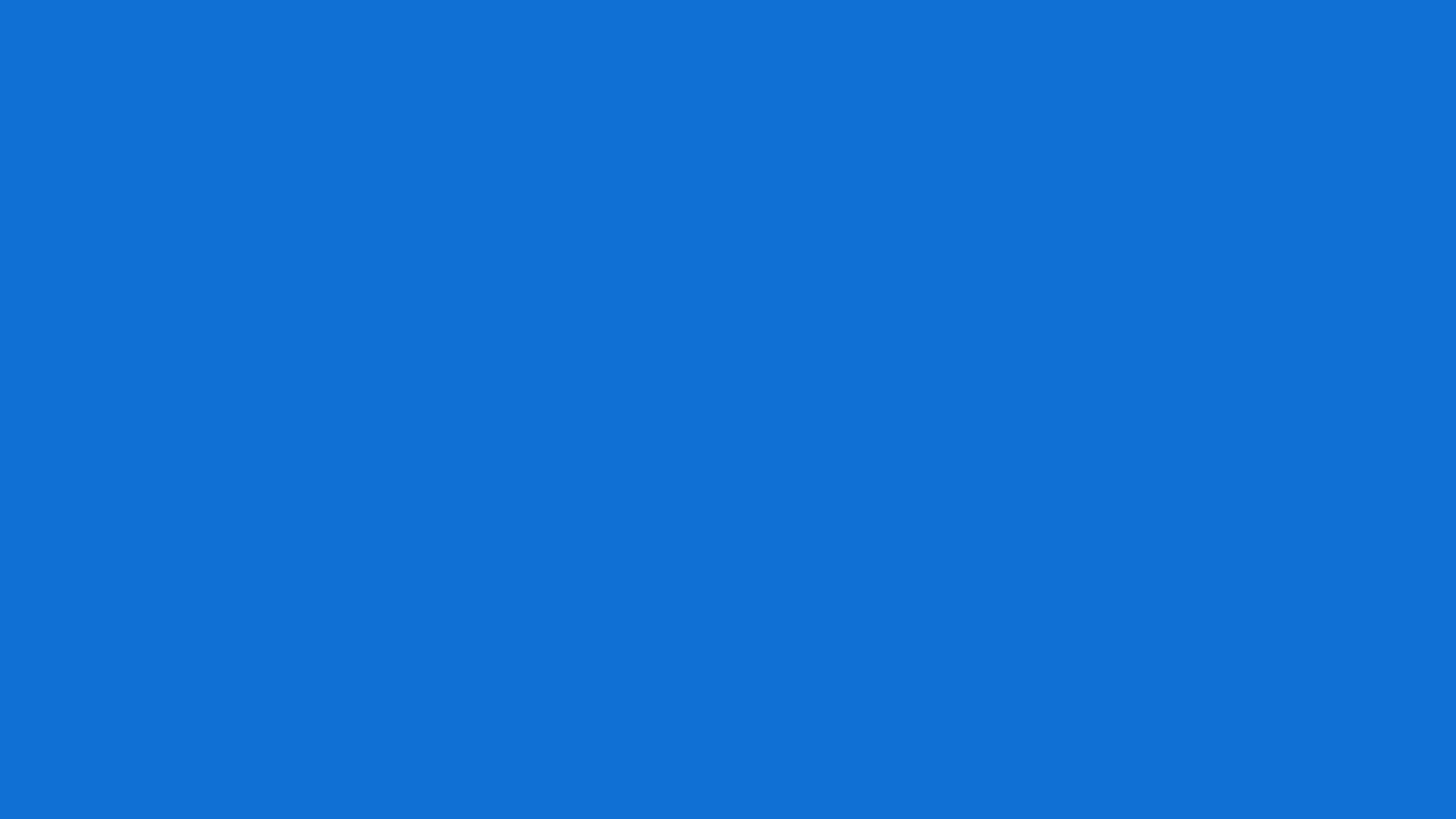 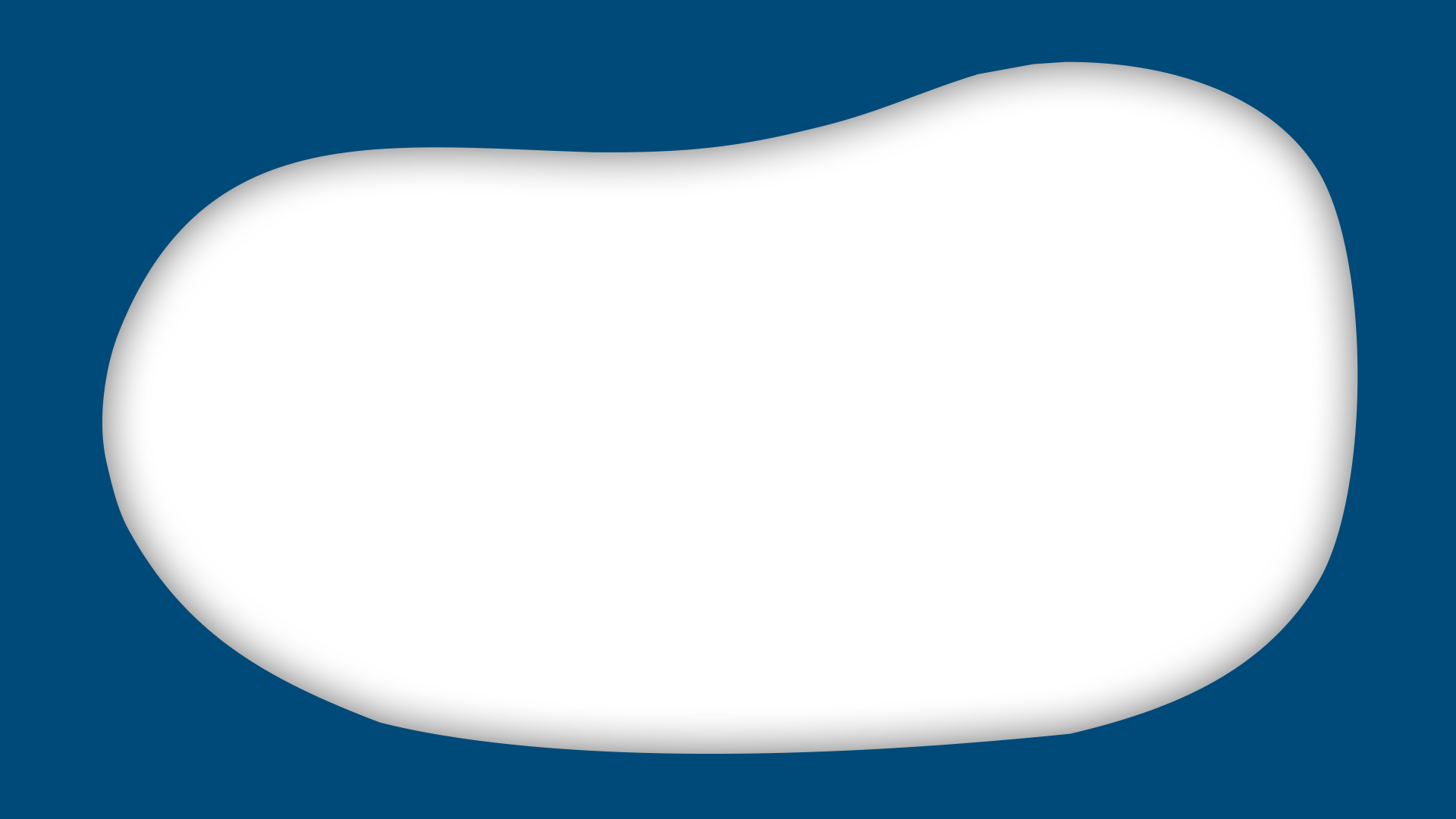 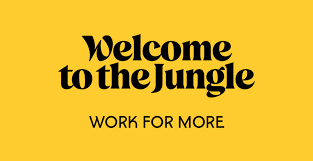 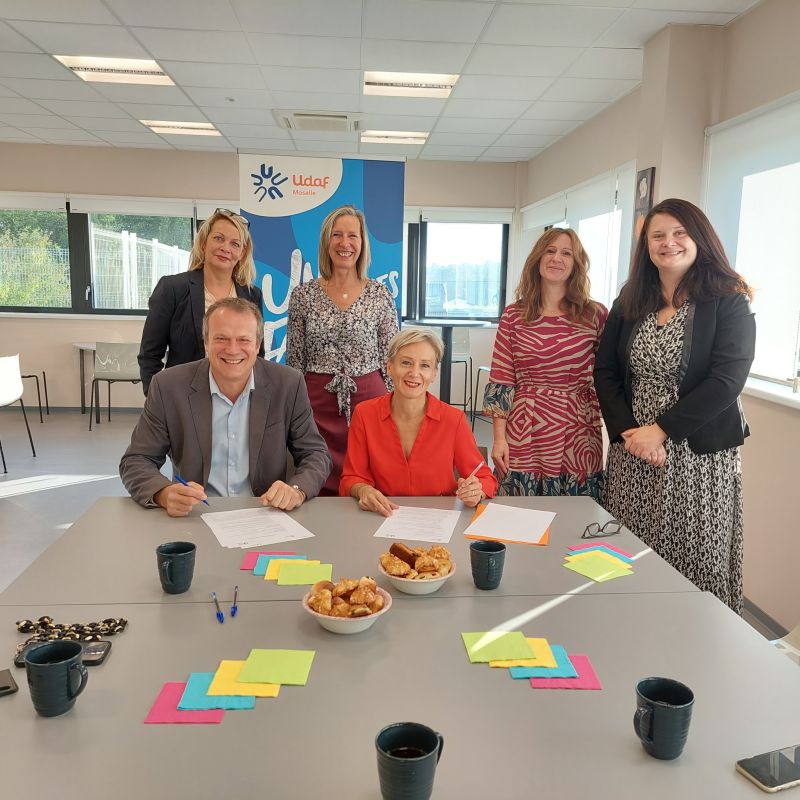 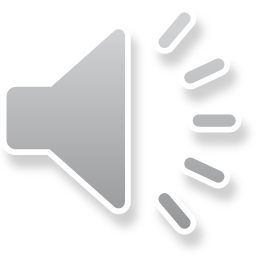 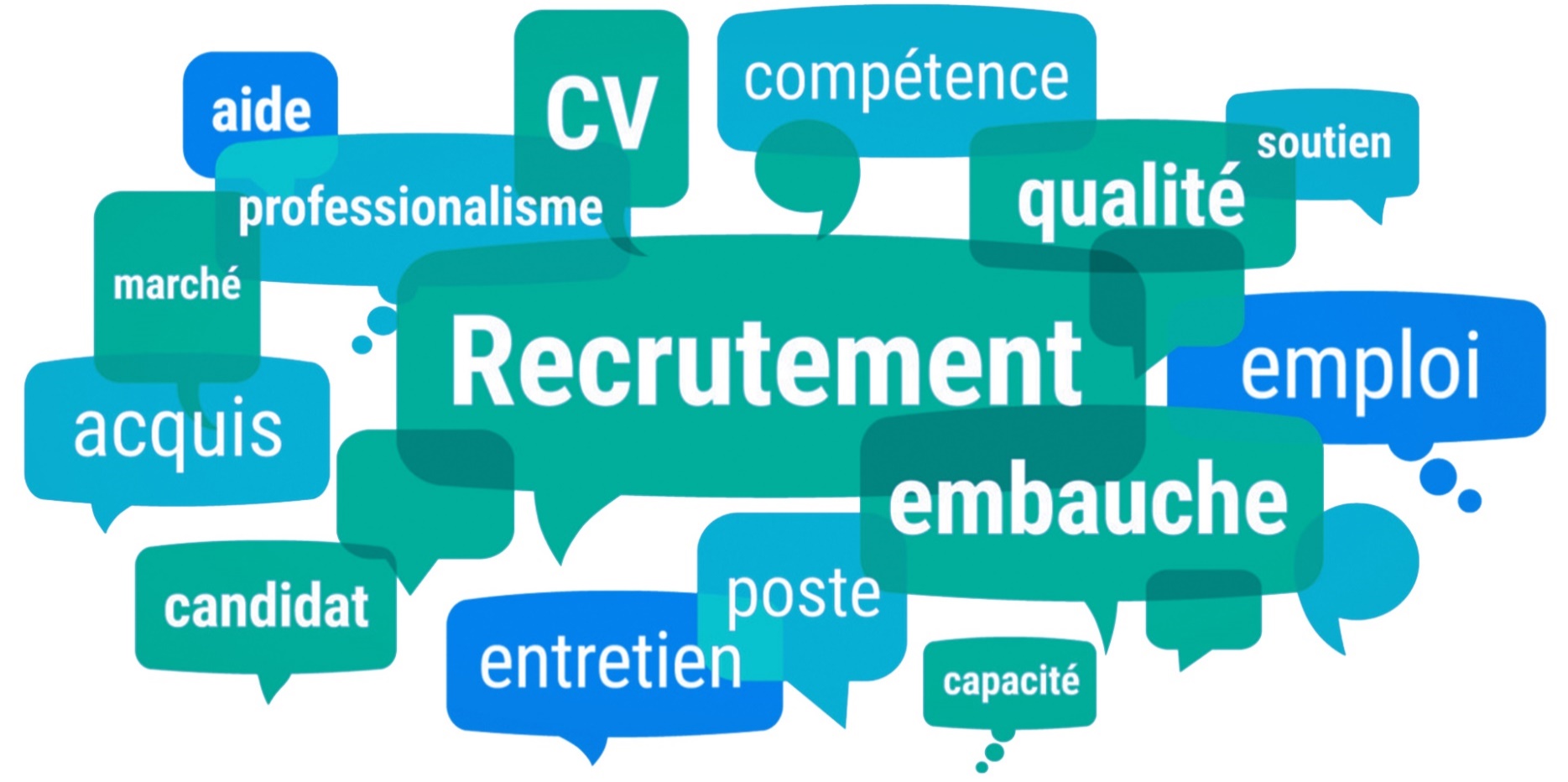 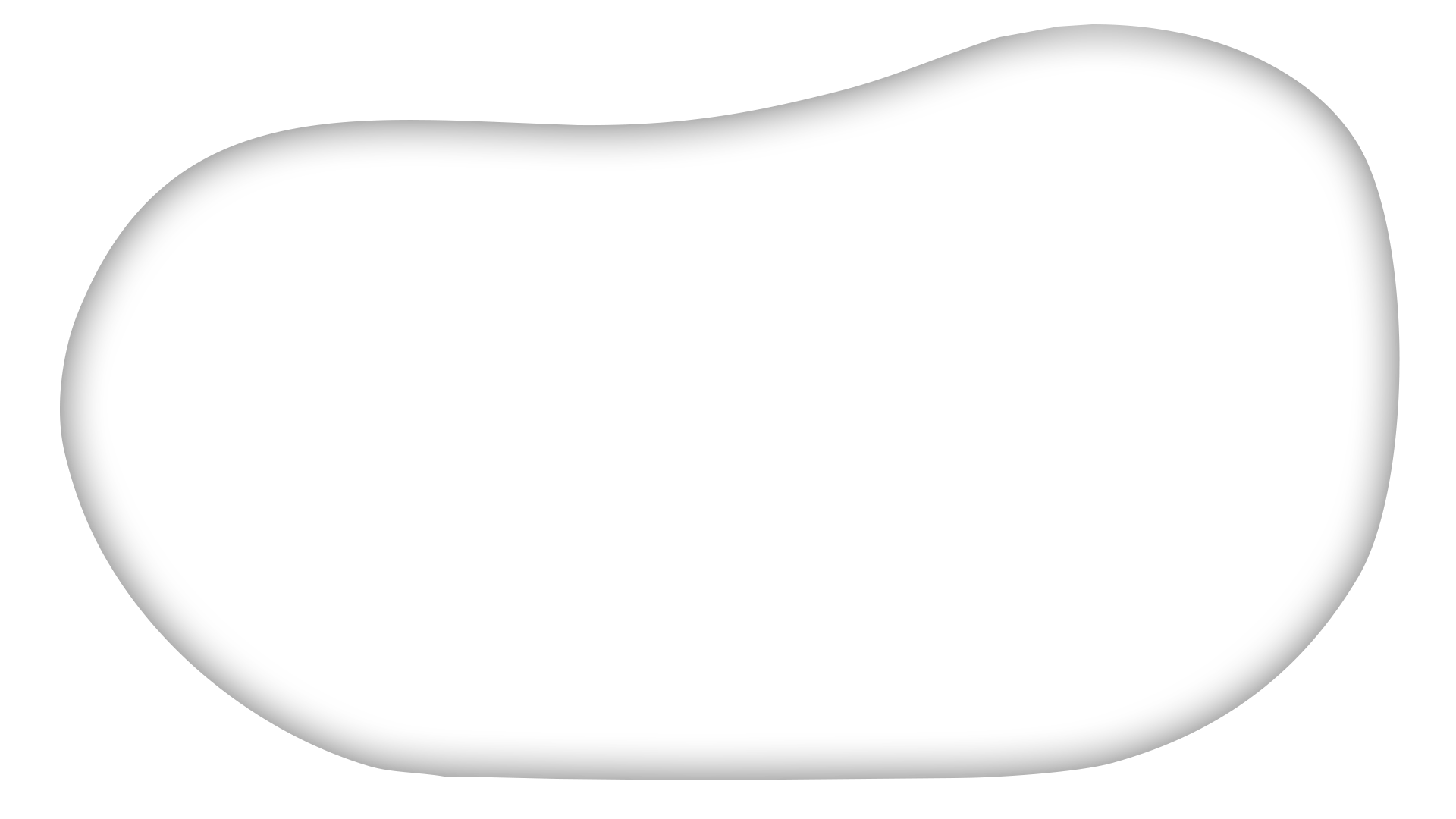 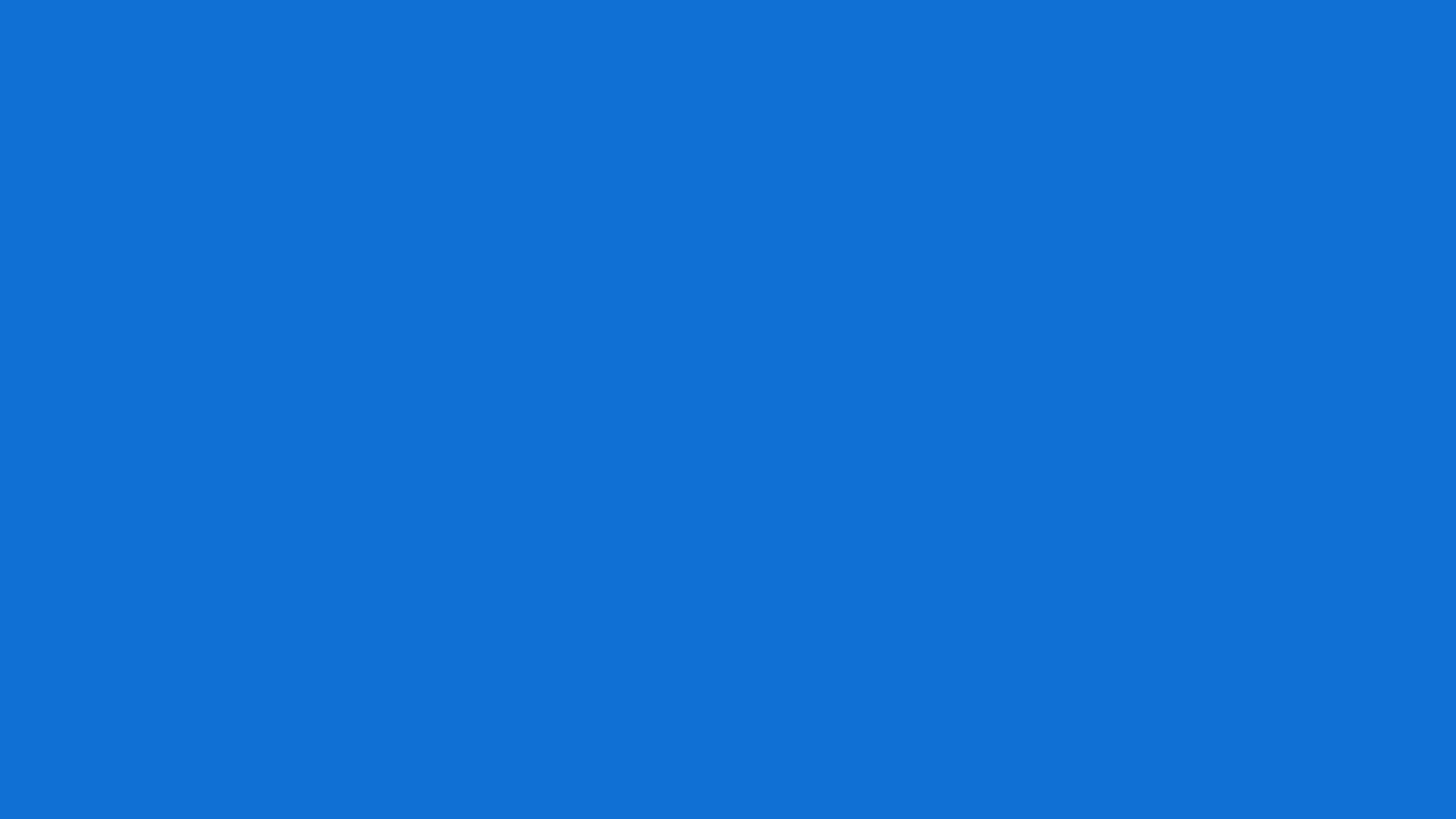 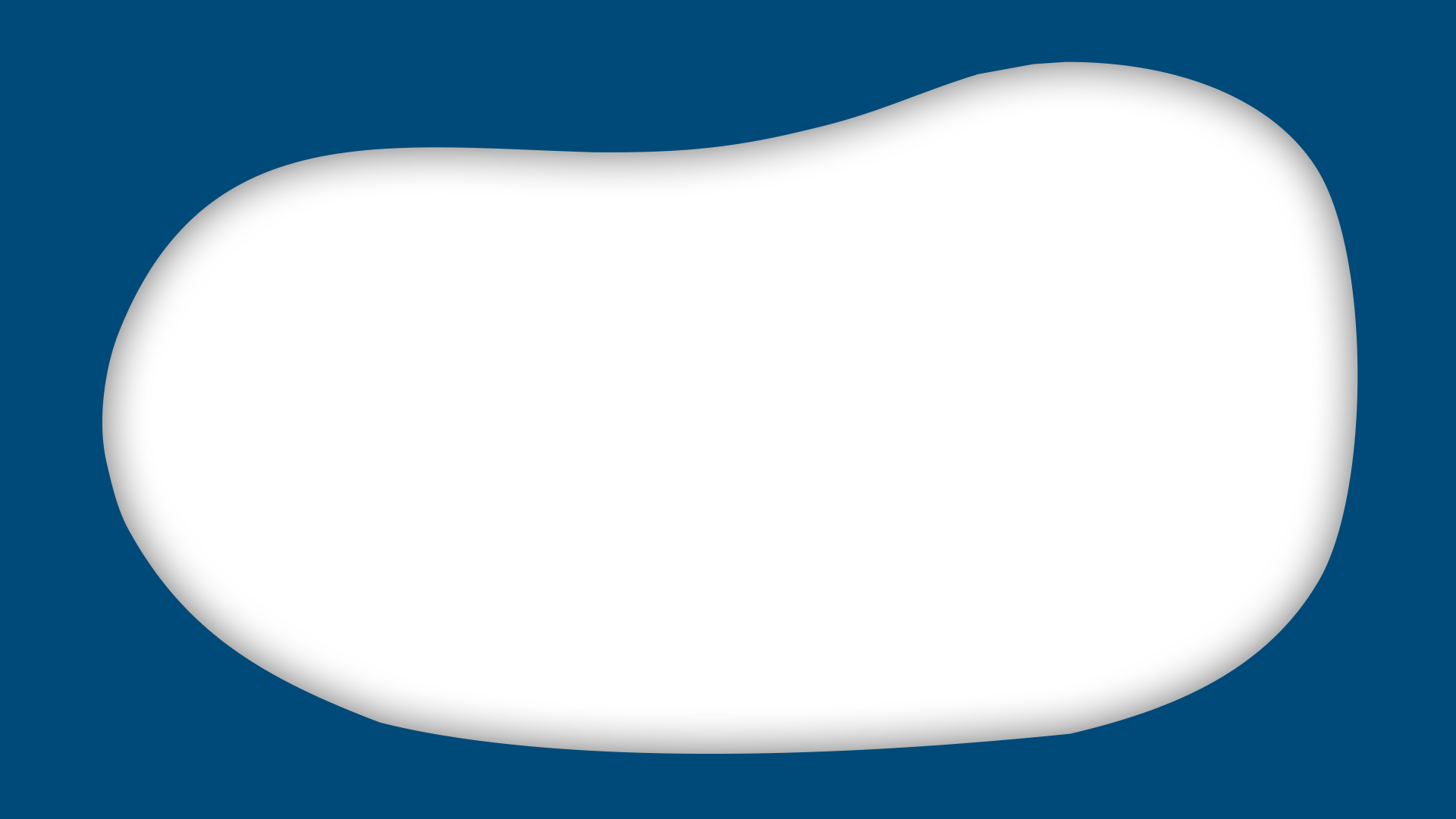 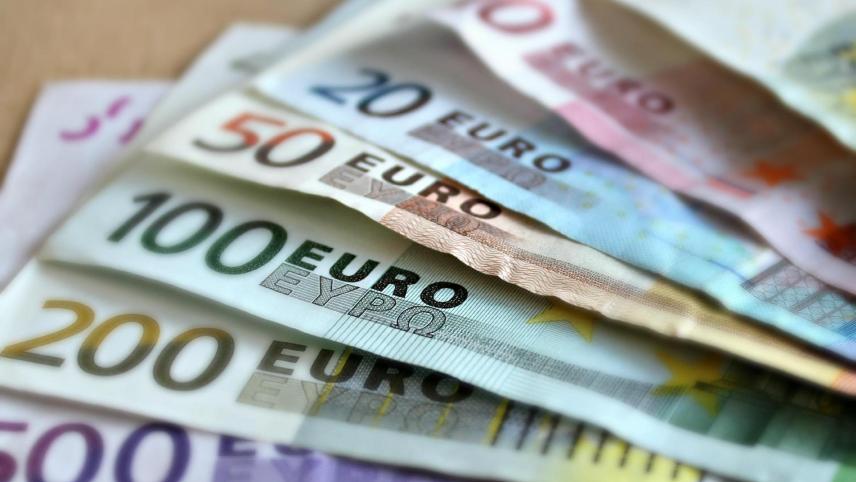 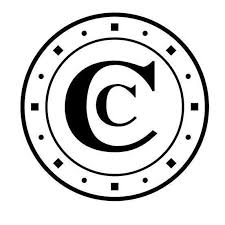 Rendre compte est un devoir
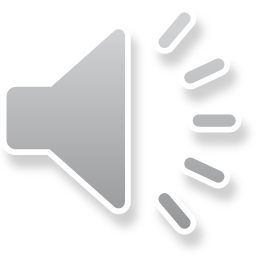 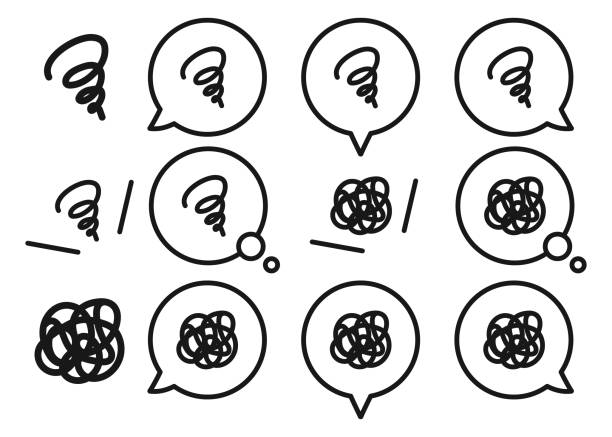 L’UDAF est financée à 100% par de l’argent public
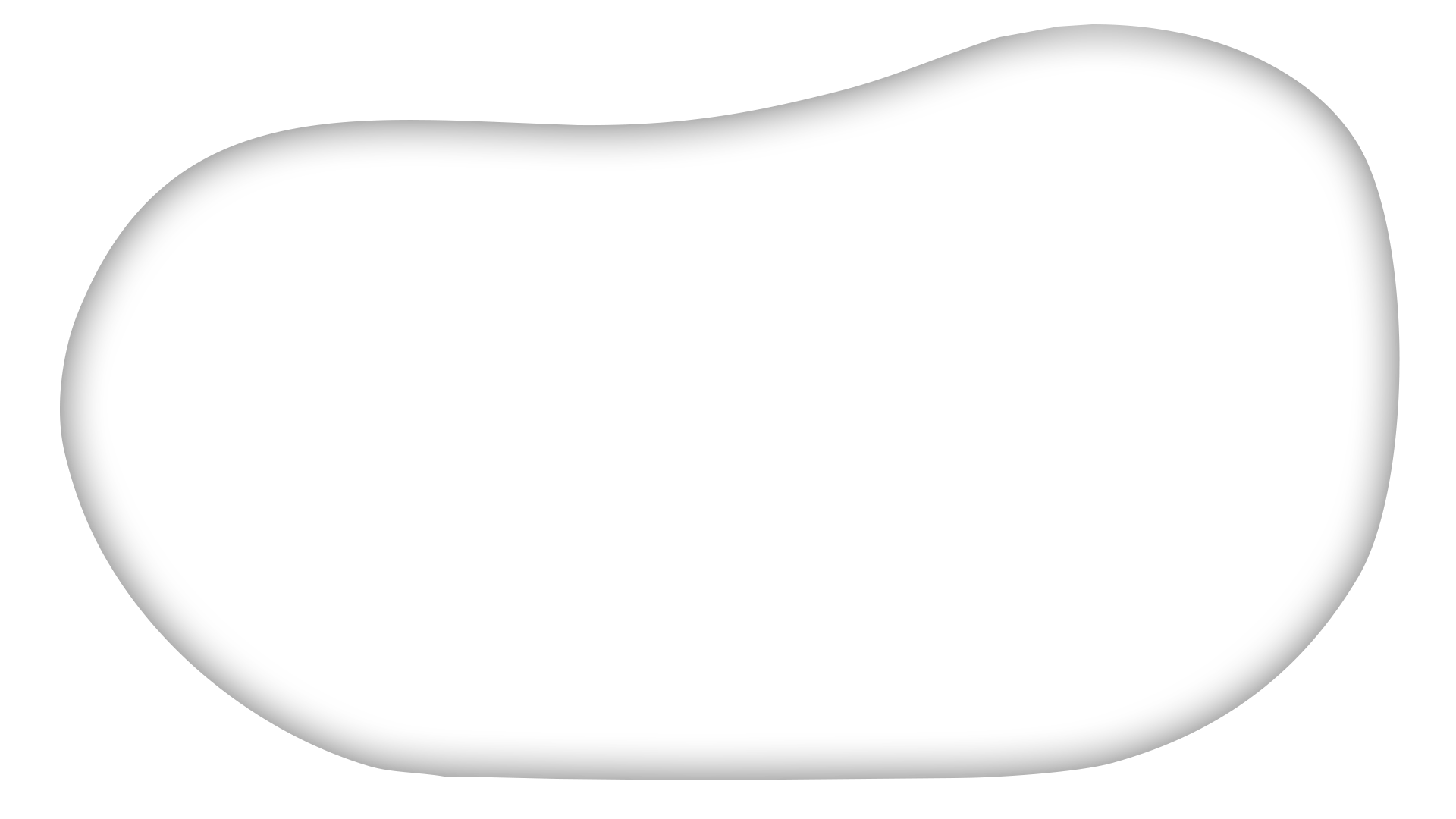 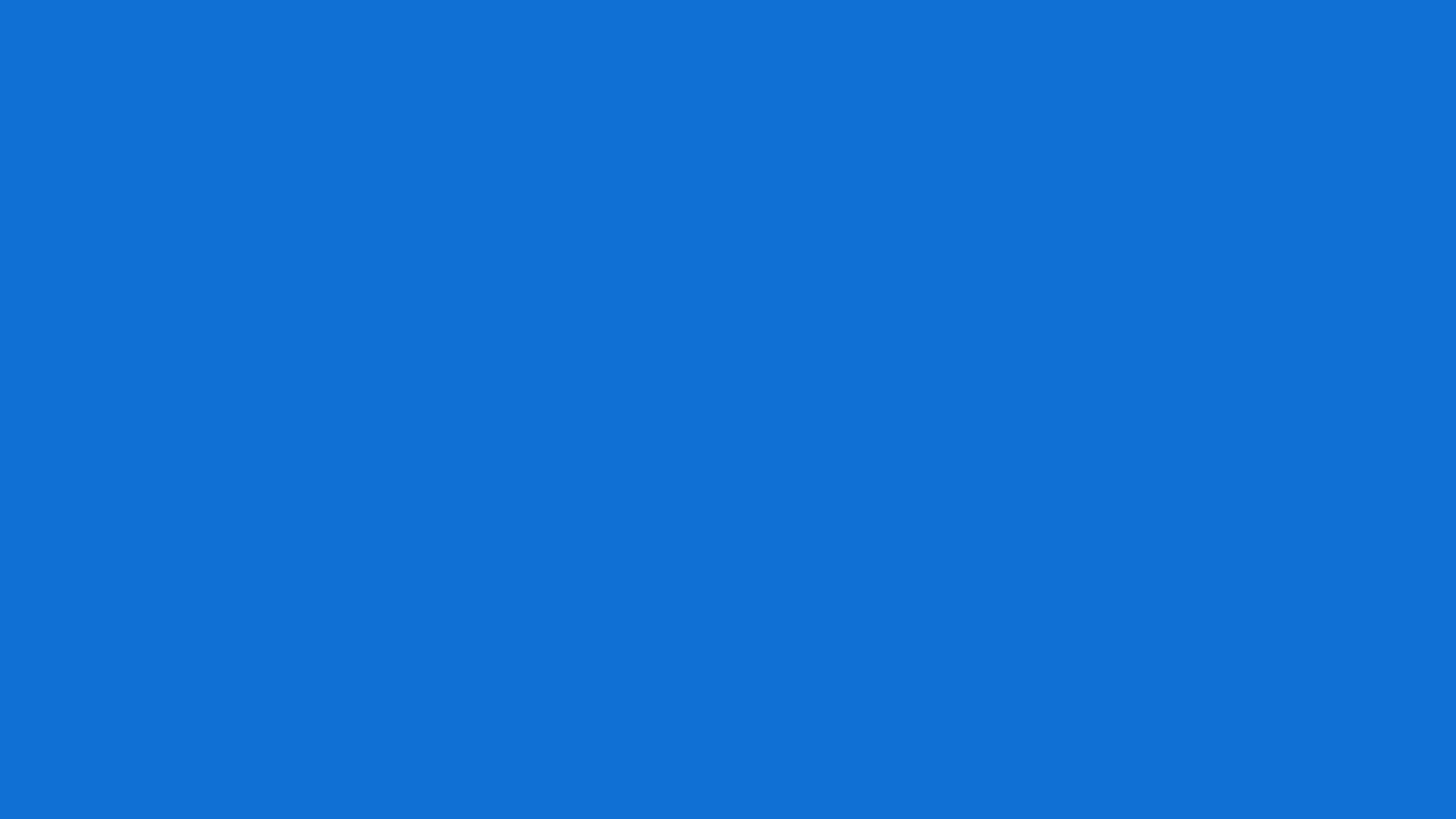 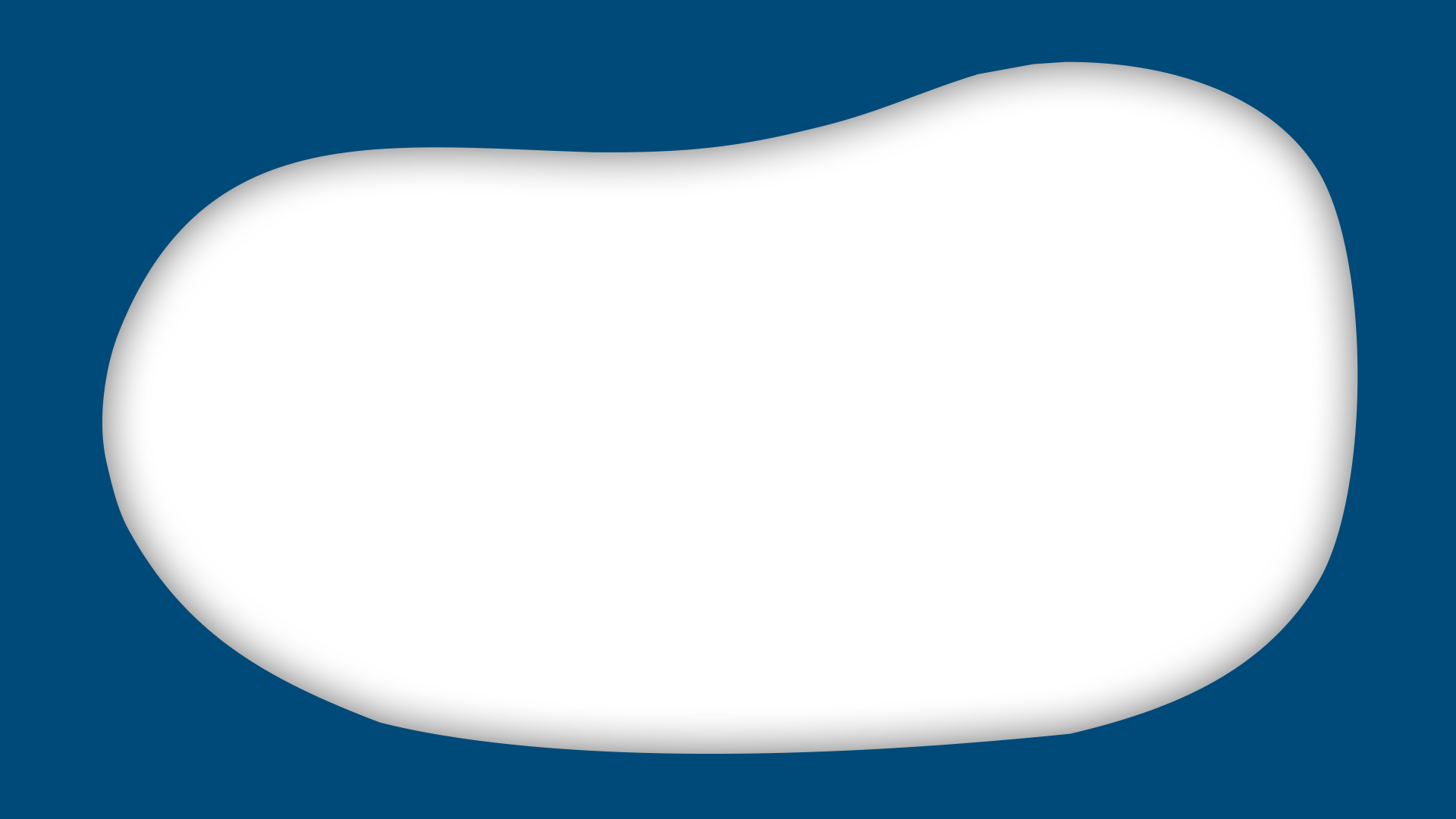 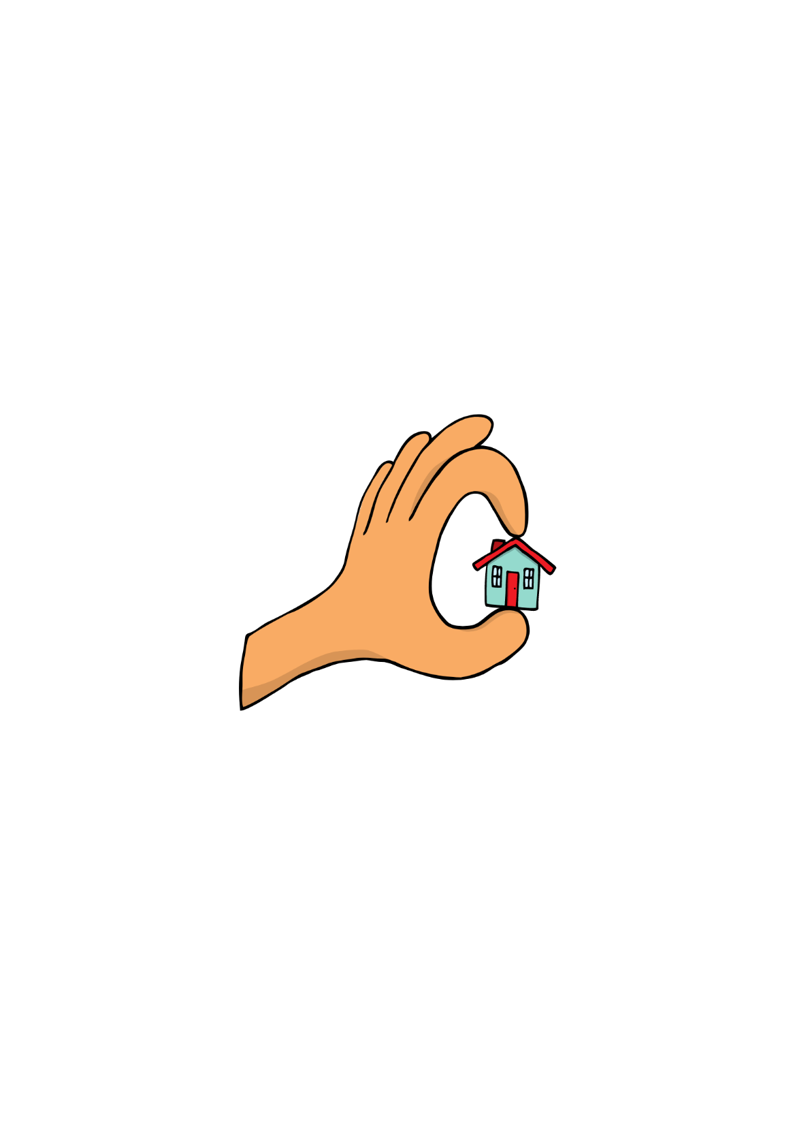 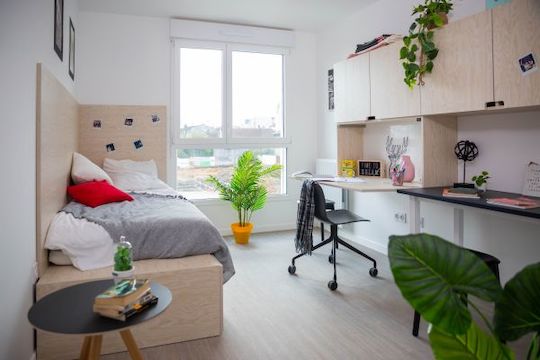 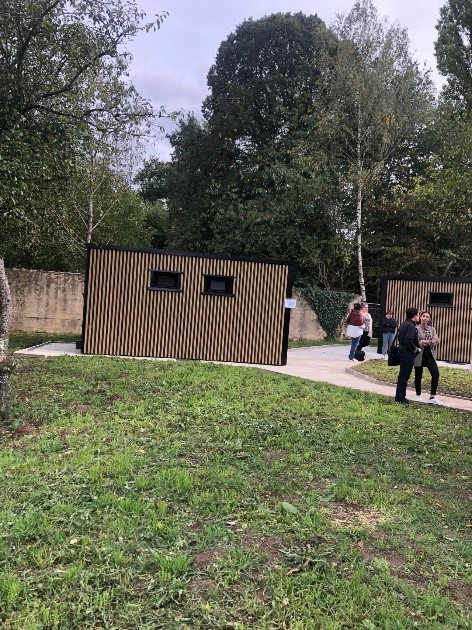 Un logement est le premier pas dans une vie autonome
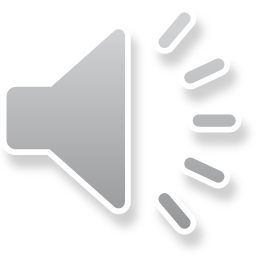 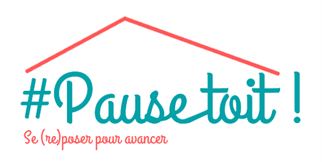 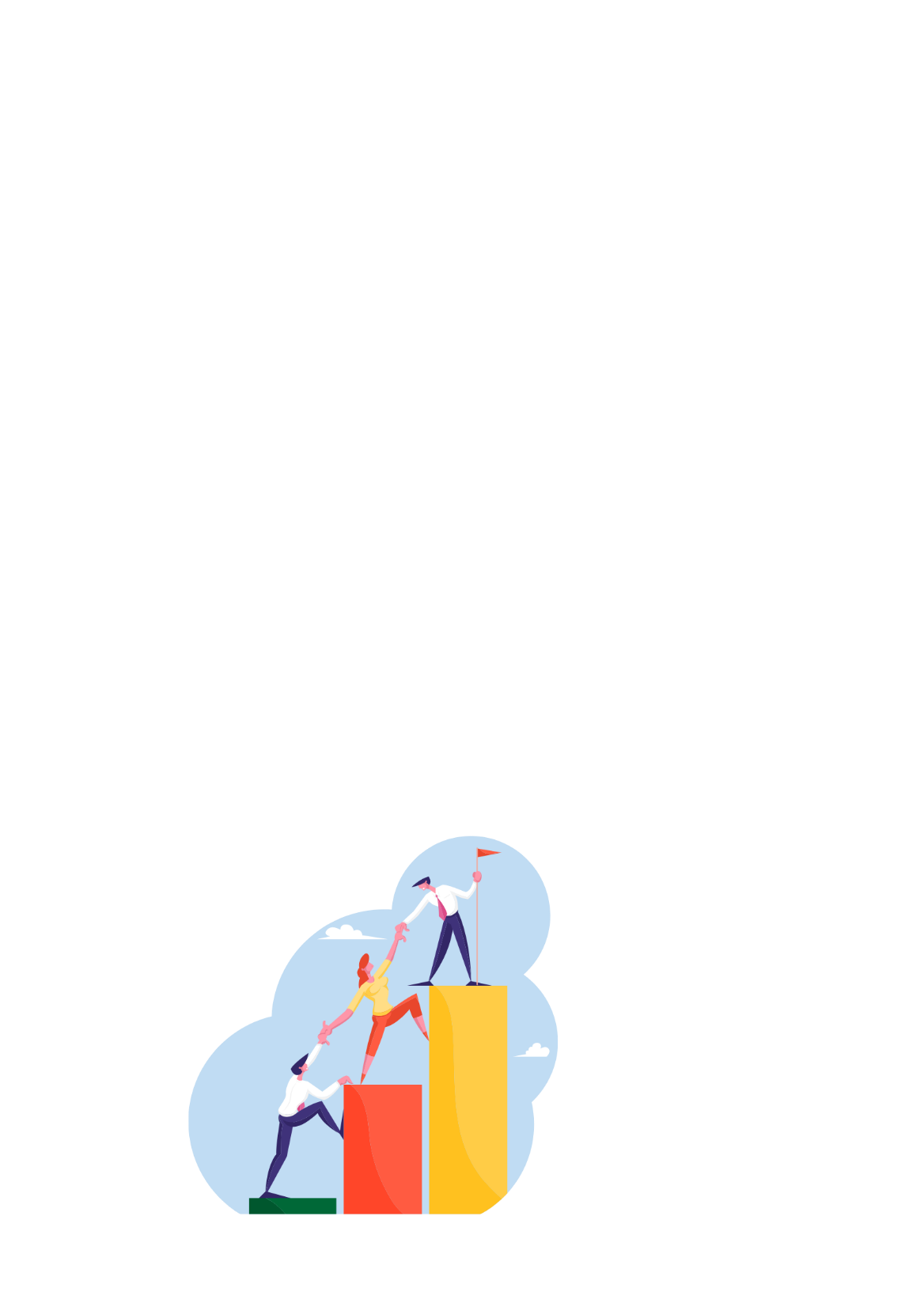 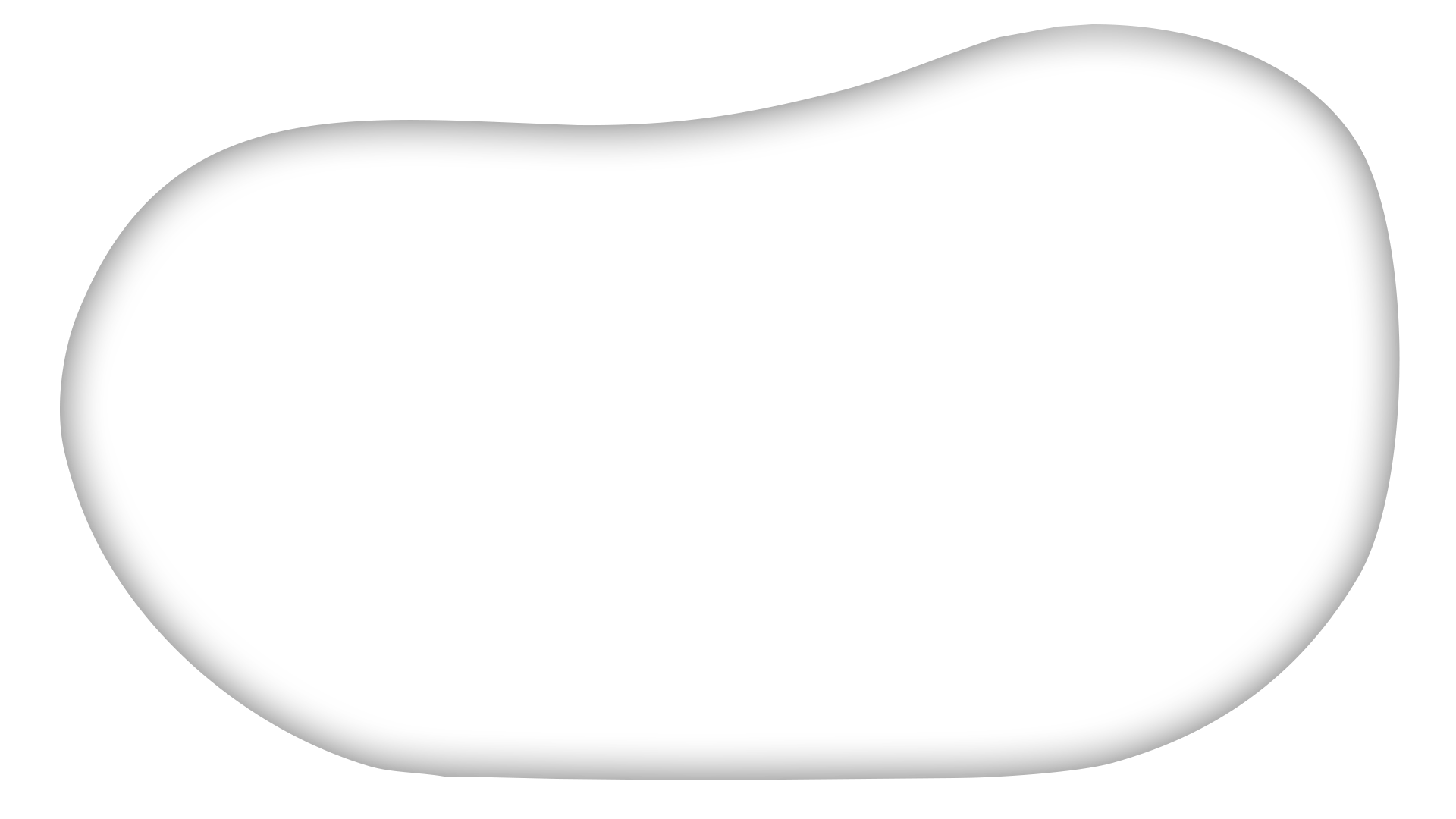 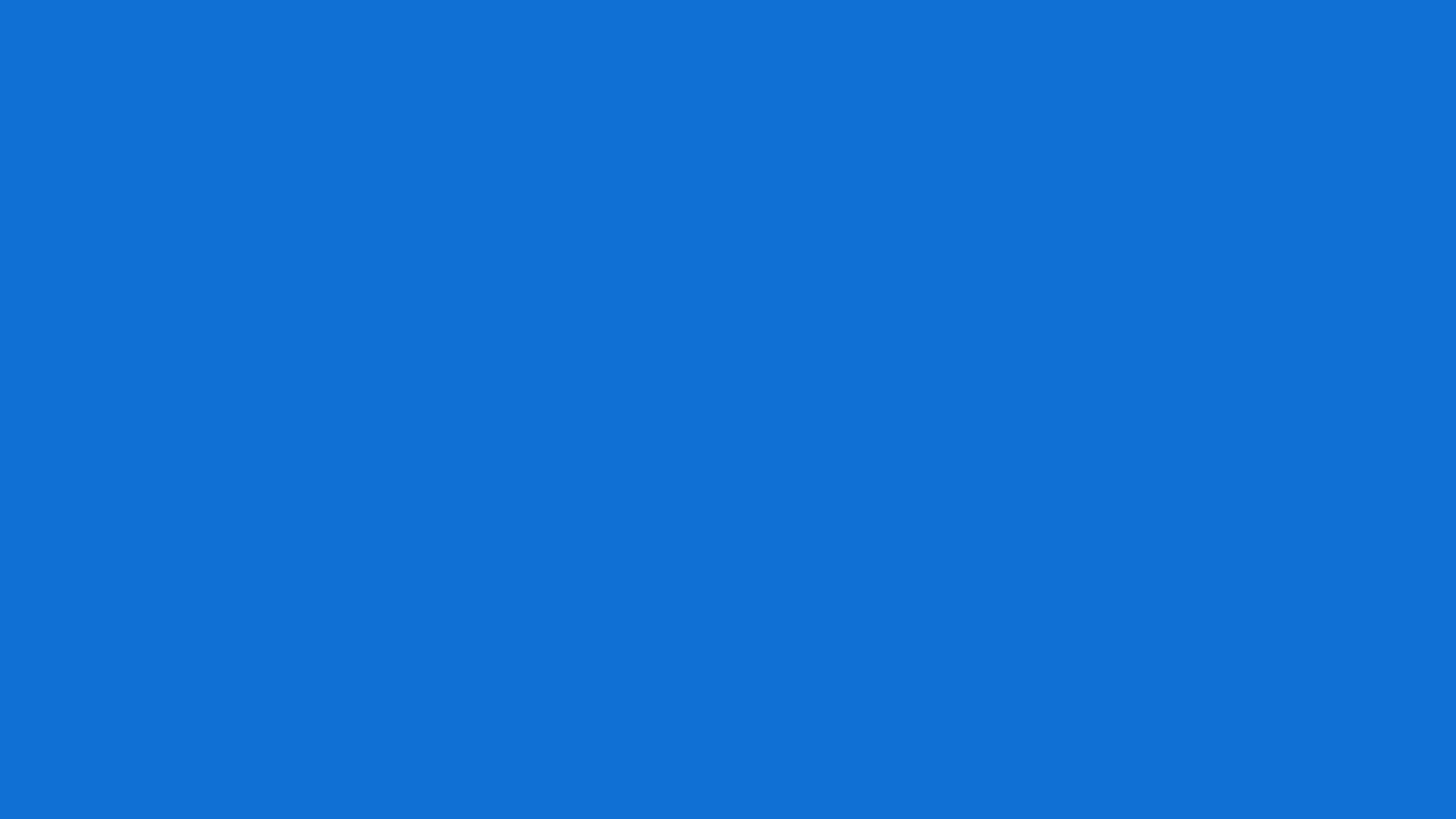 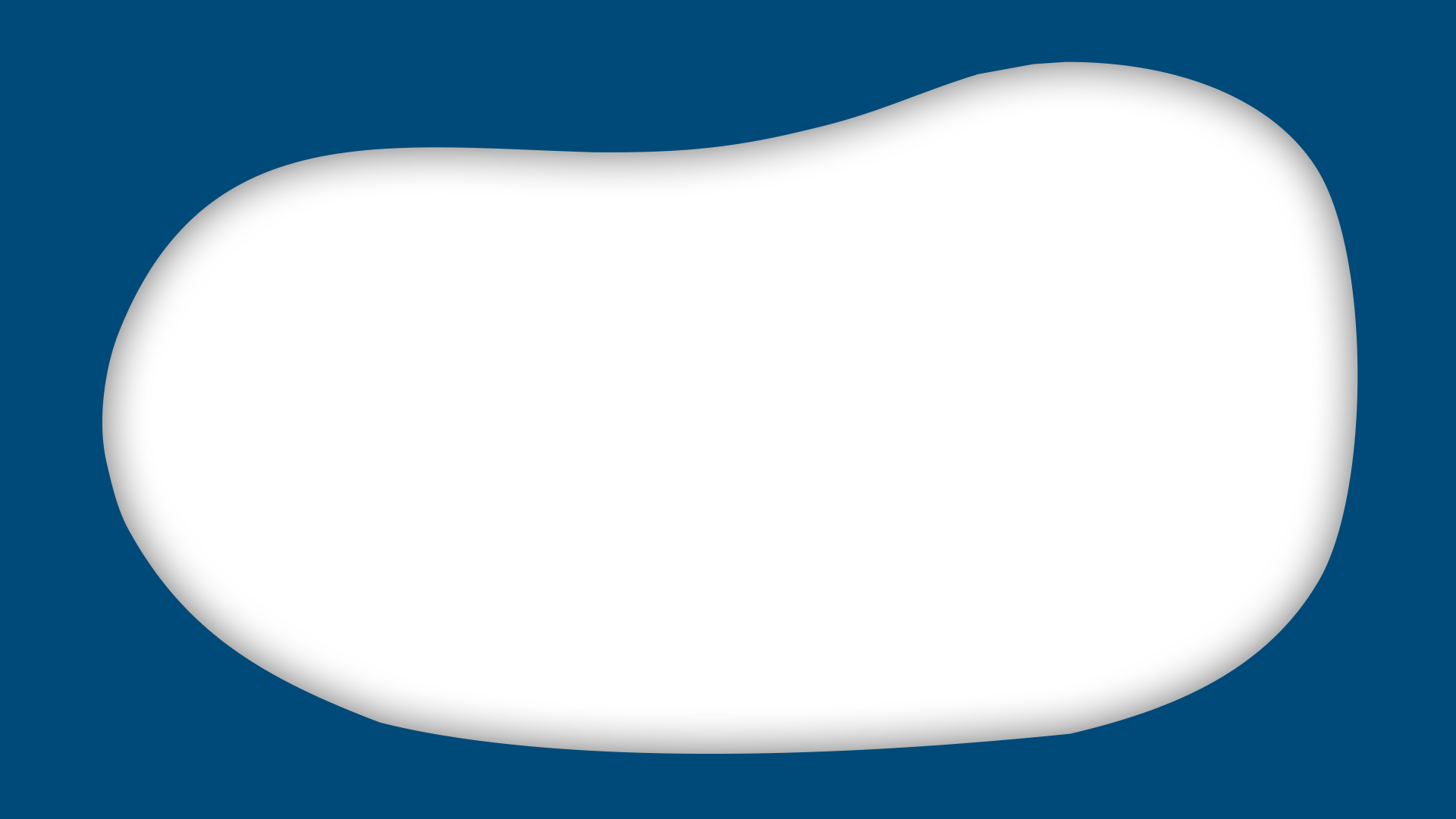 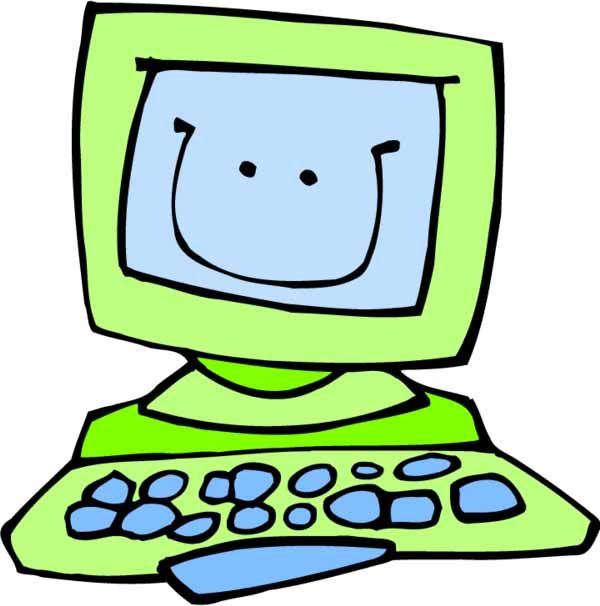 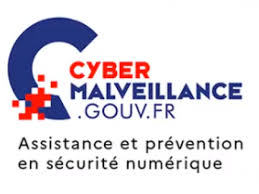 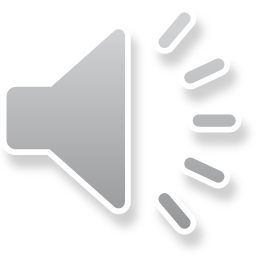 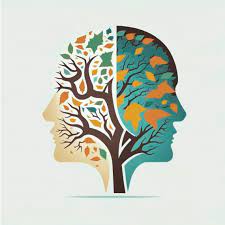 Logiciels malveillants
Ransomwares
Hameçonnage
…
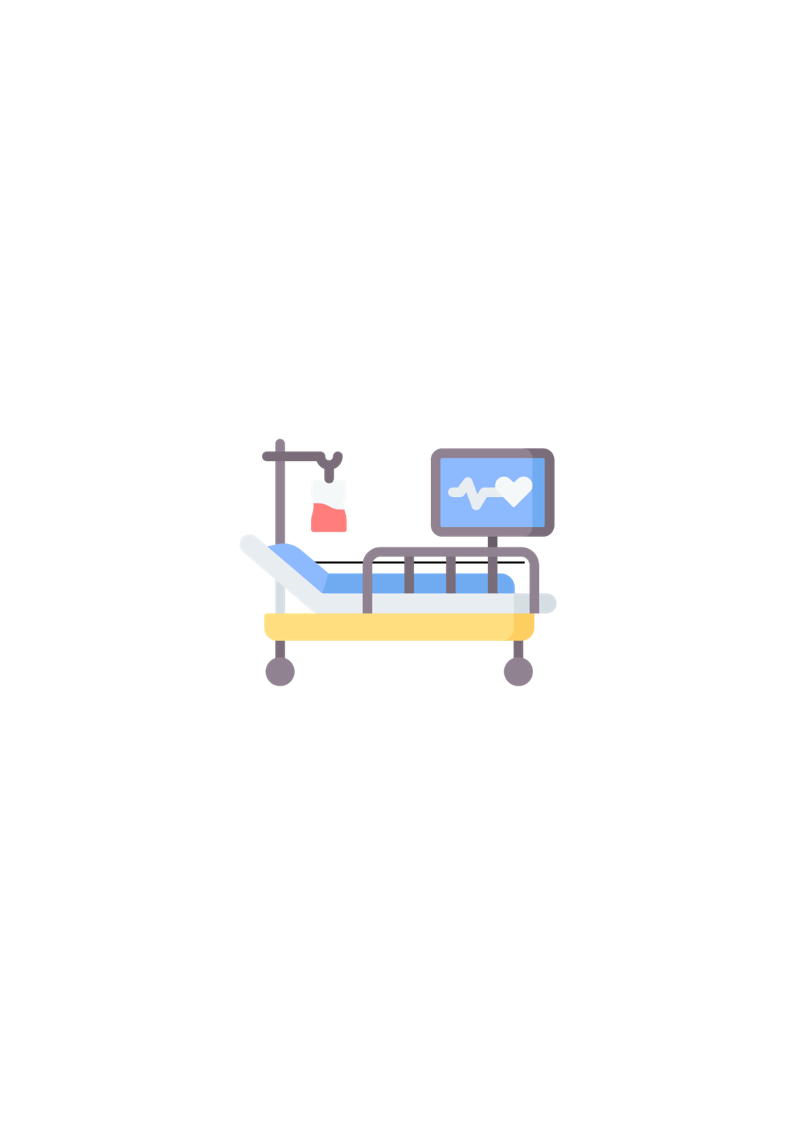 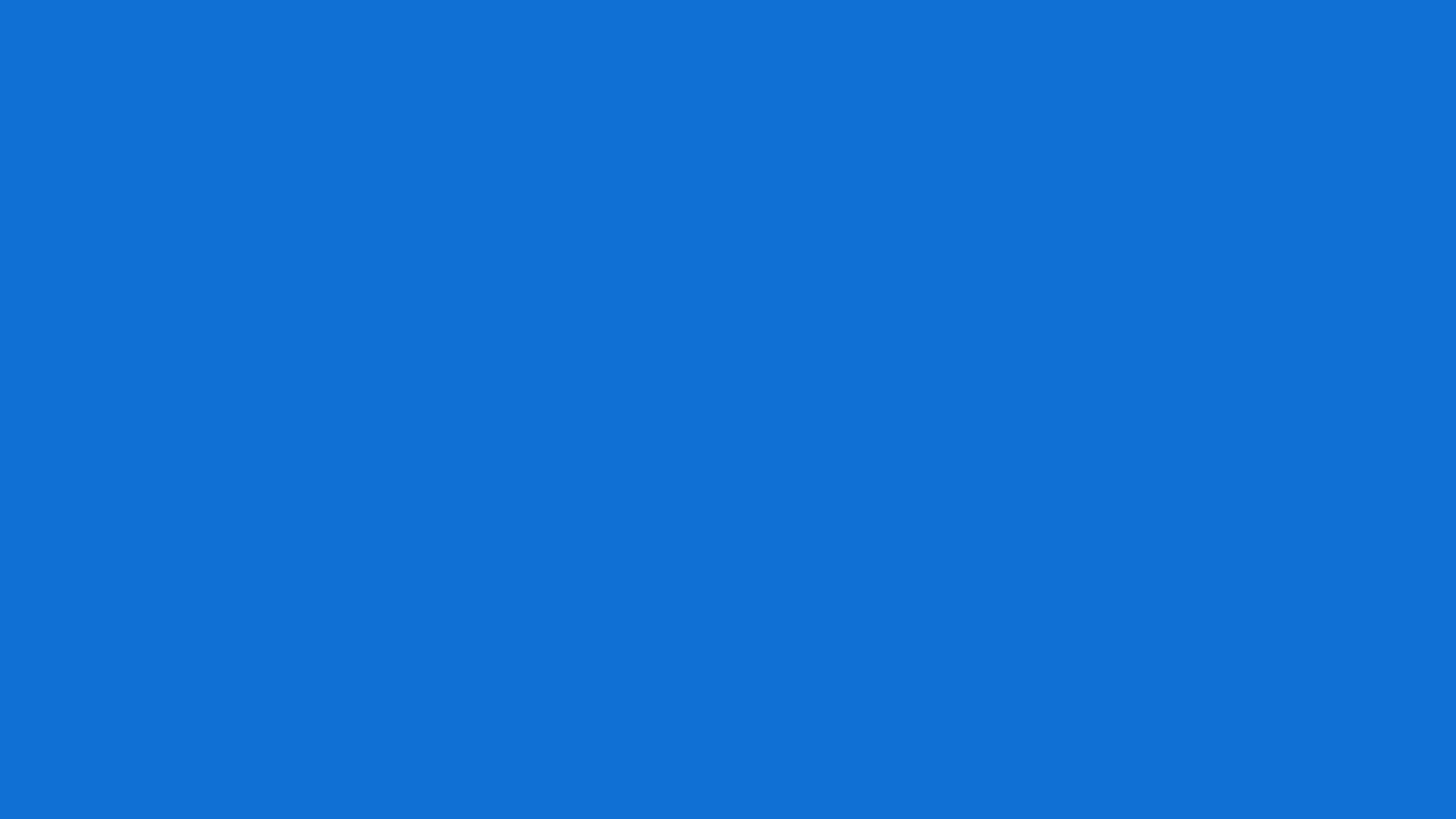 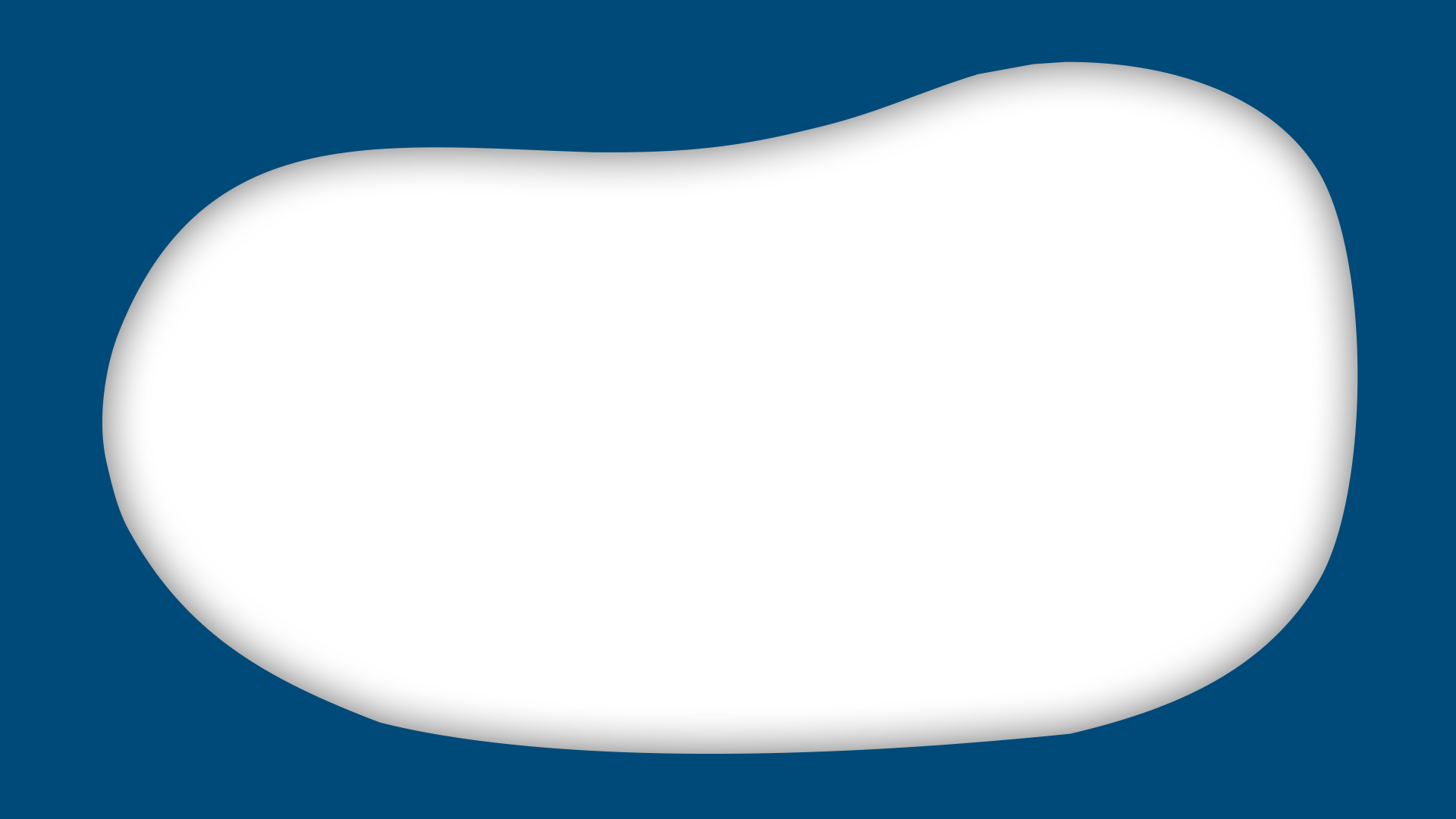 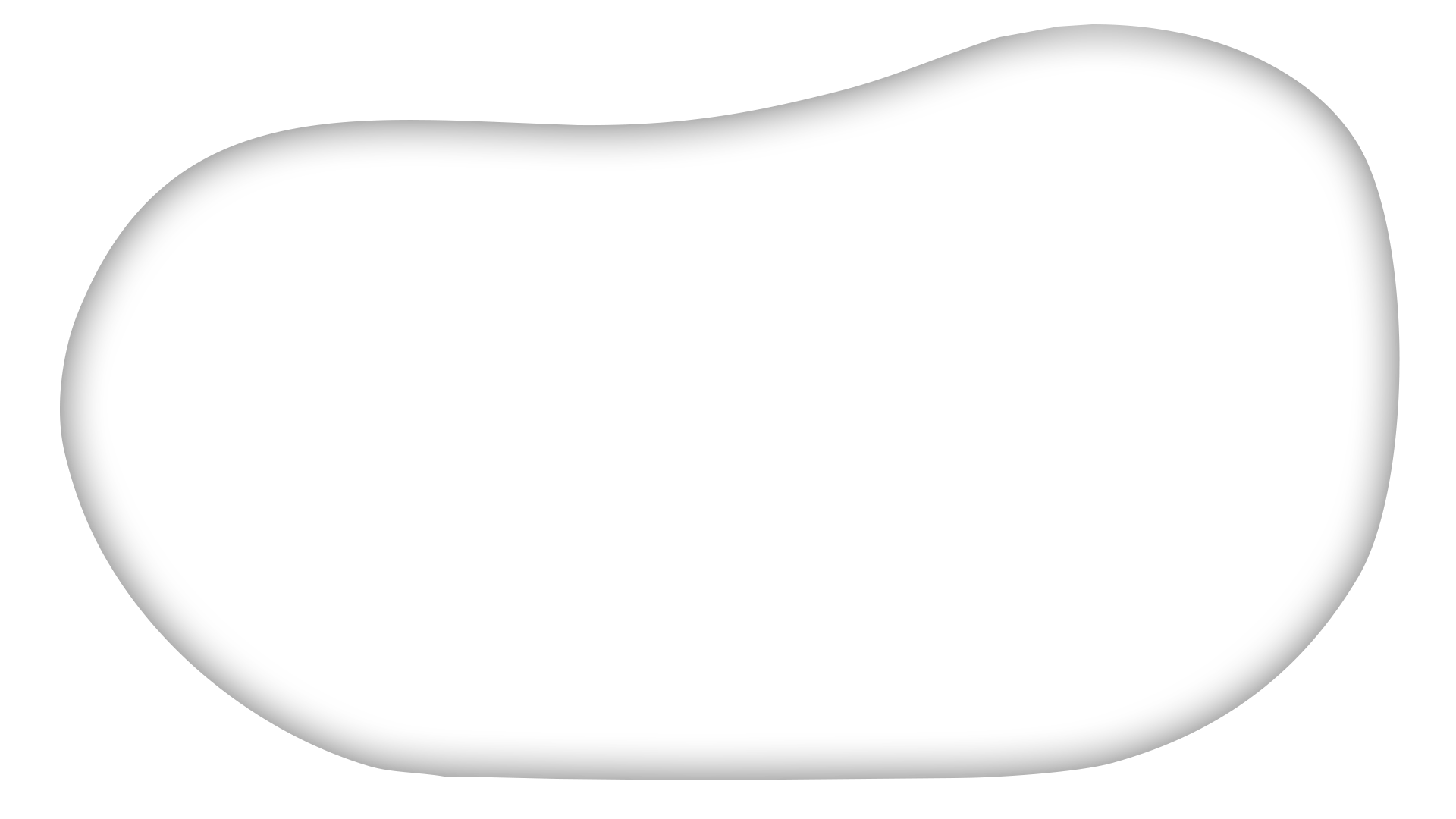 L’UDAF acteur de santé pour les personnes en précarité
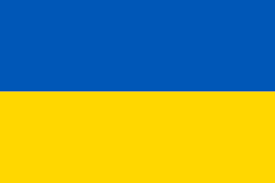 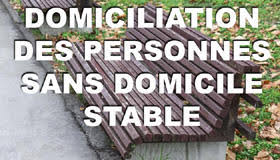 La solidarité commence dans la rue
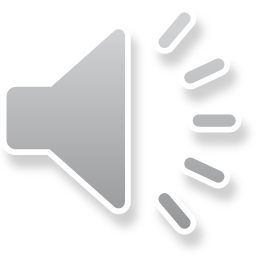 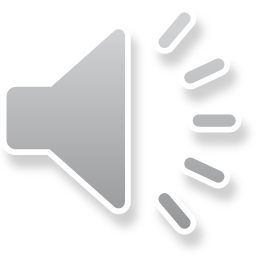 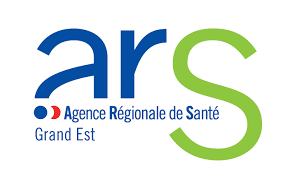 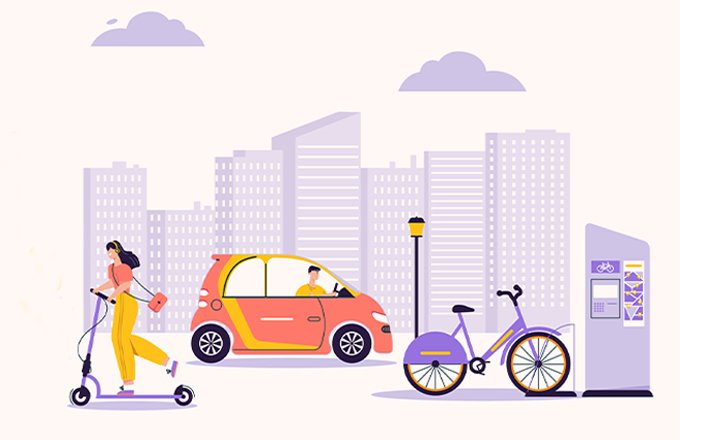 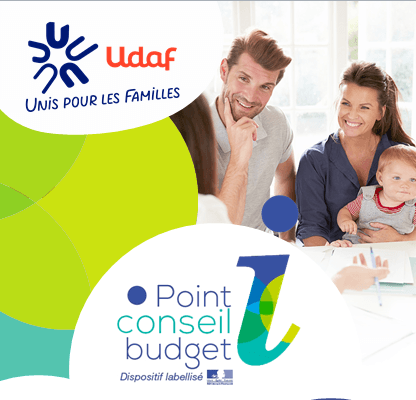 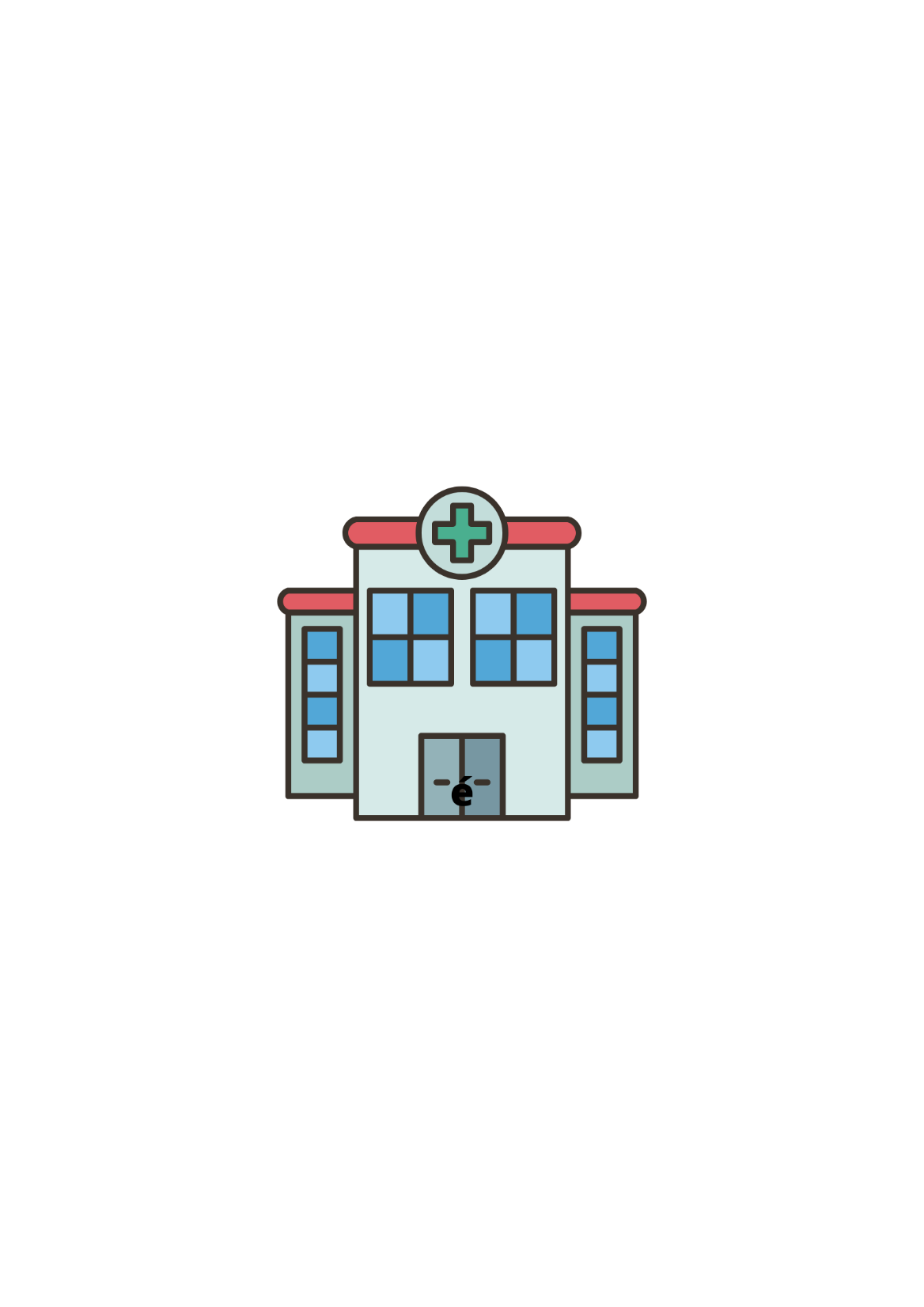 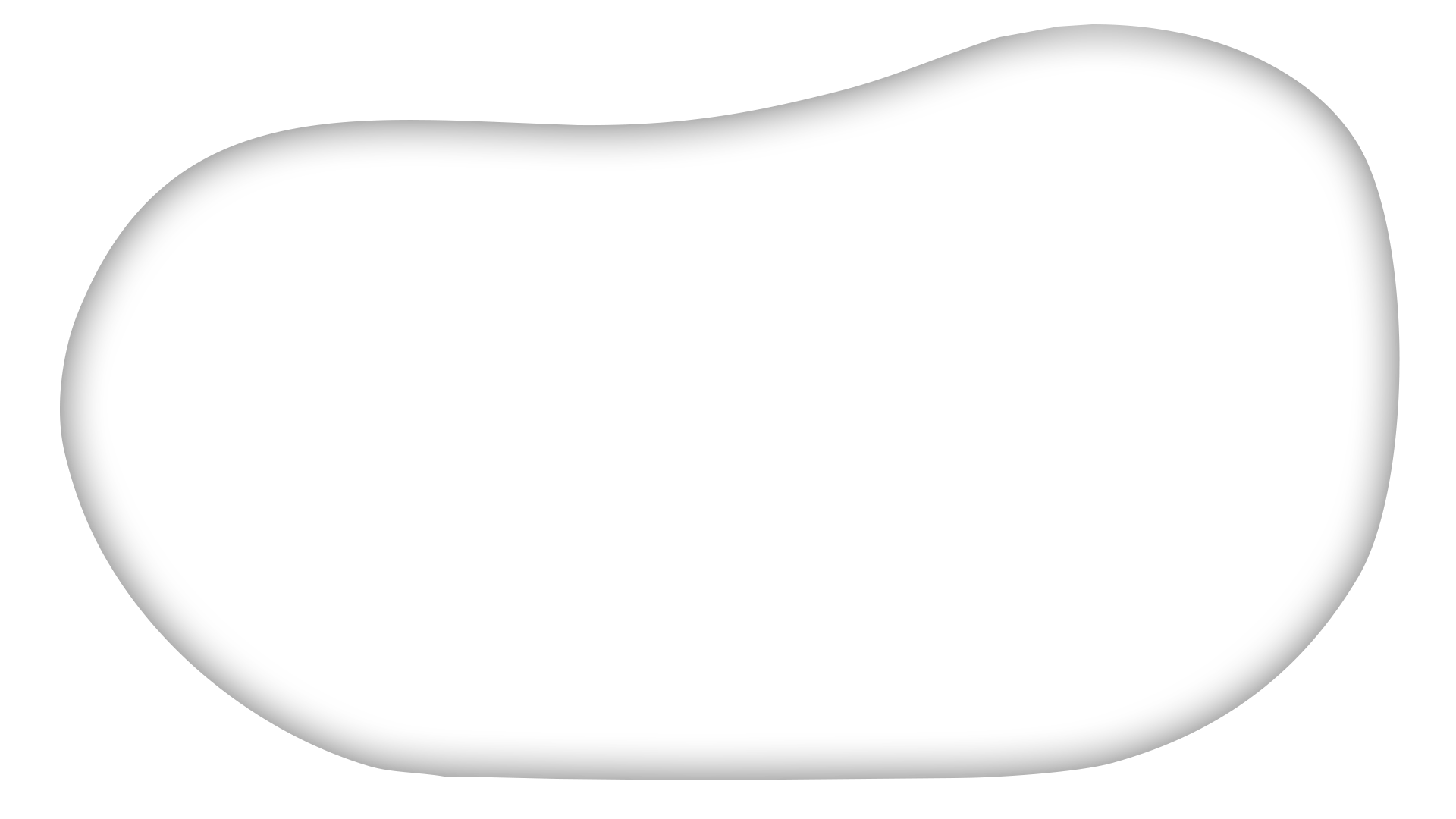 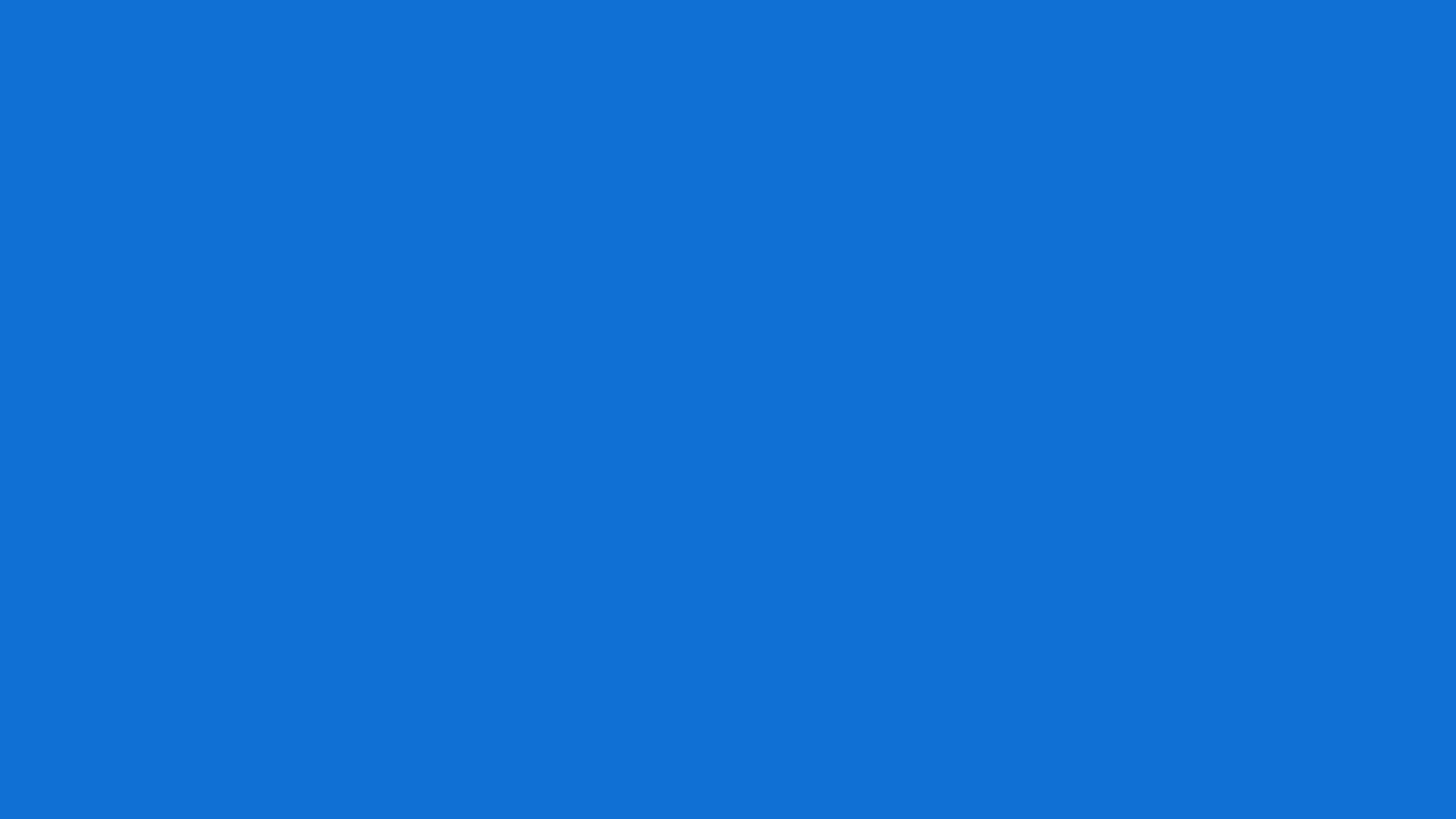 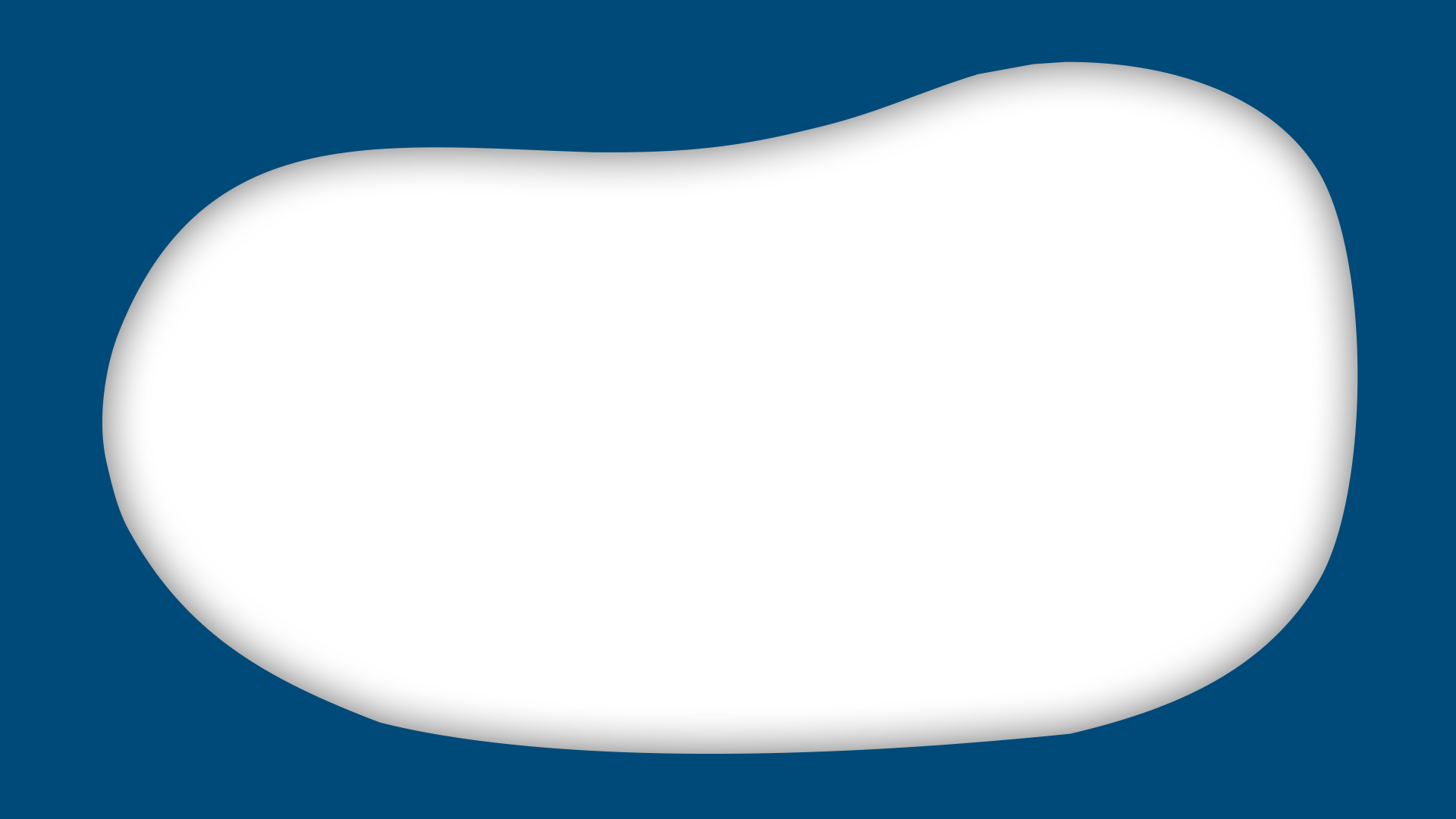 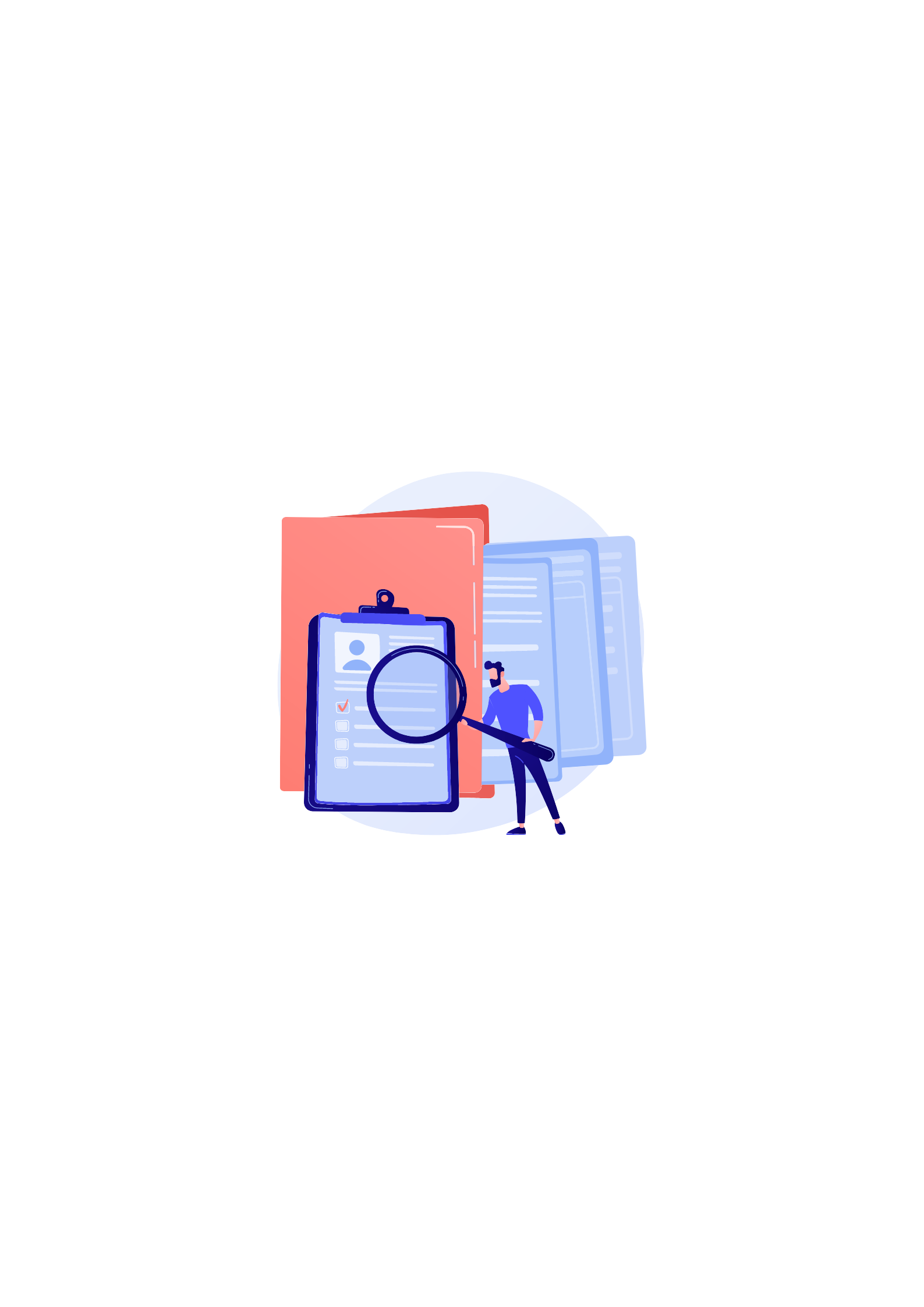 Plus de 12000 personnes accompagnées ou protégées
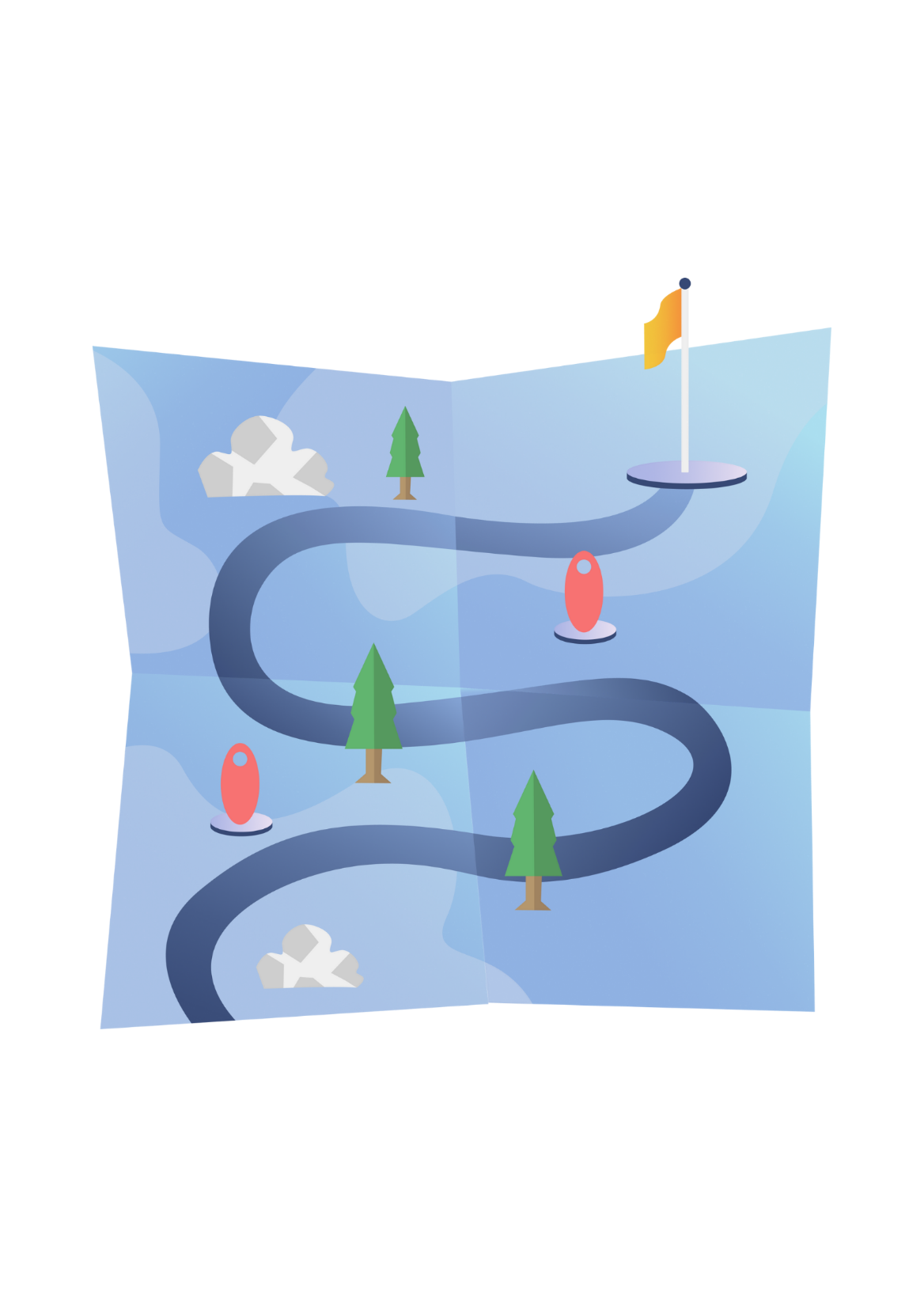 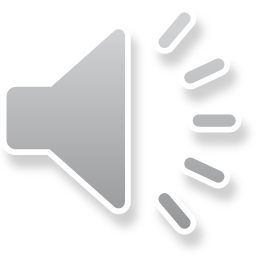 Près de 5300 au pôle ASPP
4500 au service insertion
Près de 2500 dans les activités hébergement - logement
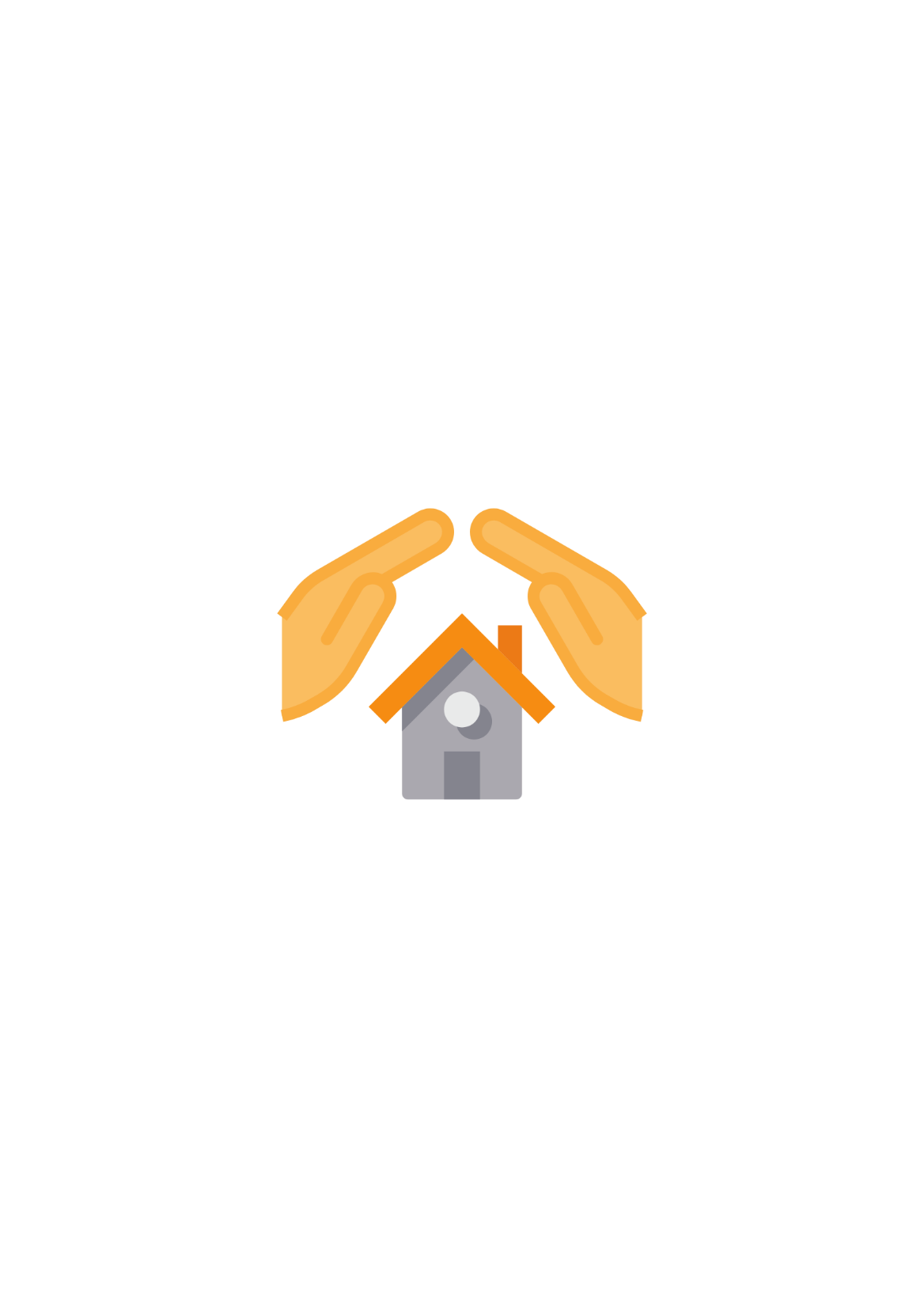 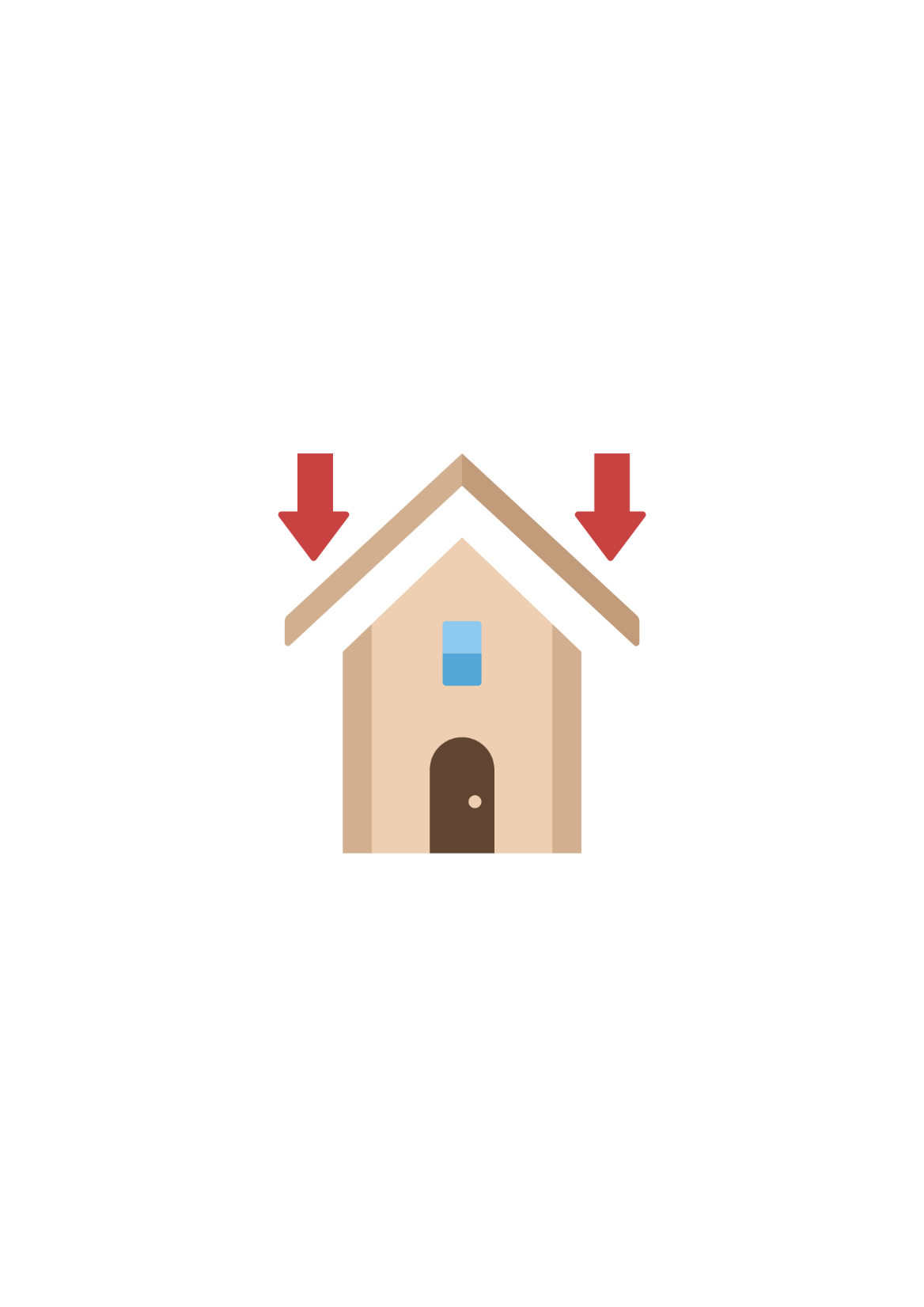 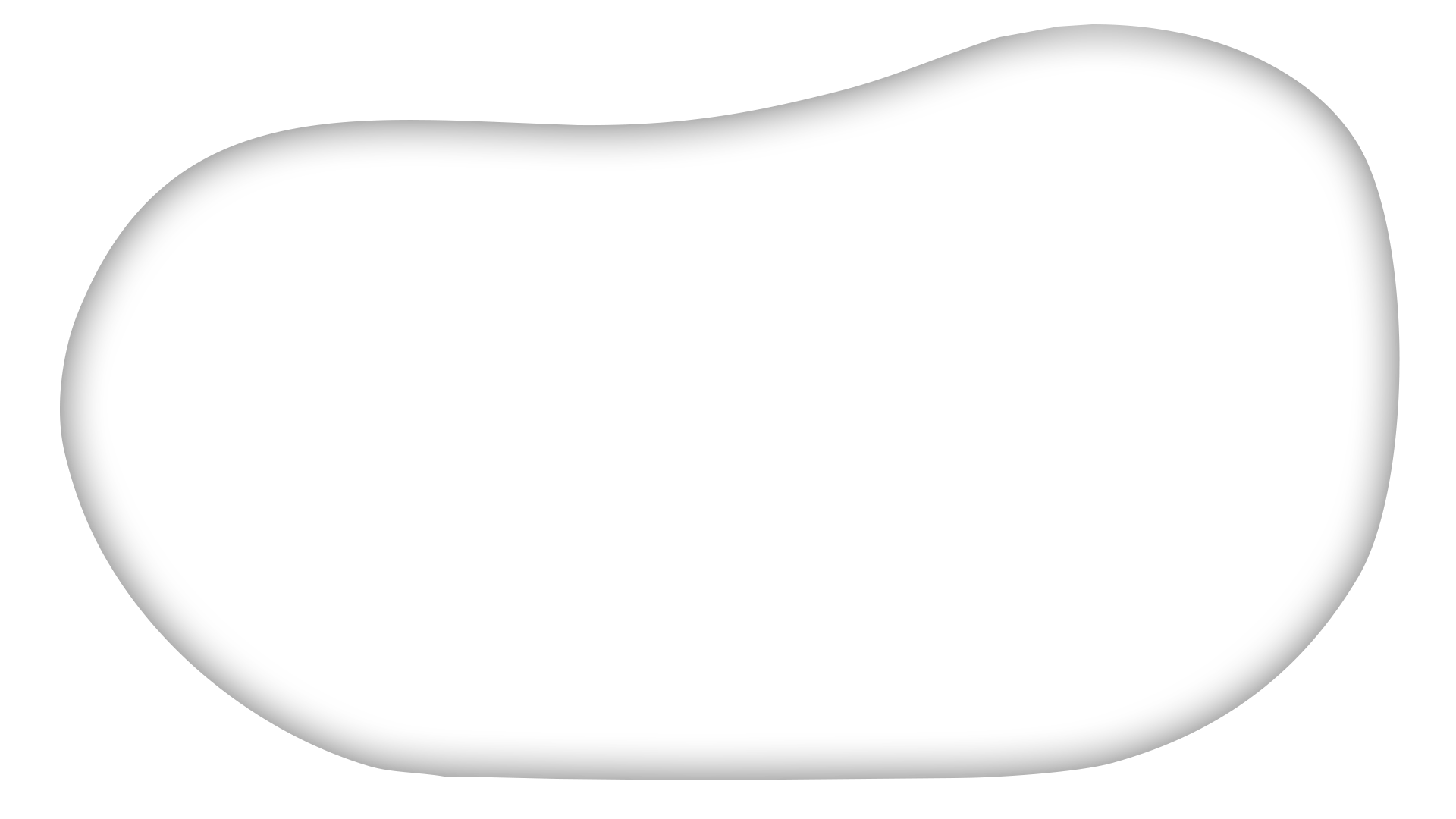 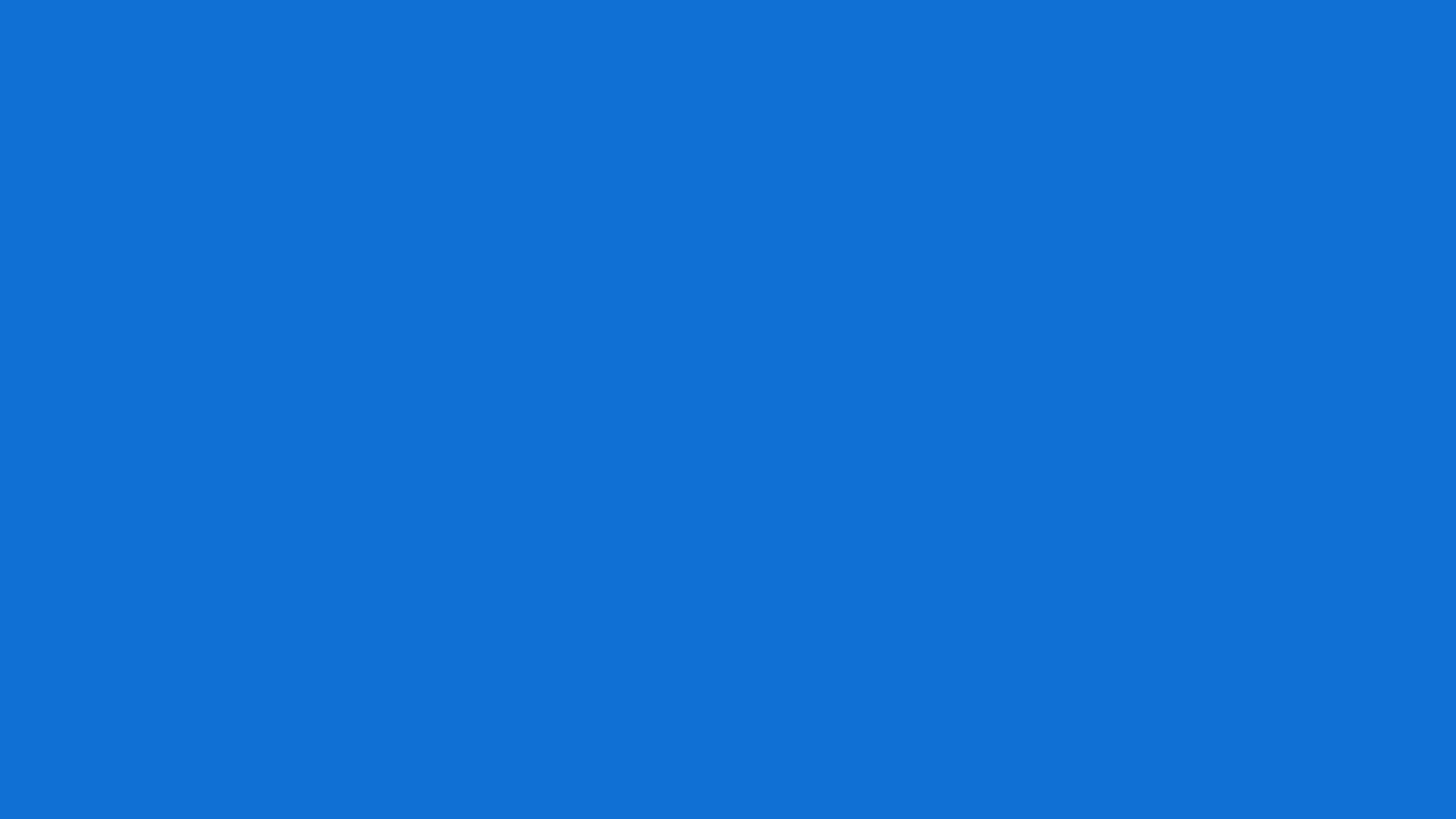 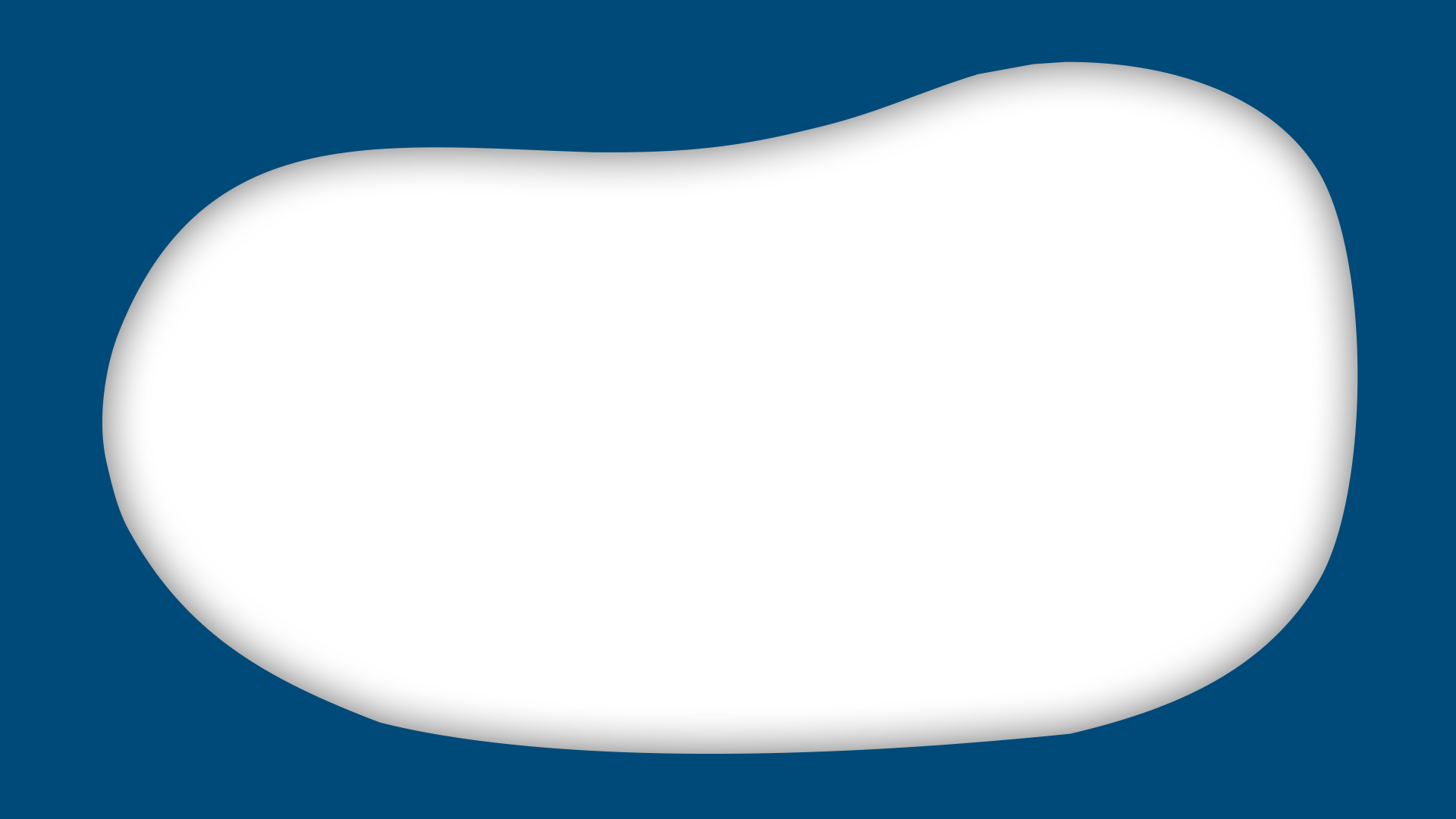 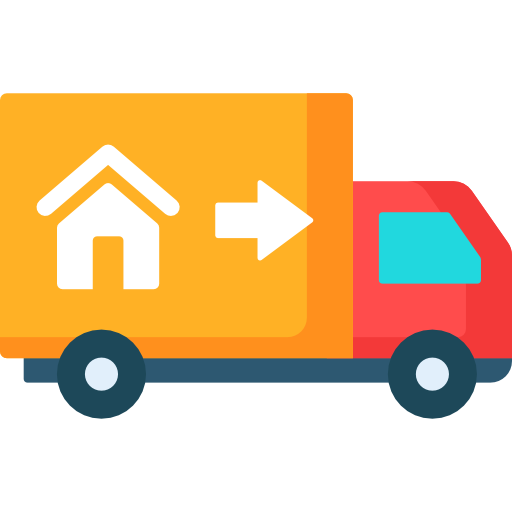 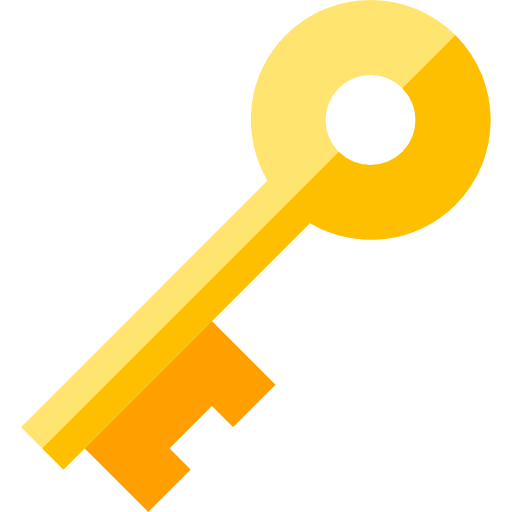 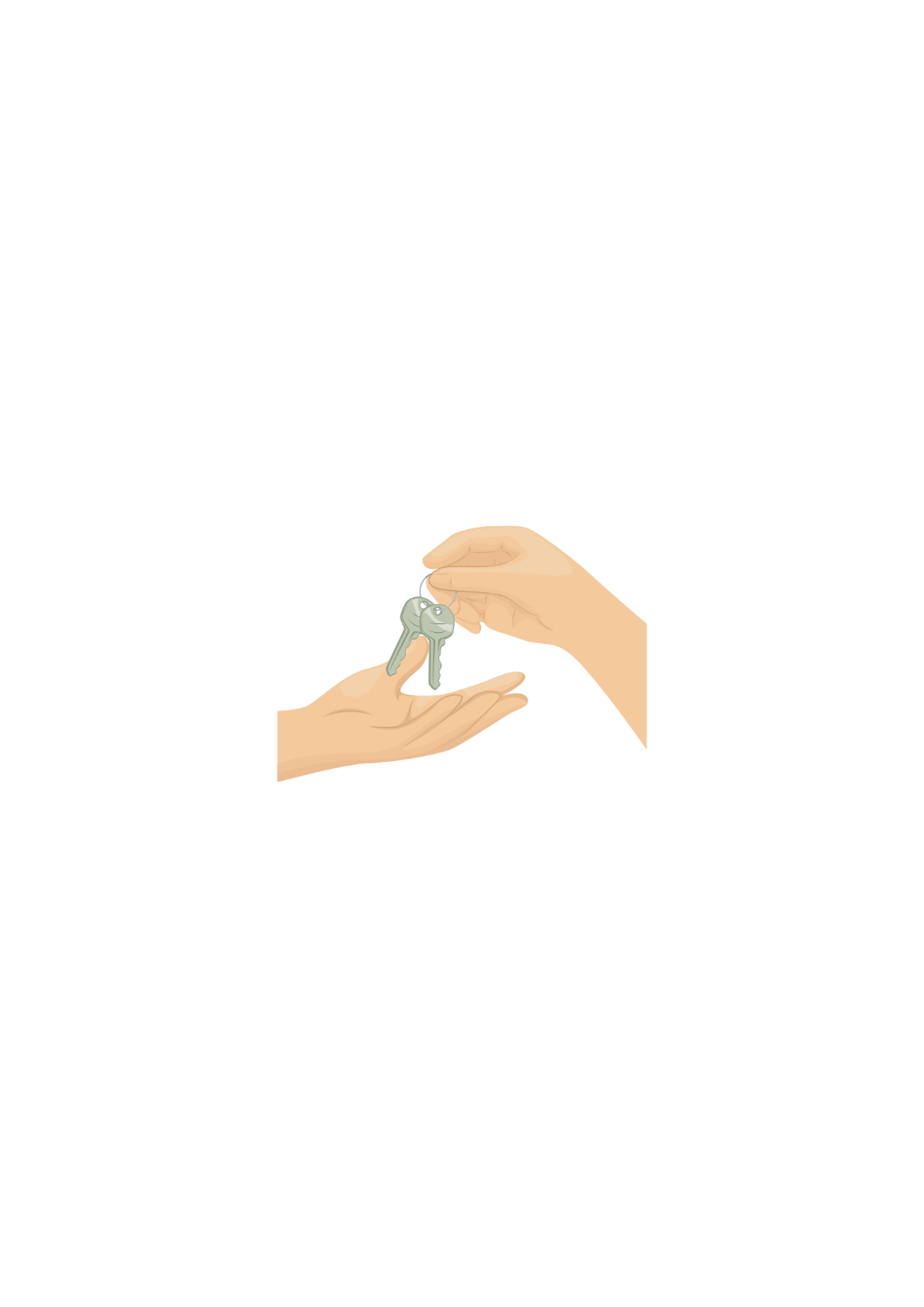 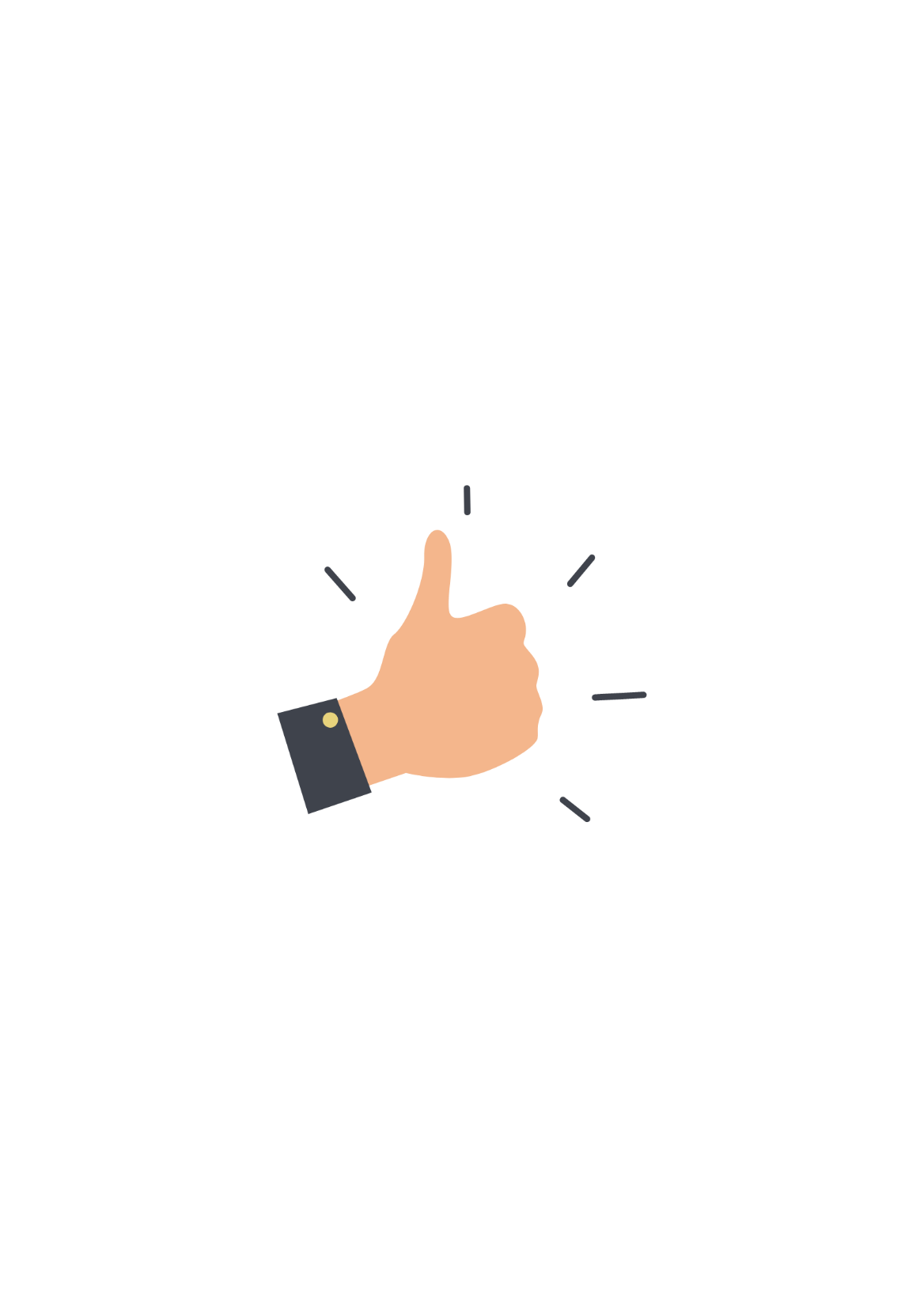 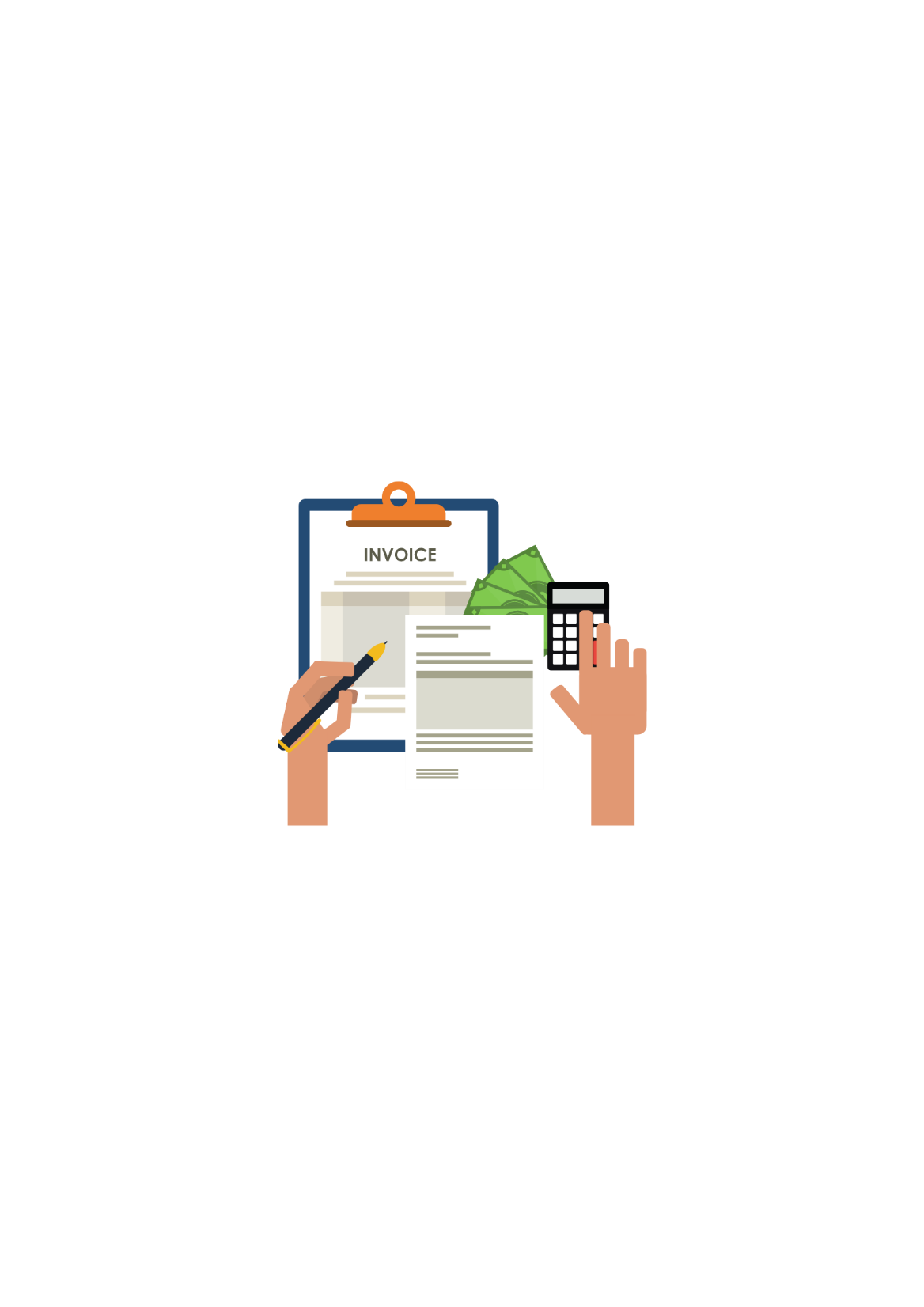 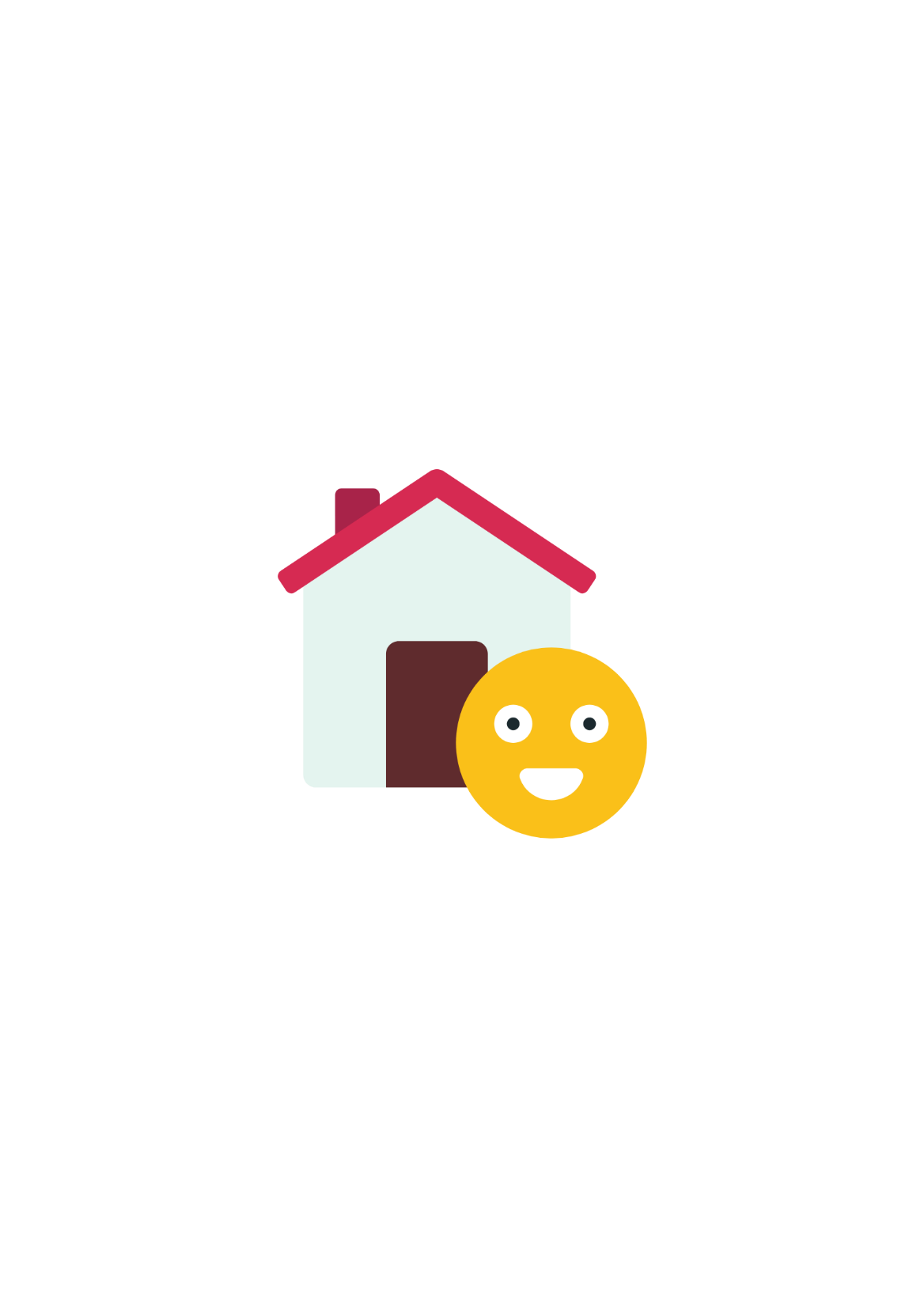 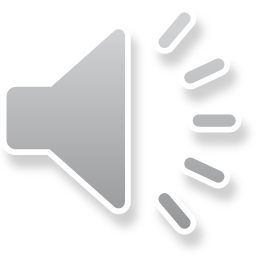 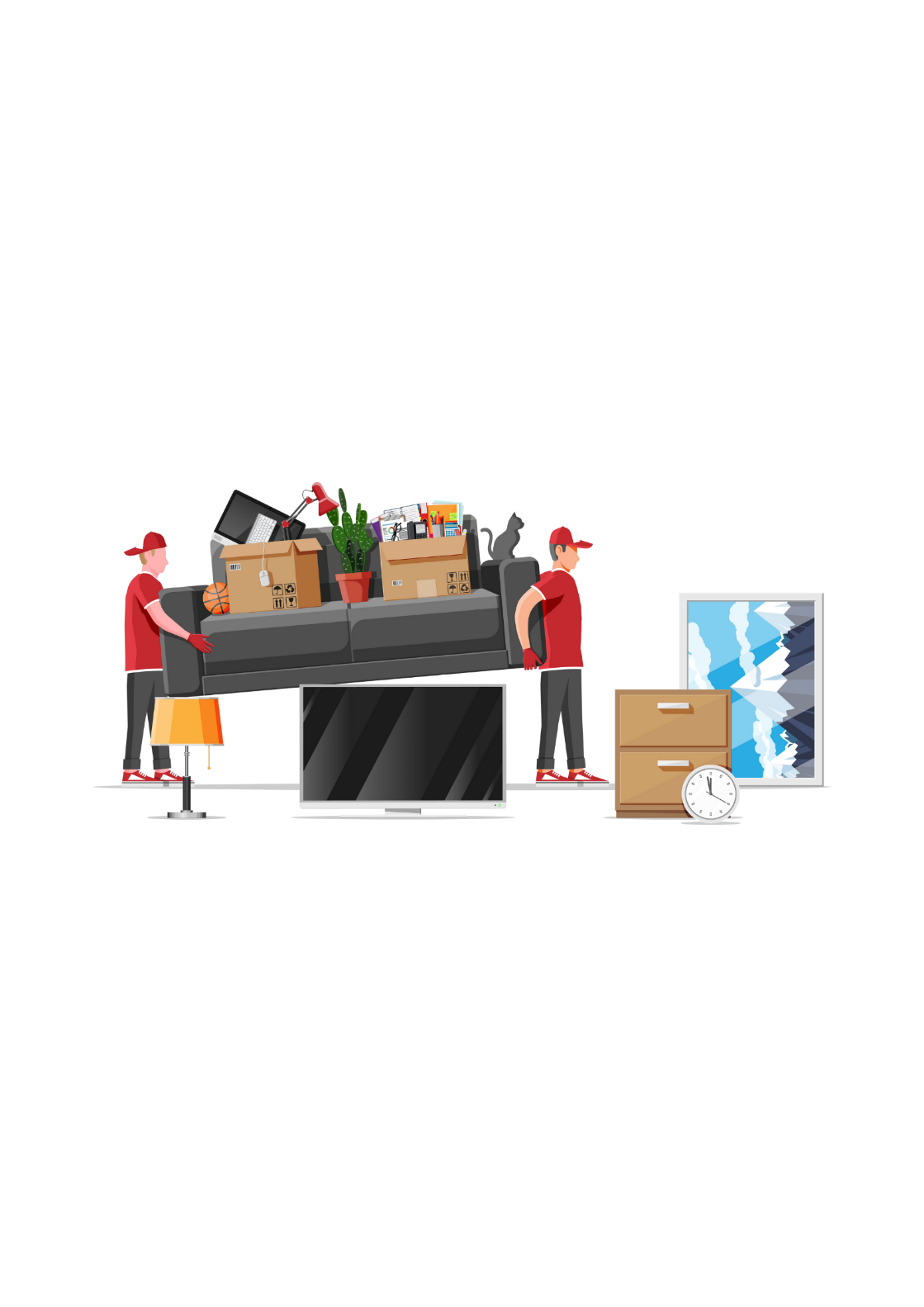 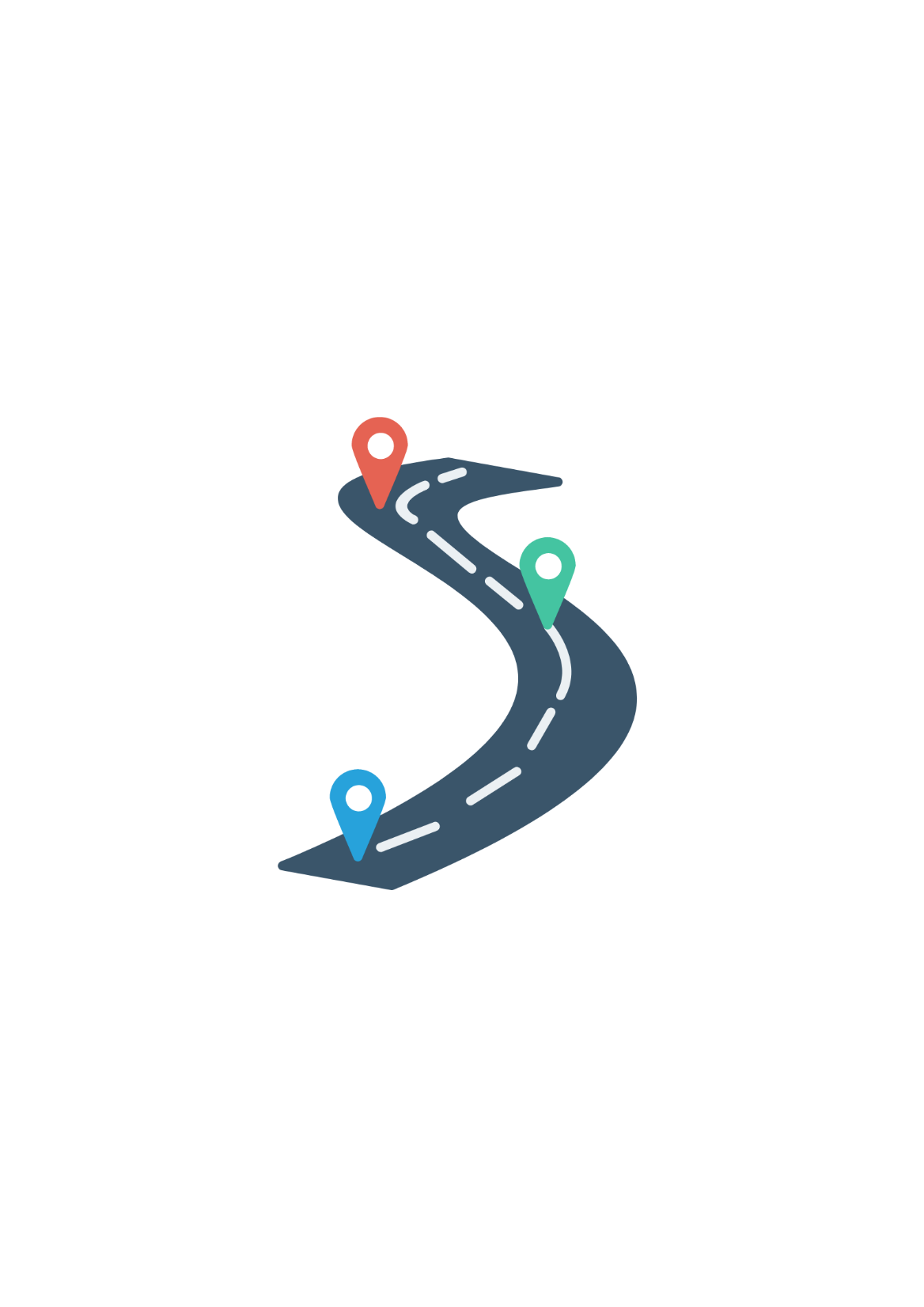 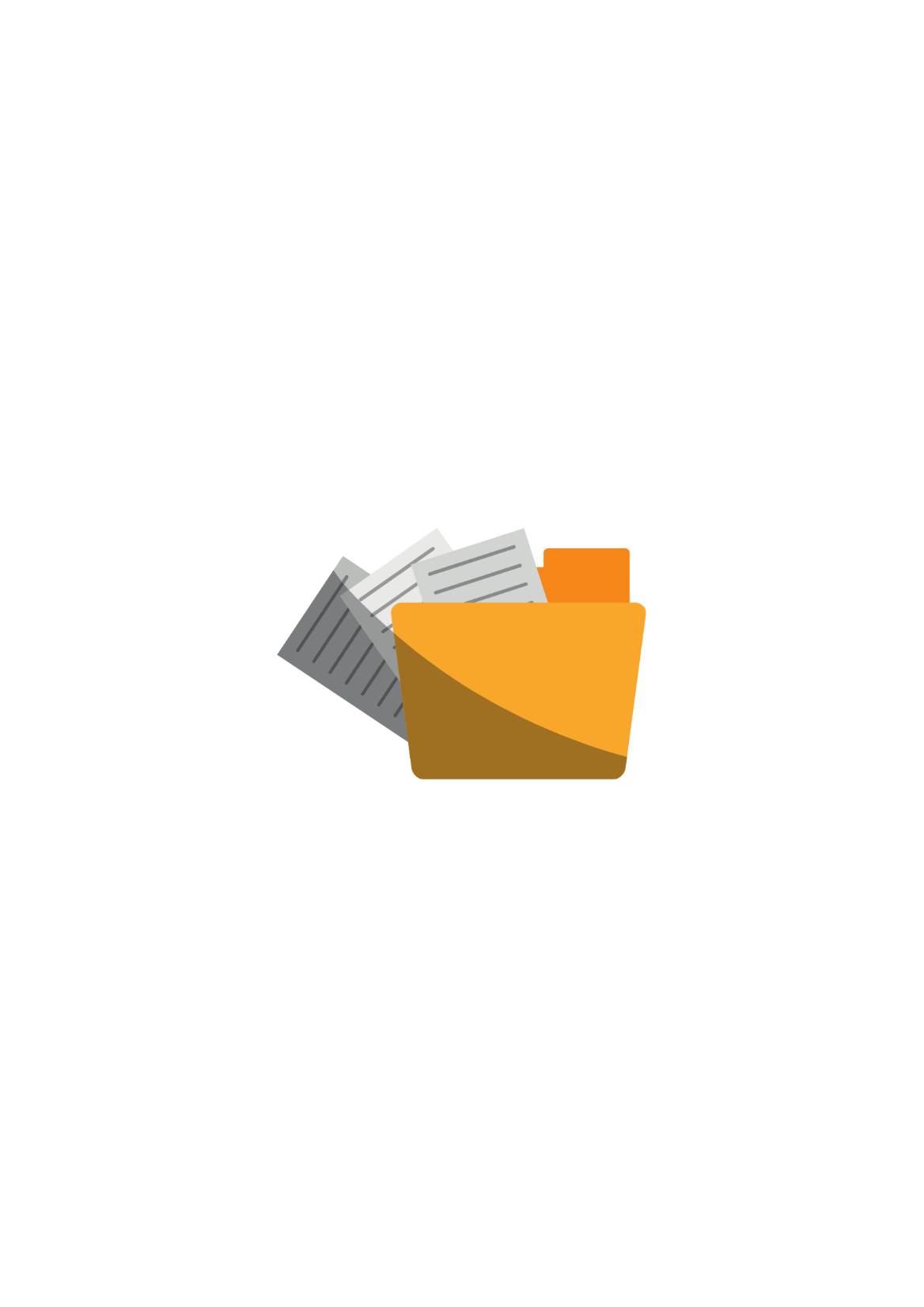 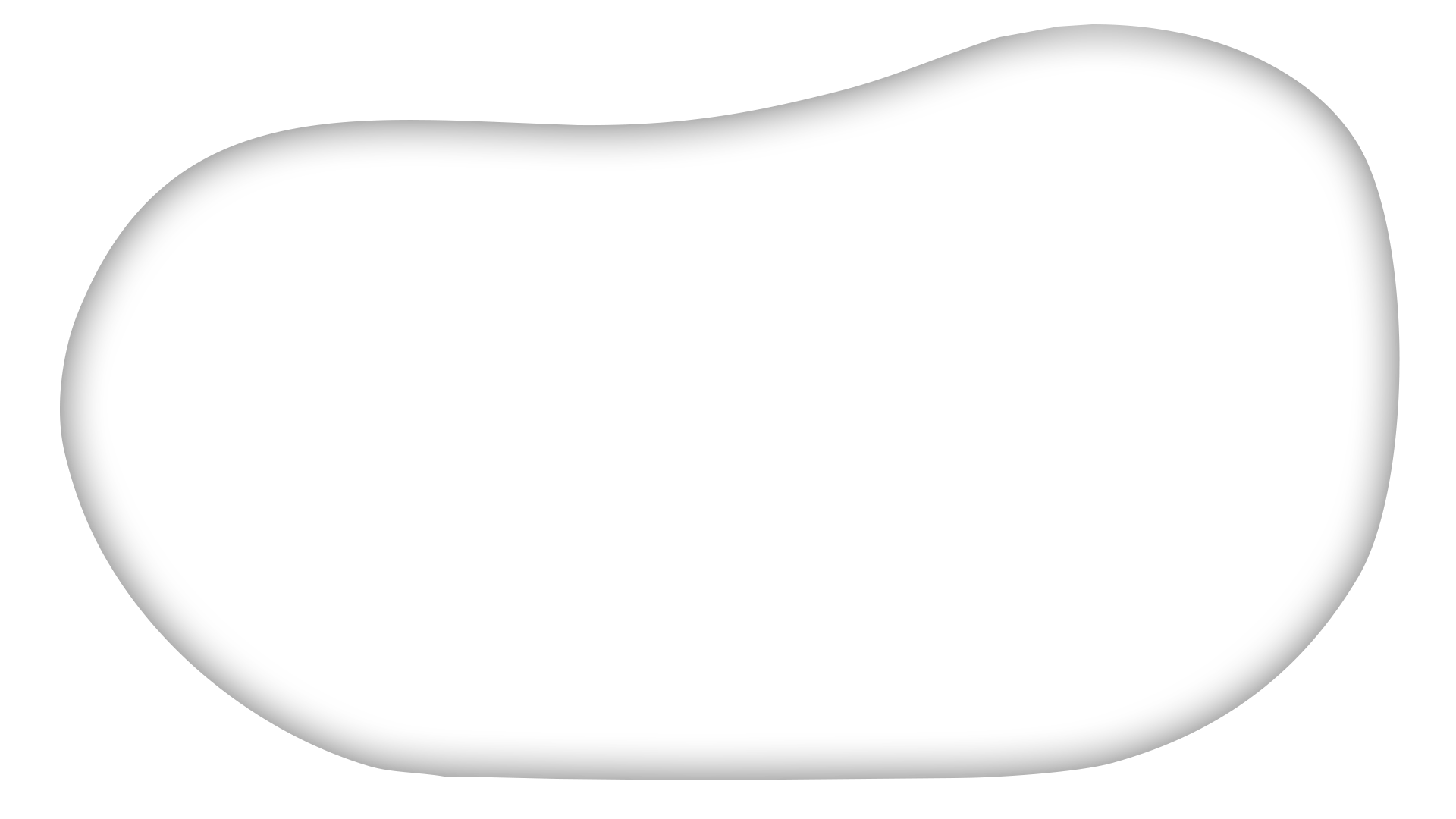 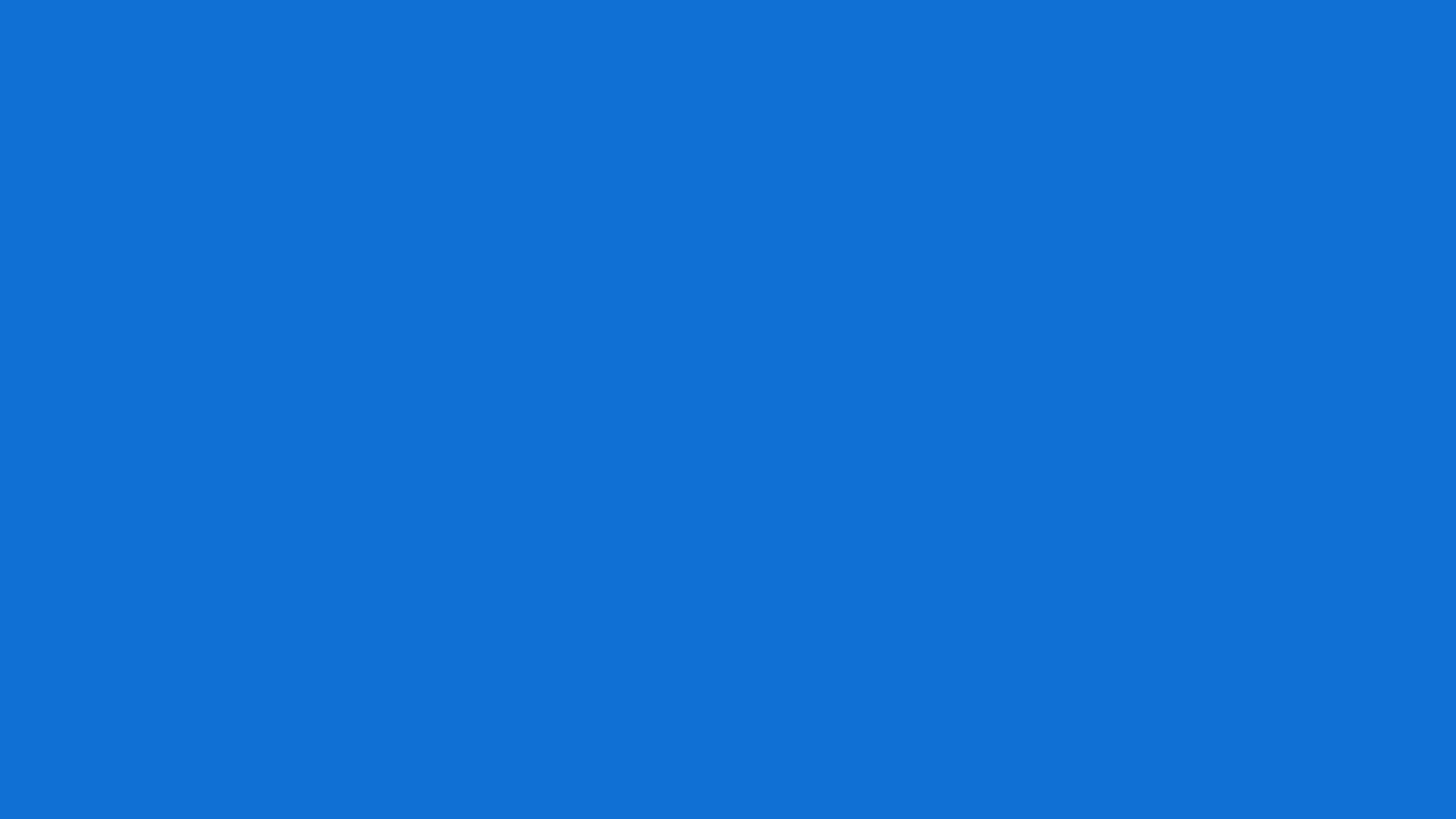 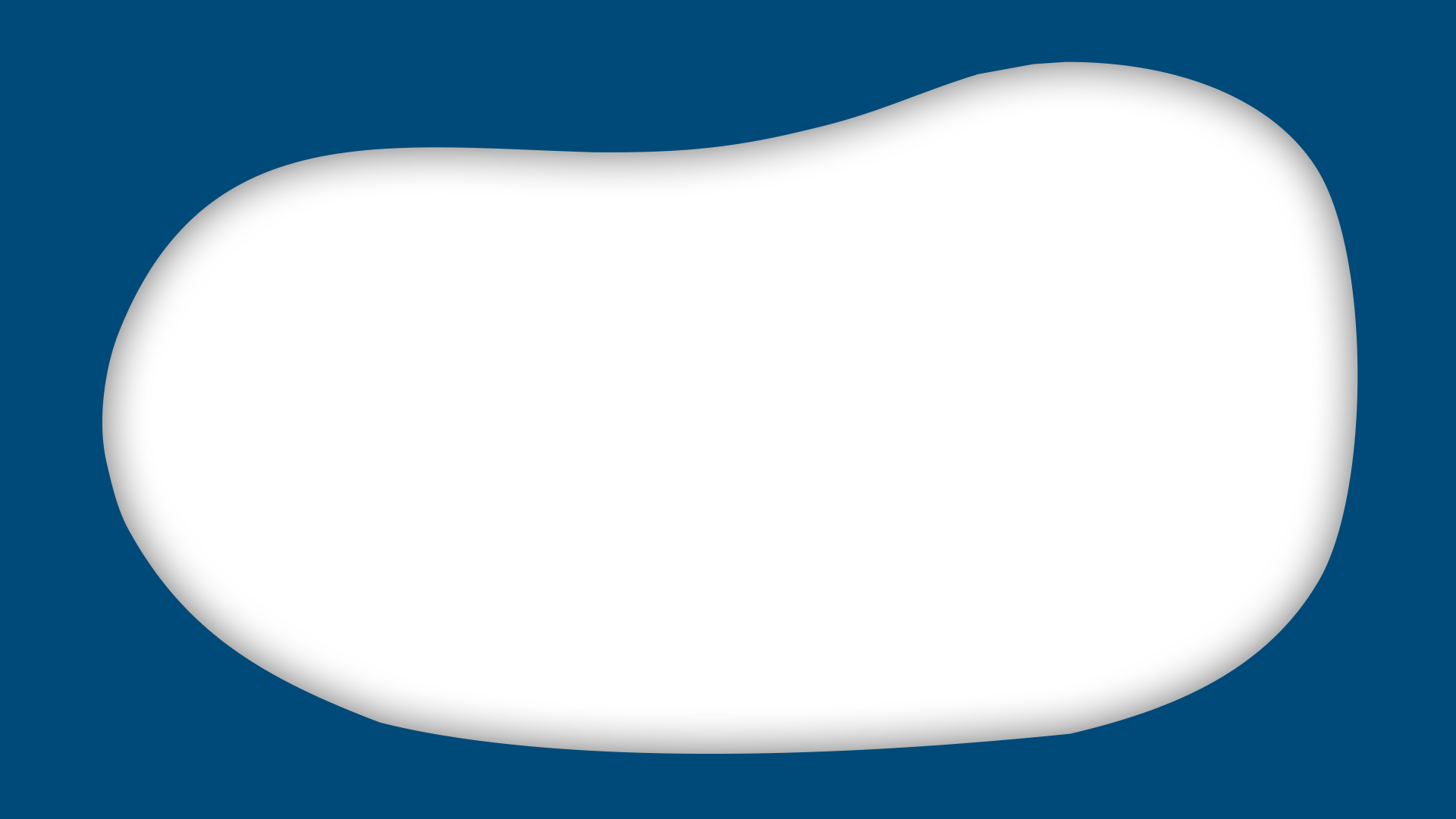 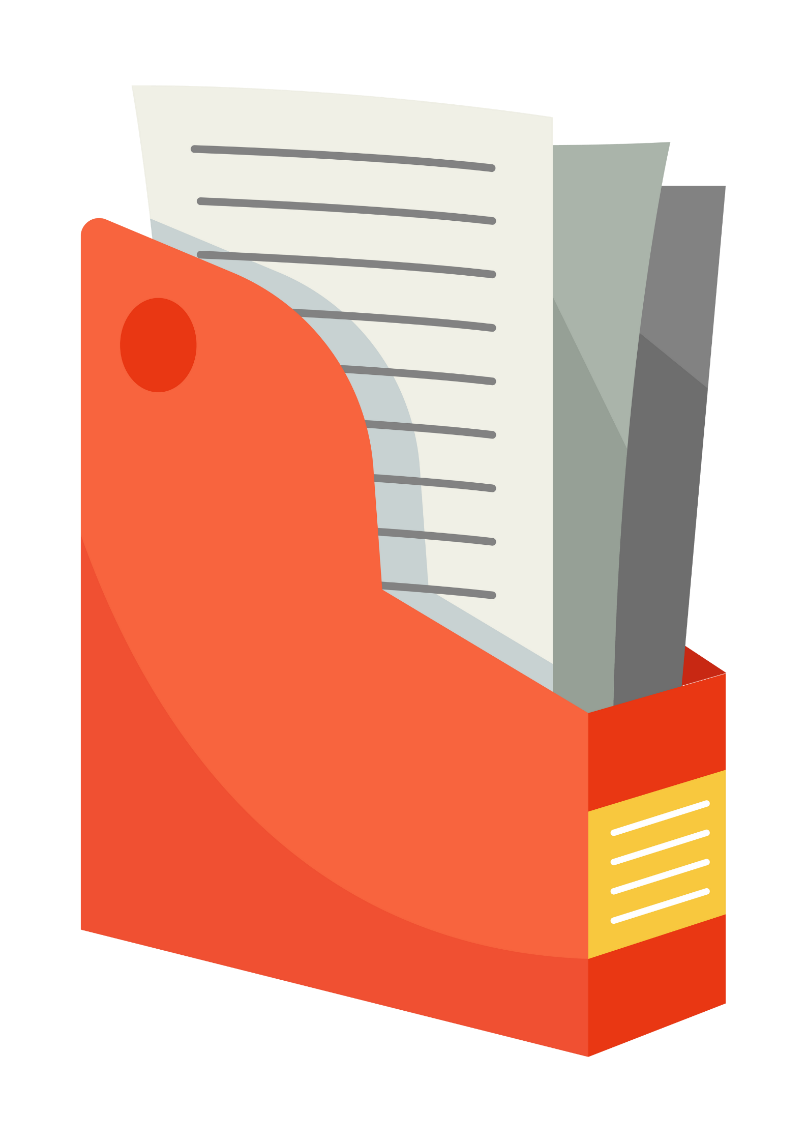 autonomie
Maintien des droits
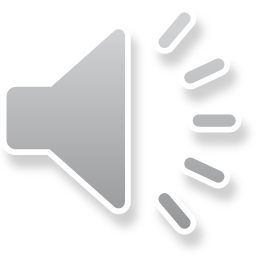 Ouverture droits
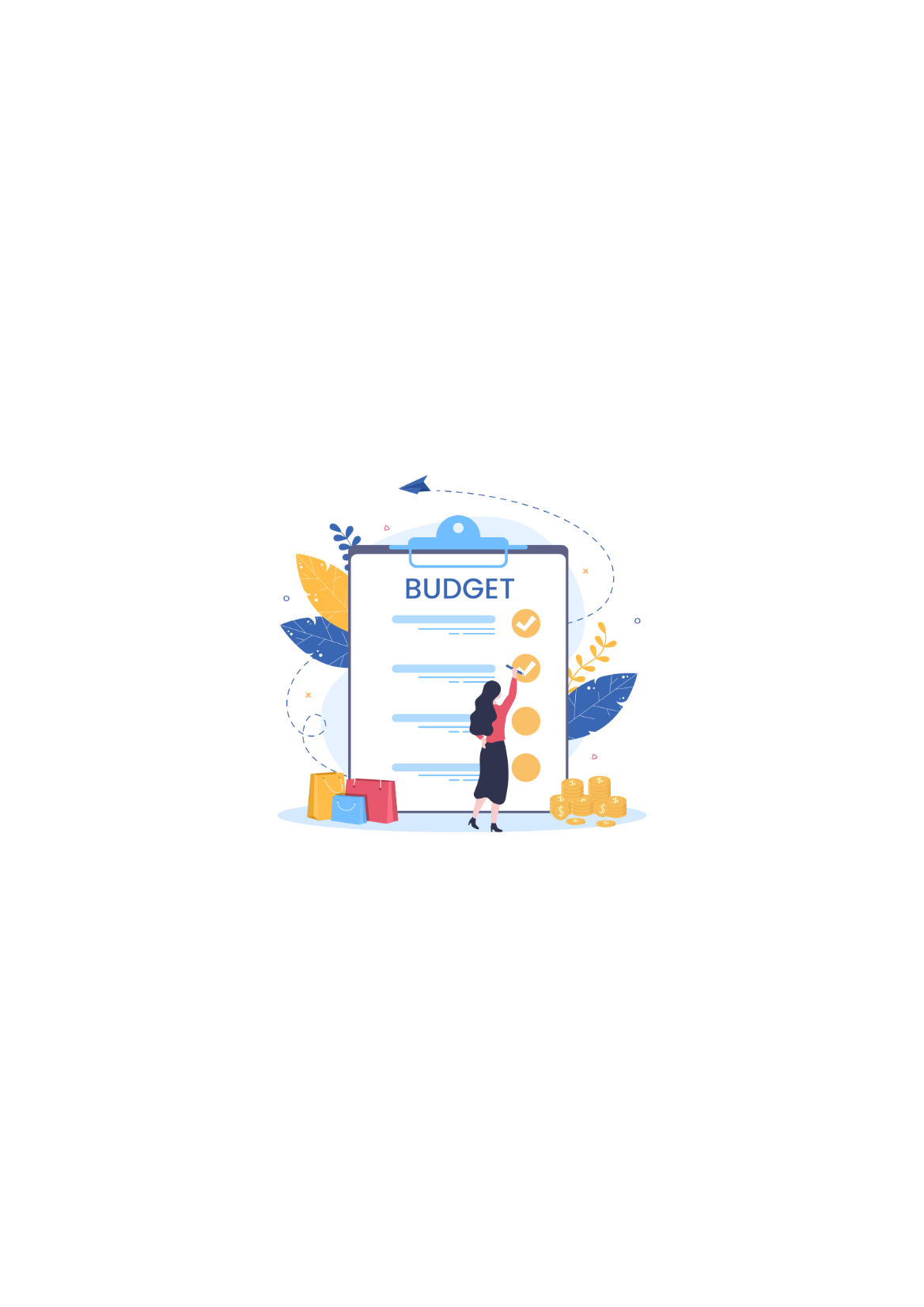 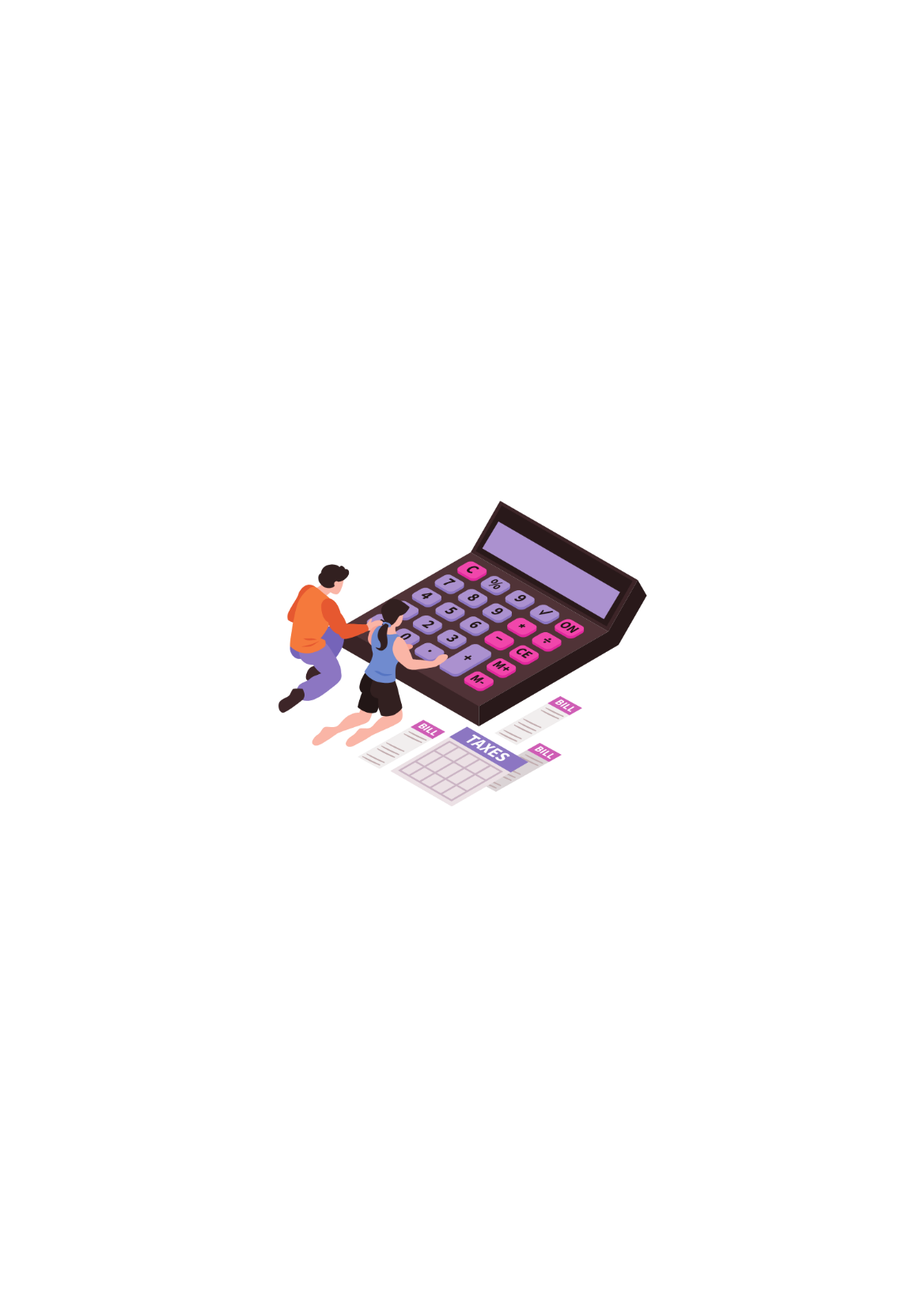 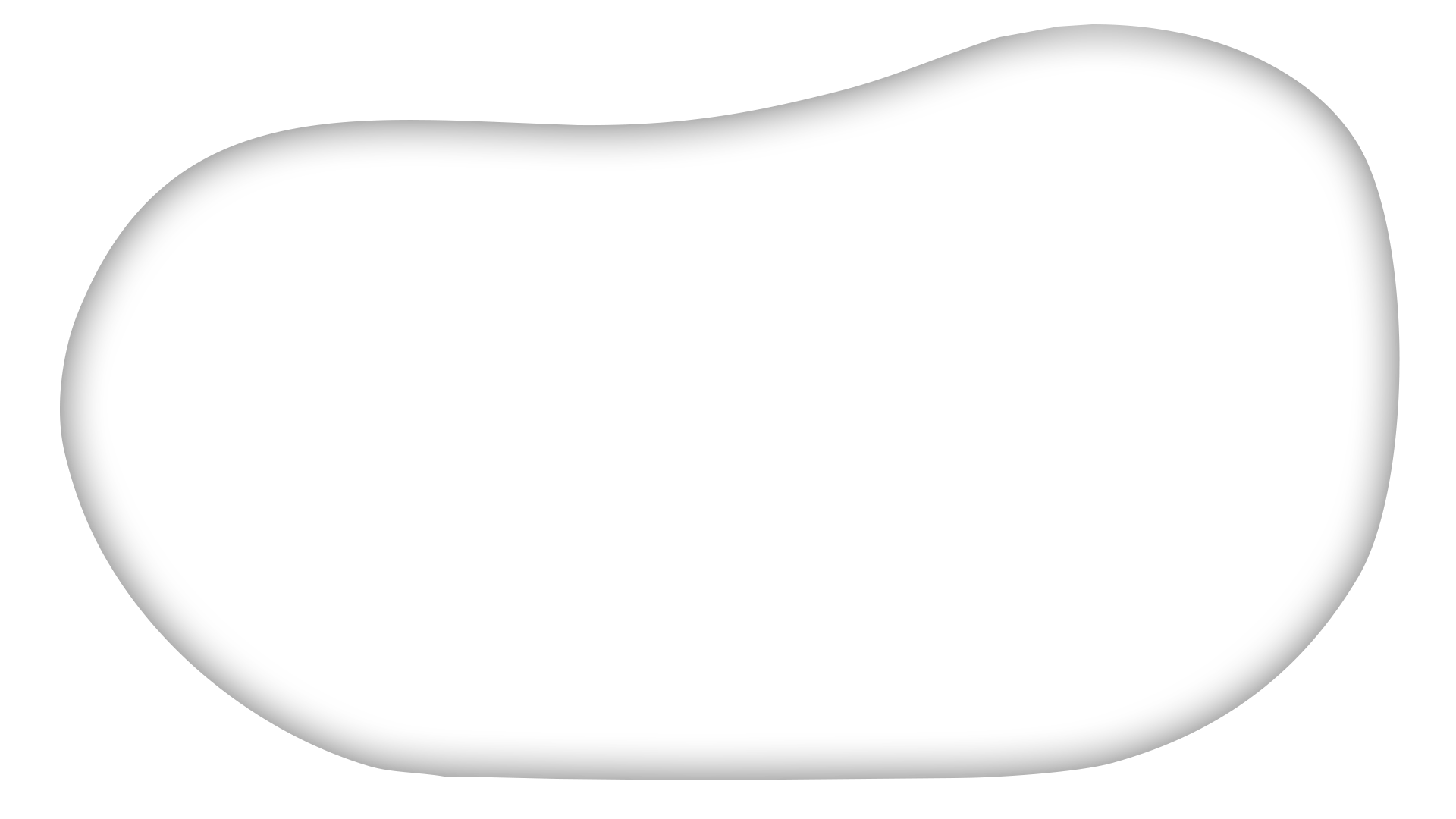 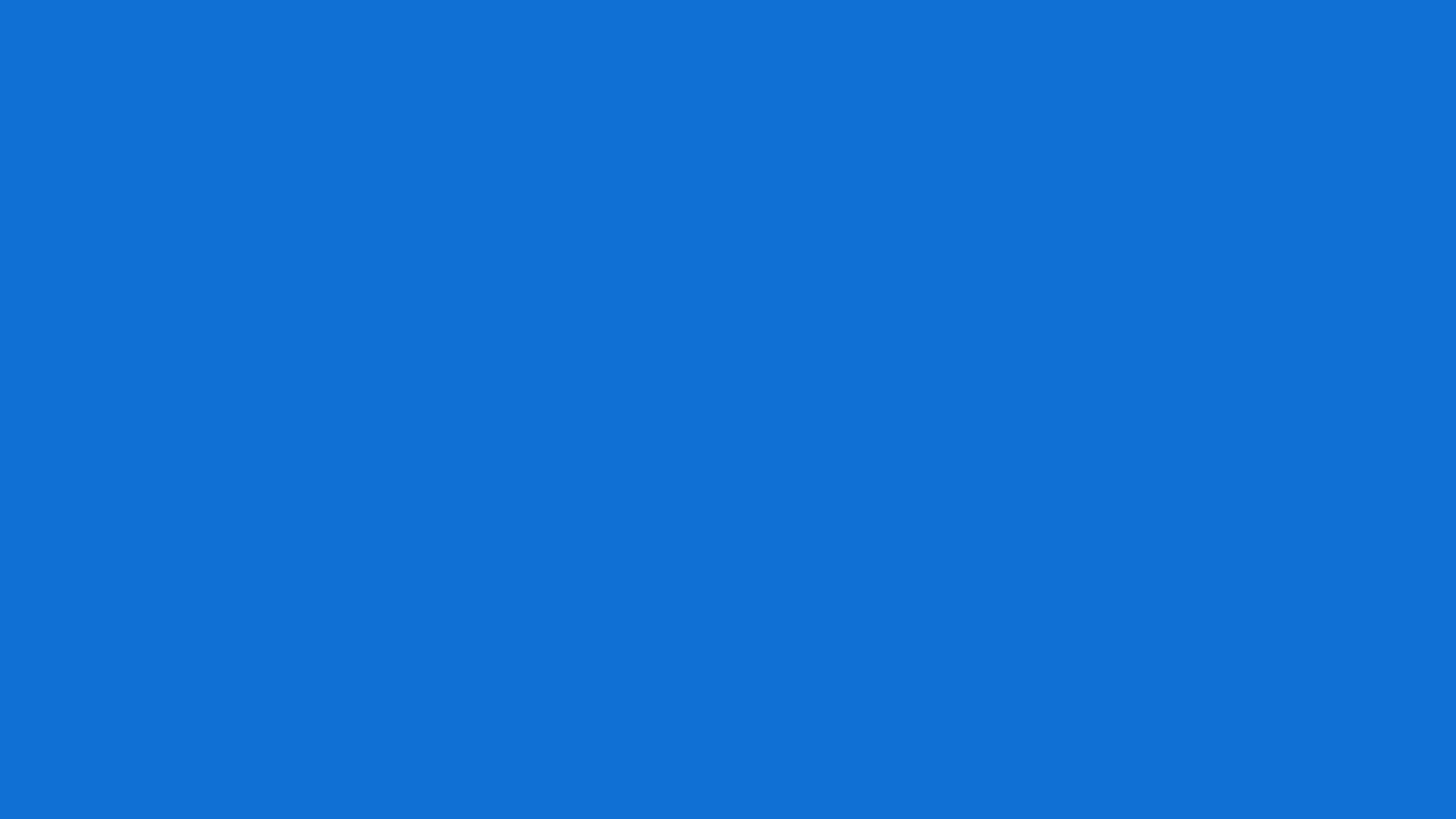 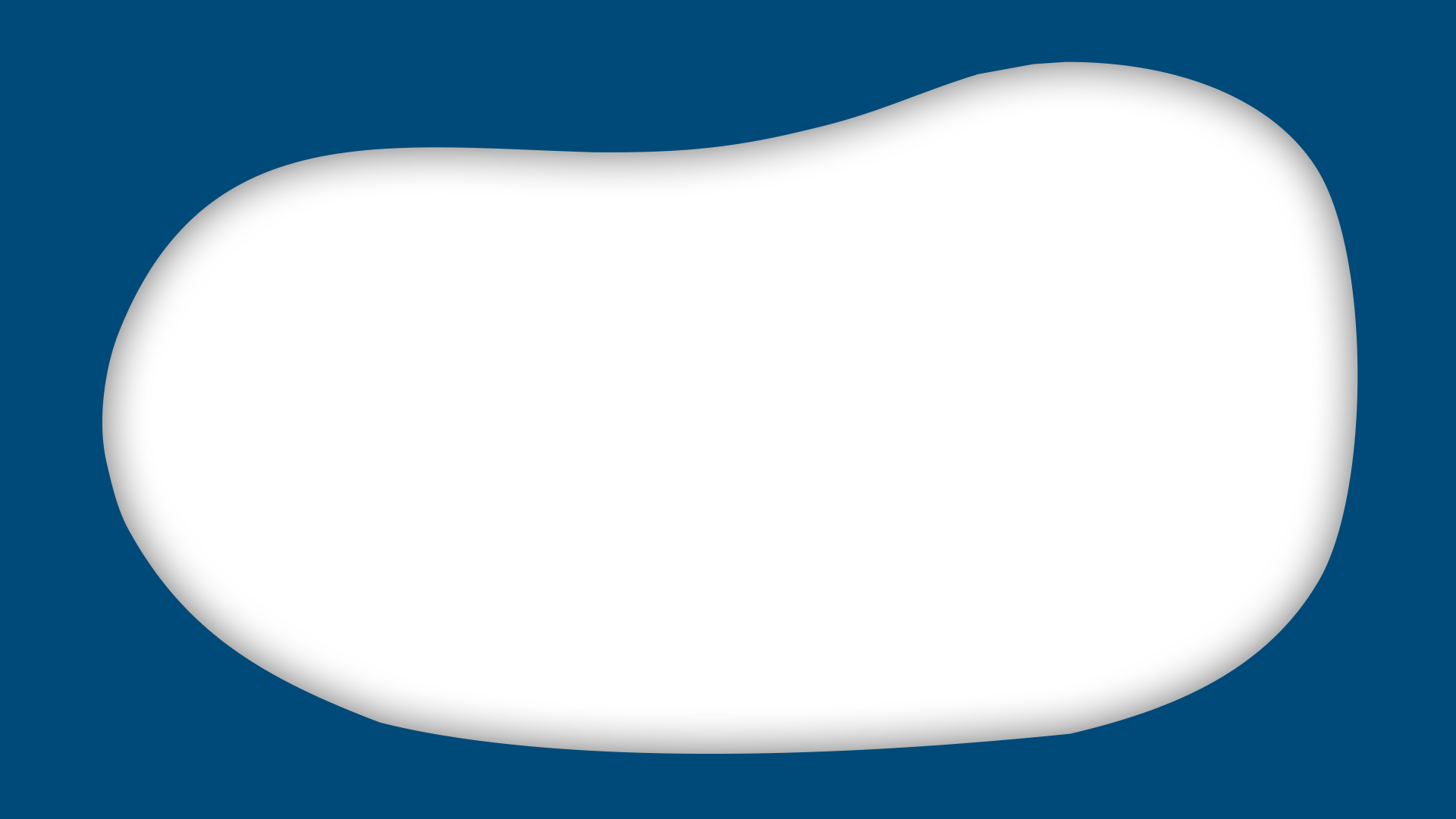 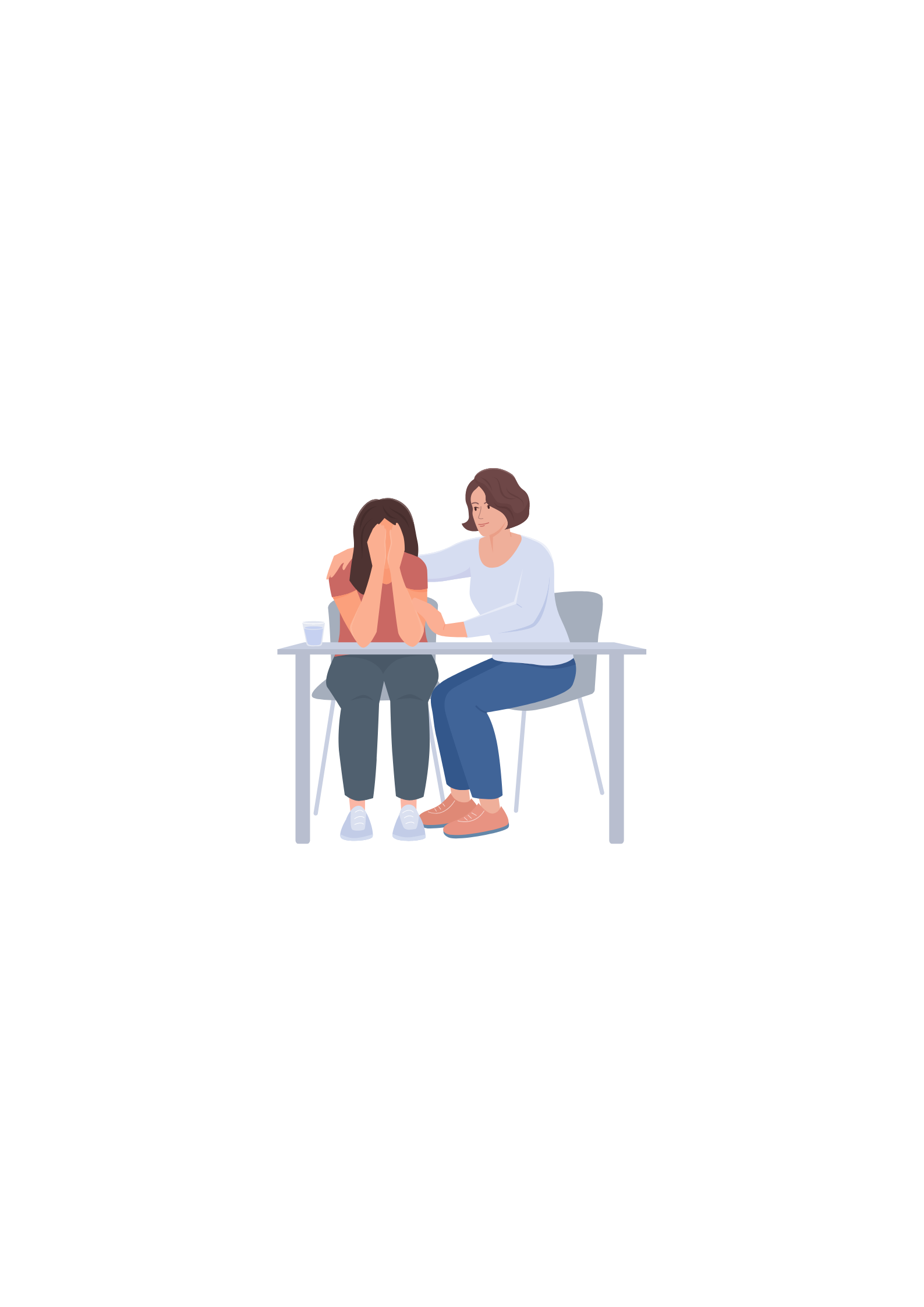 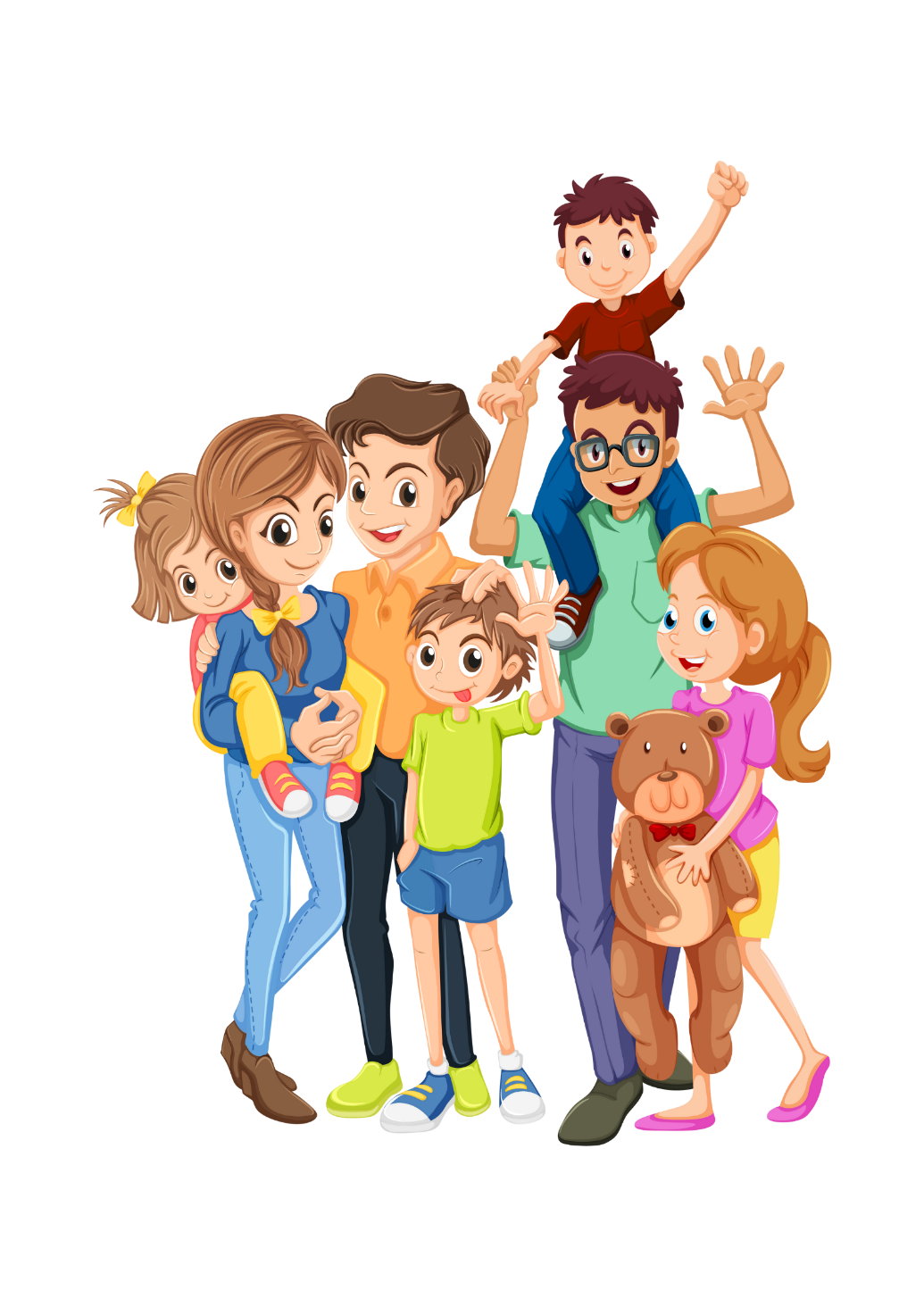 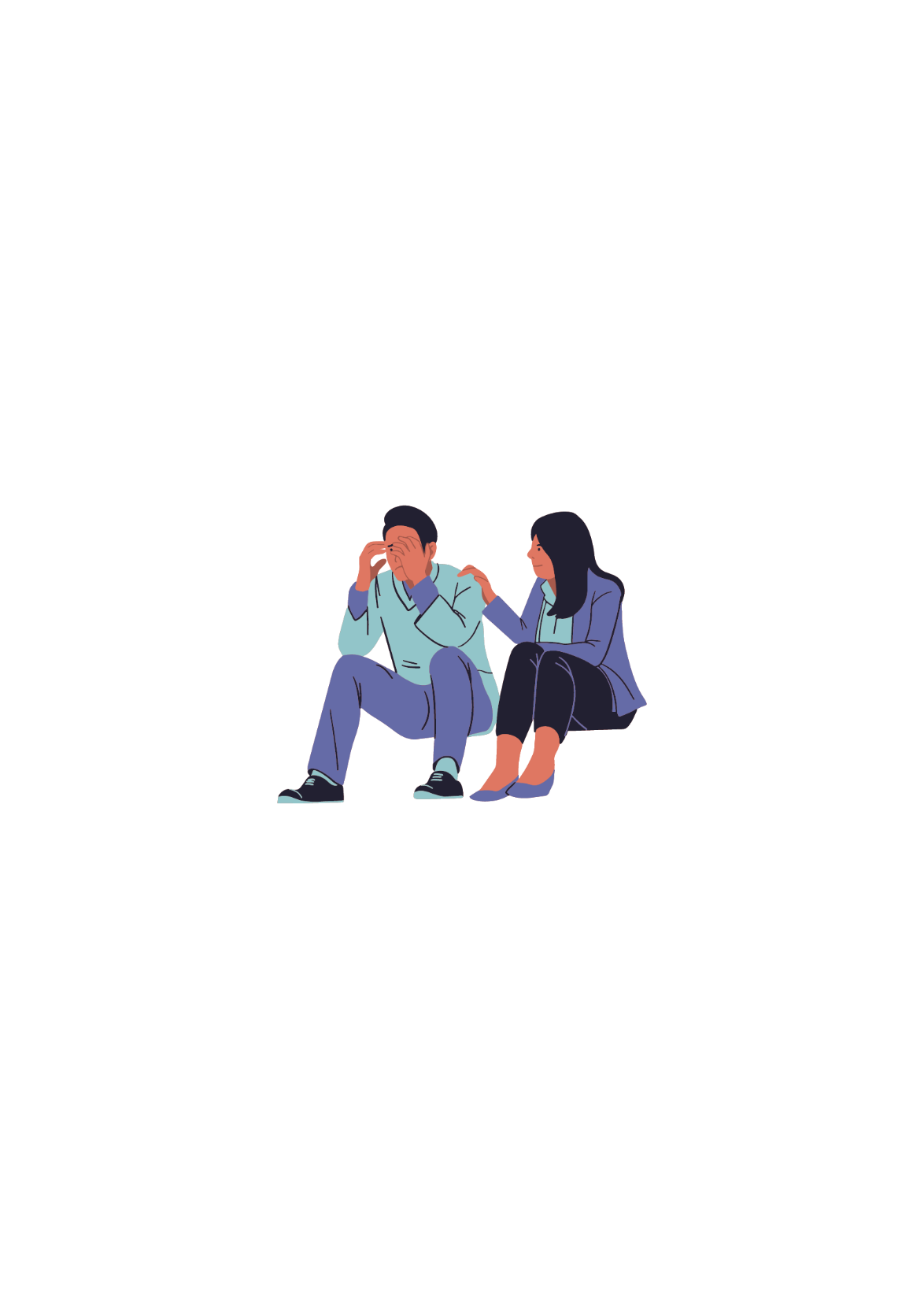 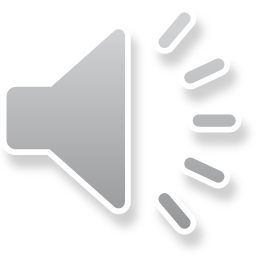 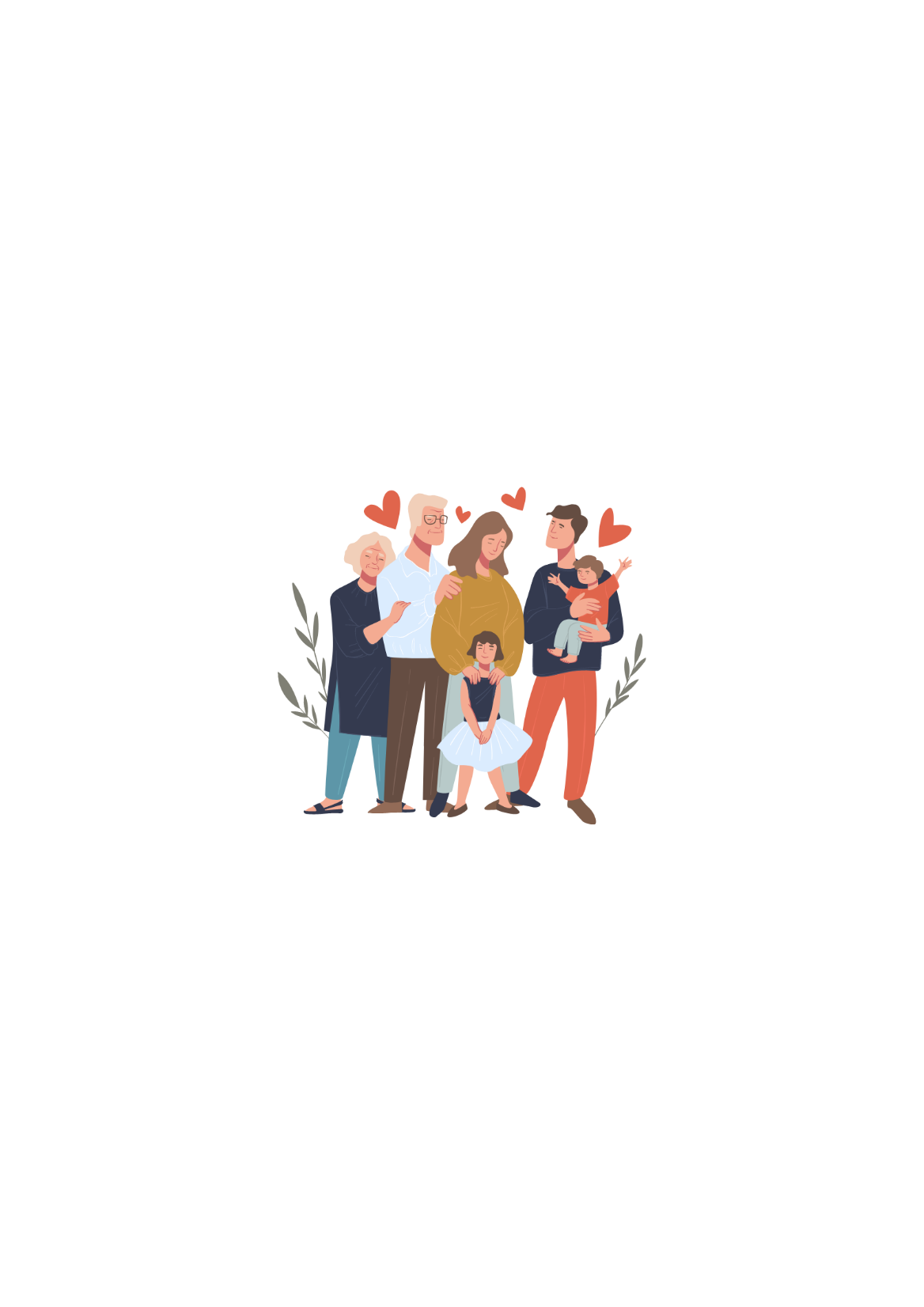 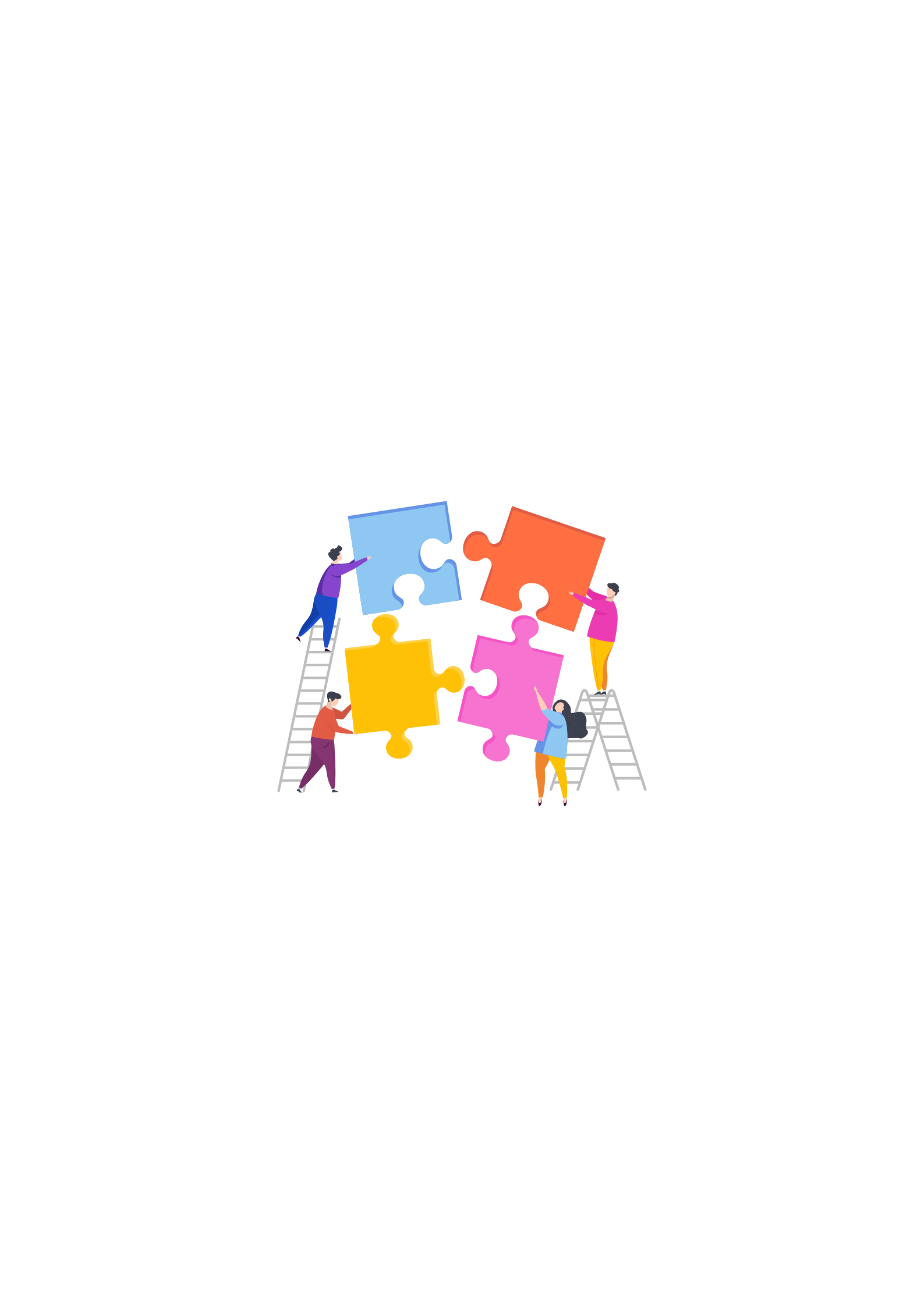 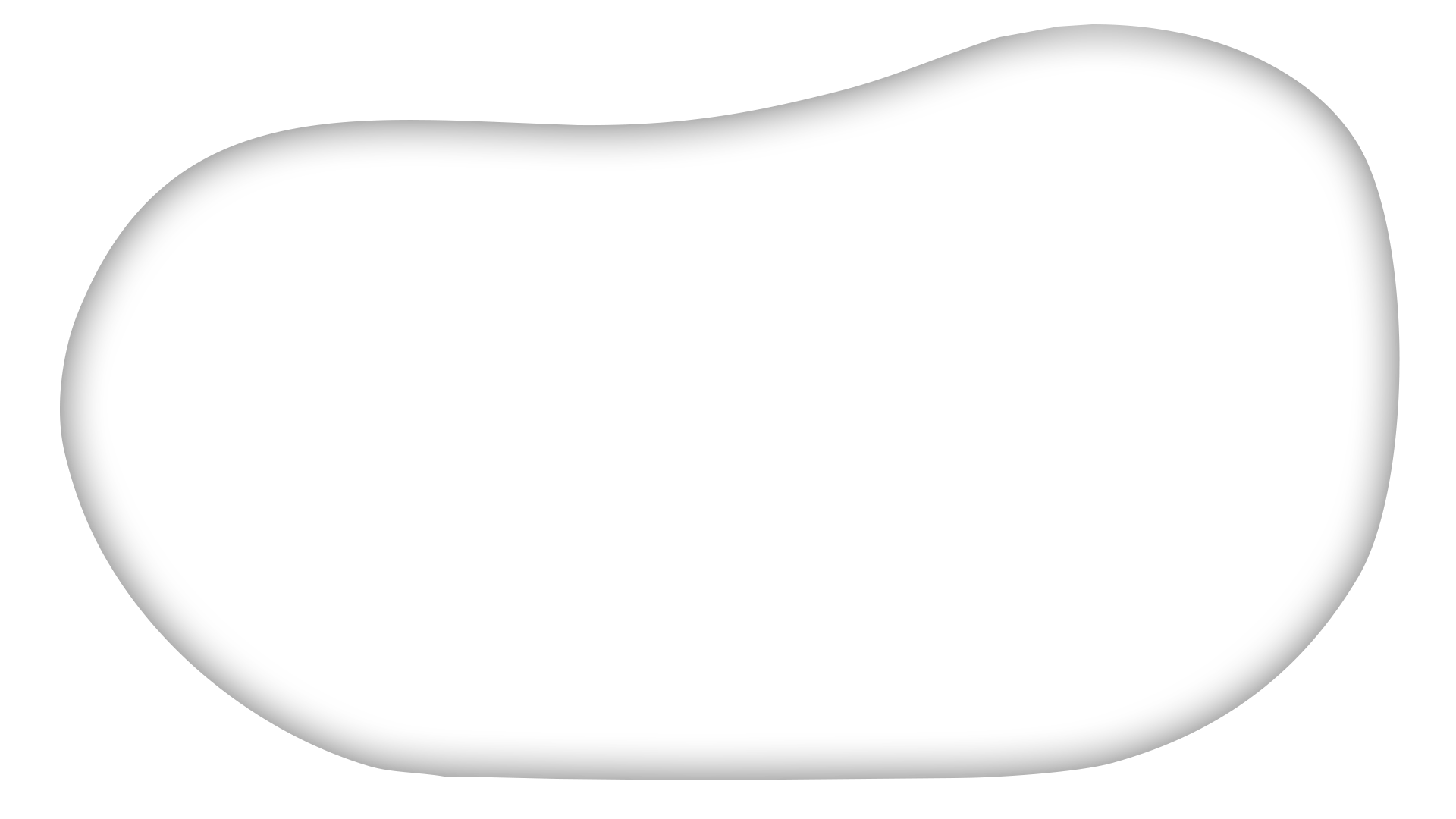 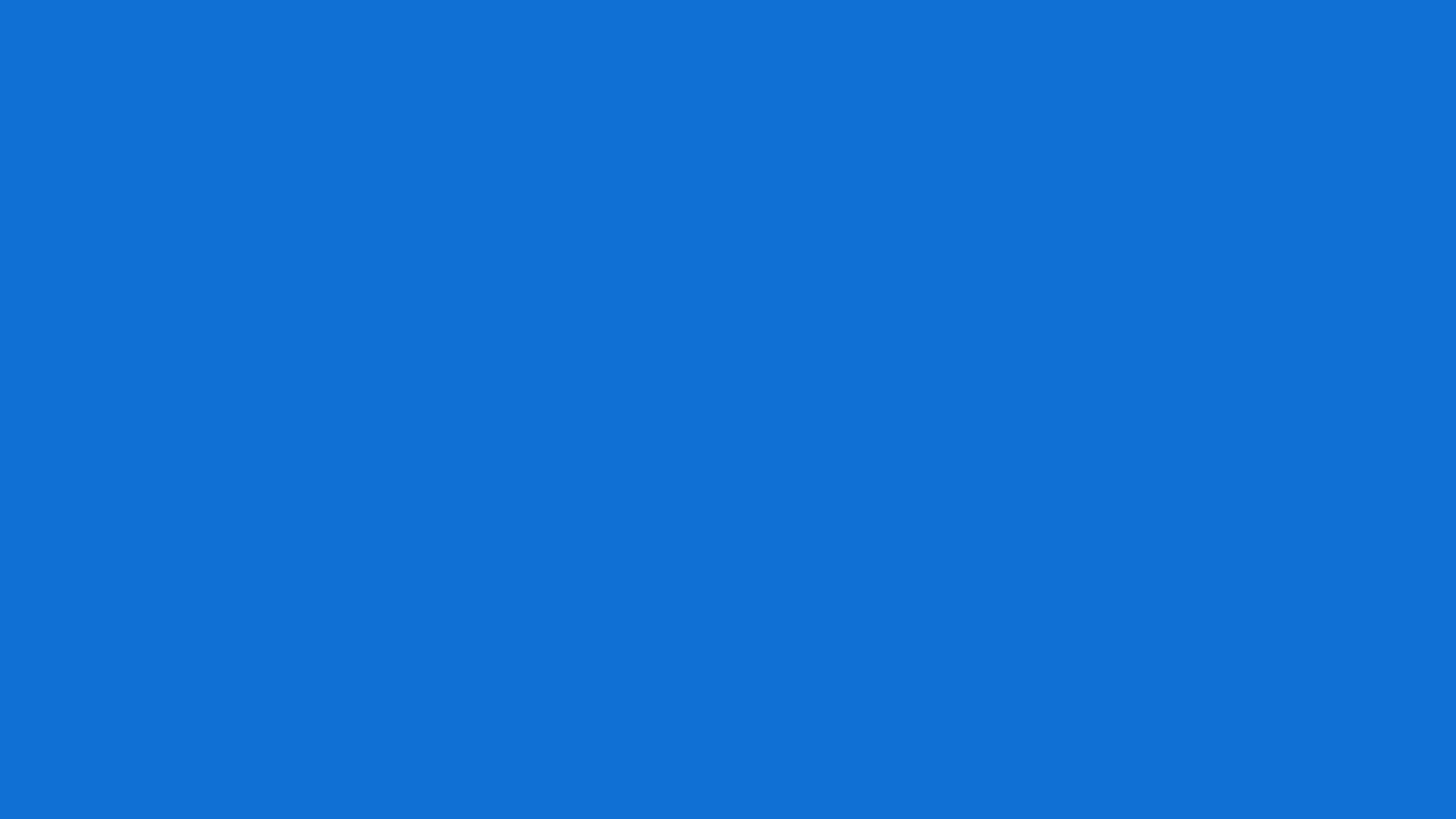 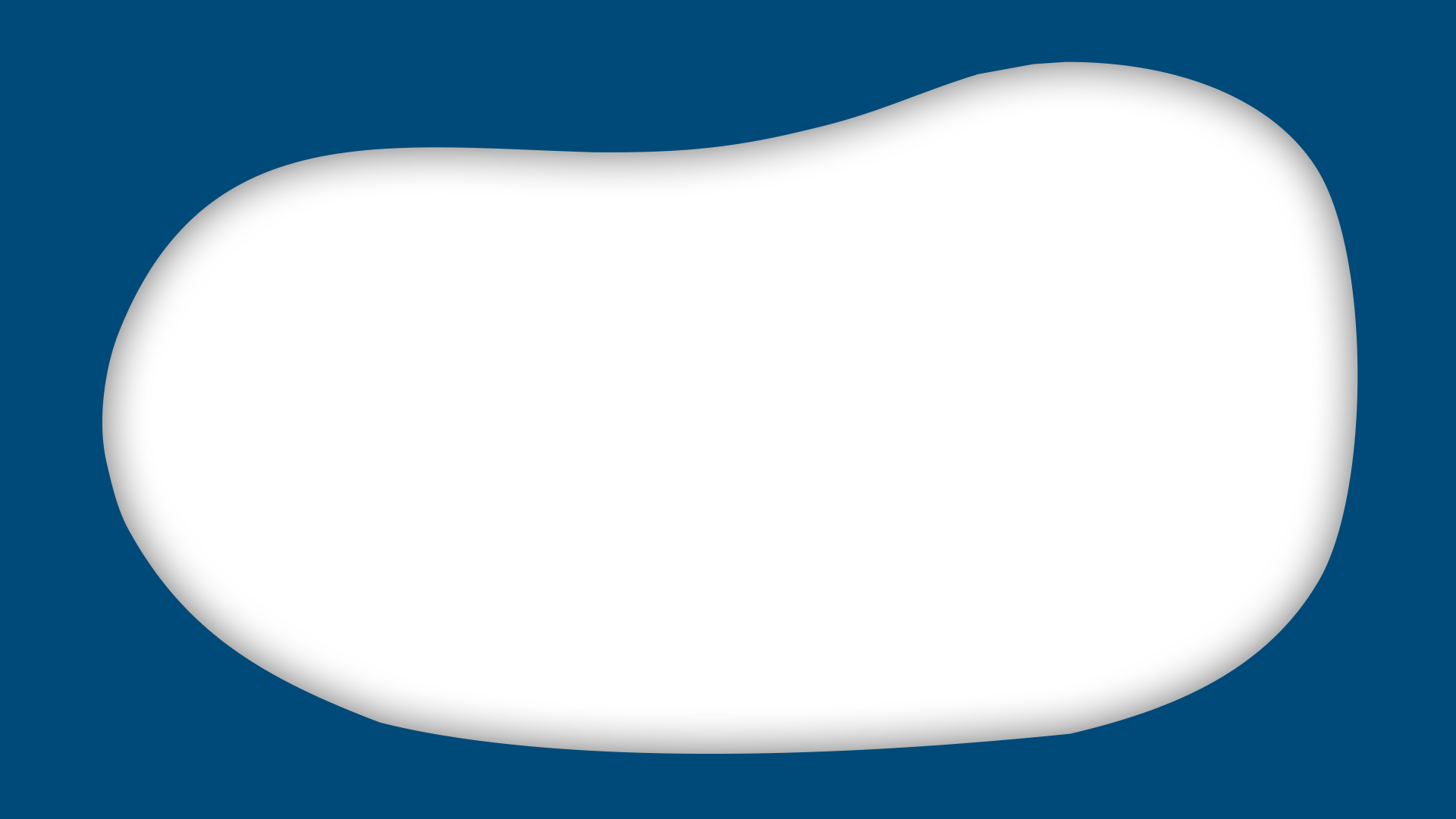 L’accès à la santé
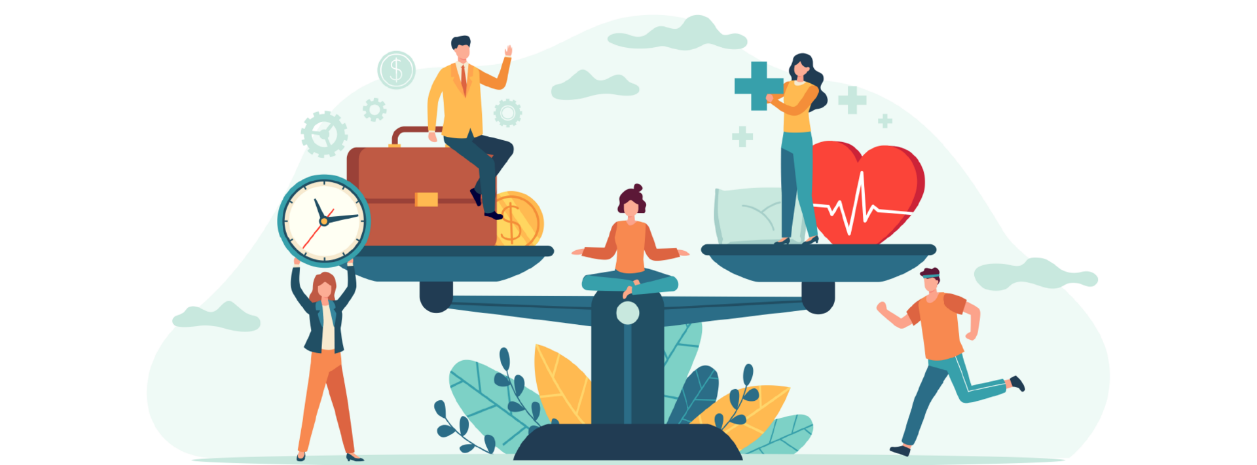 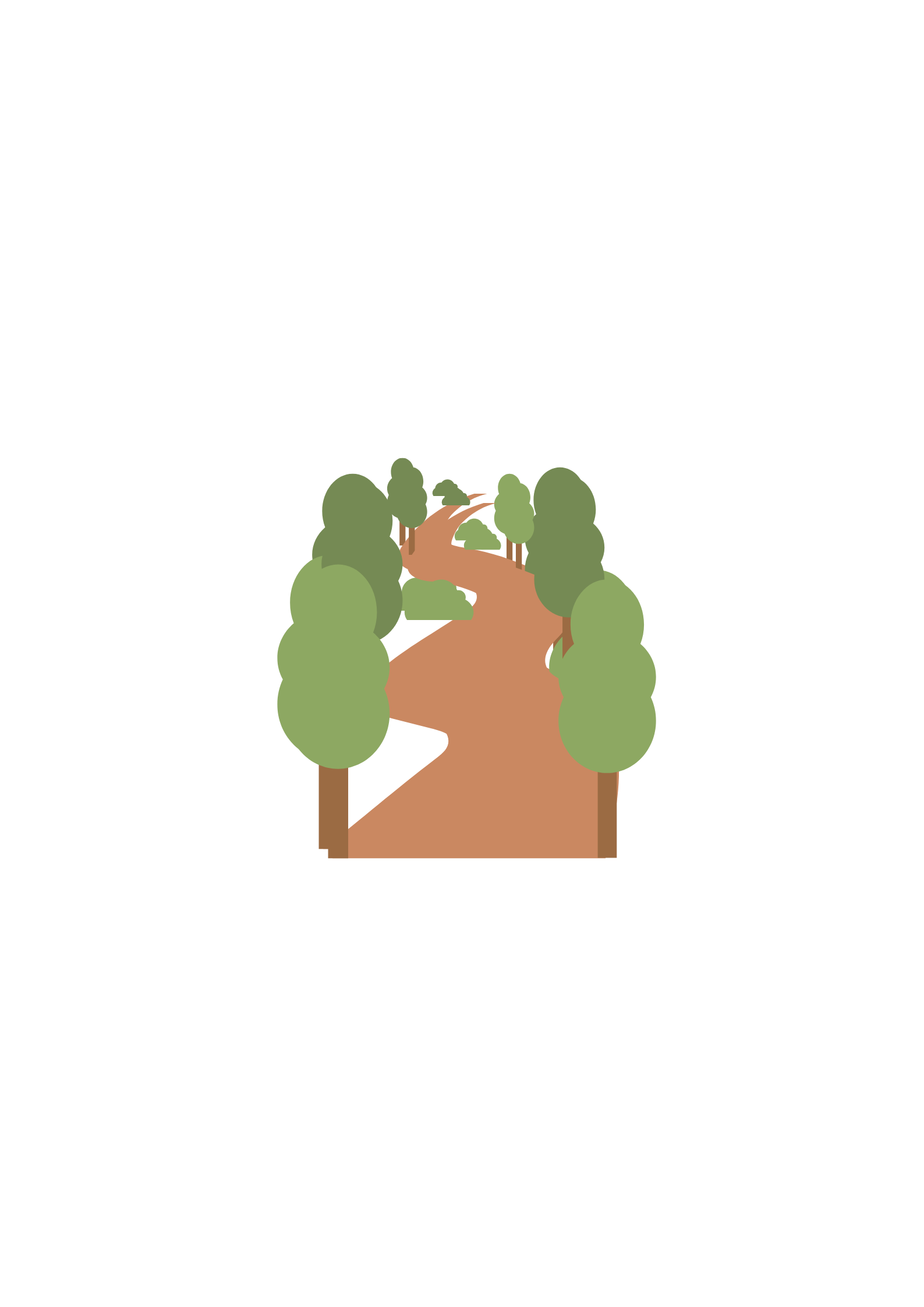 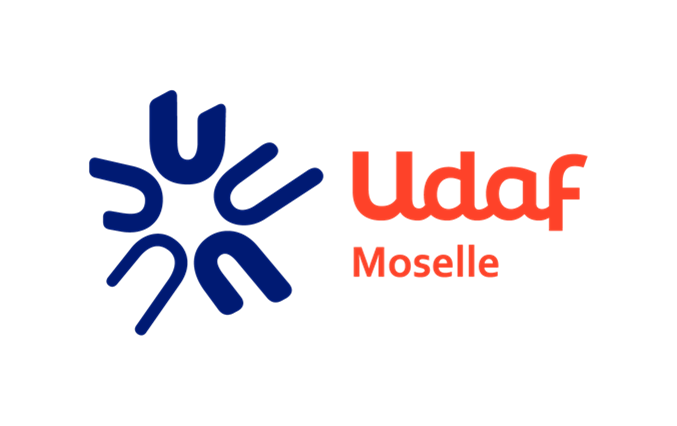 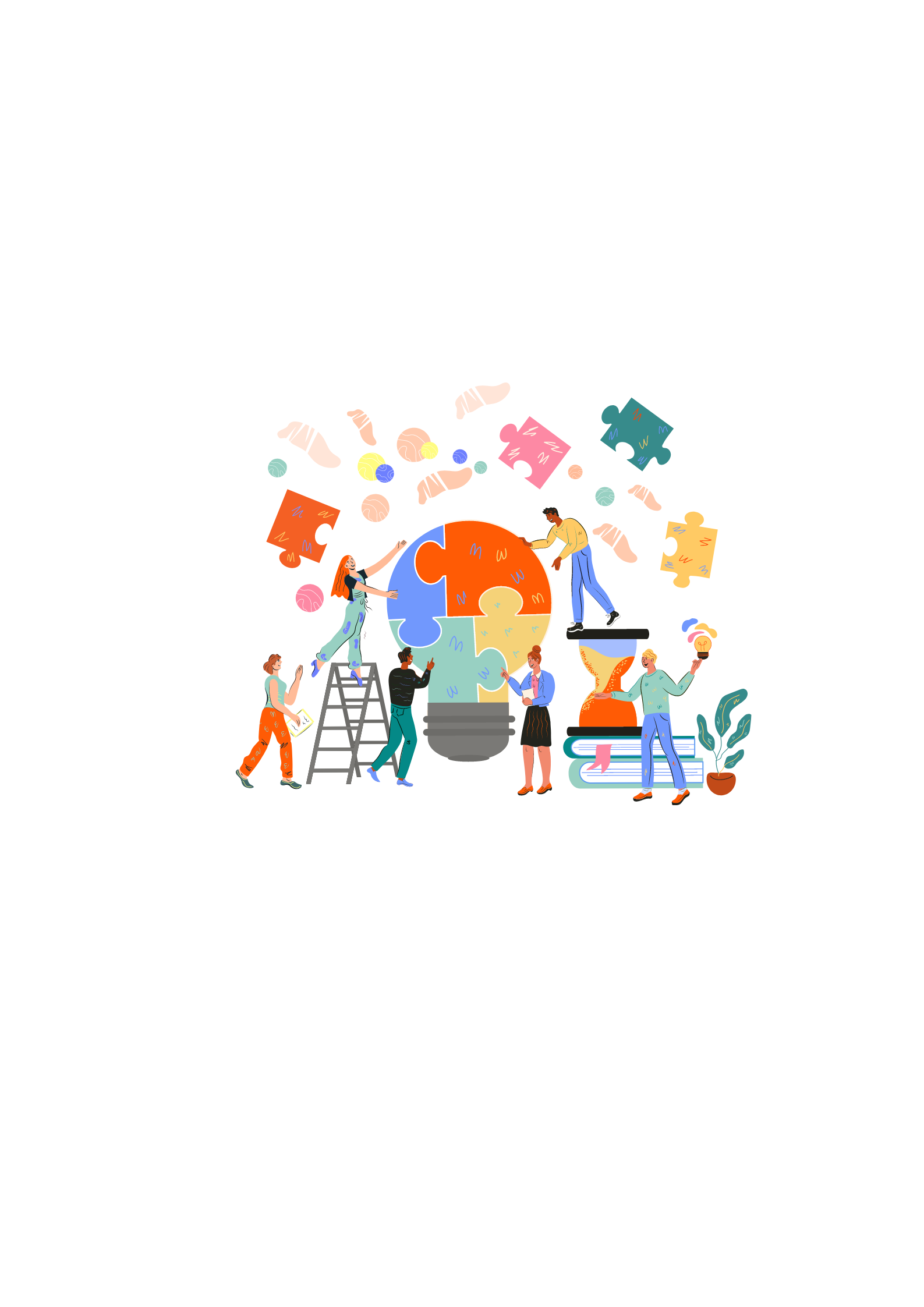 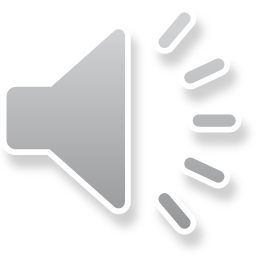 483 personnes
90%
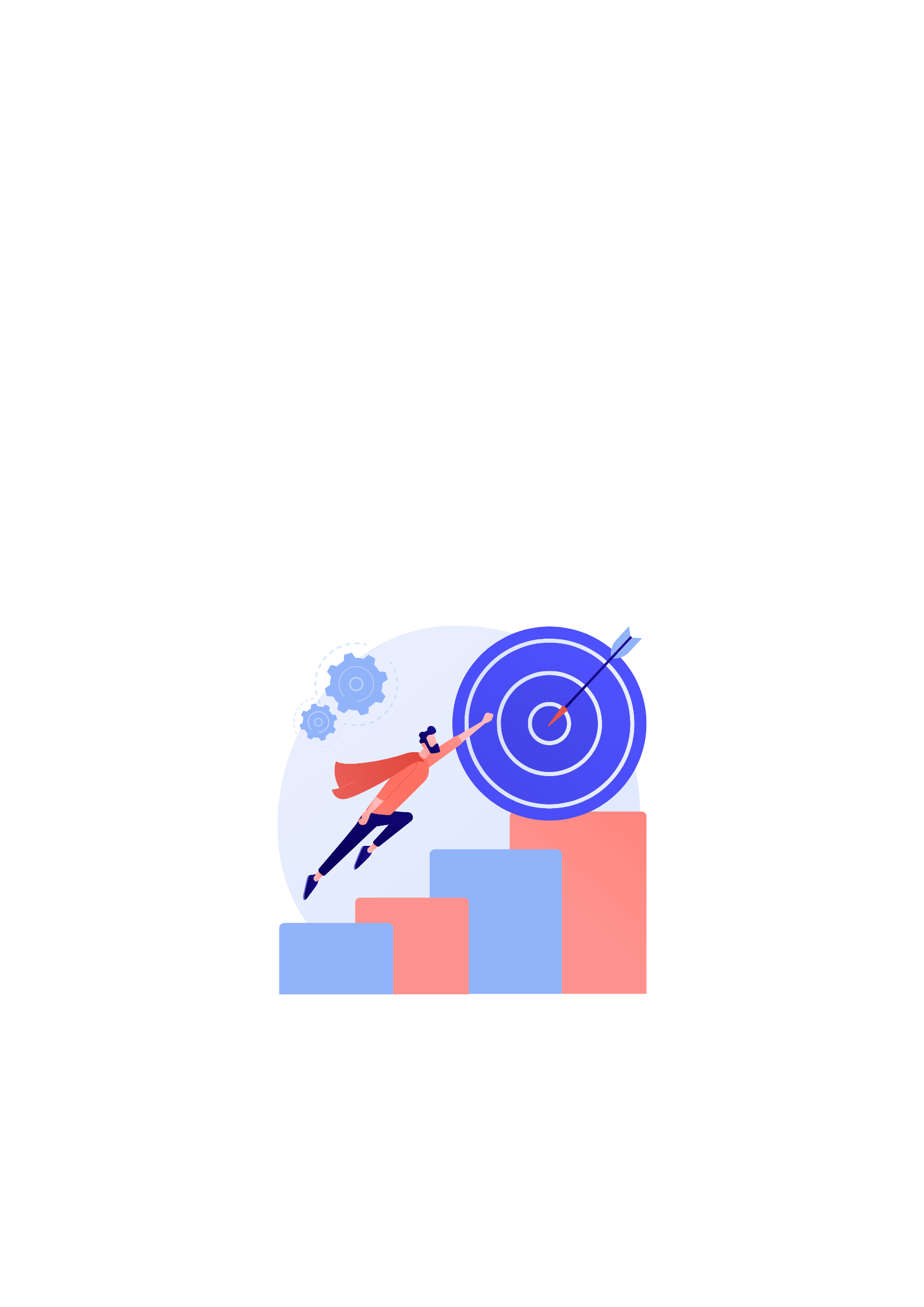 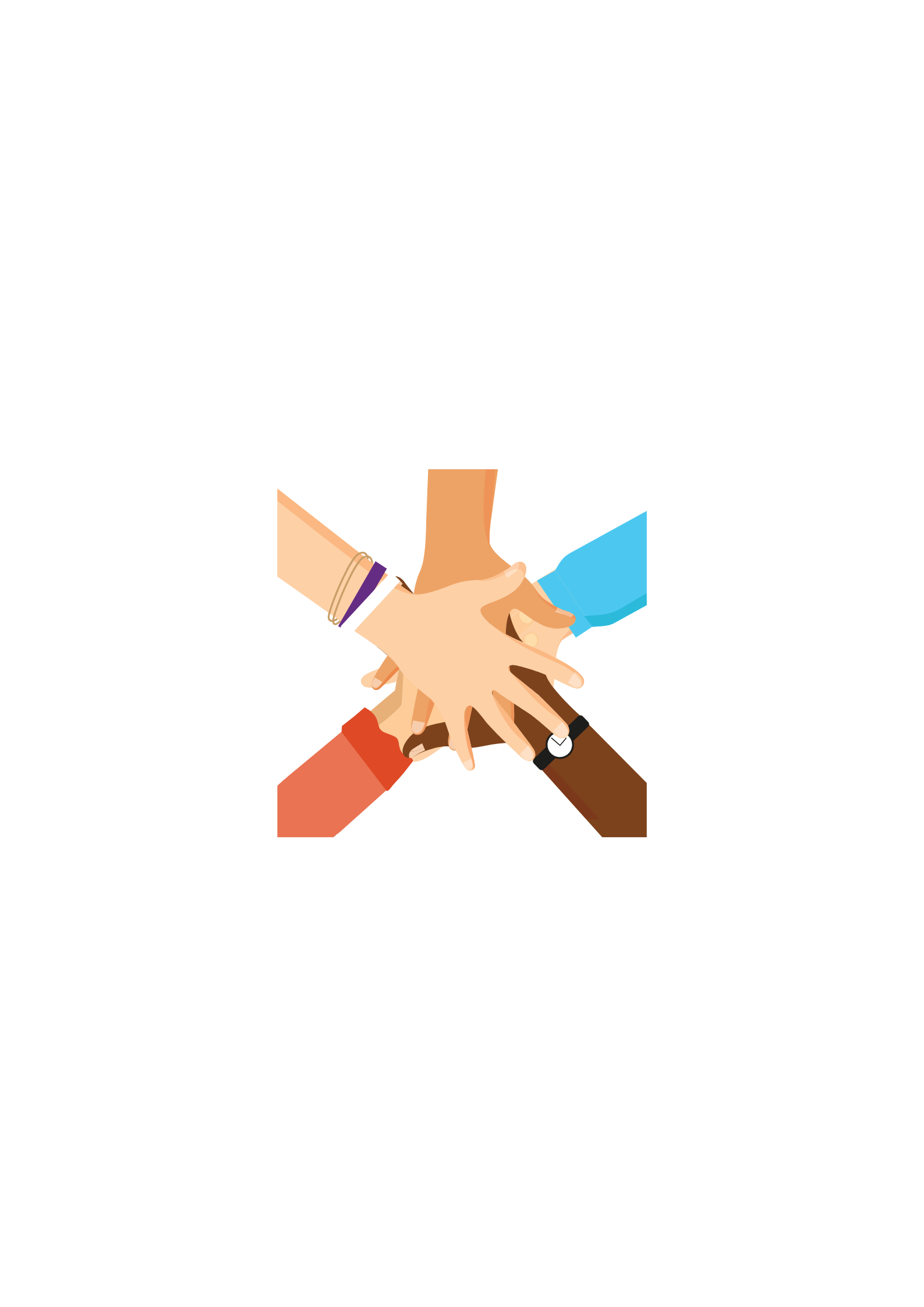 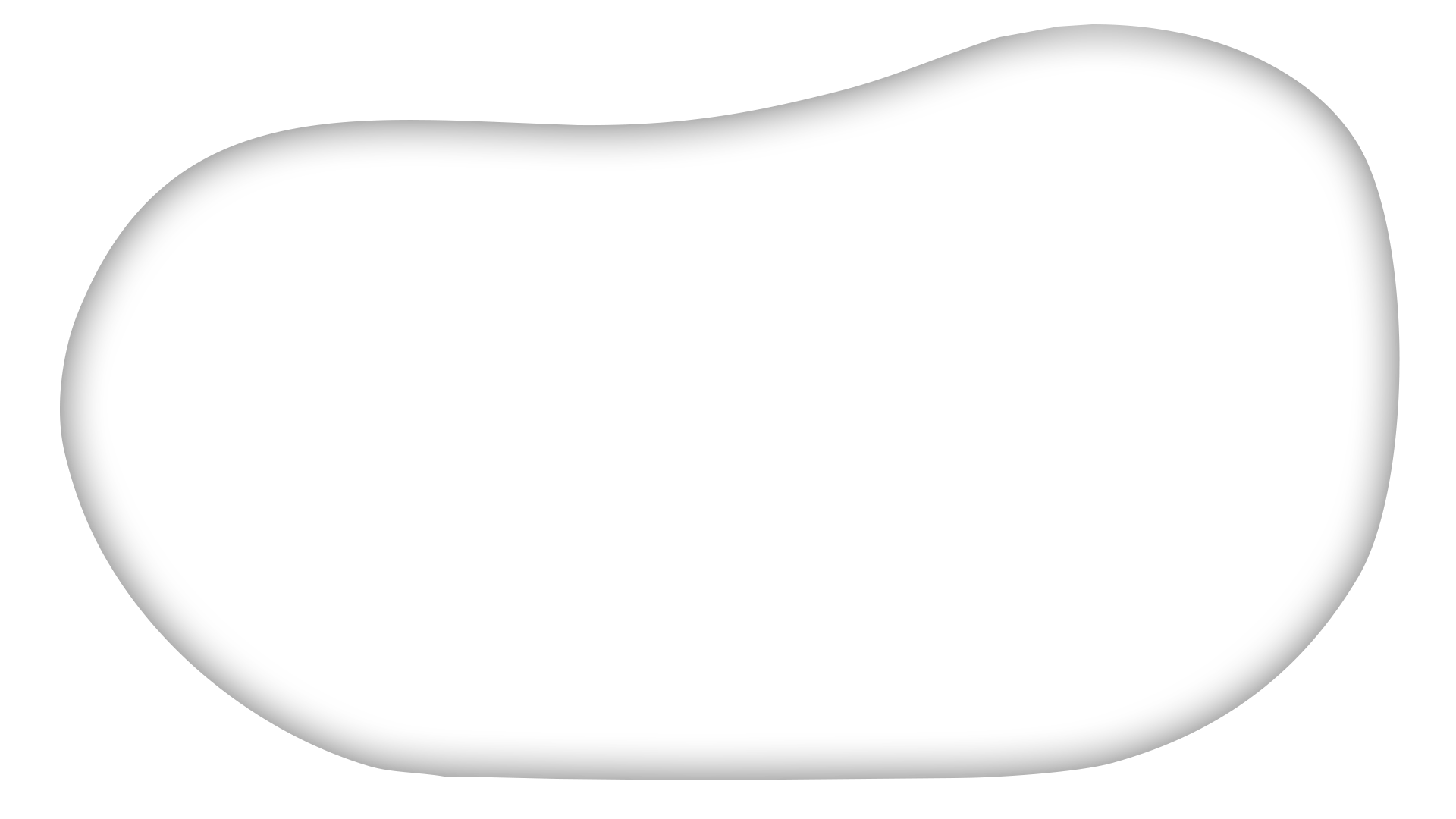 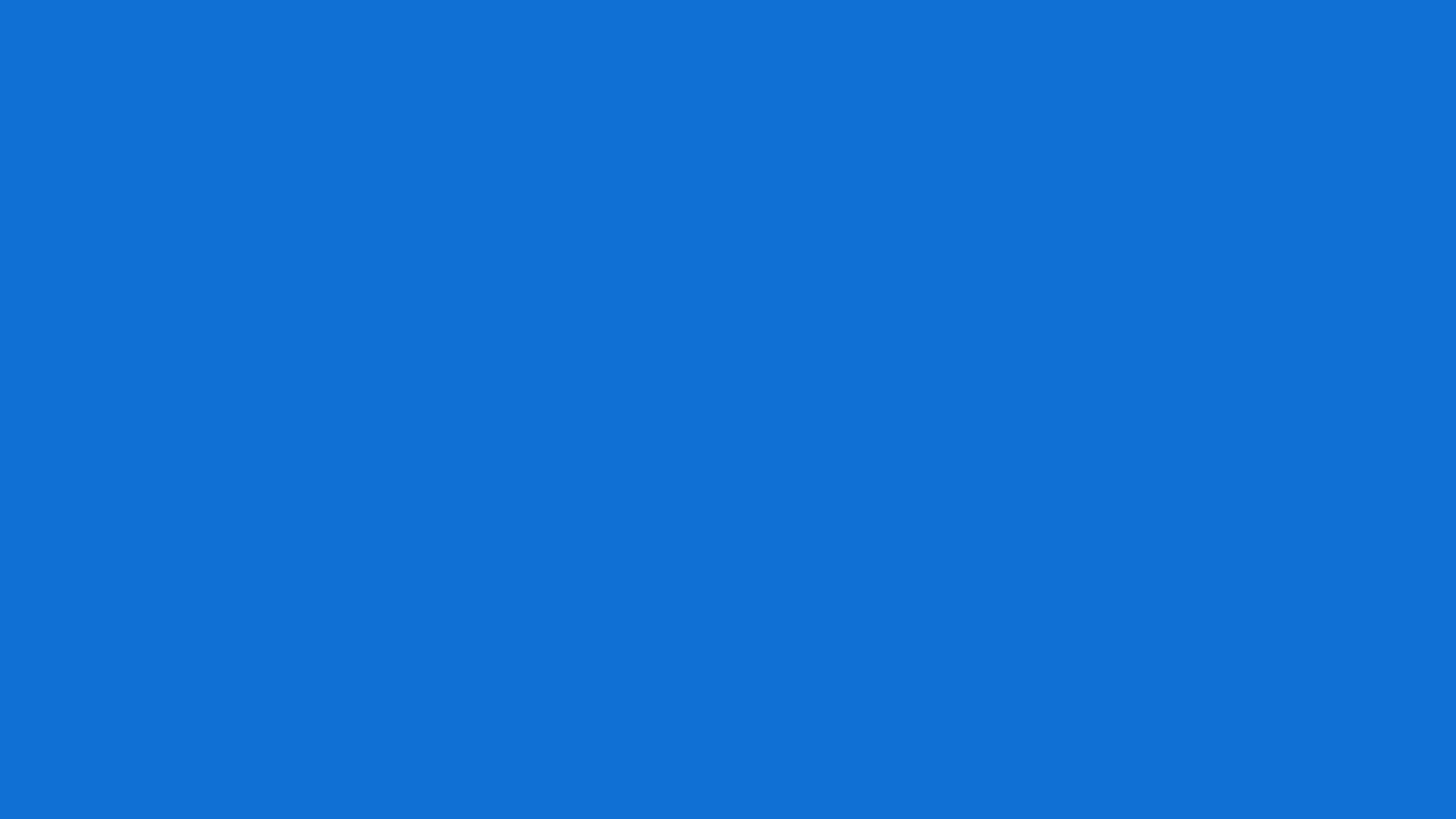 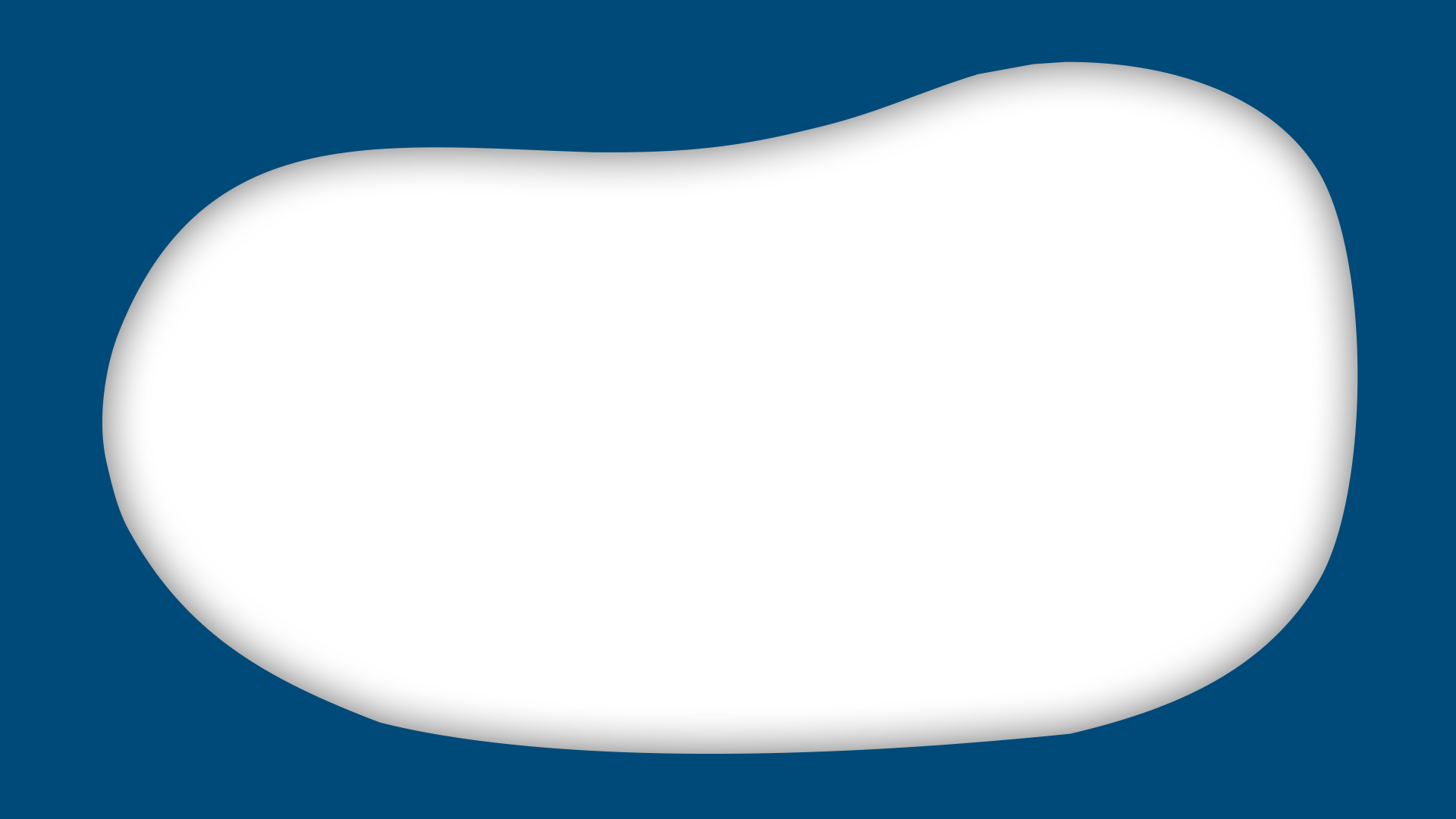 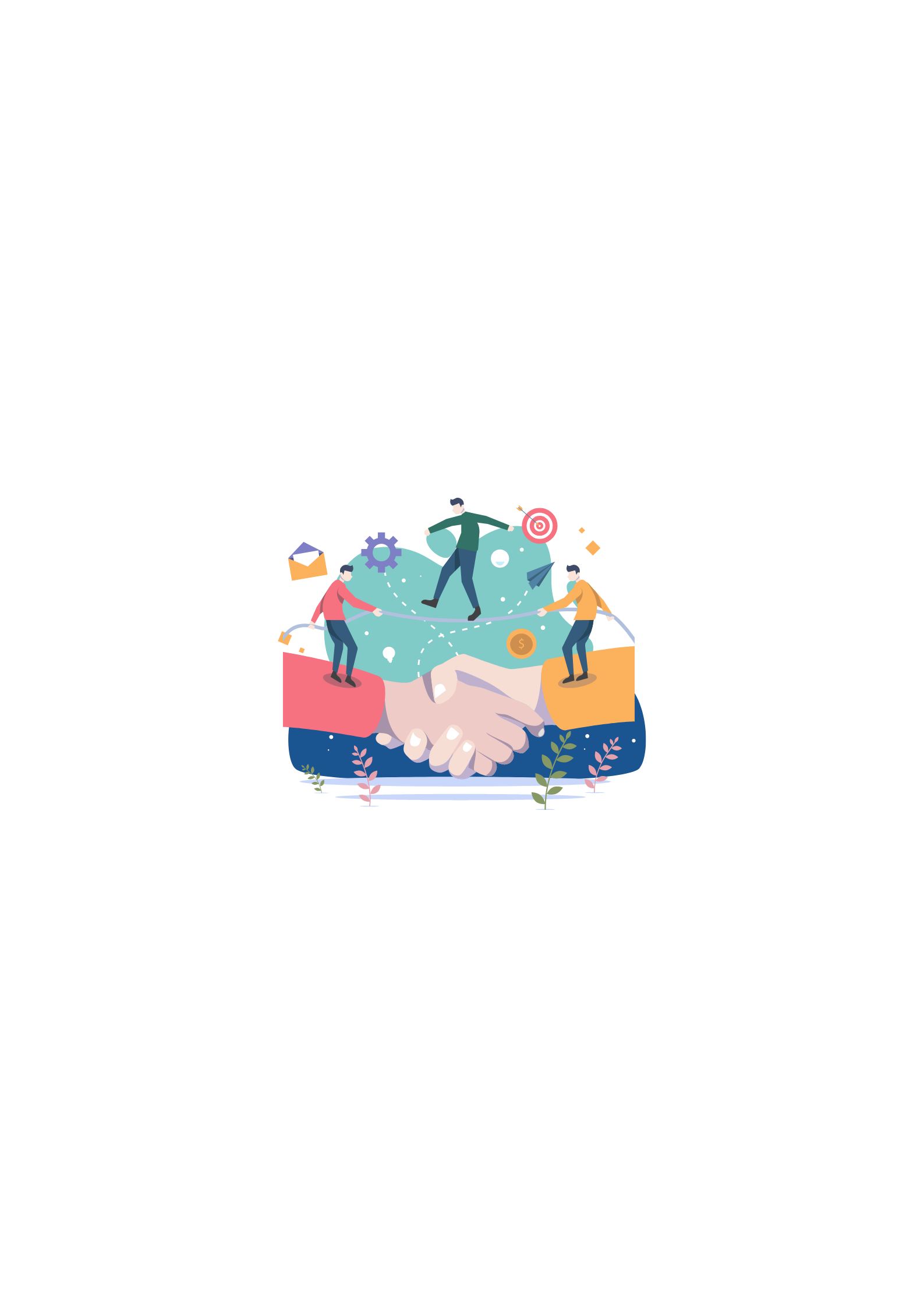 Une personne sur deux sans endettement locatif
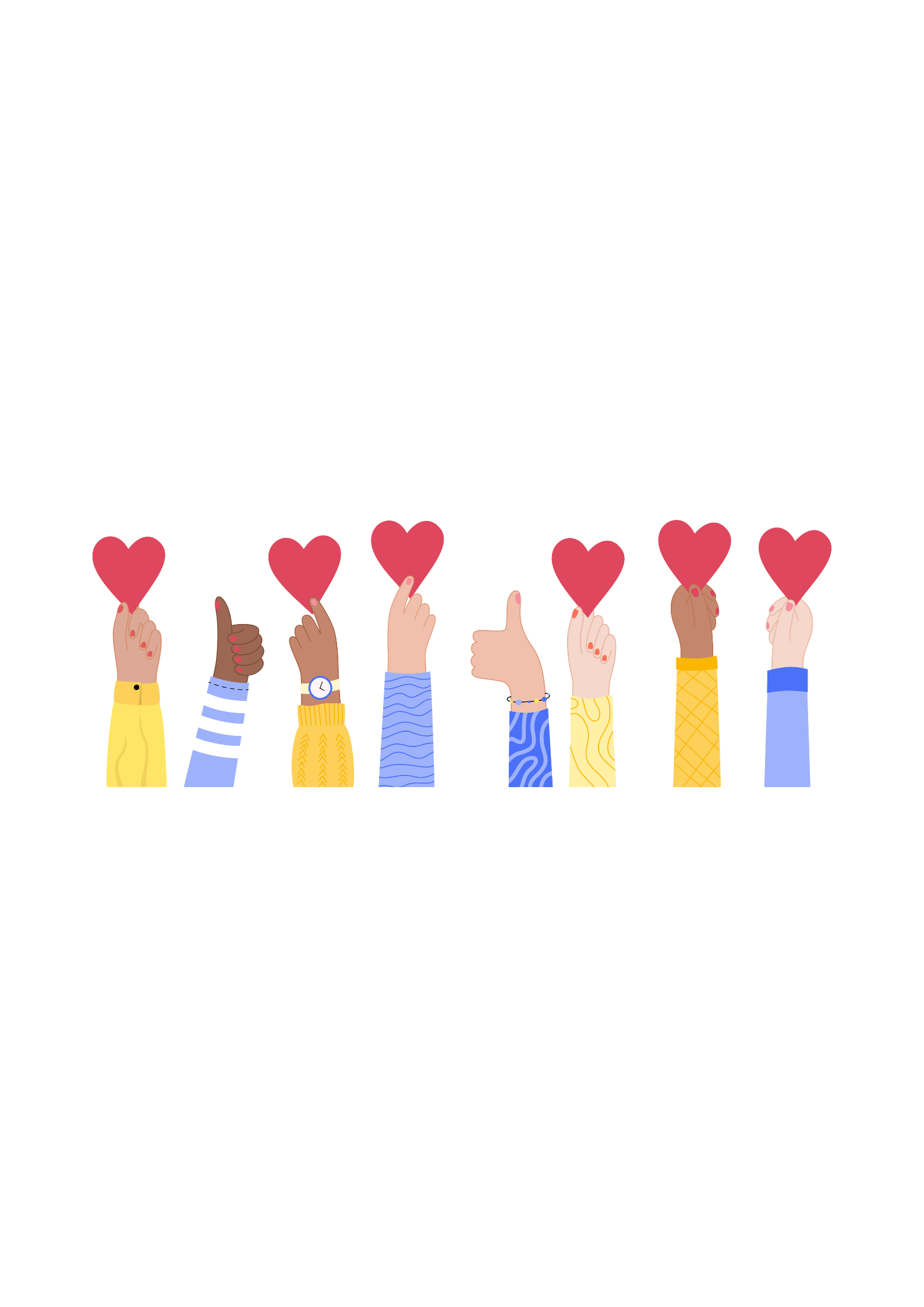 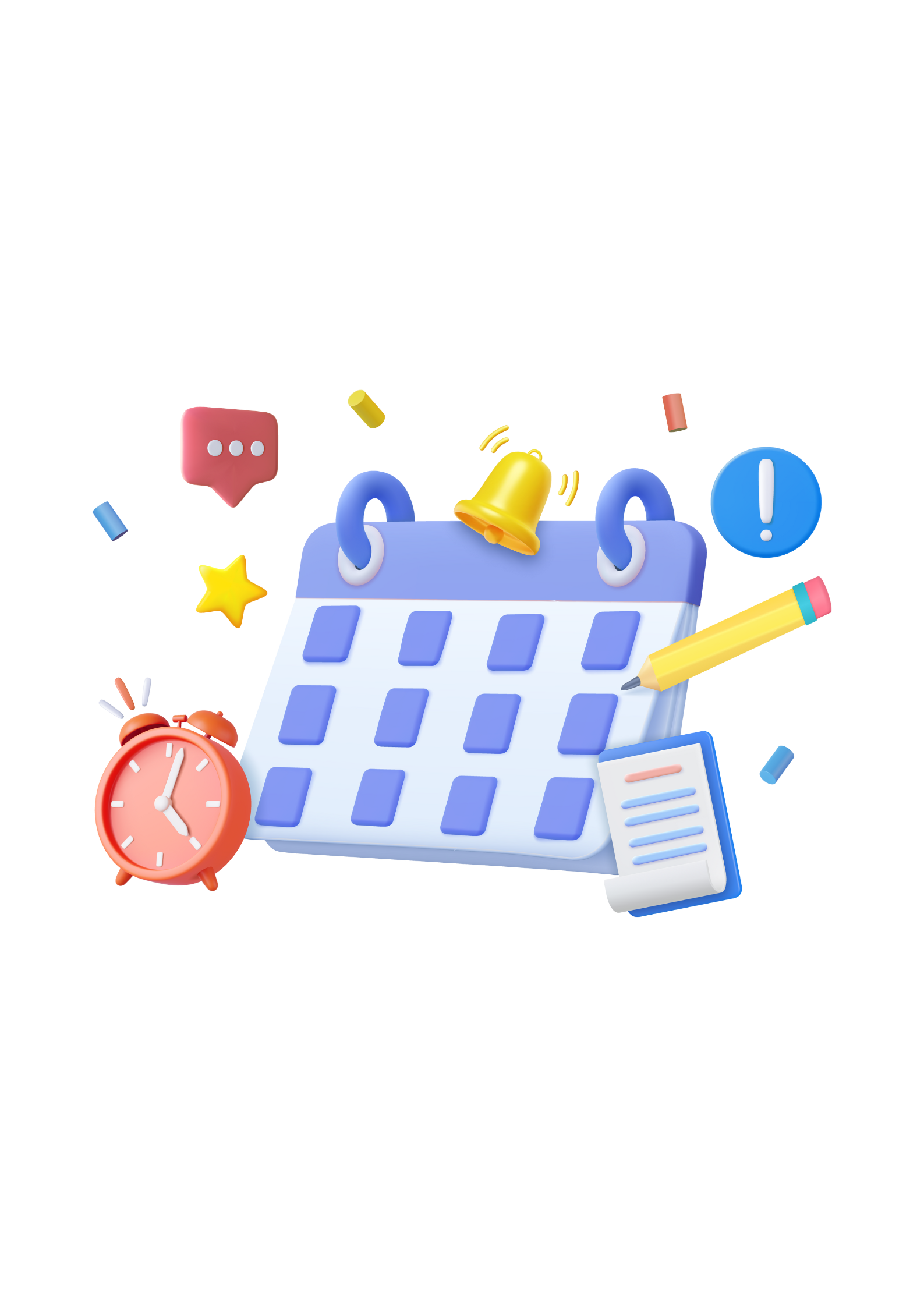 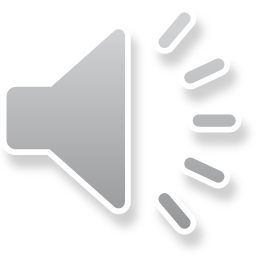 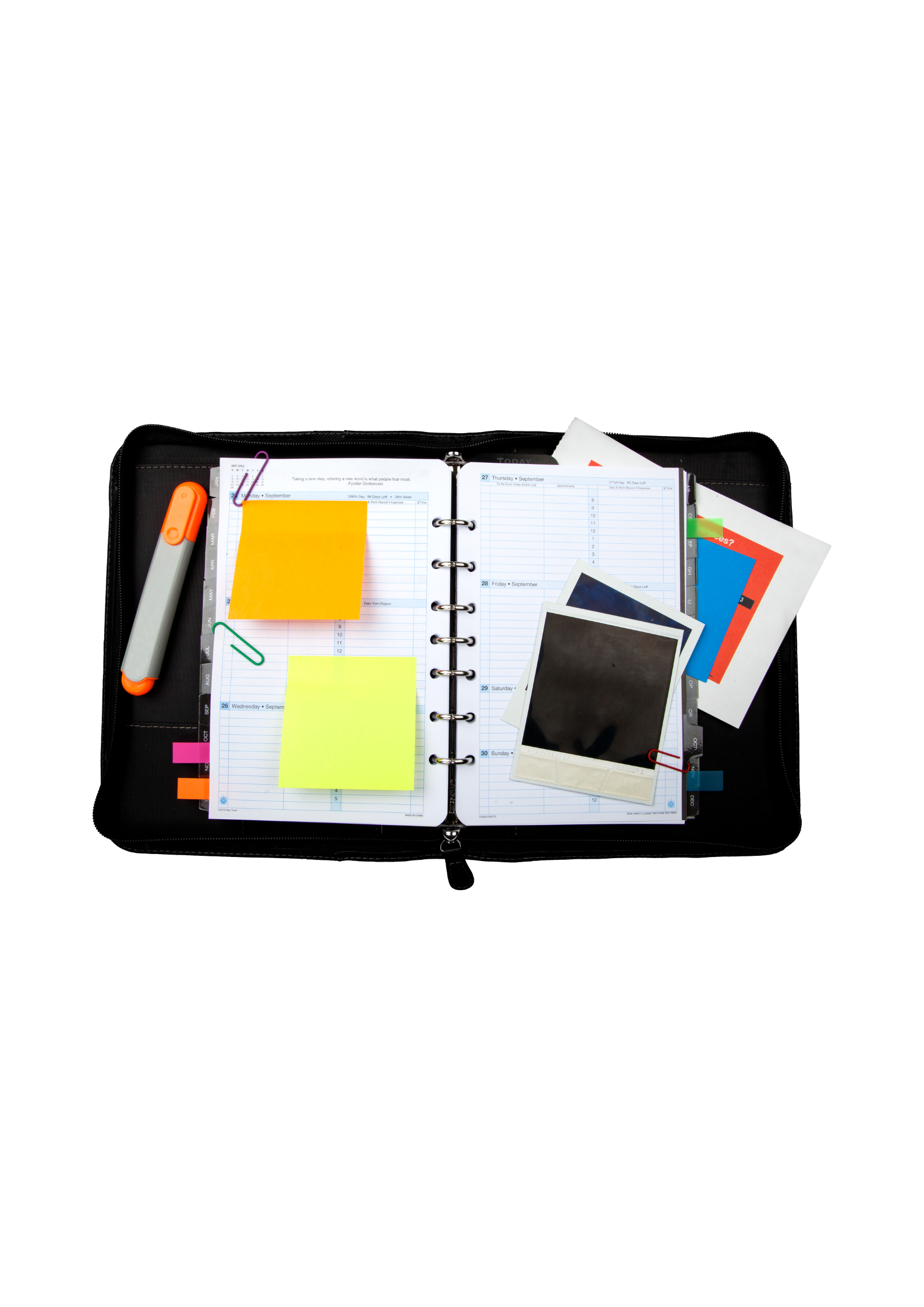 73%
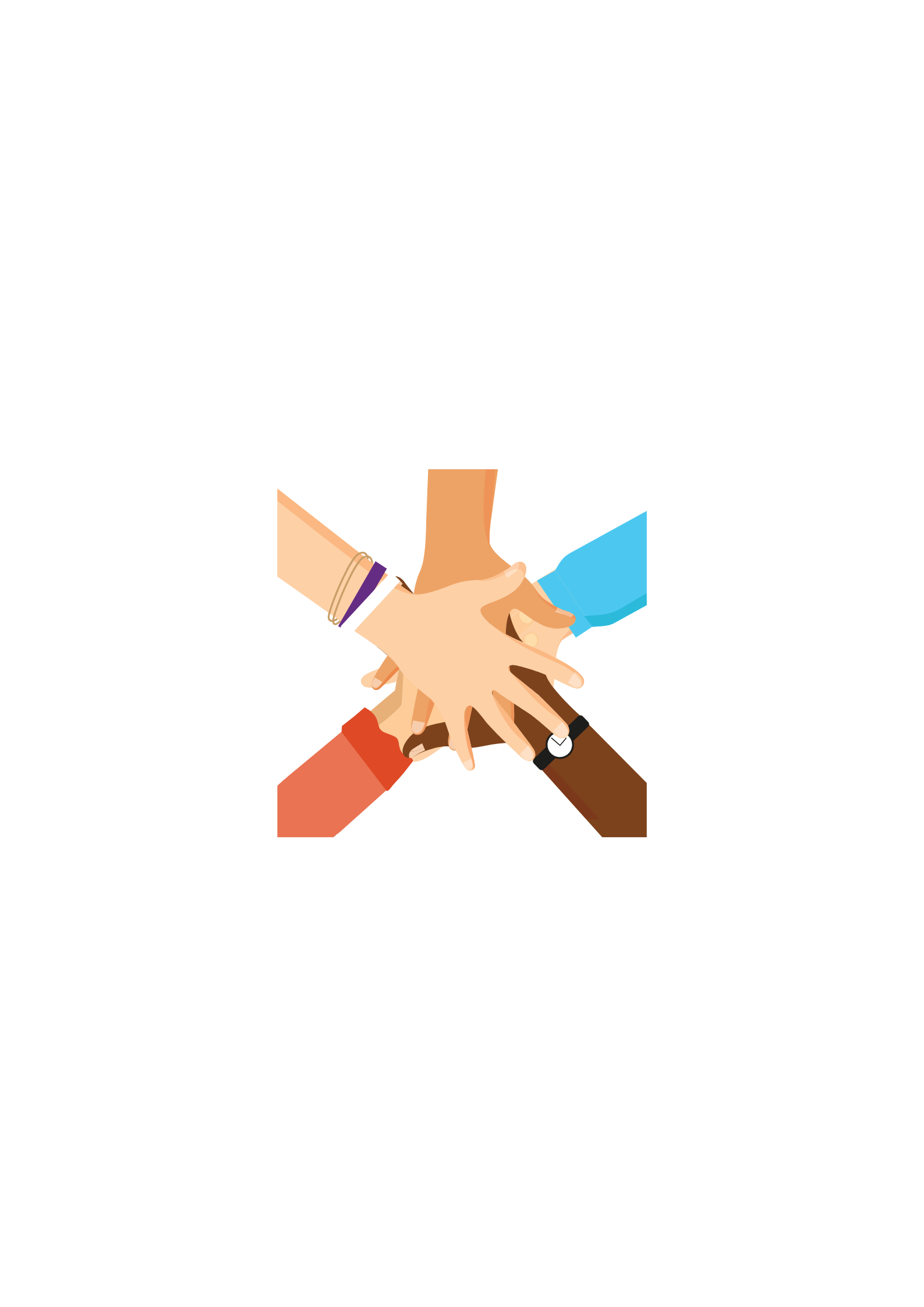 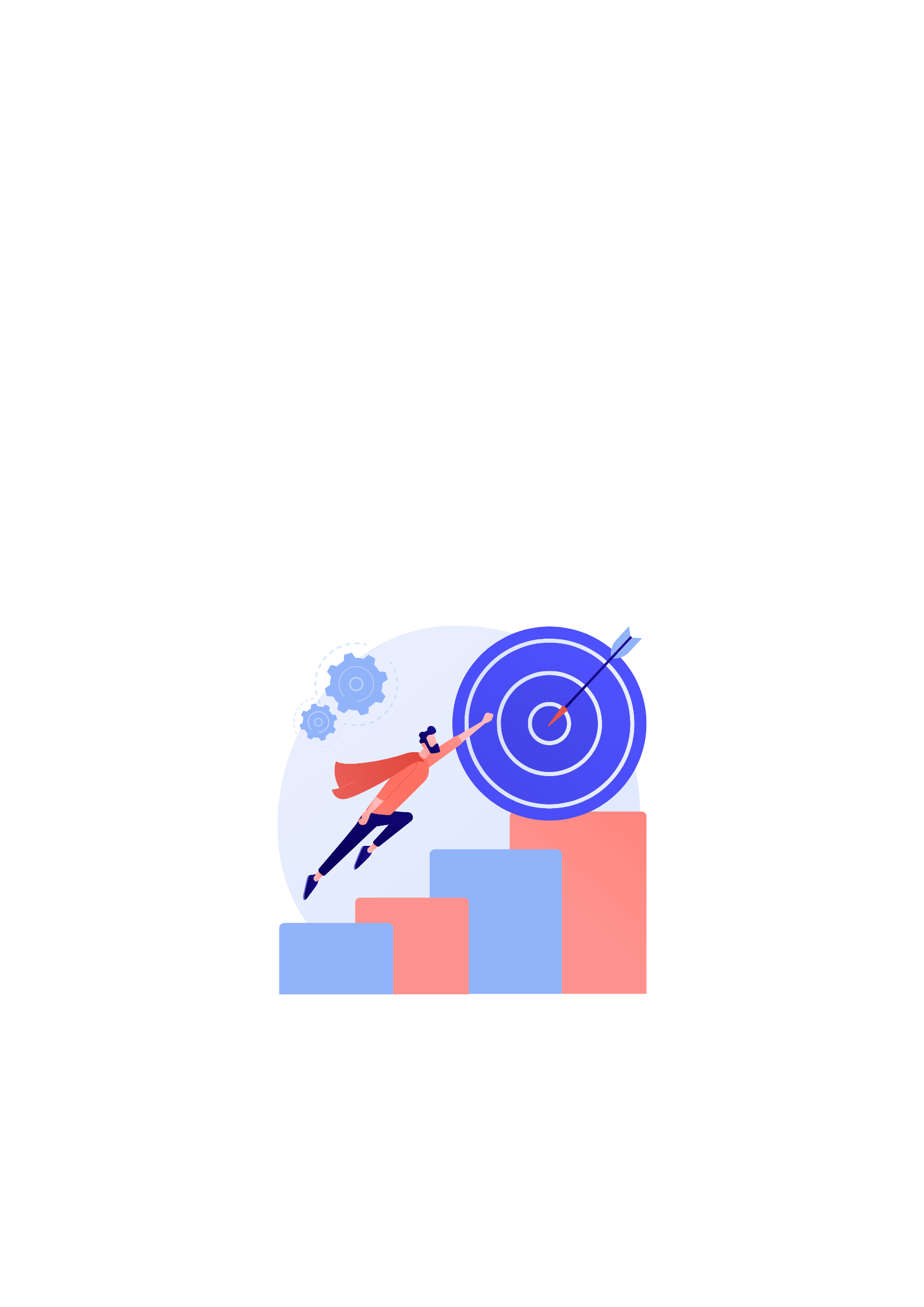 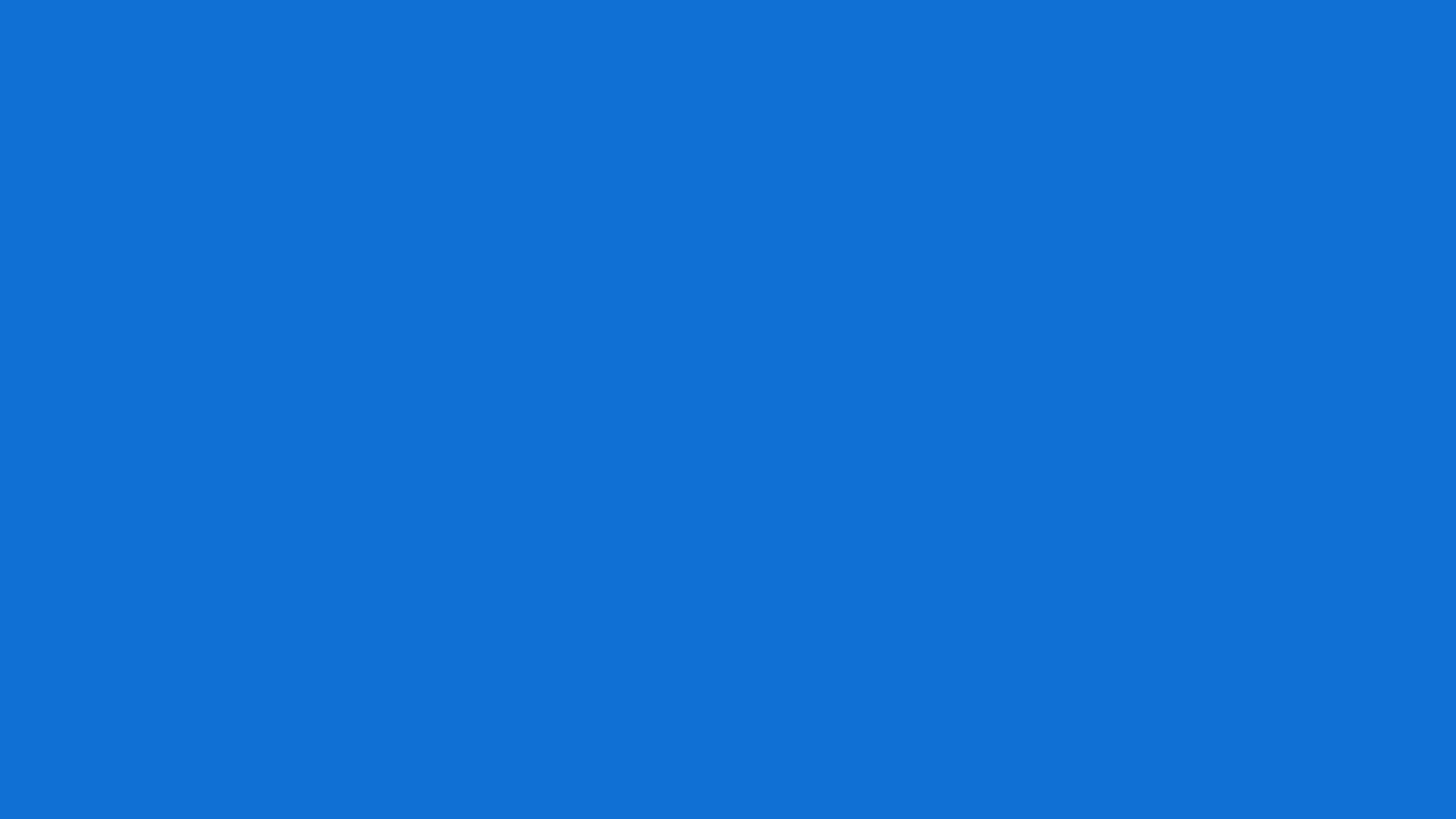 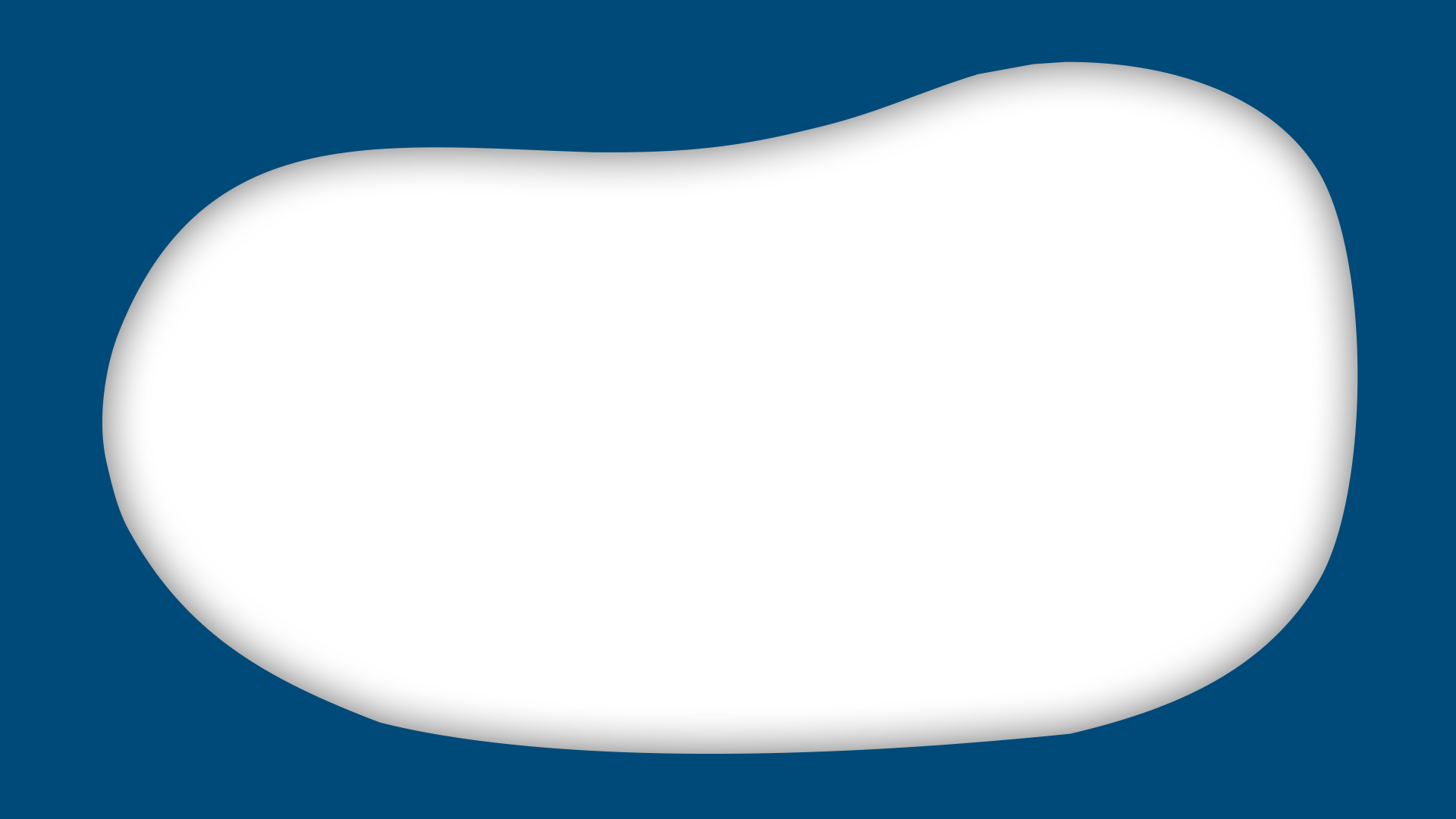 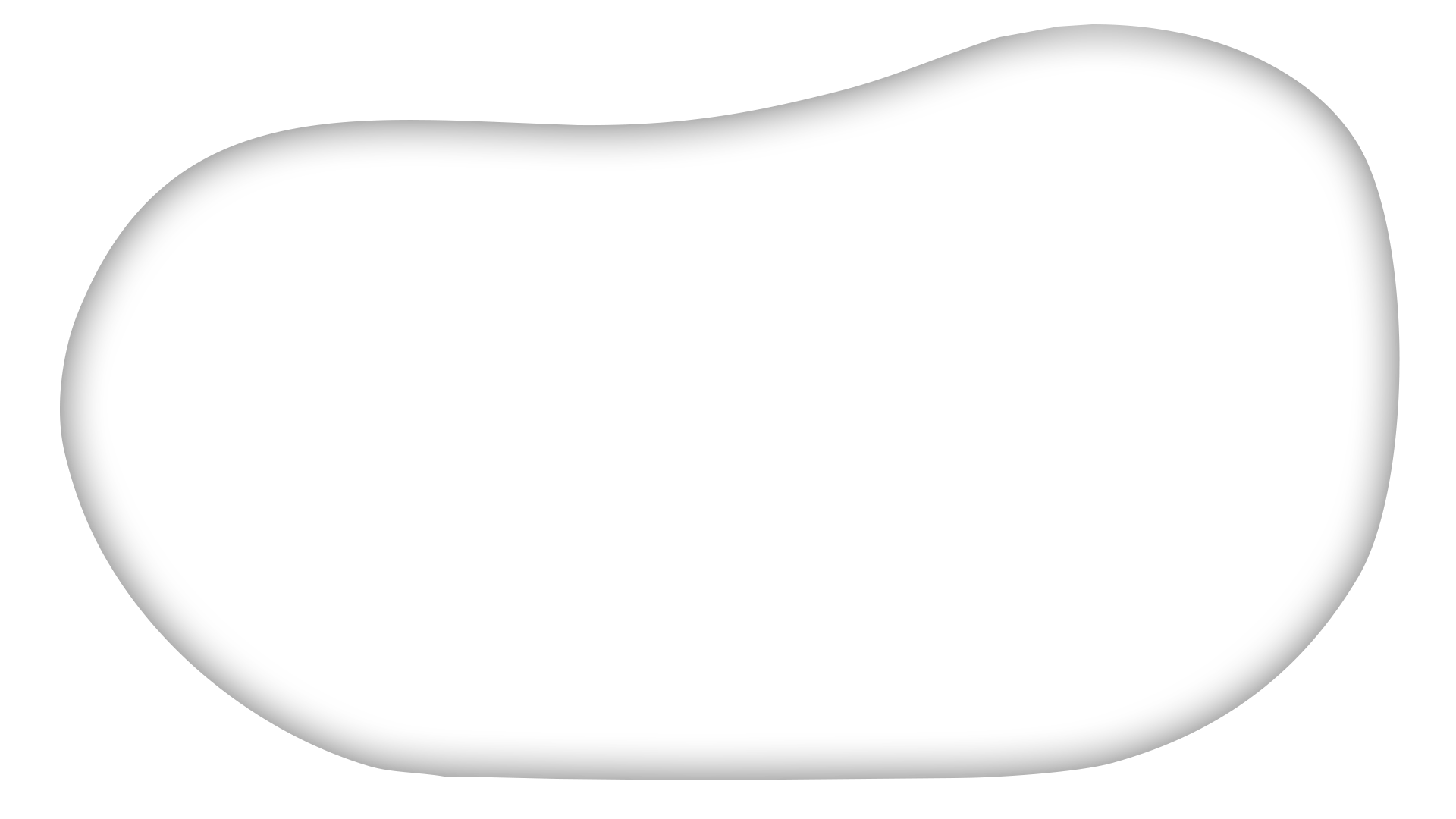 90 % d’ouvertures de droits
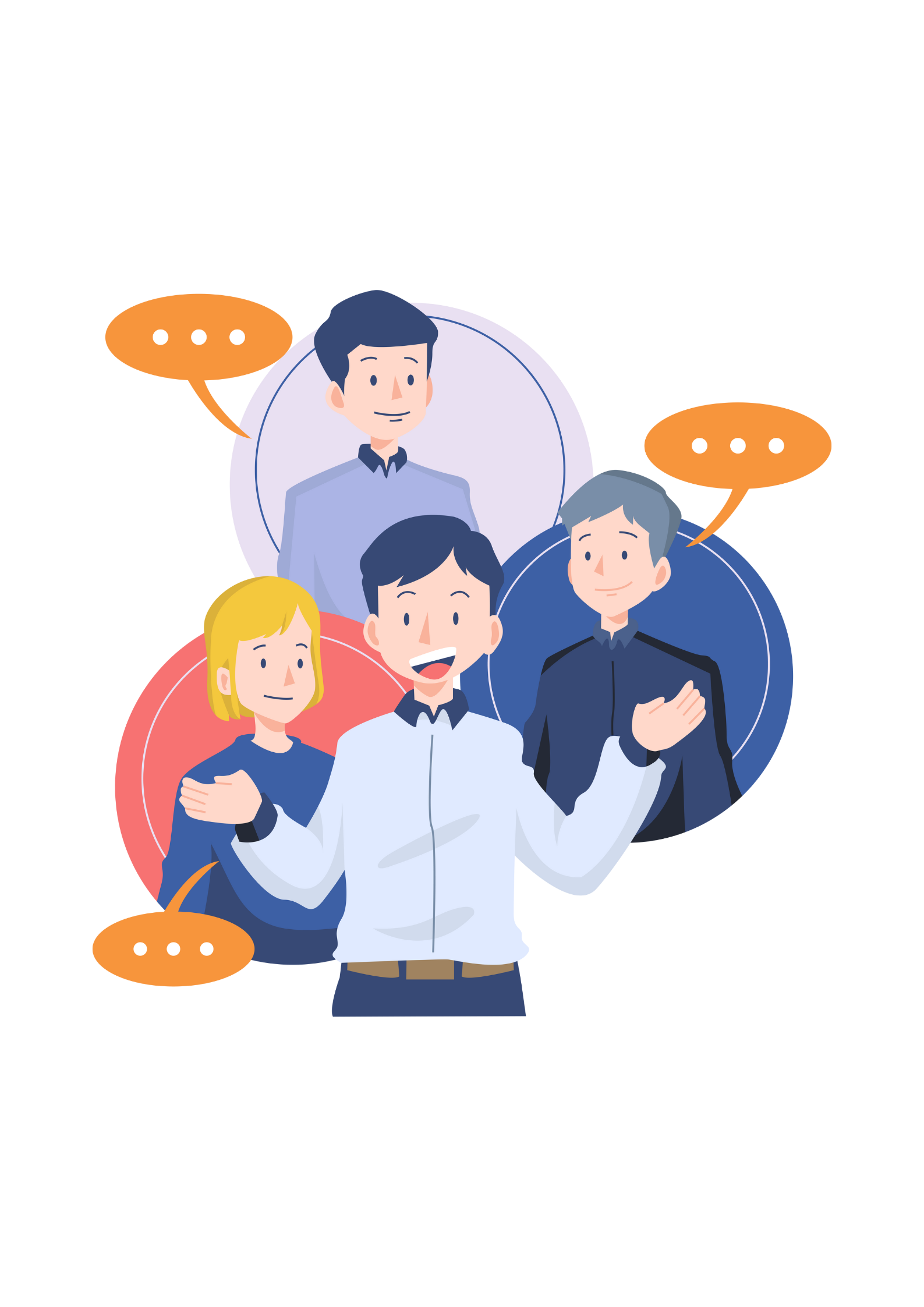 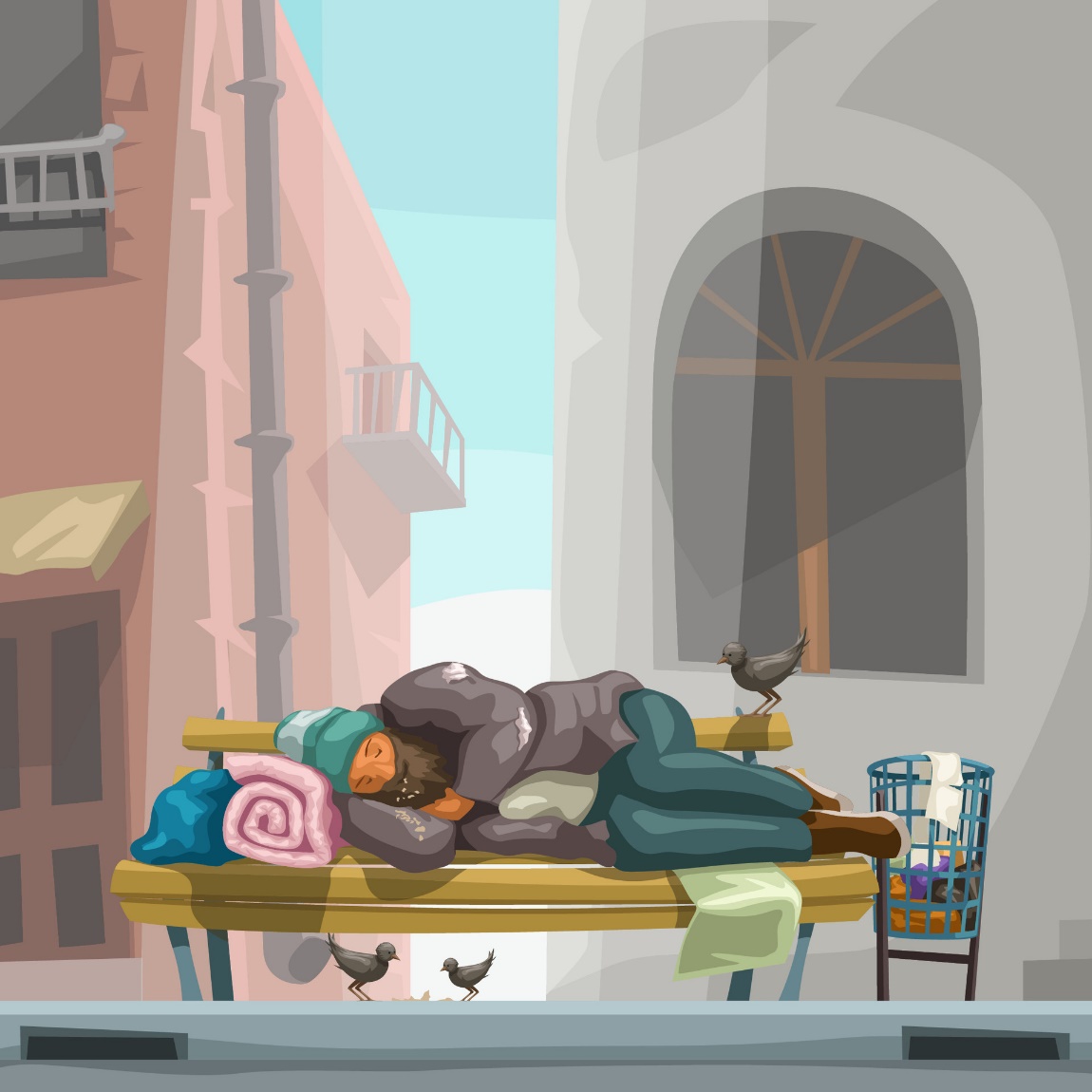 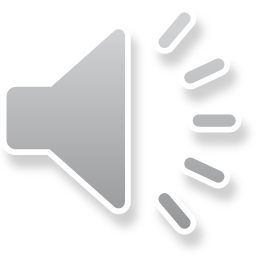 Autonomie pour 144 personnes sans domicile stable
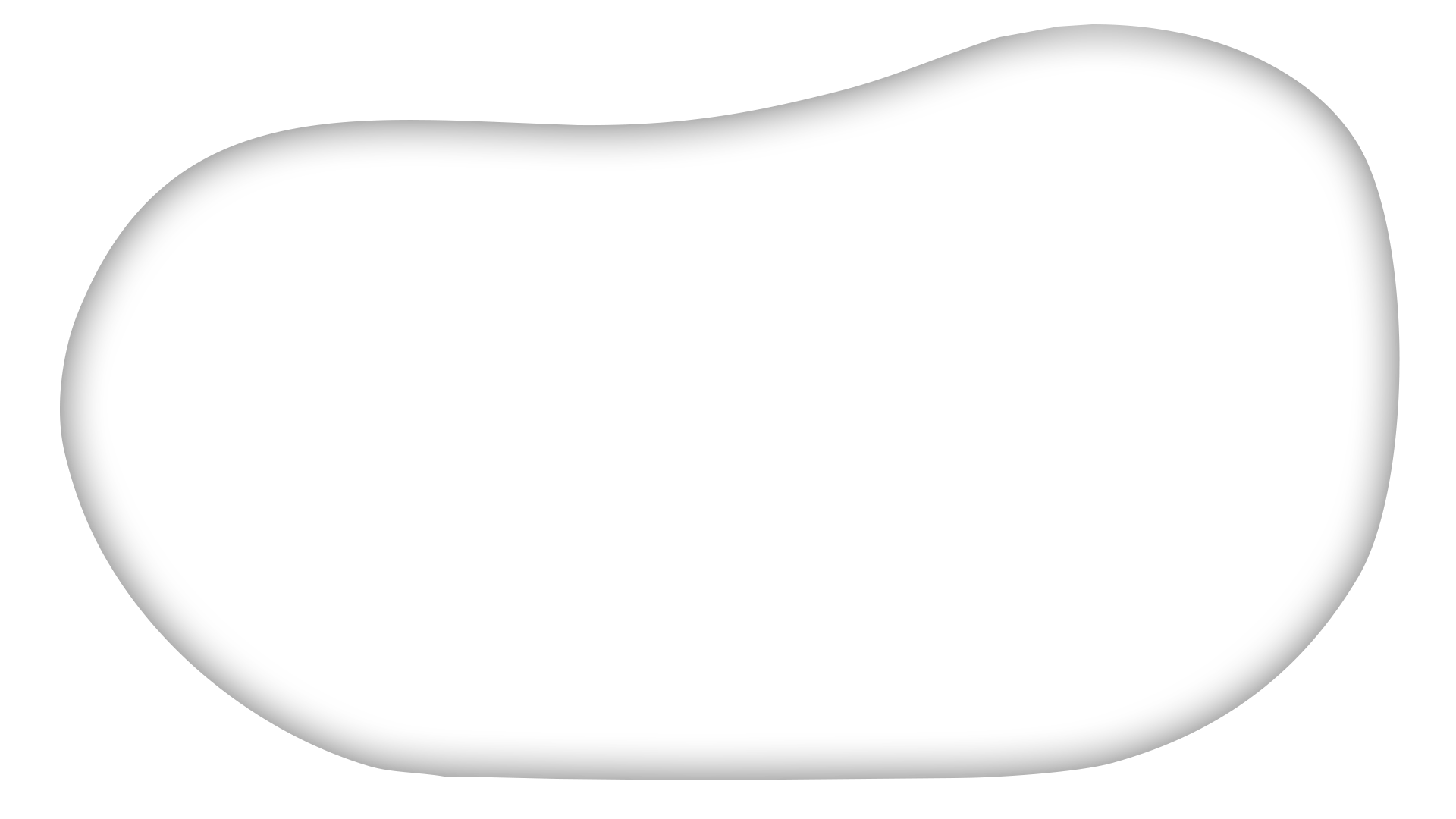 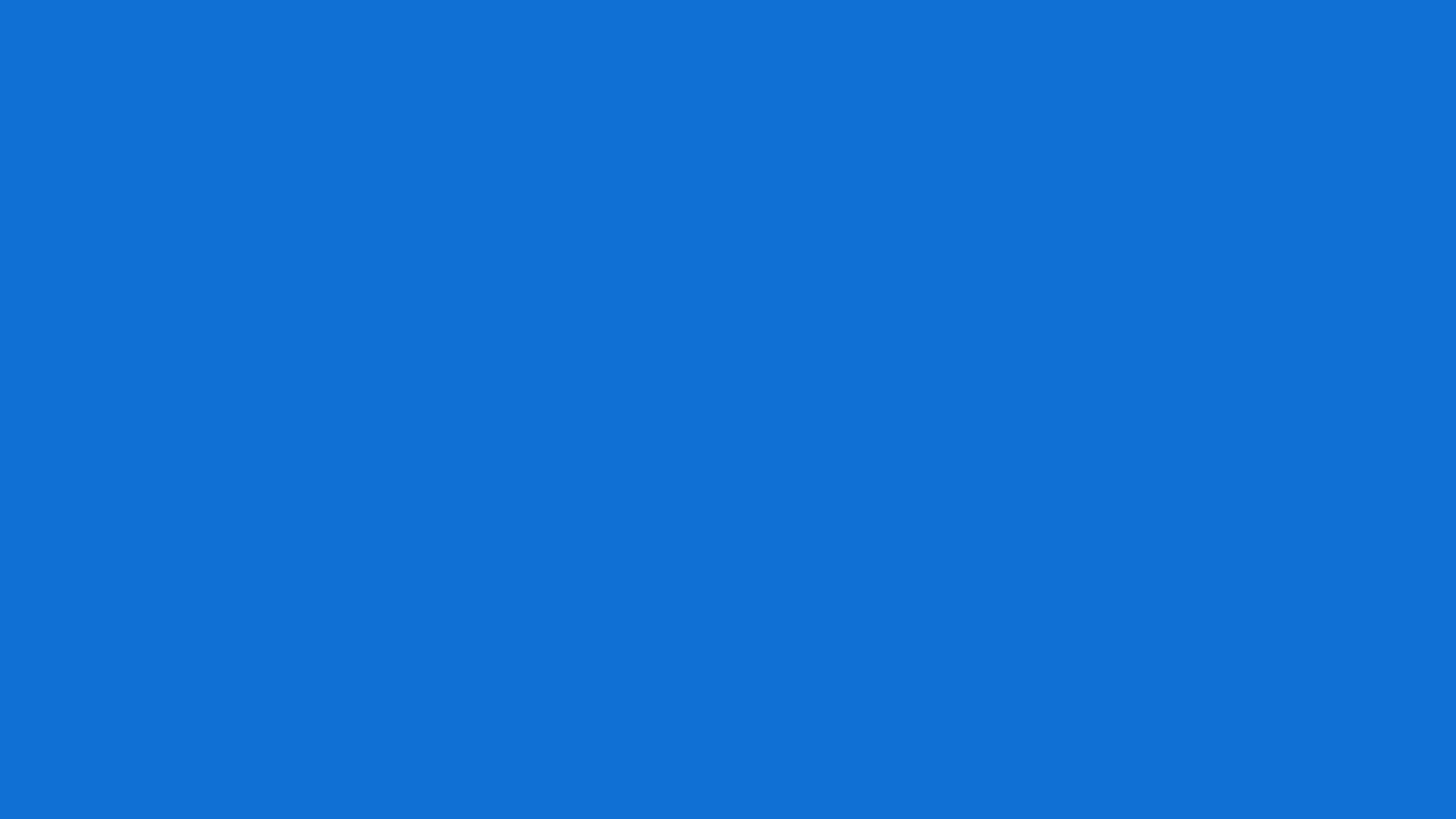 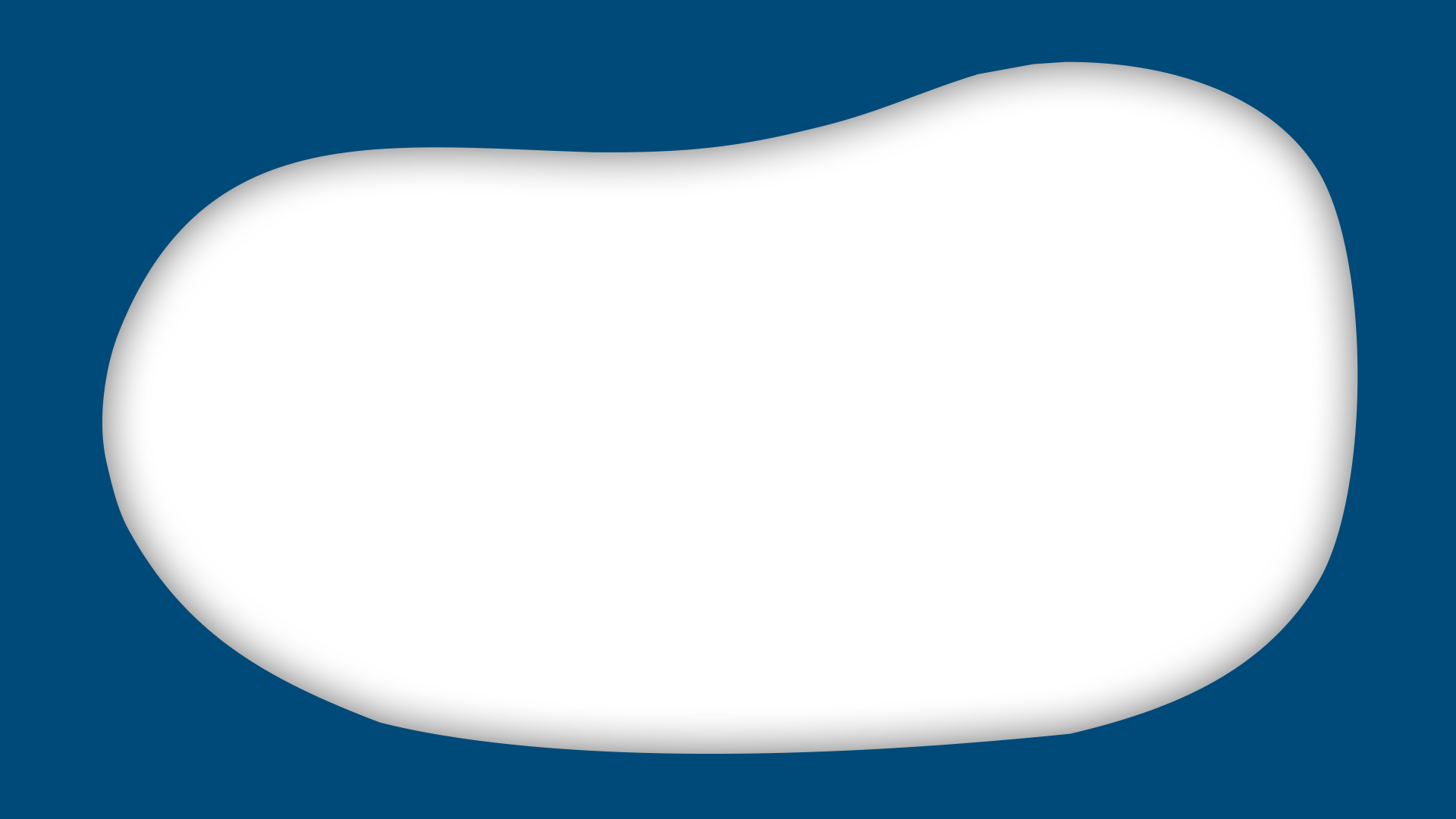 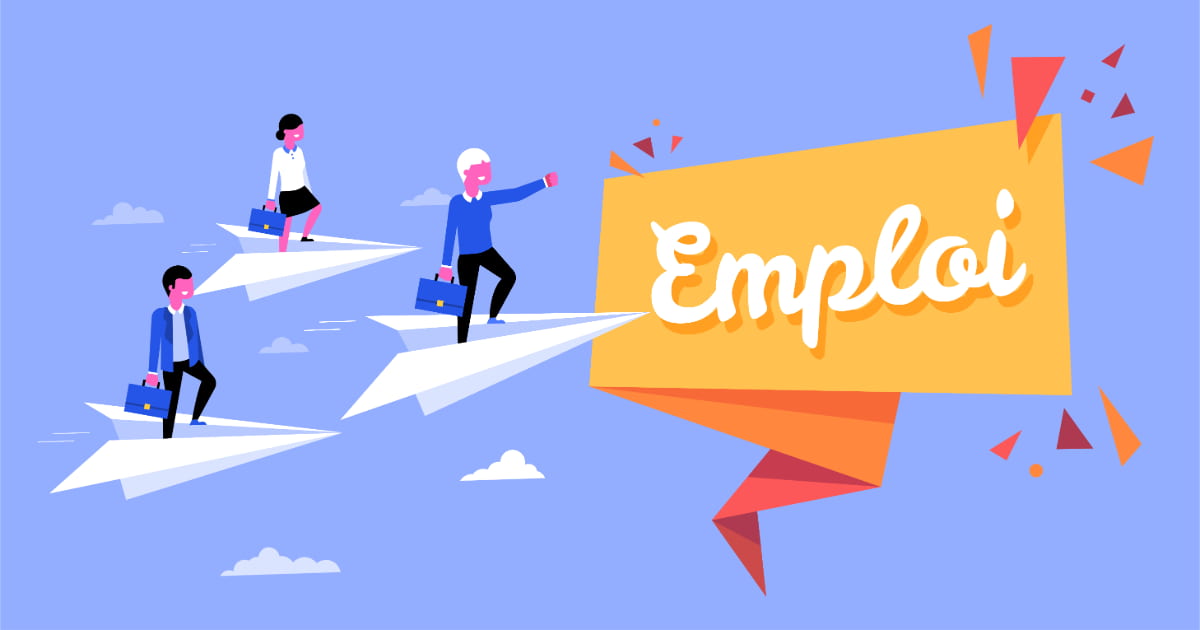 536 sorties vers l’emploi
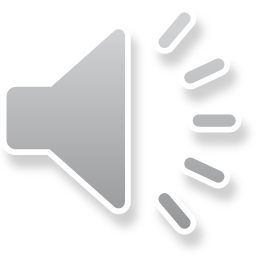 195 accompagnements de personnes SDS
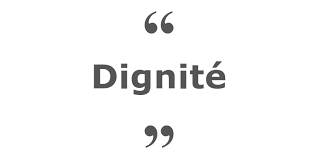 146 sorties vers l’emploi
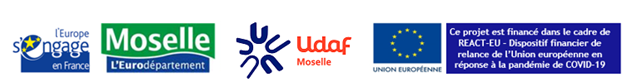 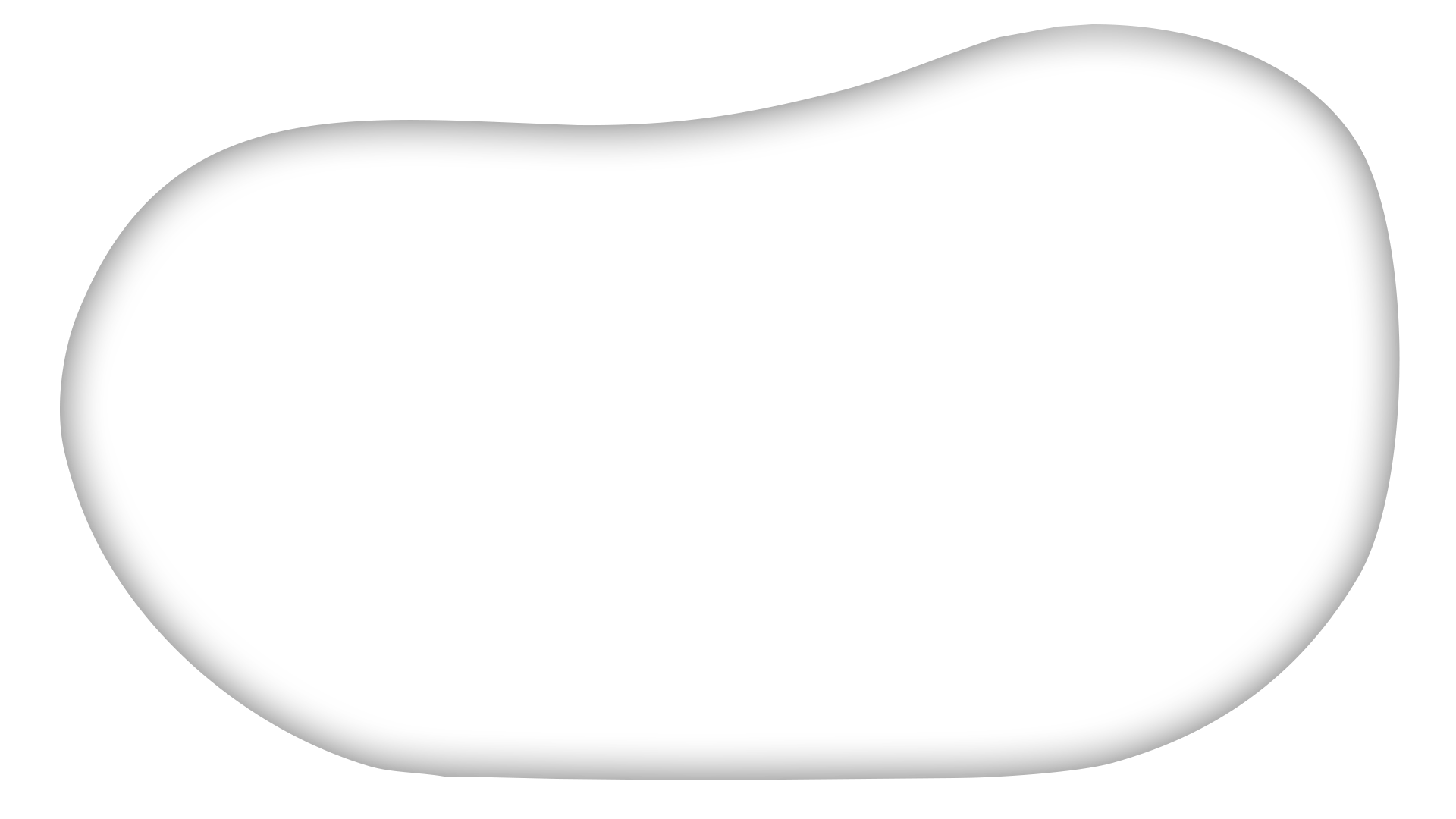 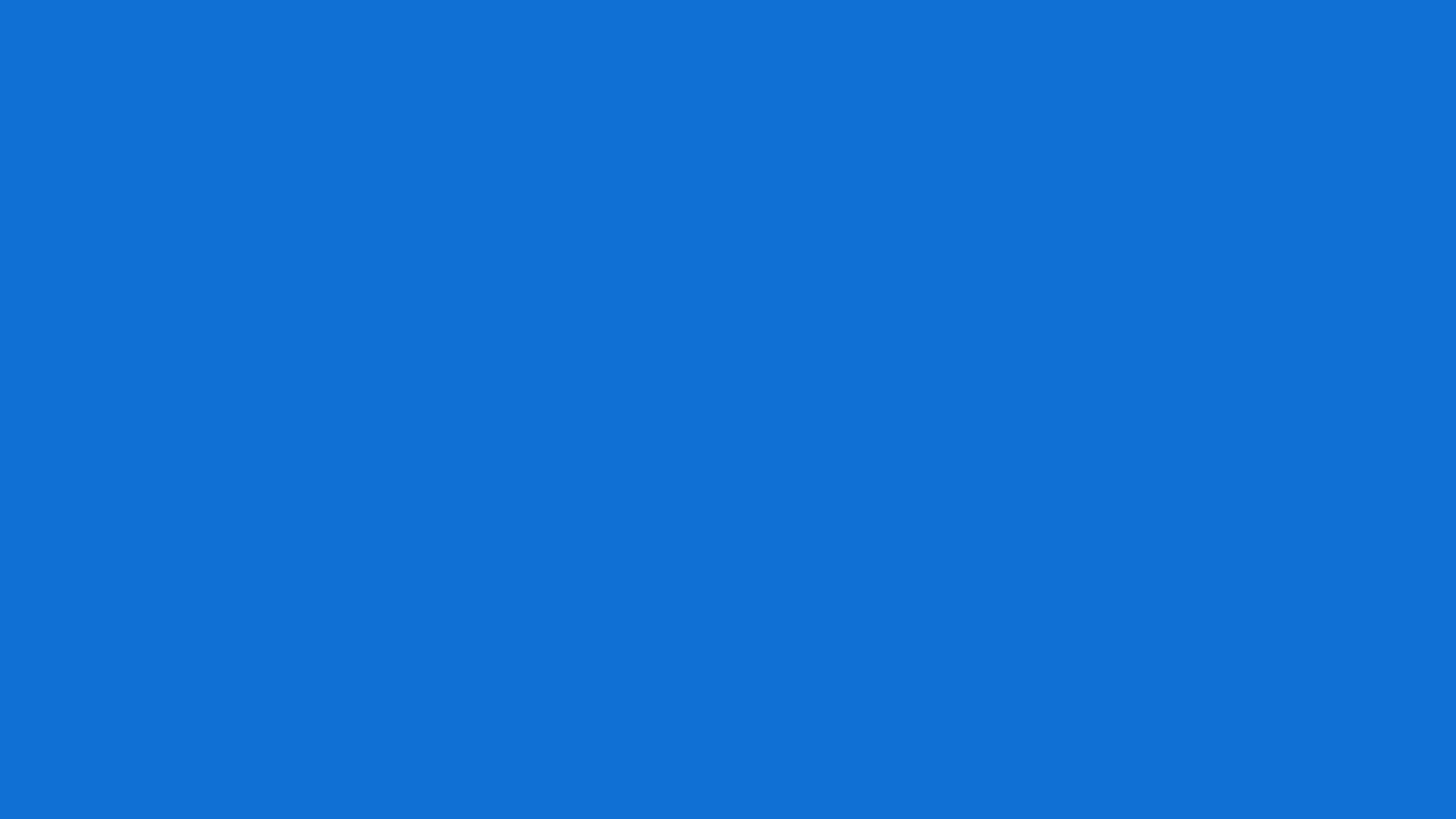 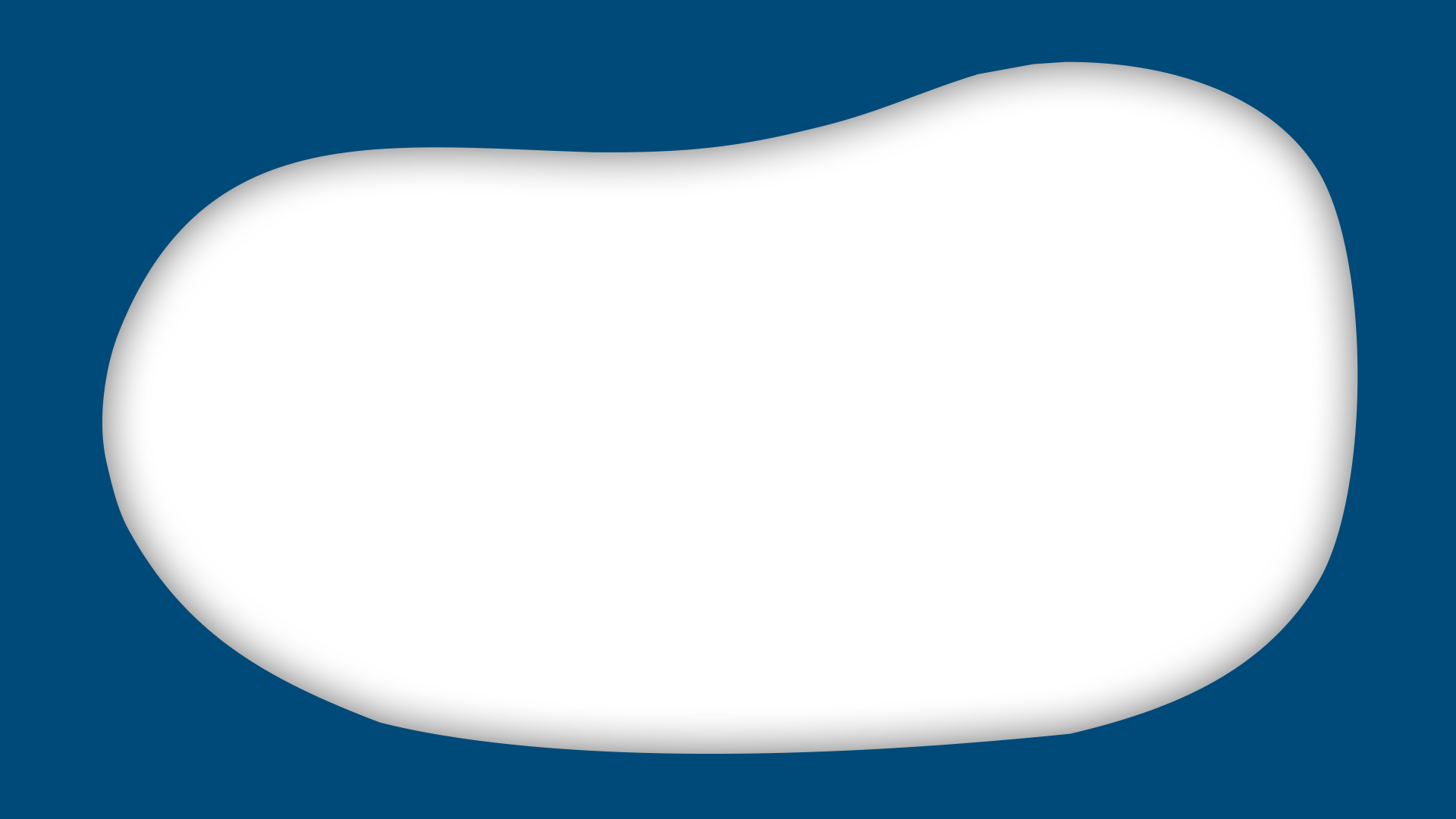 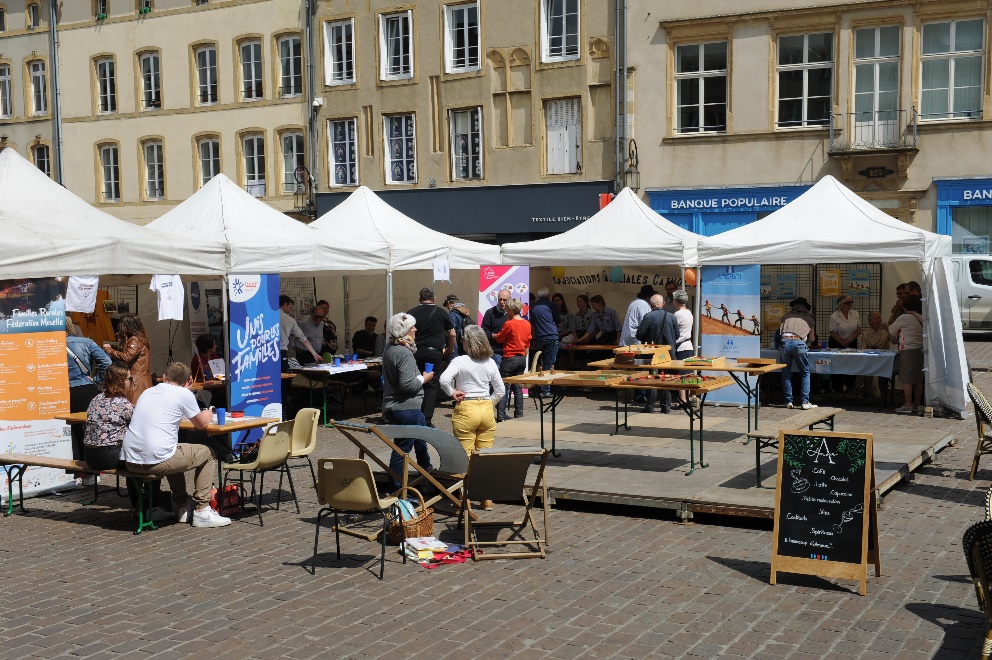 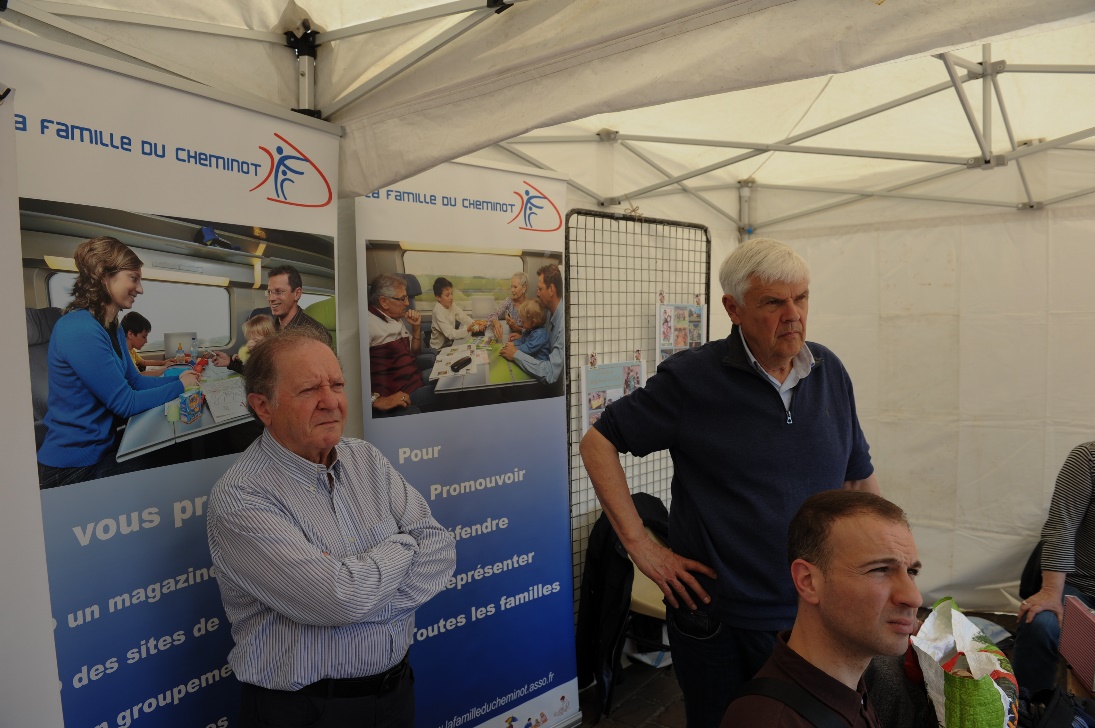 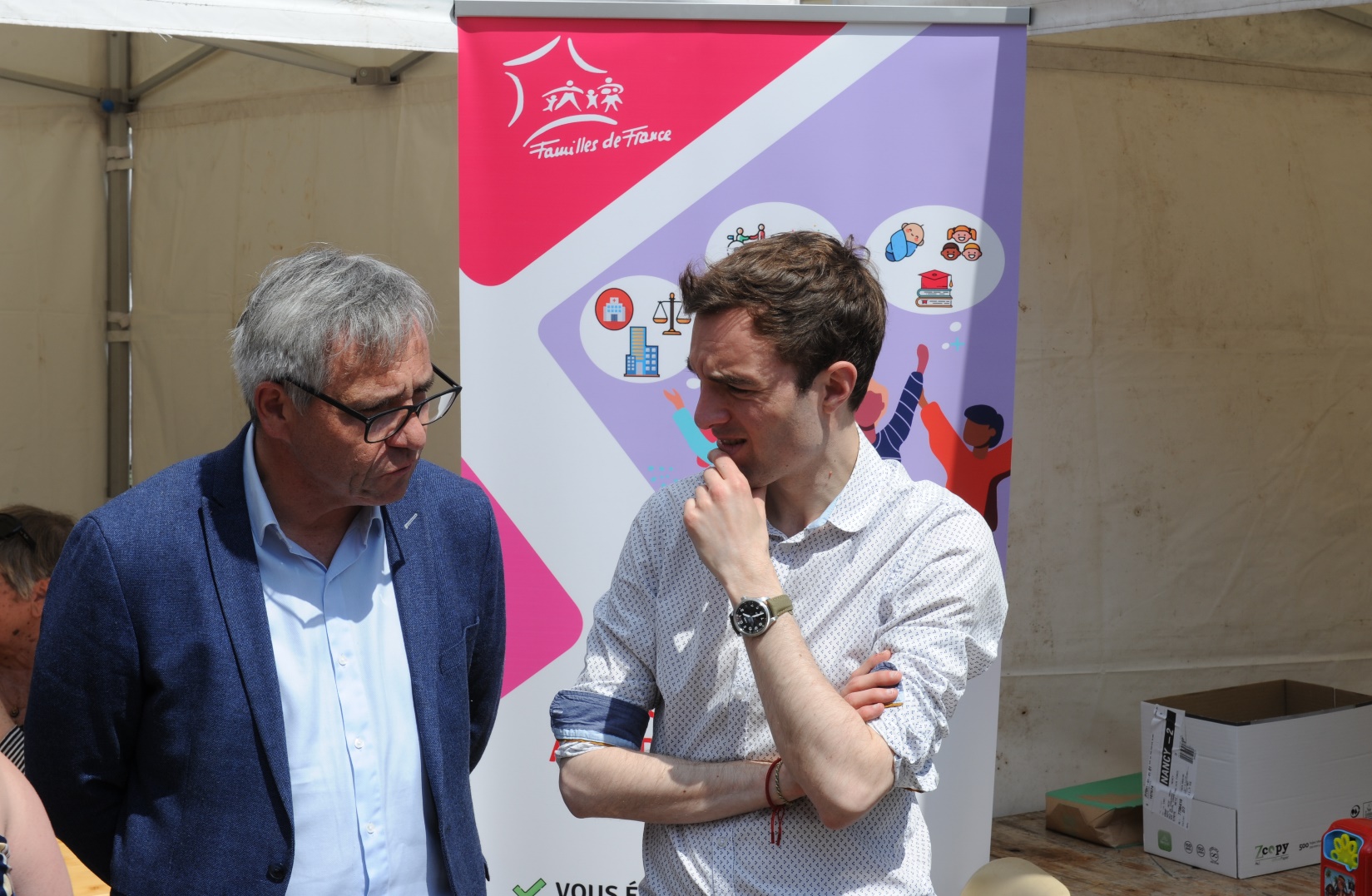 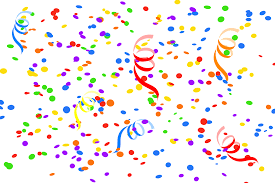 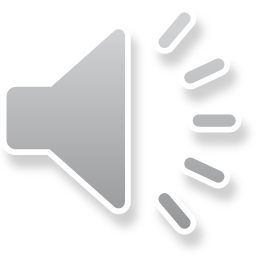 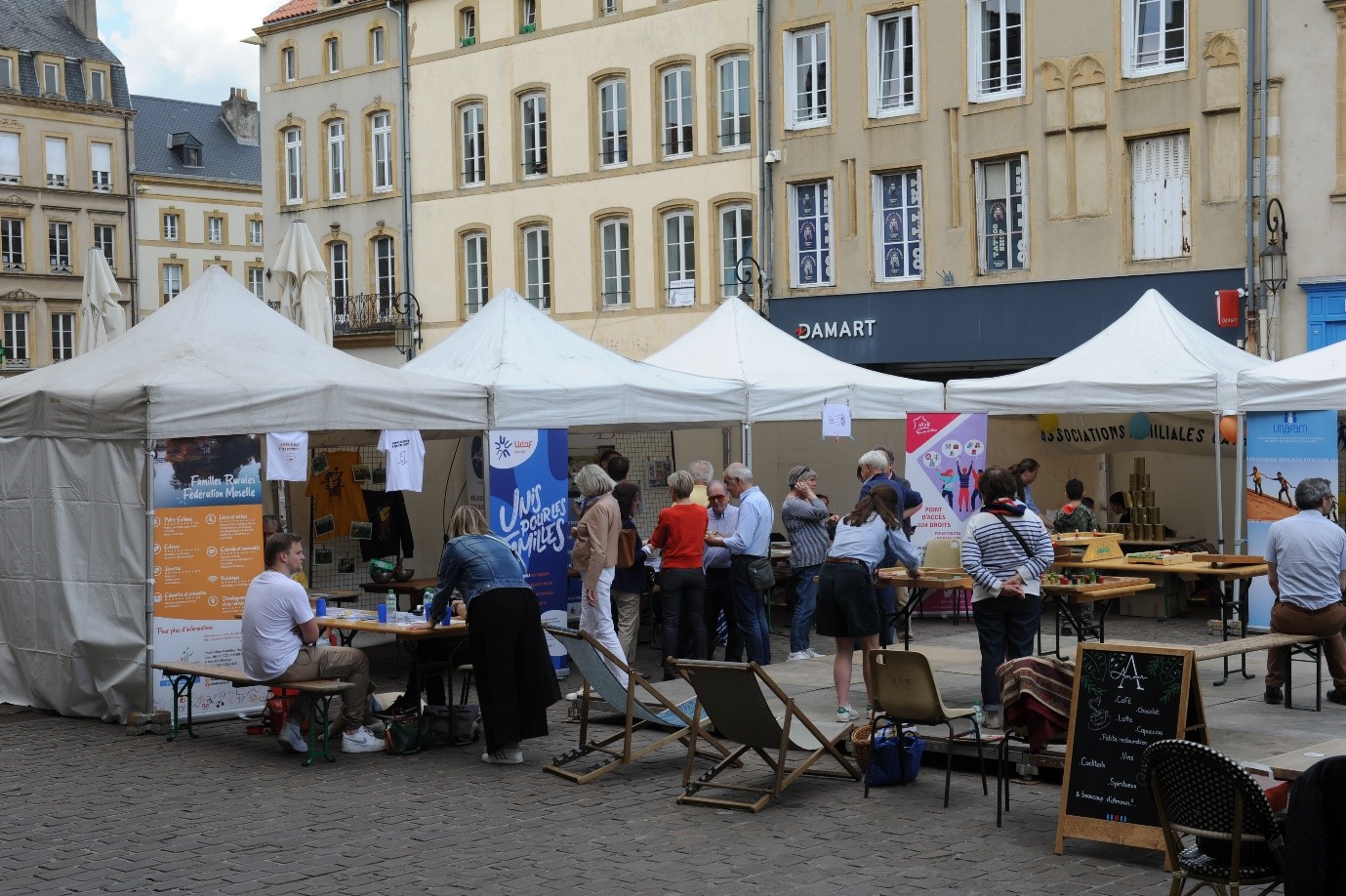 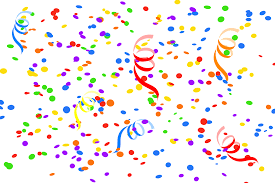 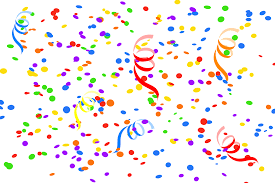 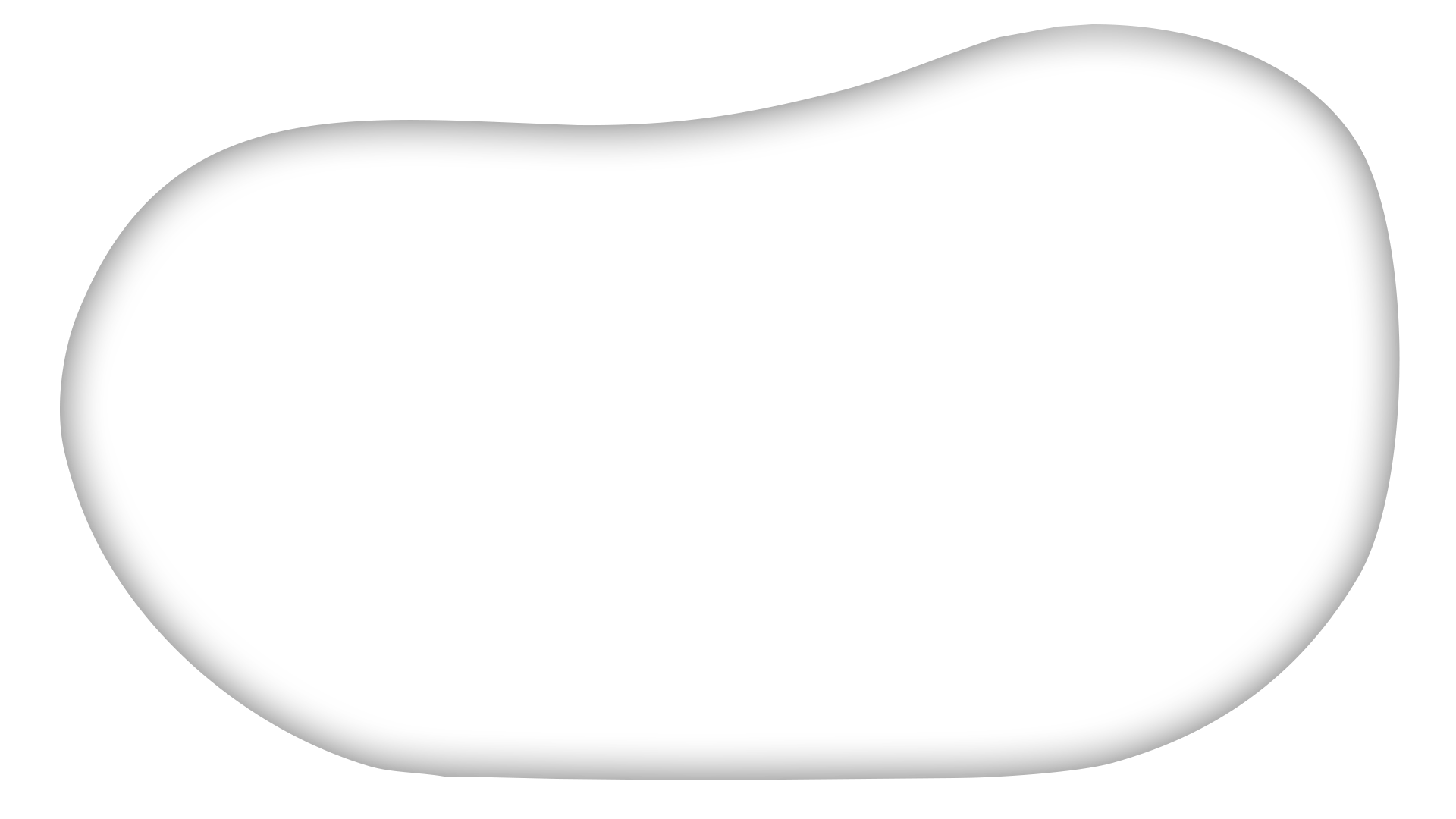 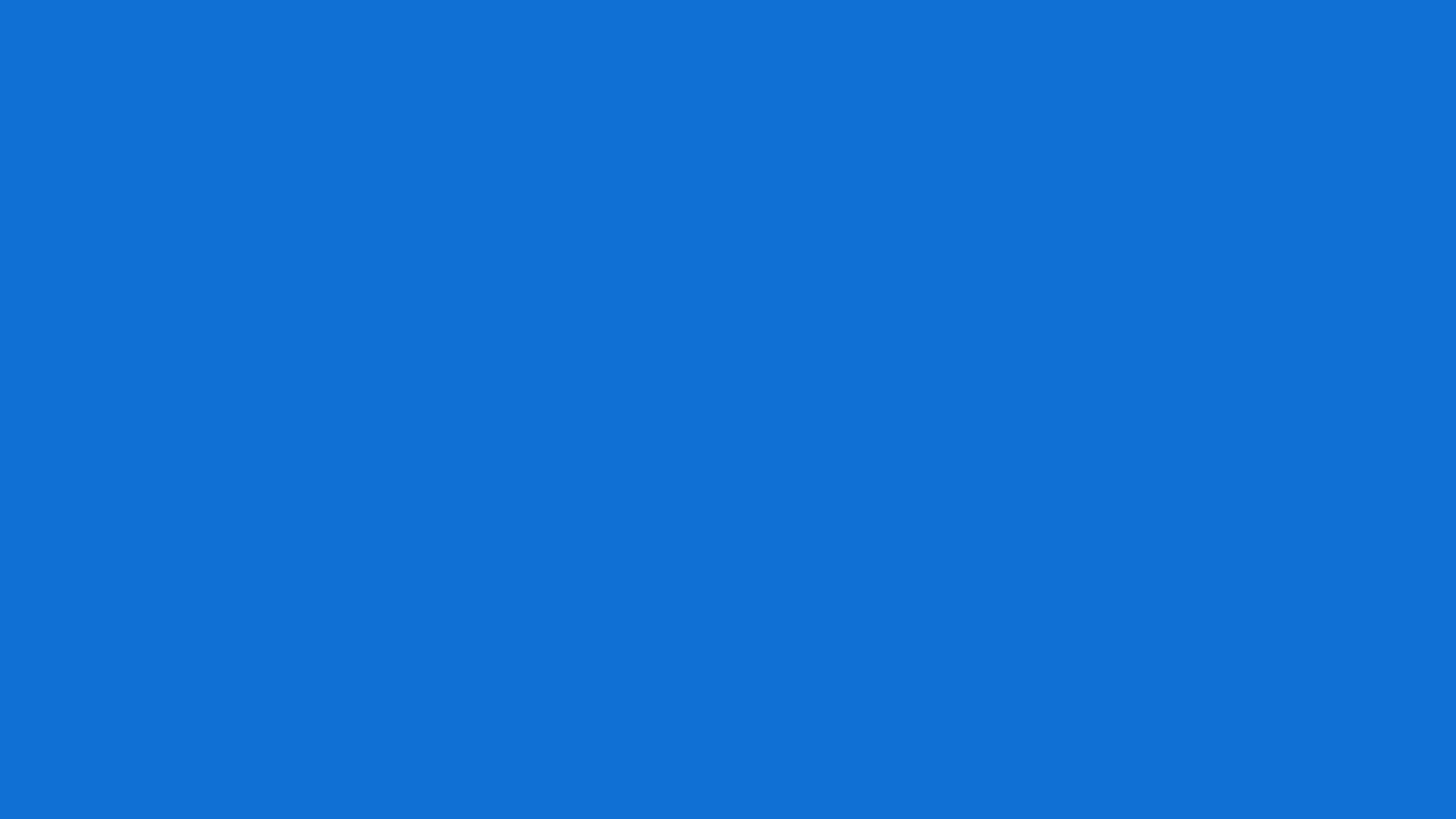 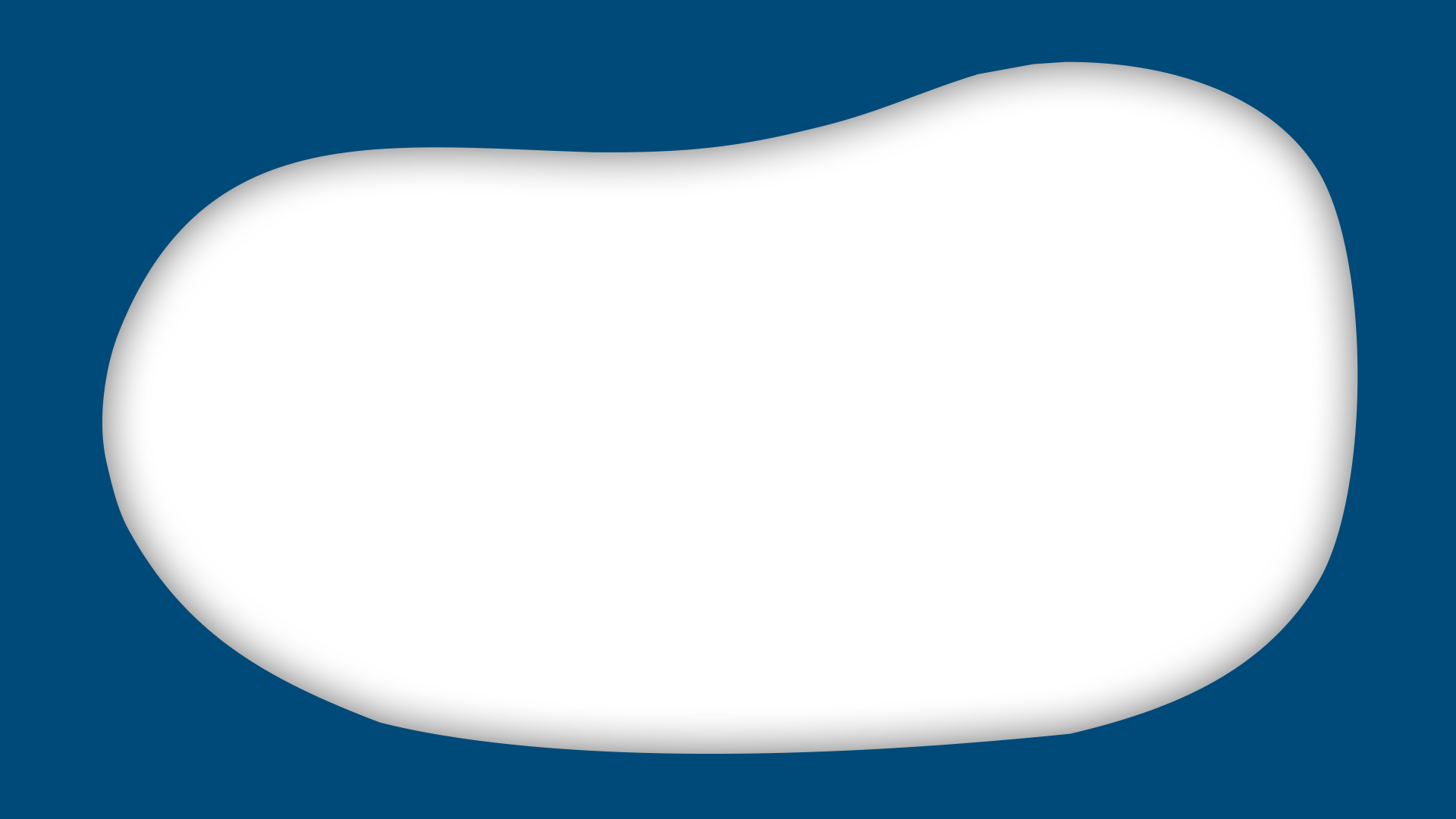 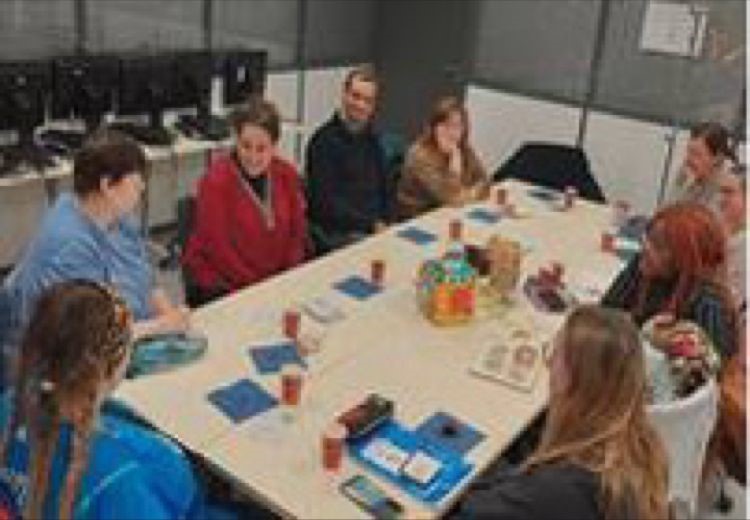 La lecture est un plaisir
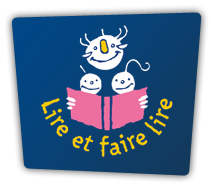 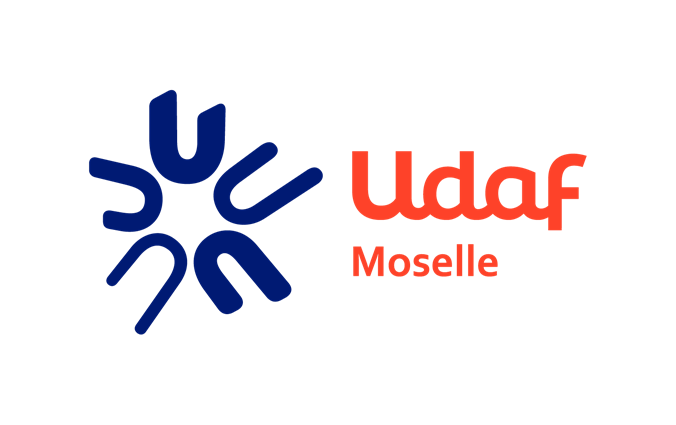 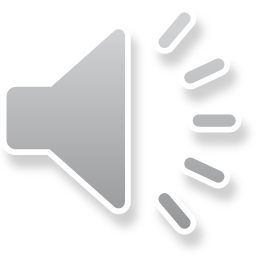 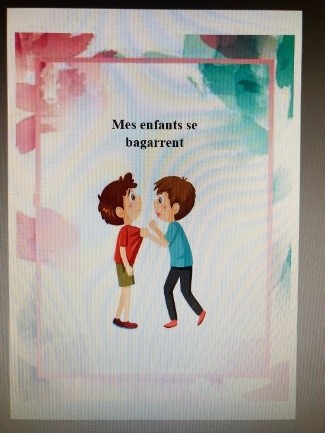 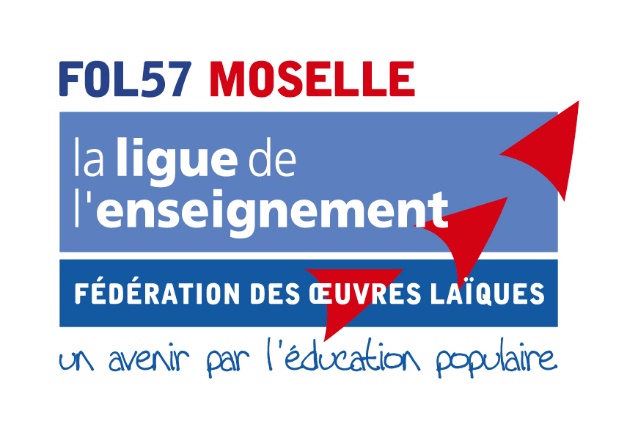 Les parents, premiers éducateurs de leurs enfants
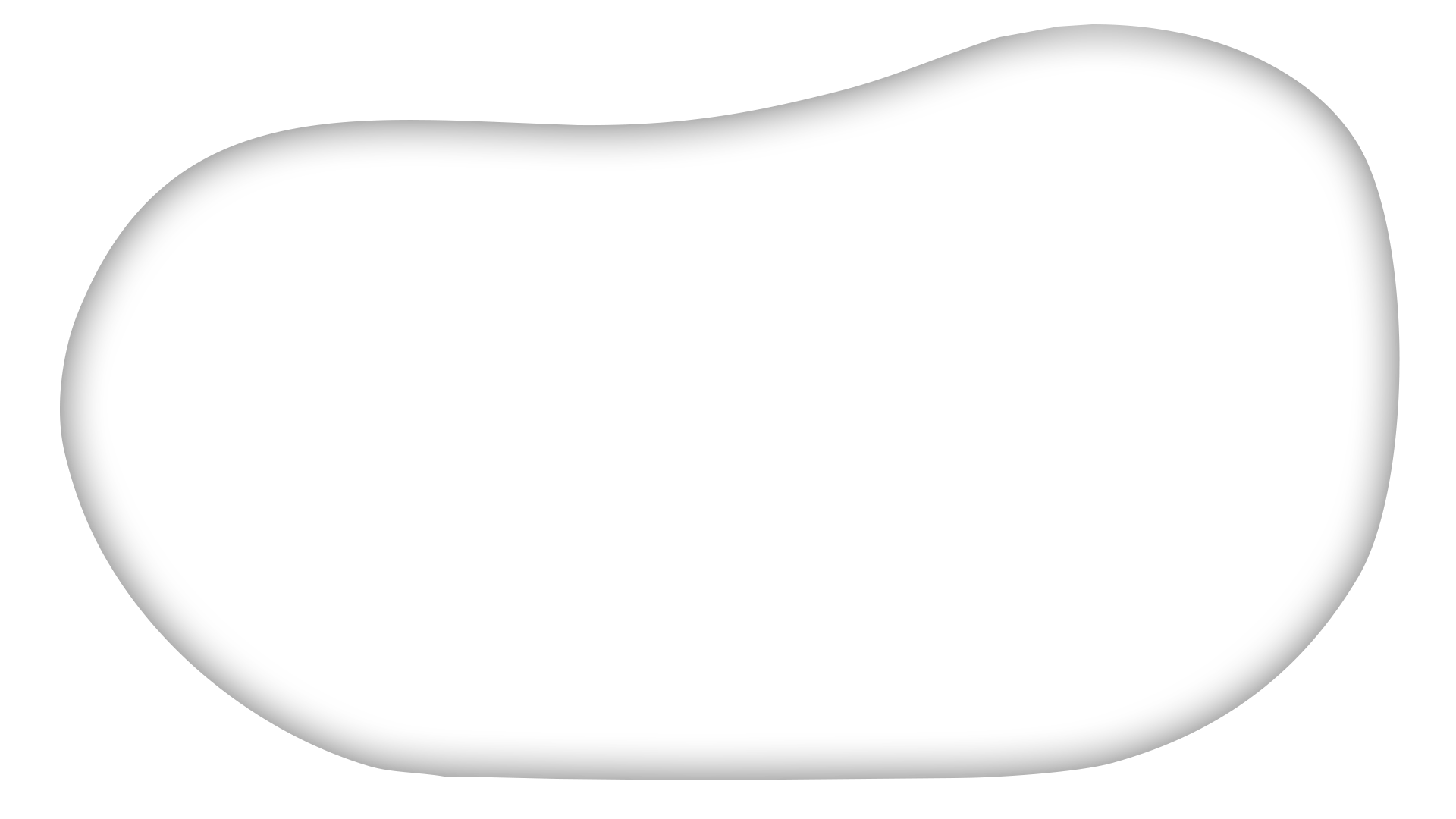 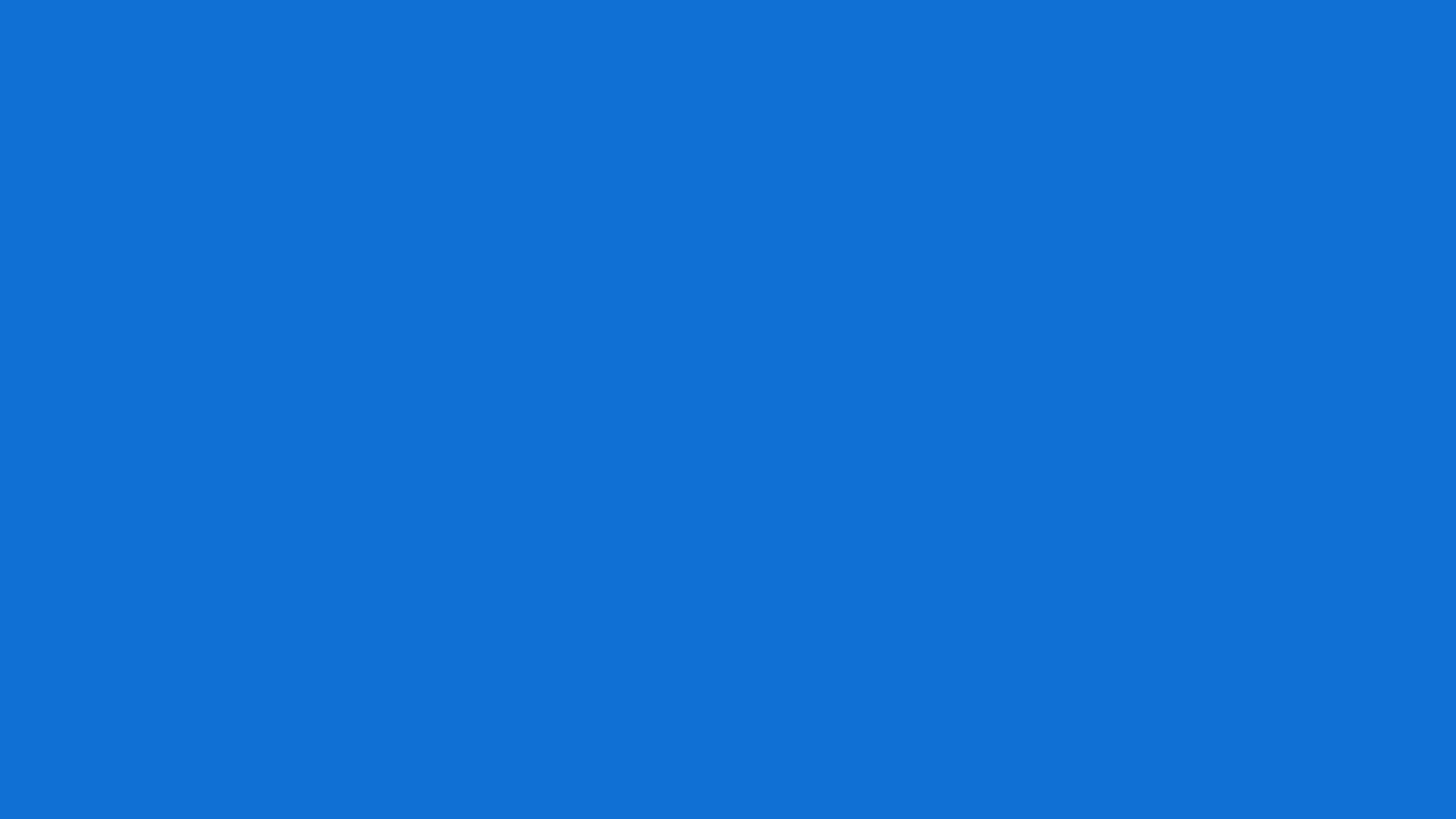 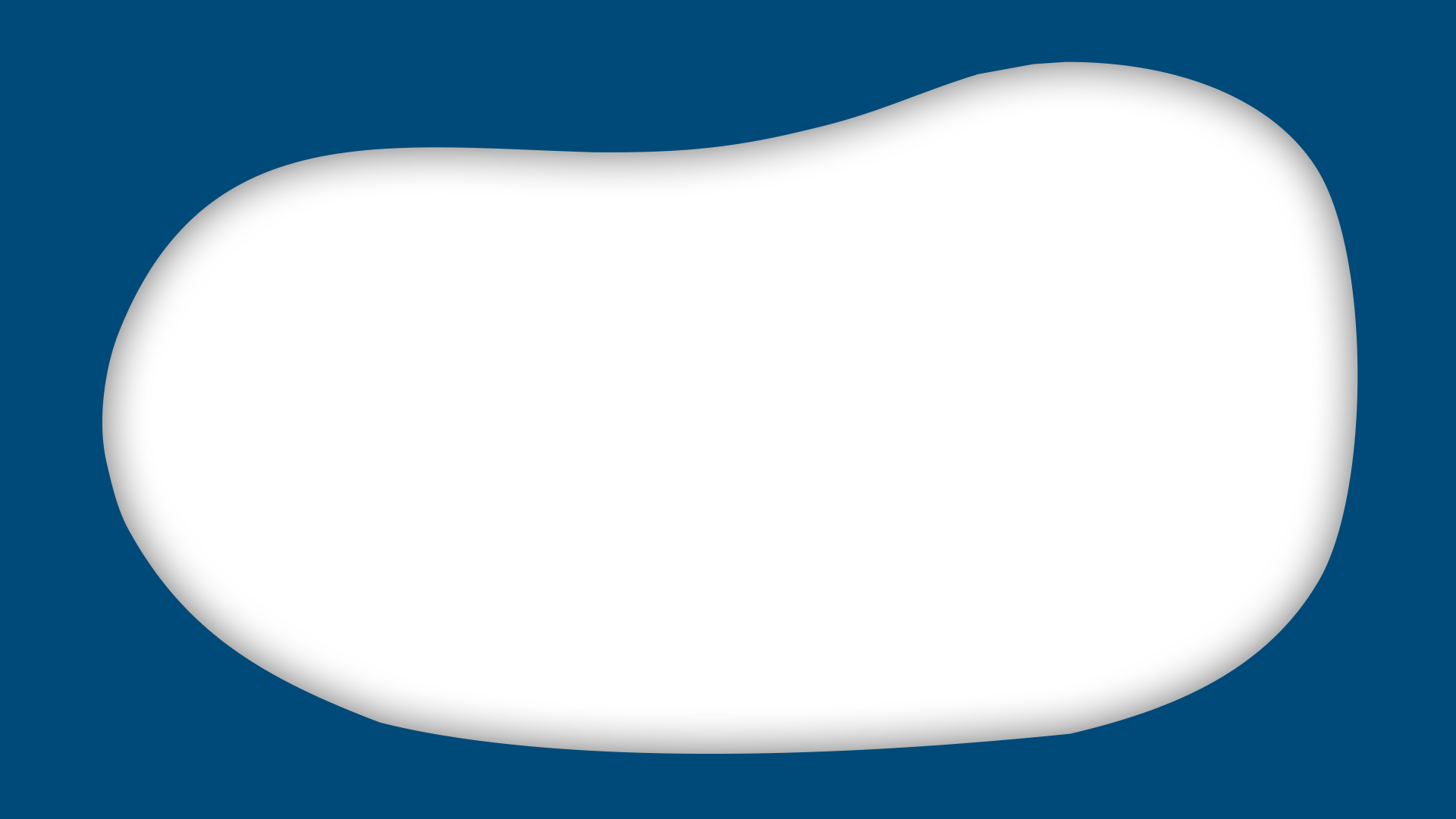 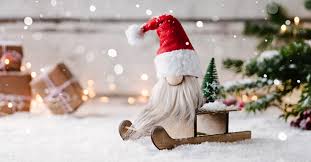 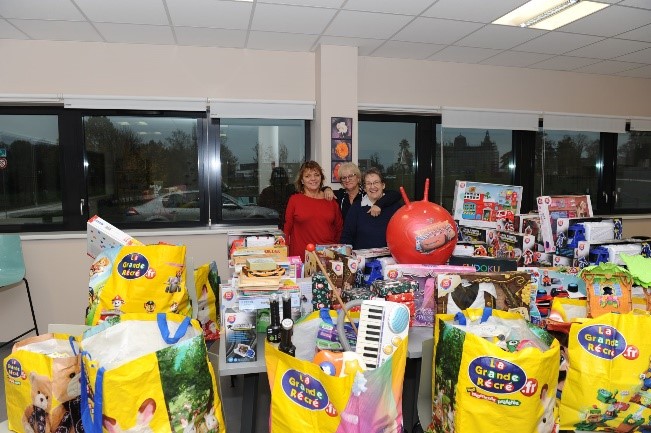 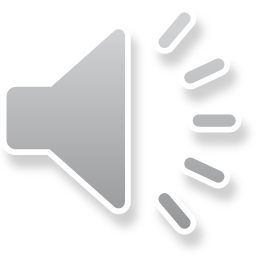 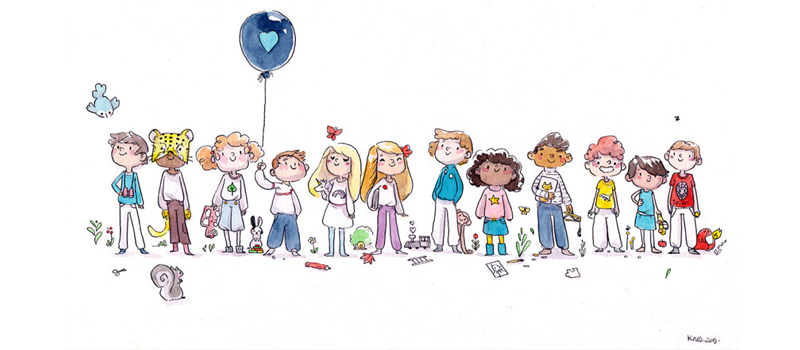 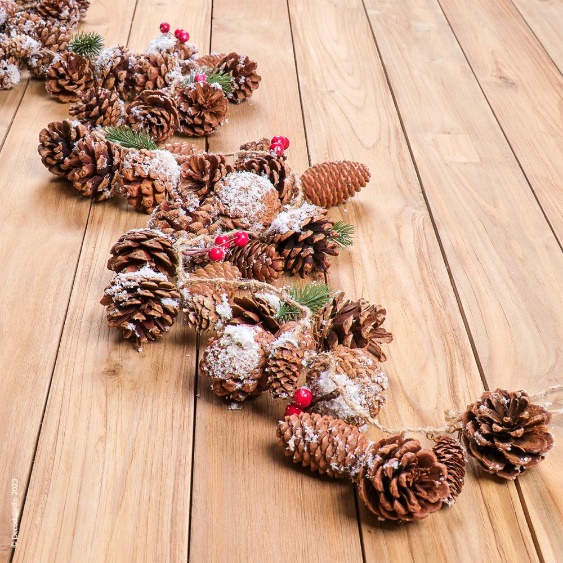 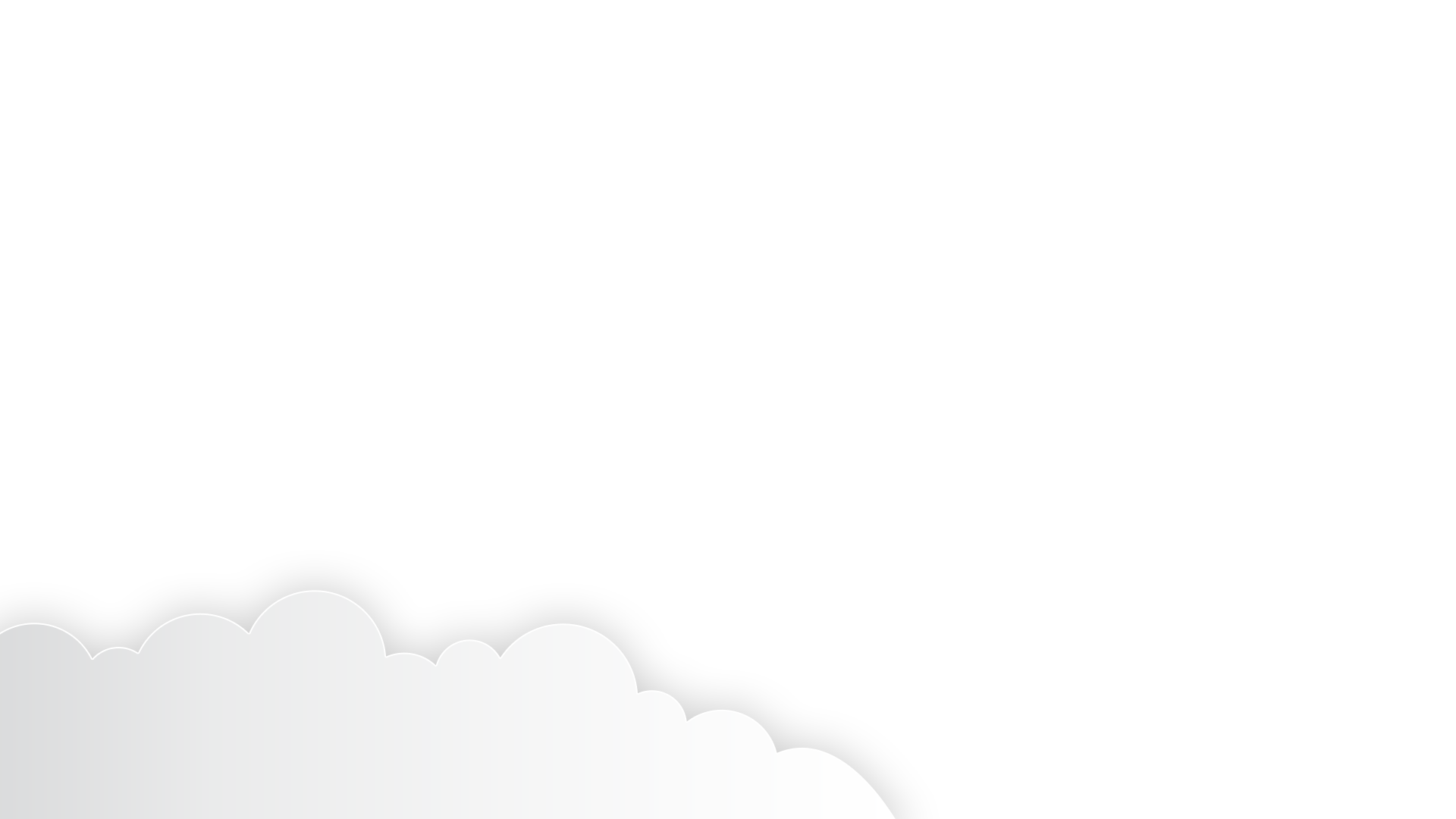 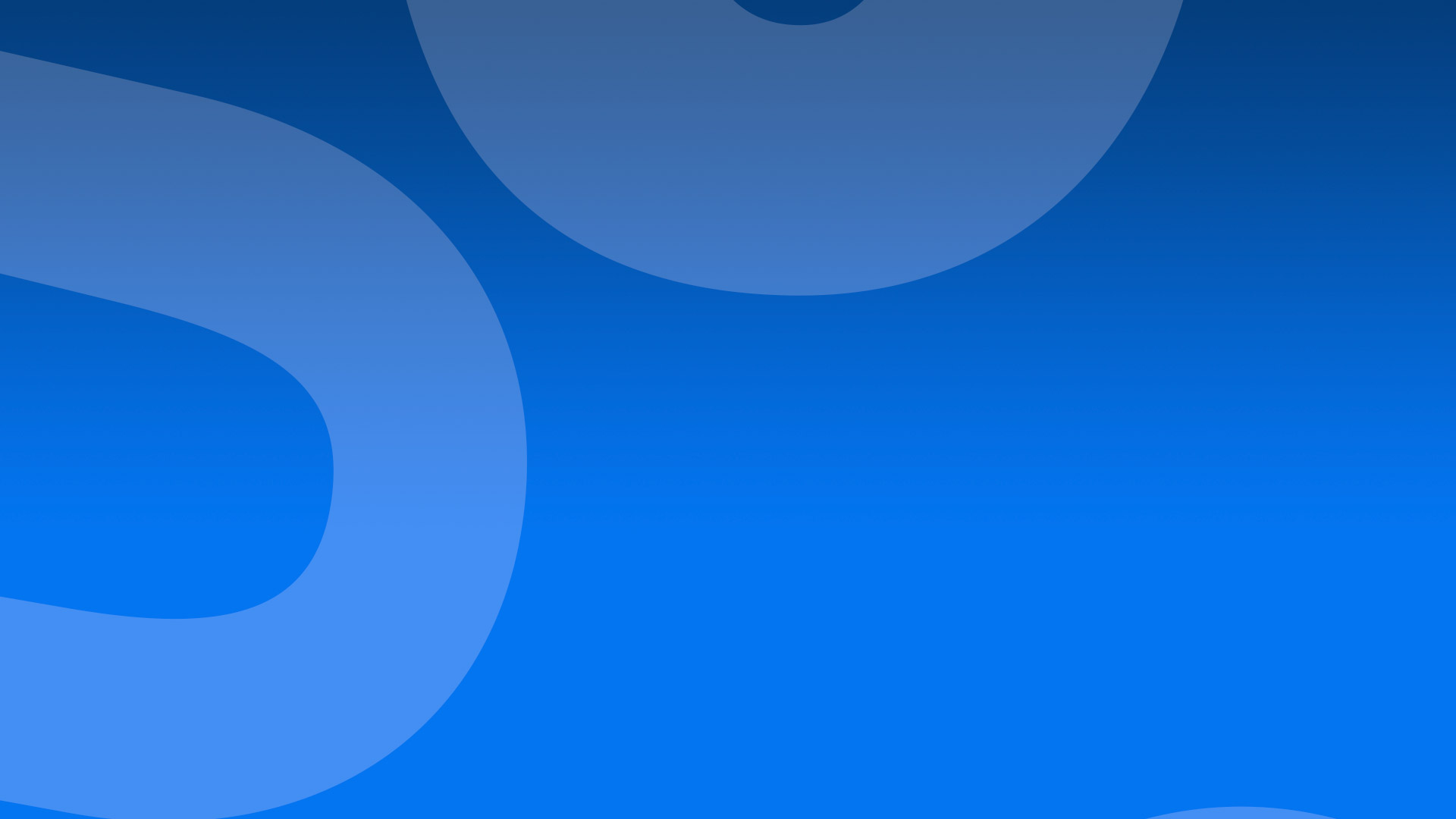 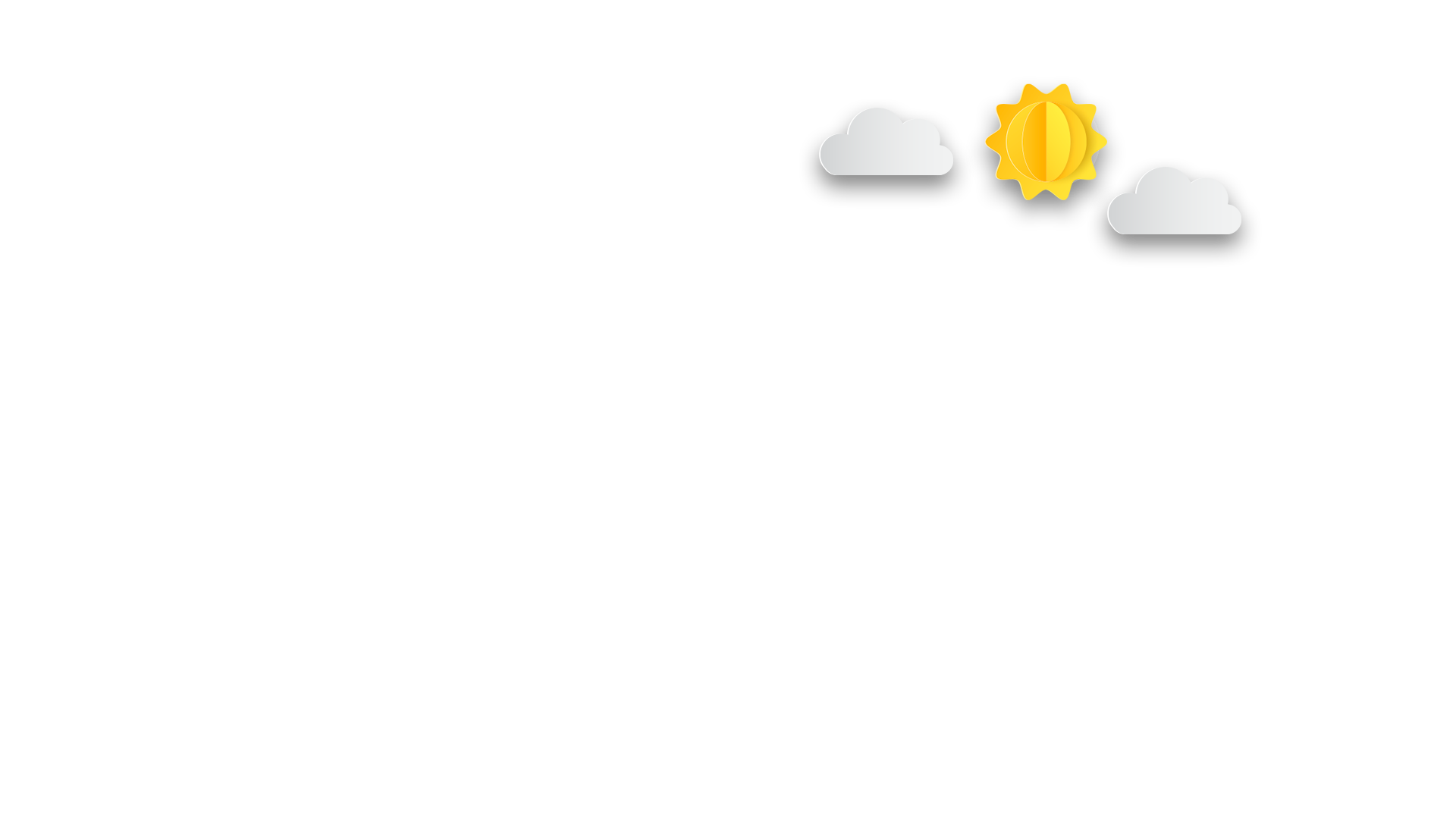 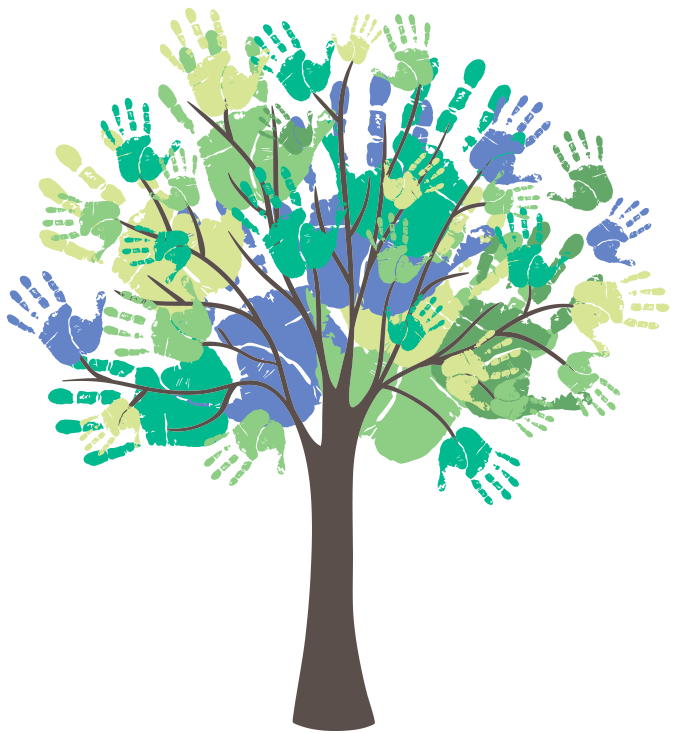 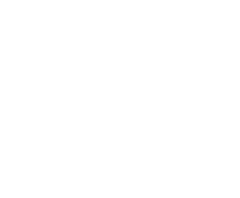 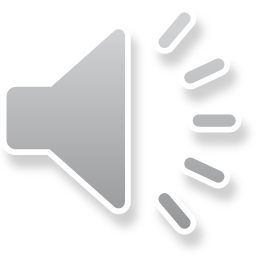 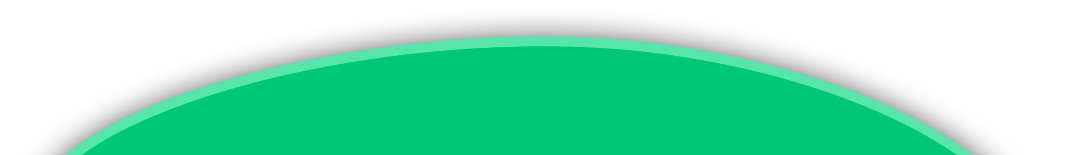 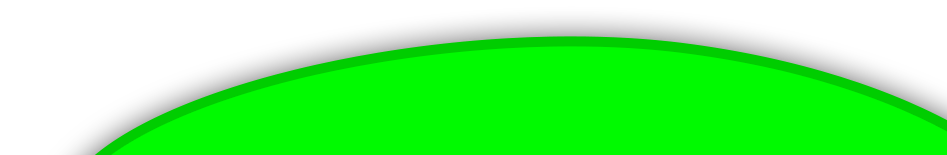